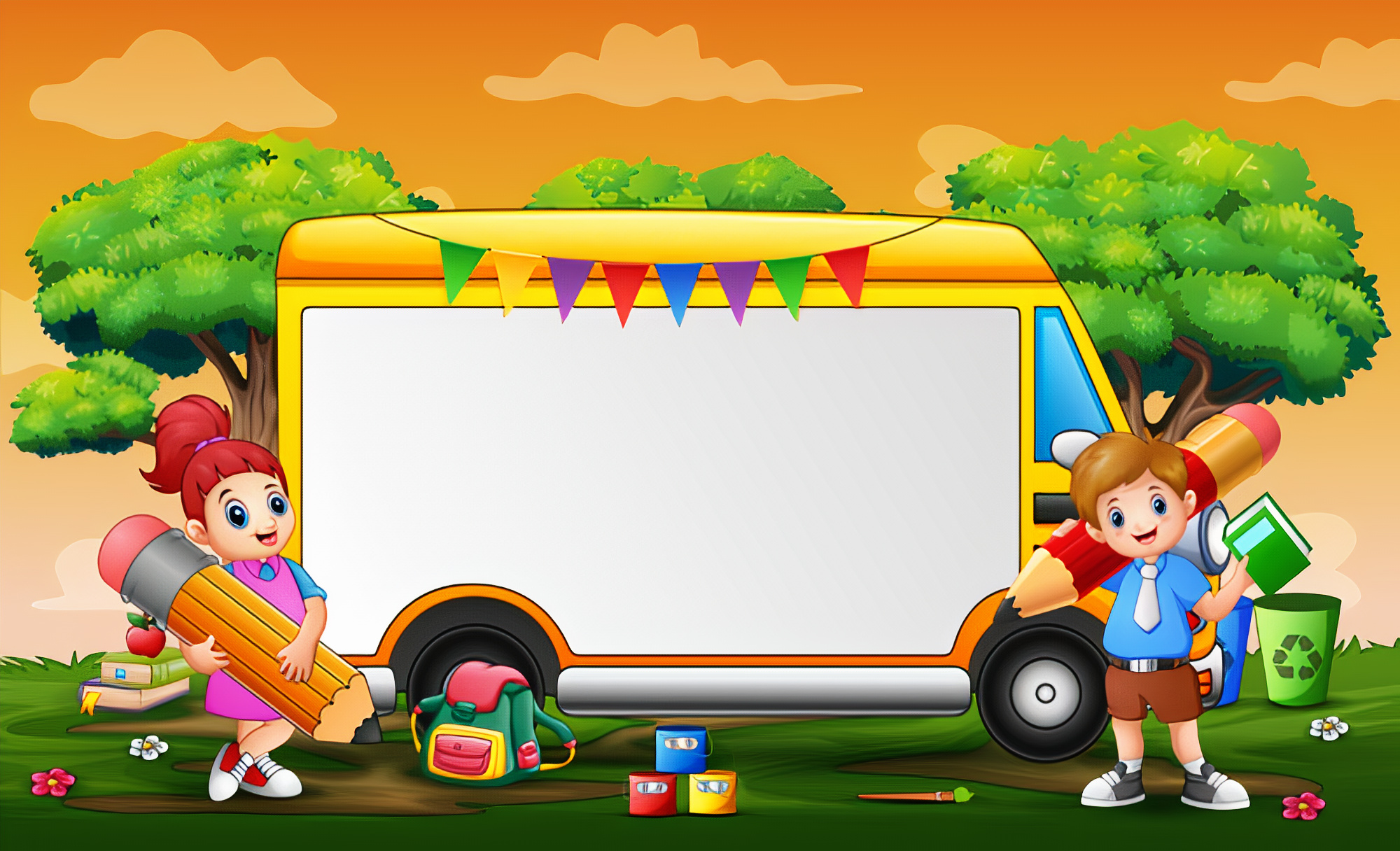 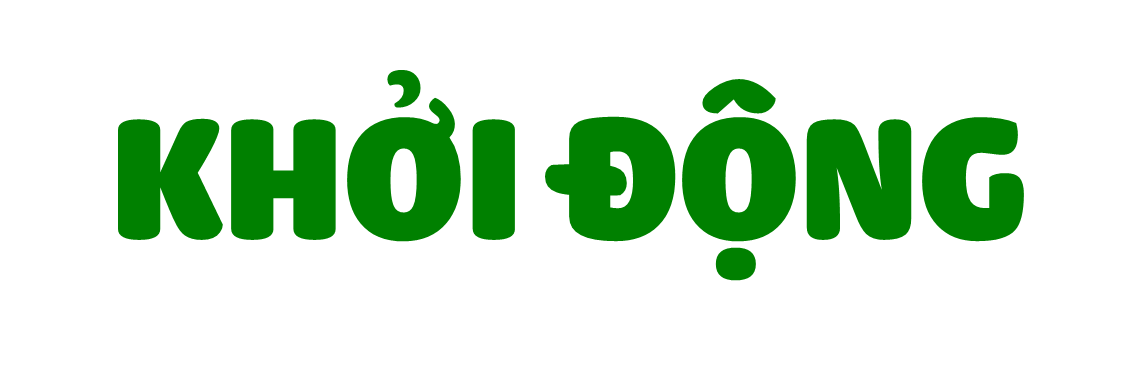 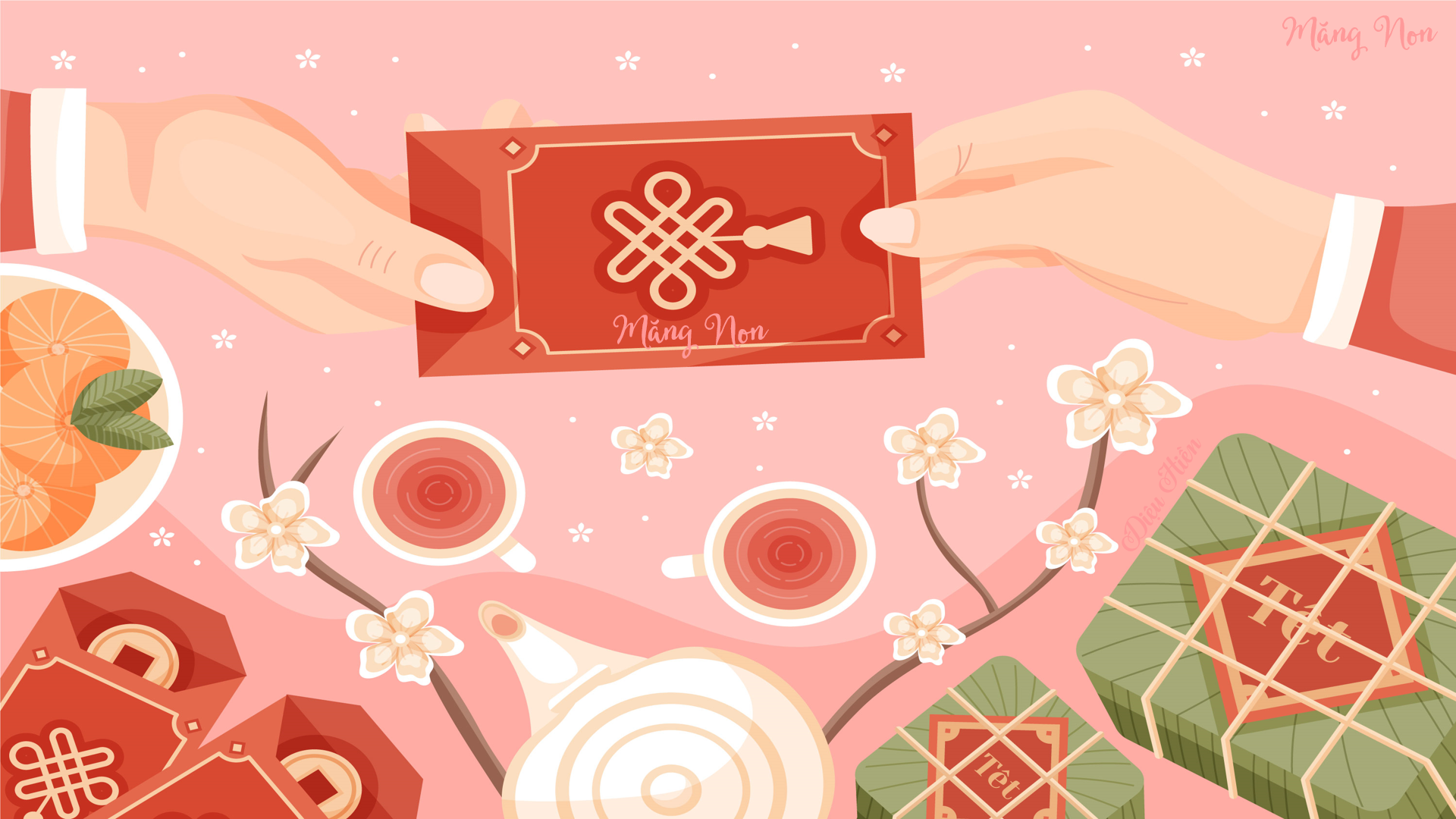 Măng Non kính chúc quý Thầy Cô giáo một năm mới An Khang – Thịnh Vượng!
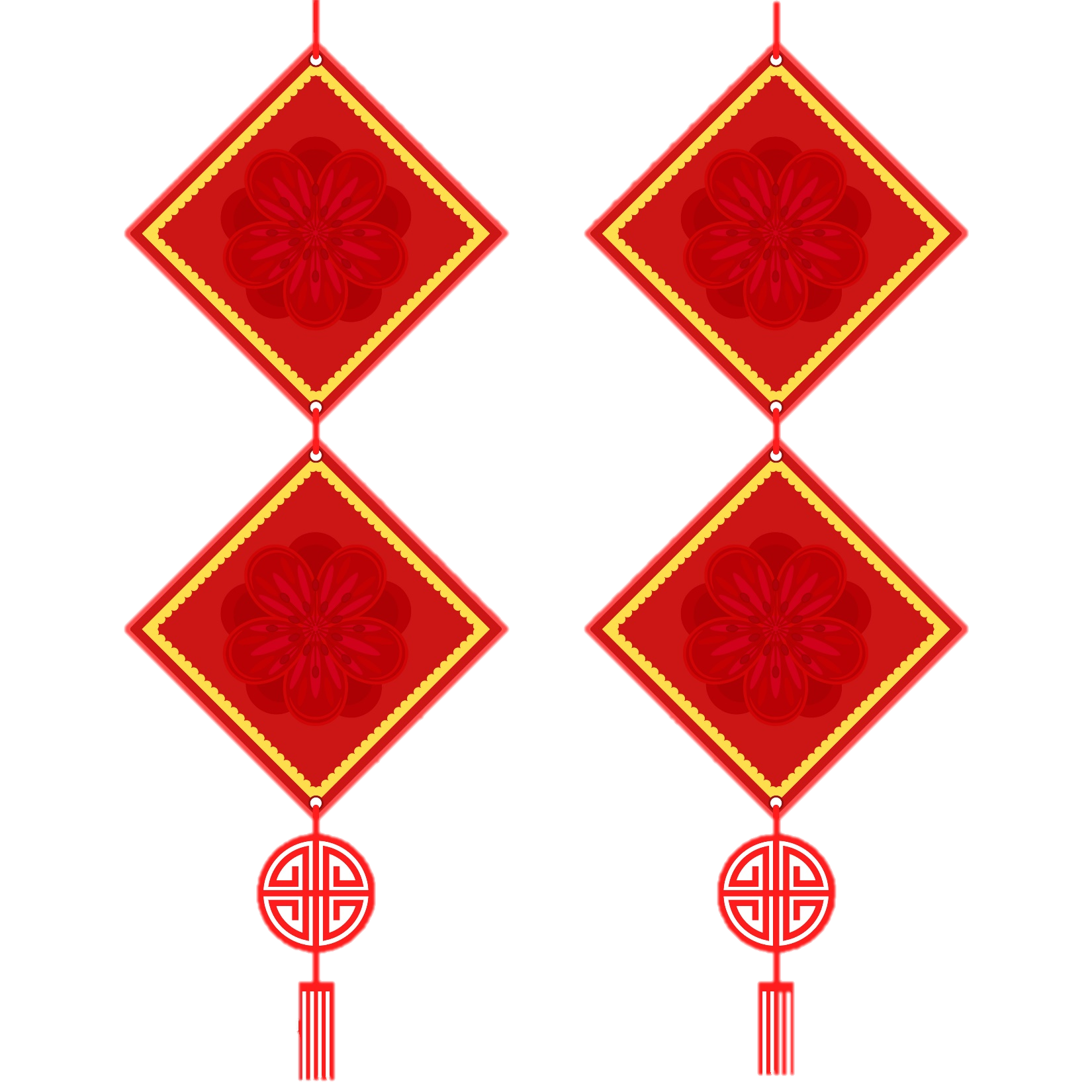 Trò 
chơi
Diệu Hiền
Lì xì nhé!!!
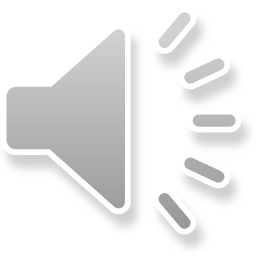 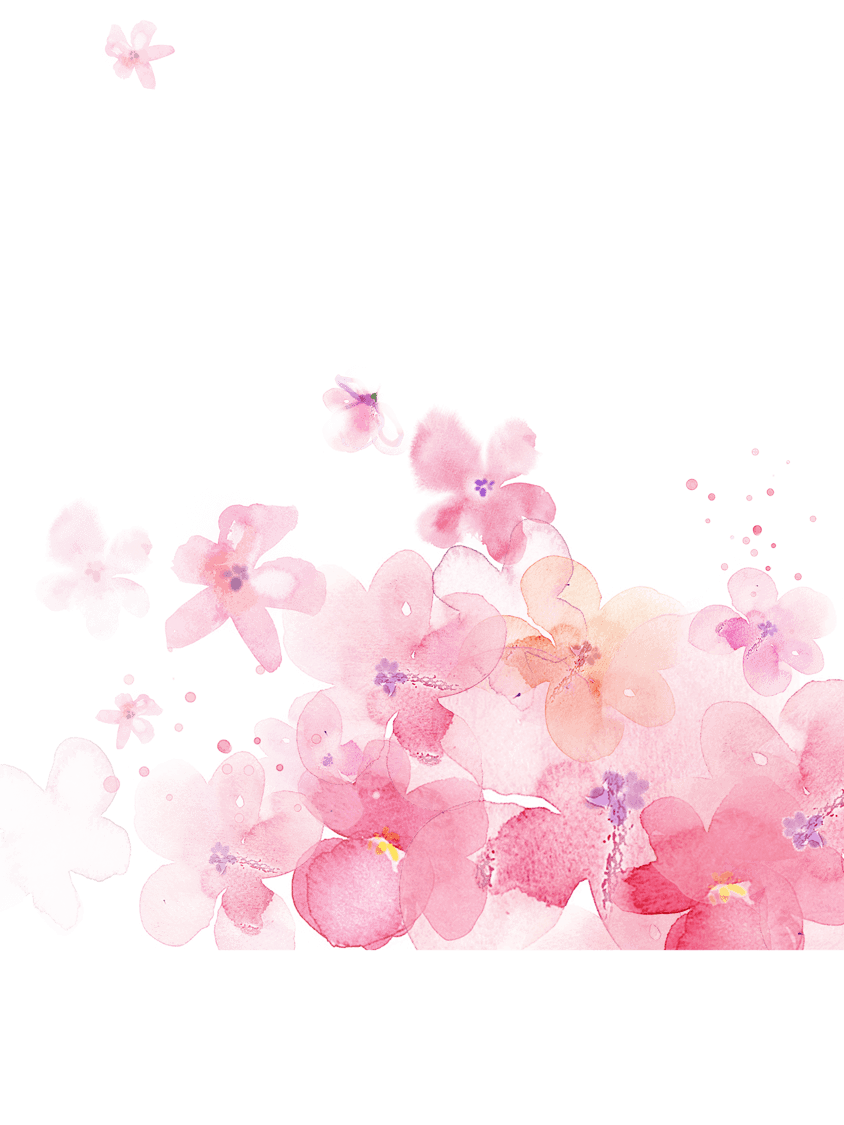 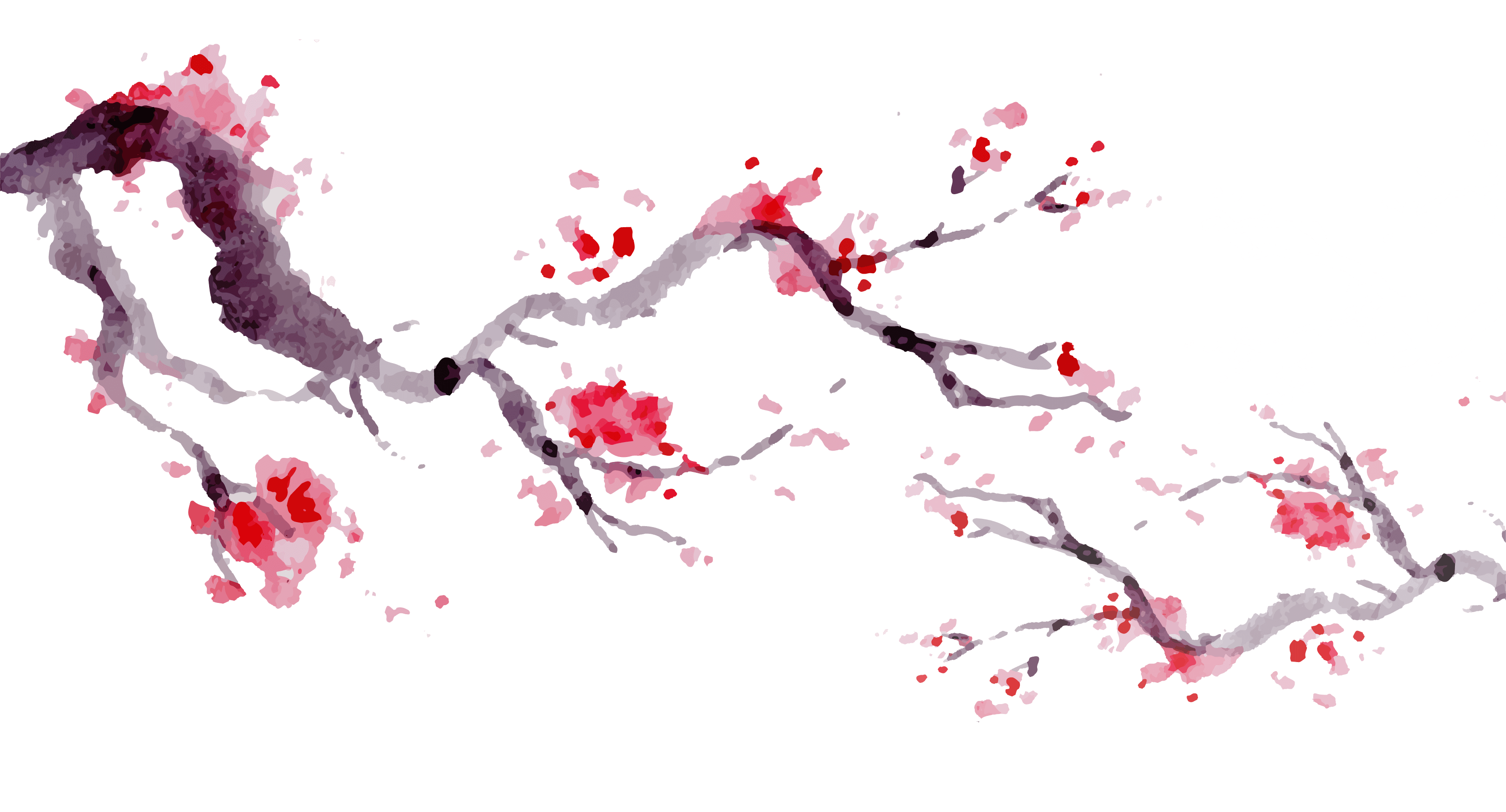 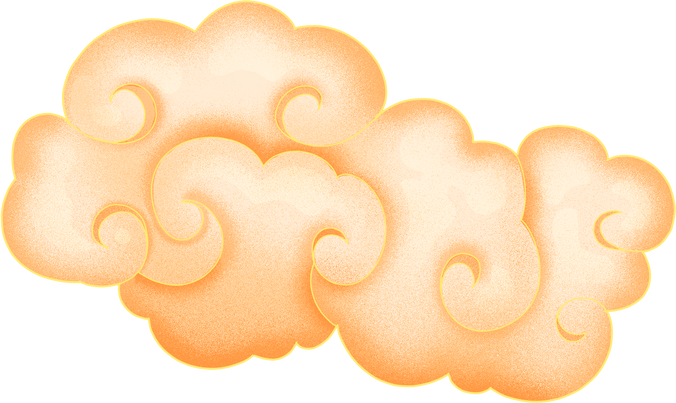 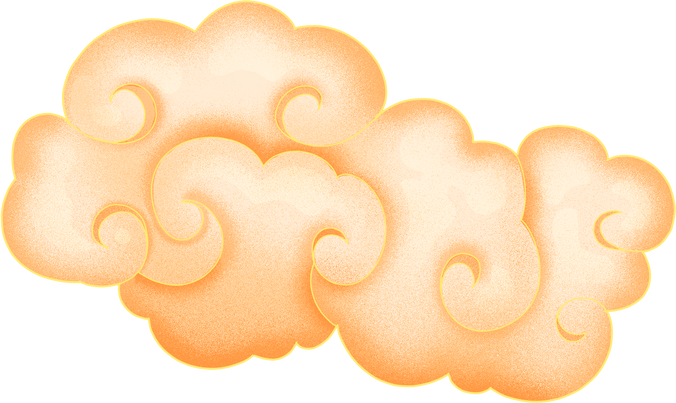 [Speaker Notes: Măng Non chúc Thầy Cô giáo một năm mới An Khang – Thịnh Vượng!]
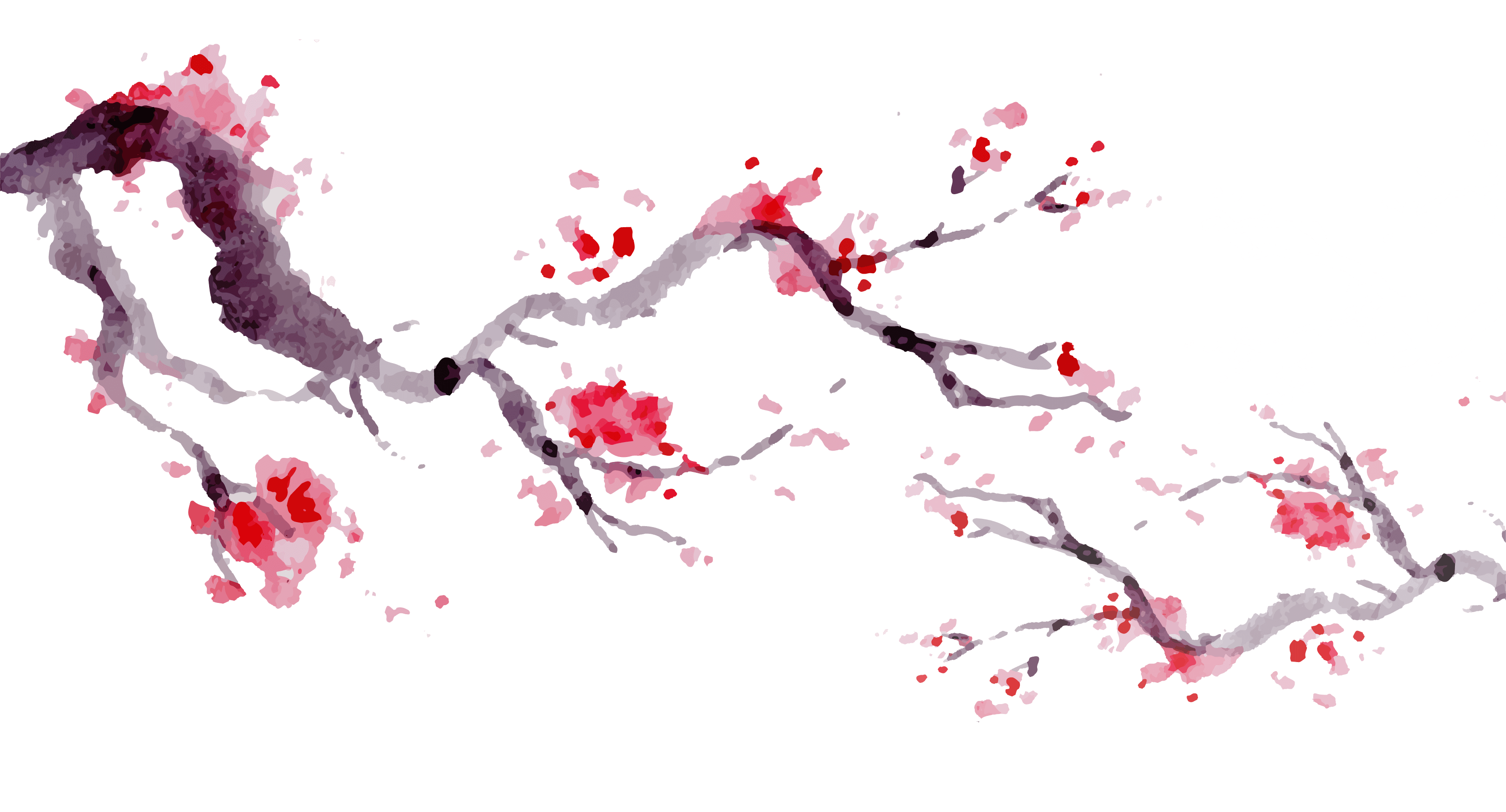 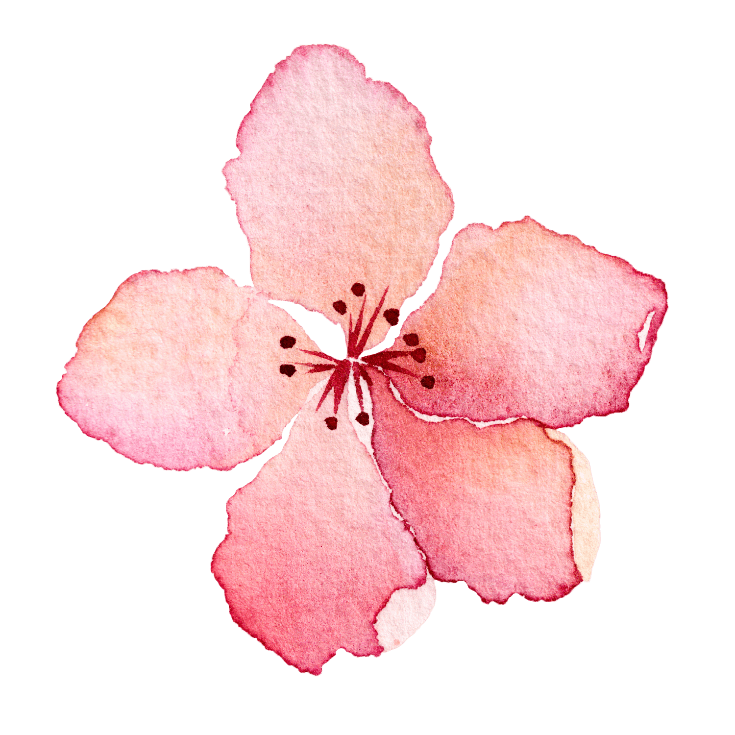 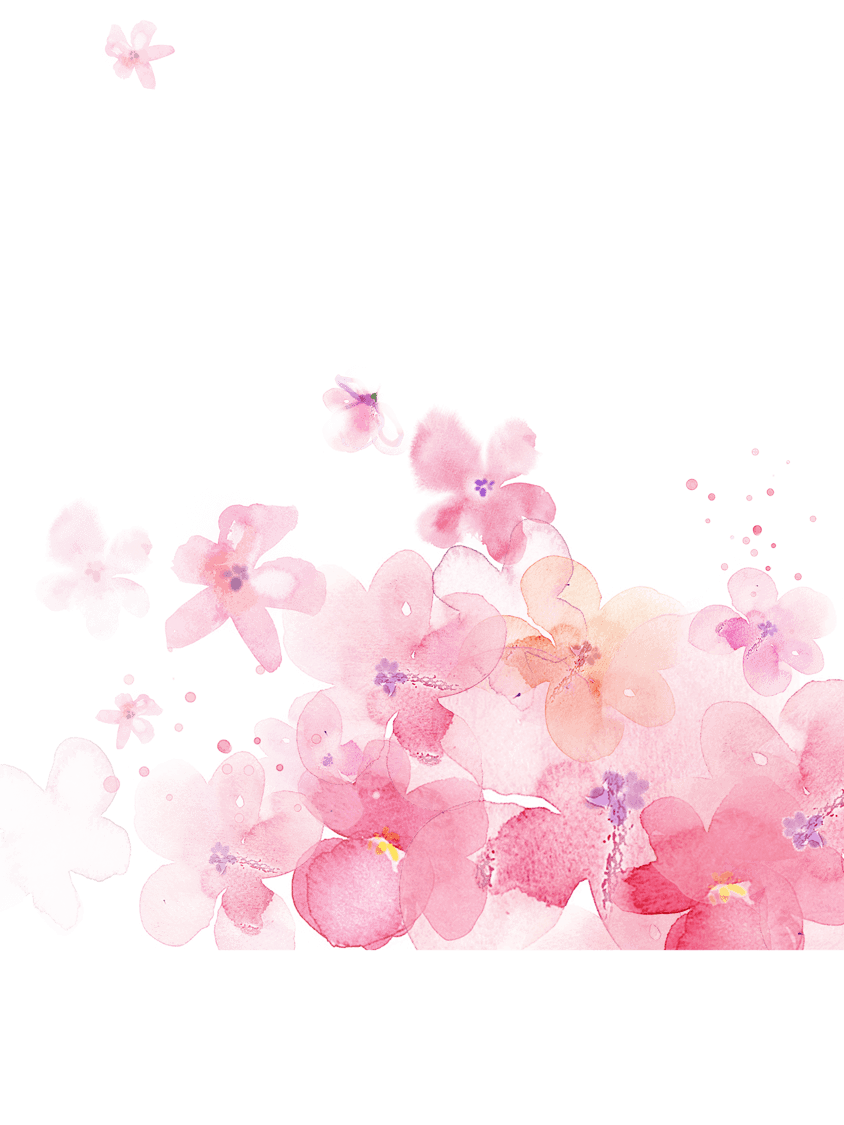 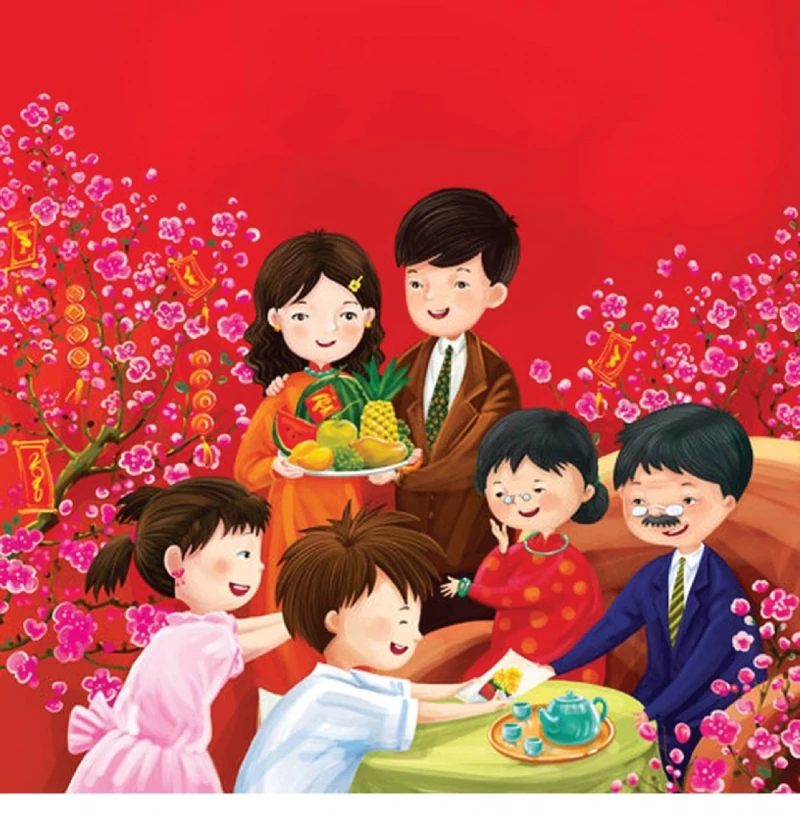 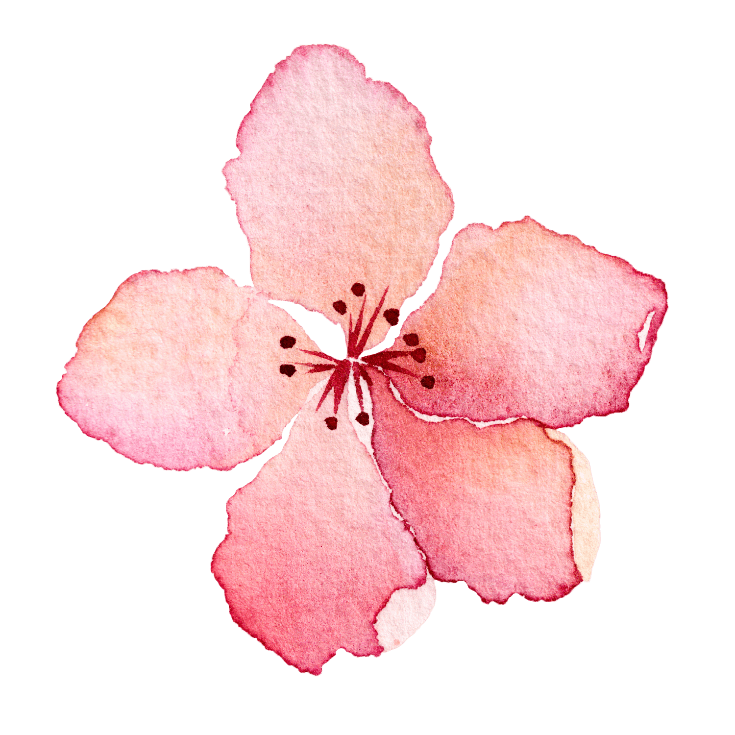 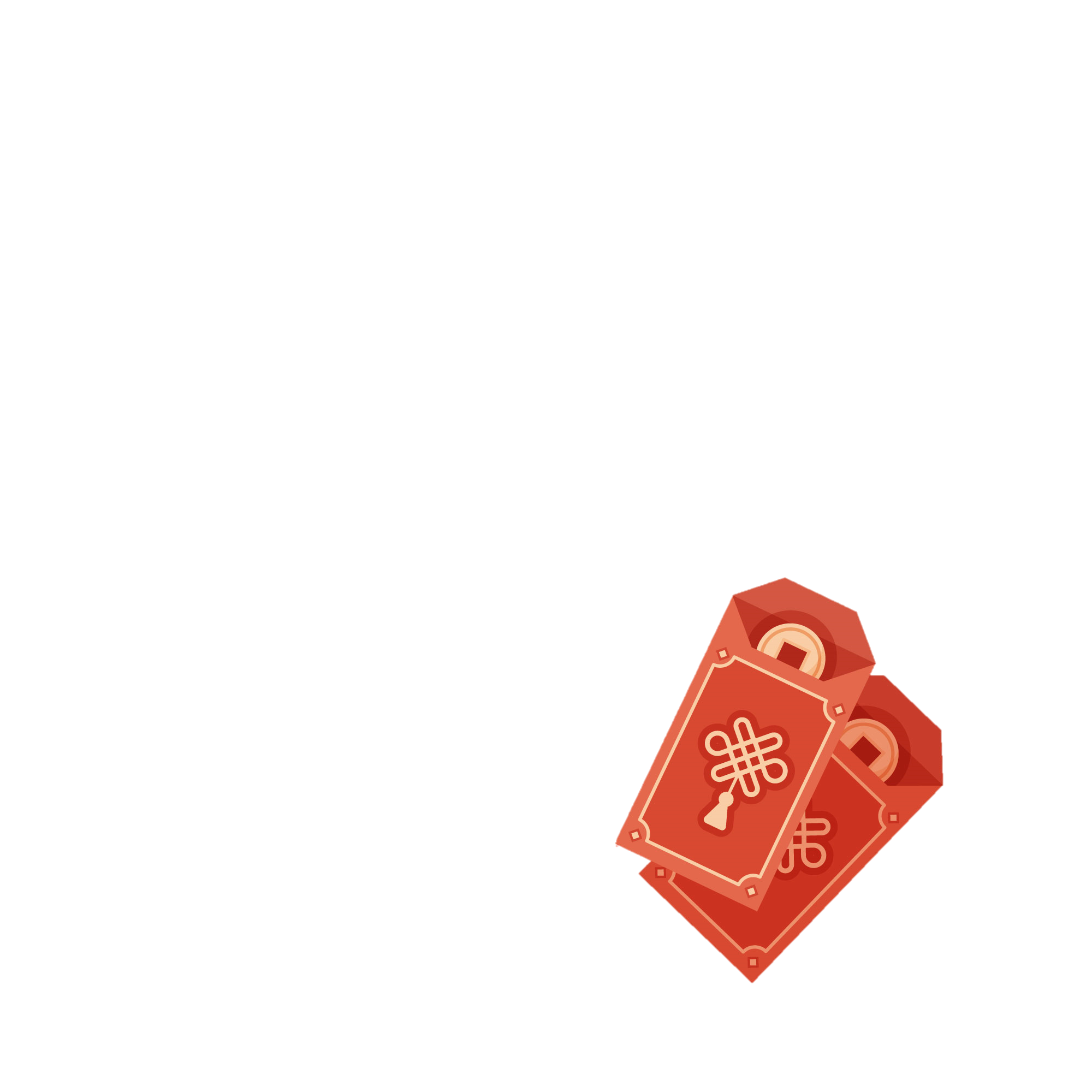 Ngày Tết, người Việt Nam có phong tục mừng tuổi cho trẻ em với mong ước các em vui vẻ, hạnh phúc và chăm ngoan học giỏi. Phong bao màu đỏ cũng tượng trưng cho sự may mắn, phúc lộc an khang. Mừng tuổi còn gọi là Lì Xì!
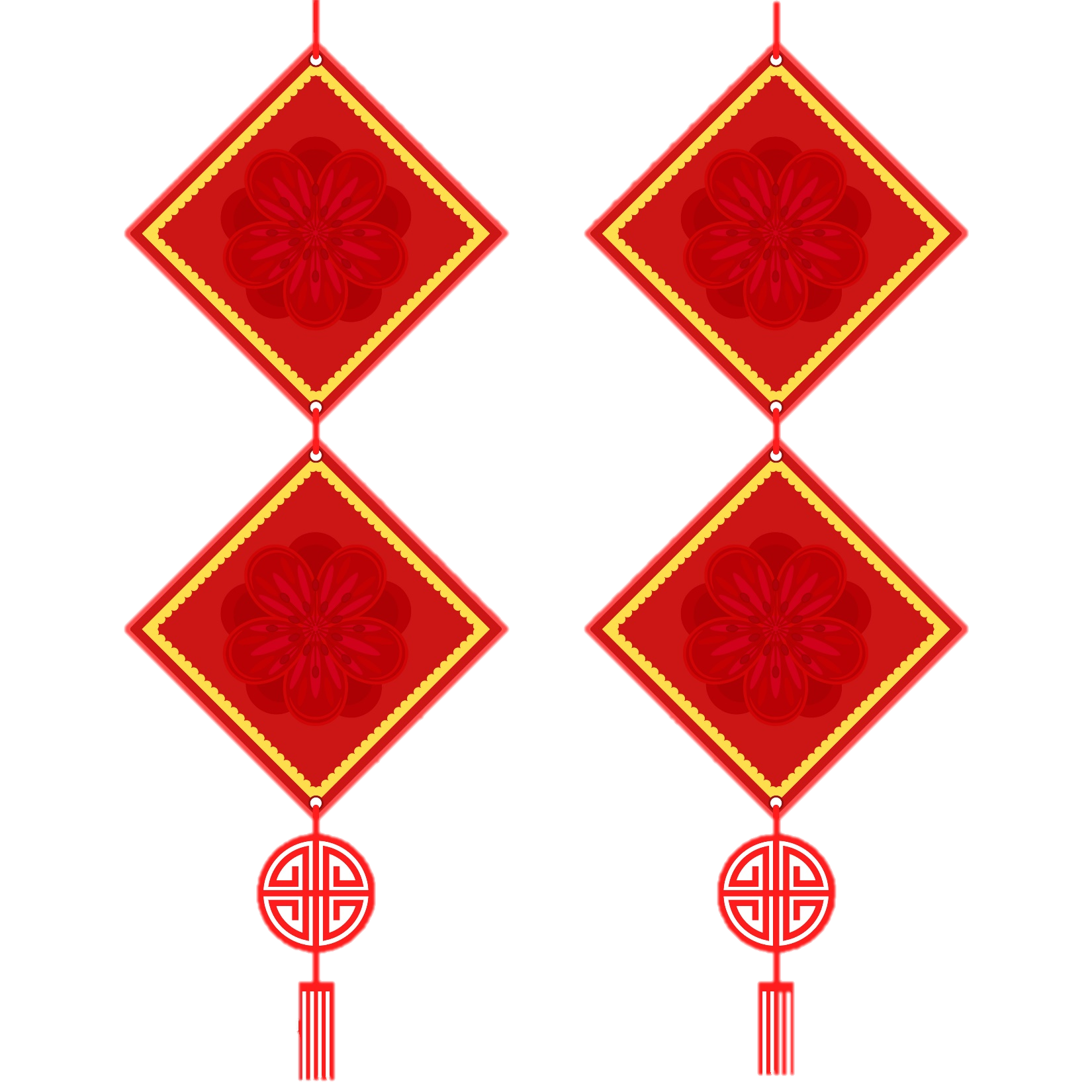 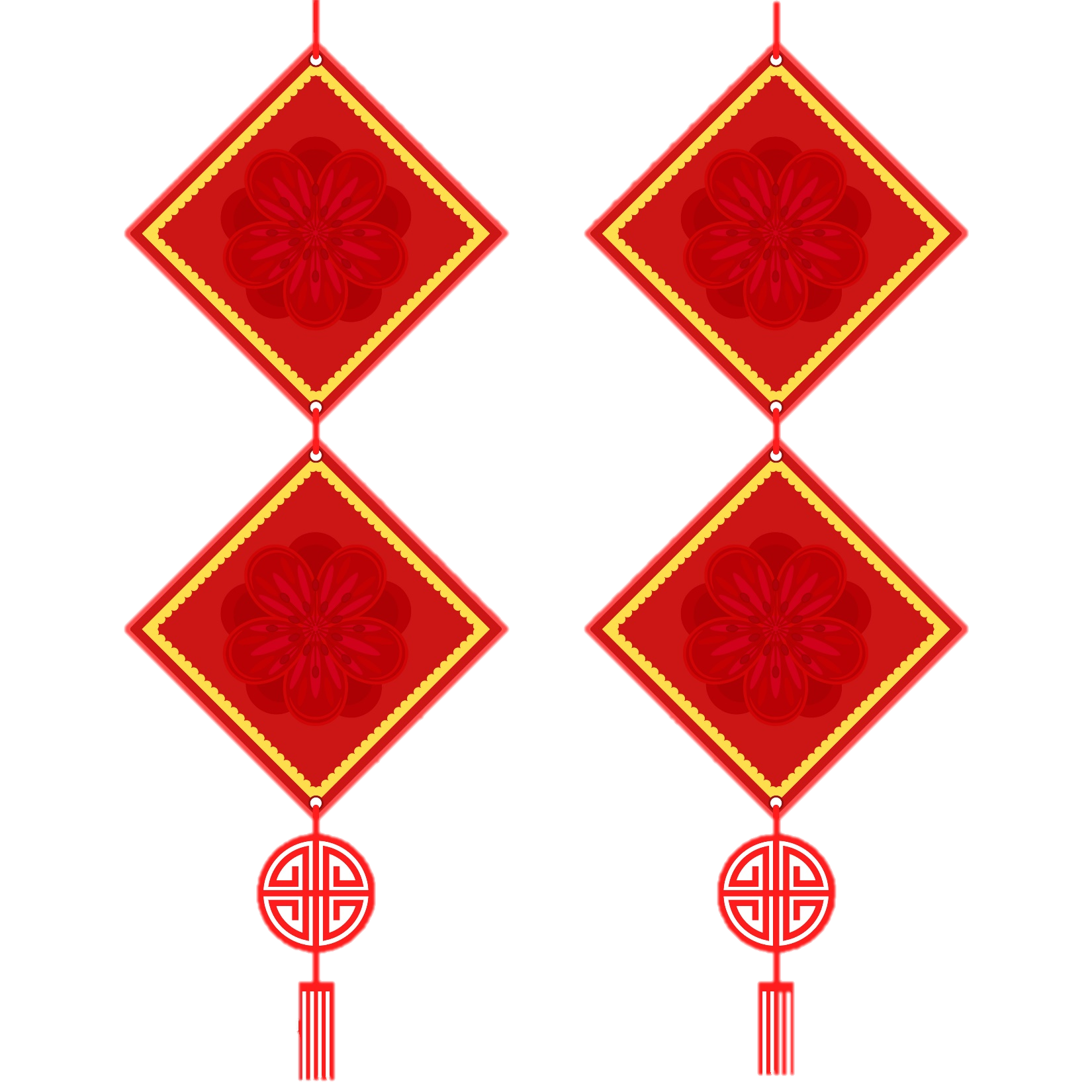 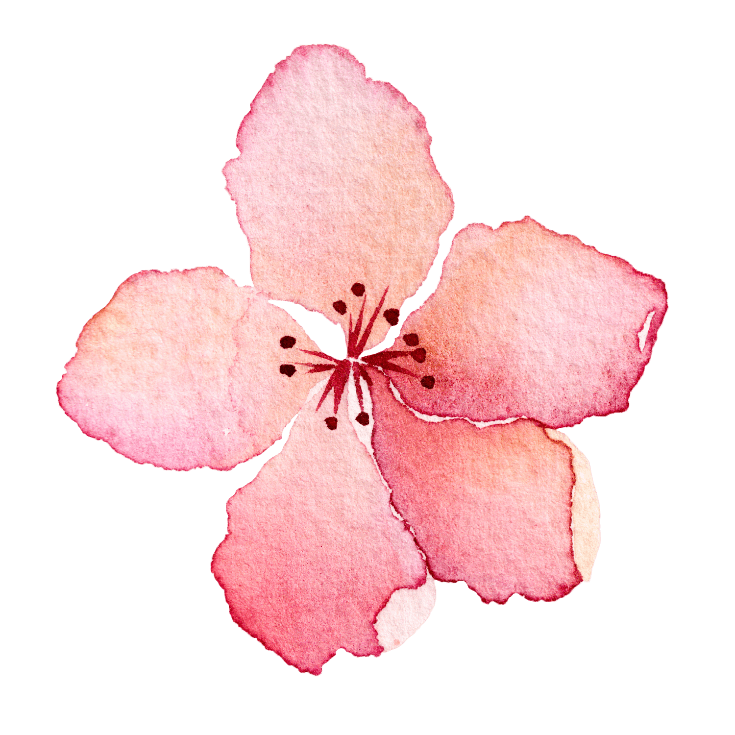 4
2
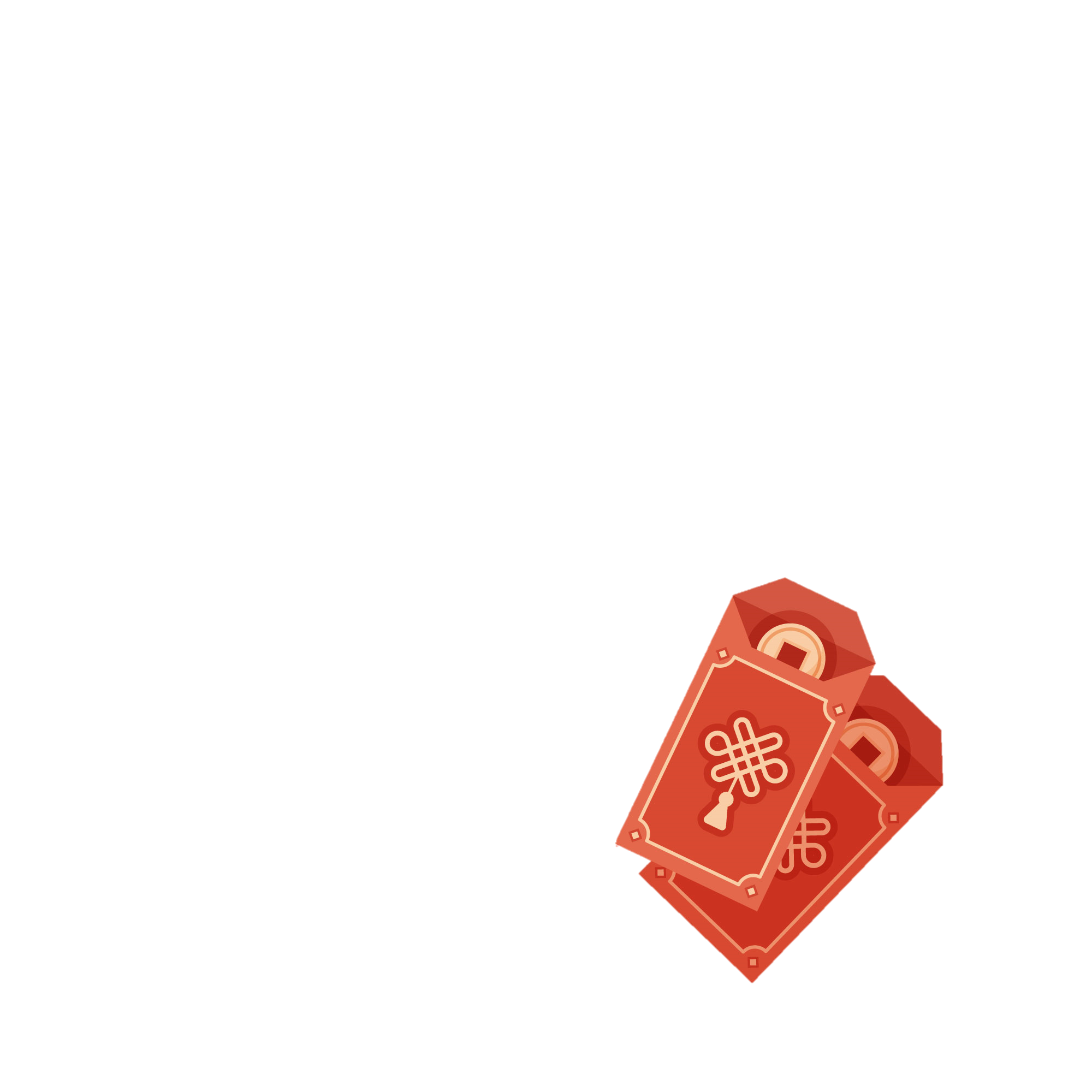 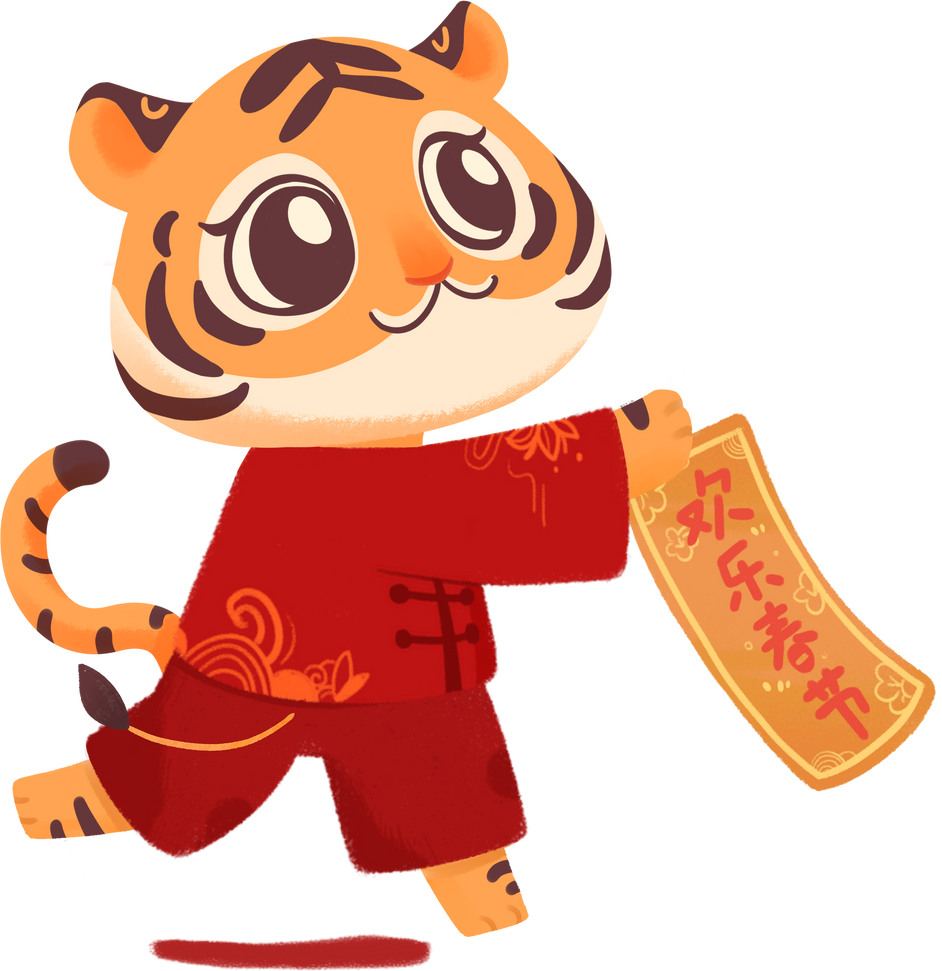 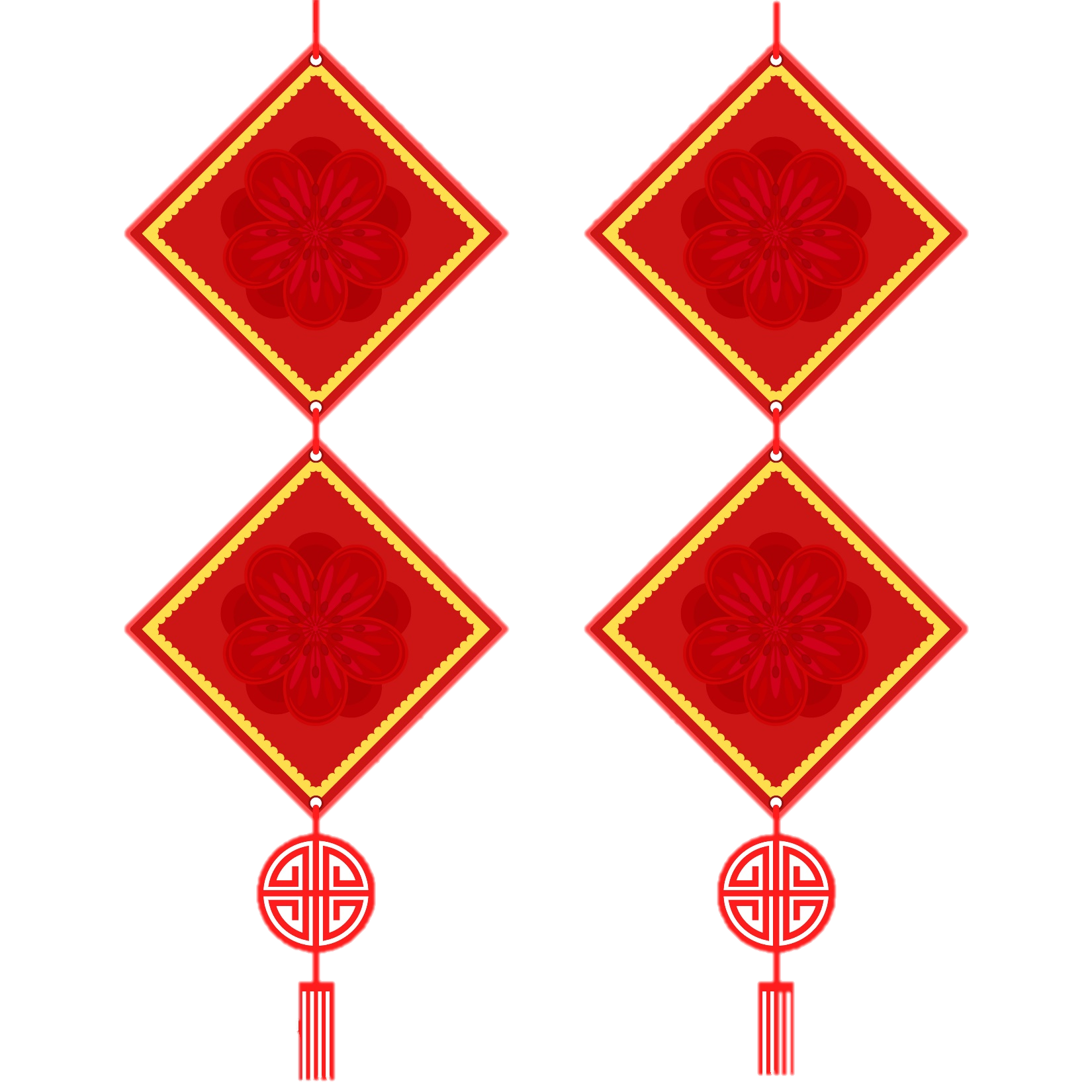 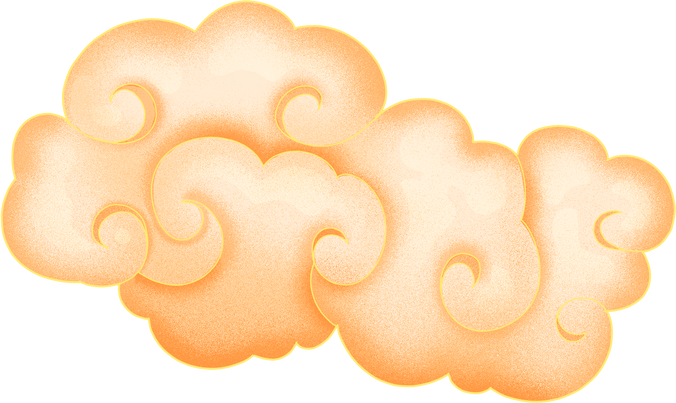 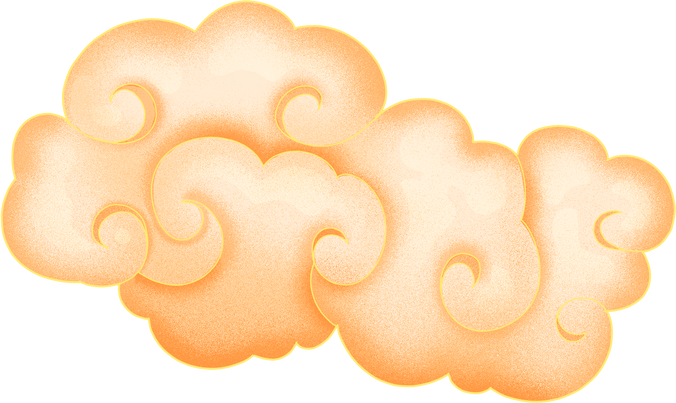 1
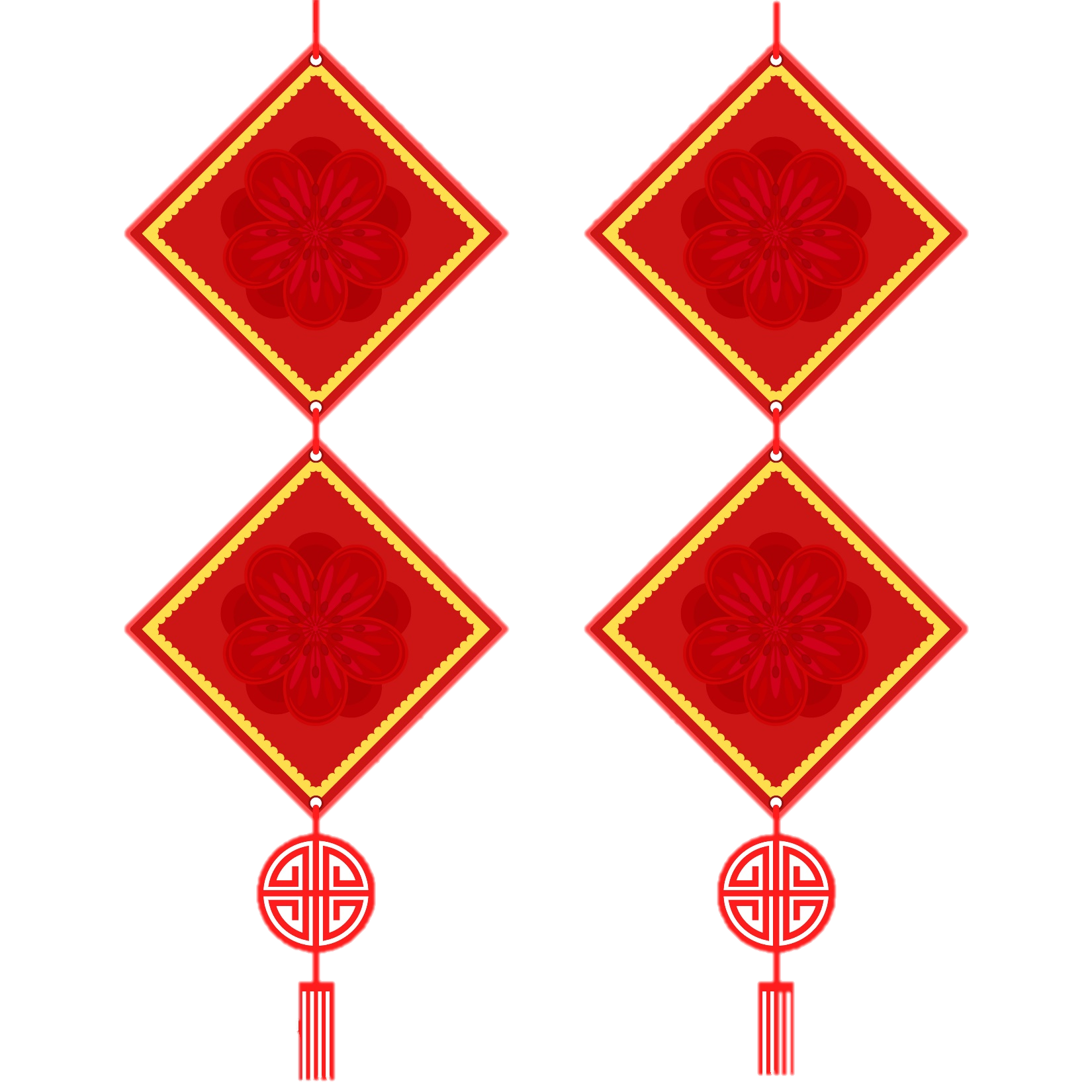 3
MỪNG TUỔI
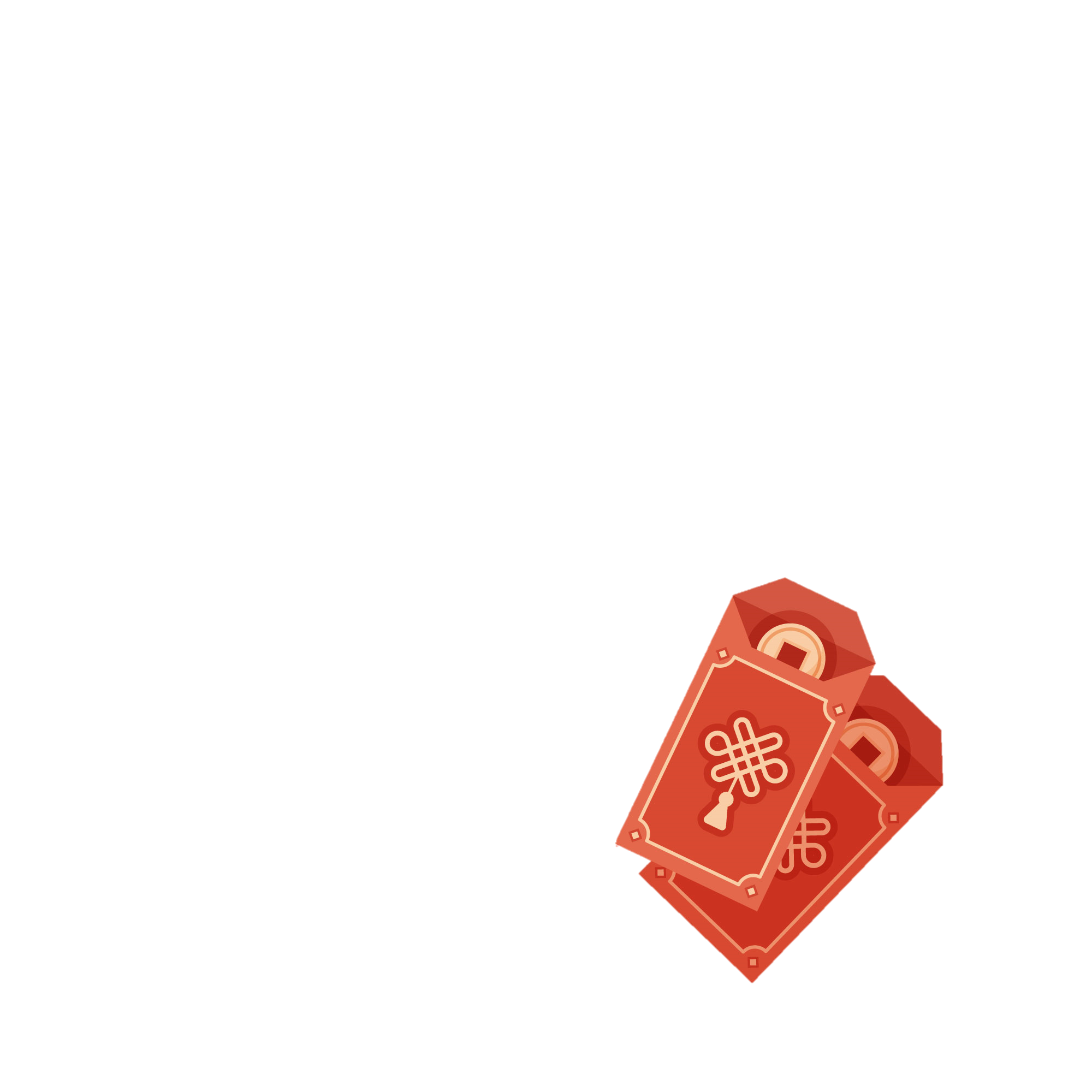 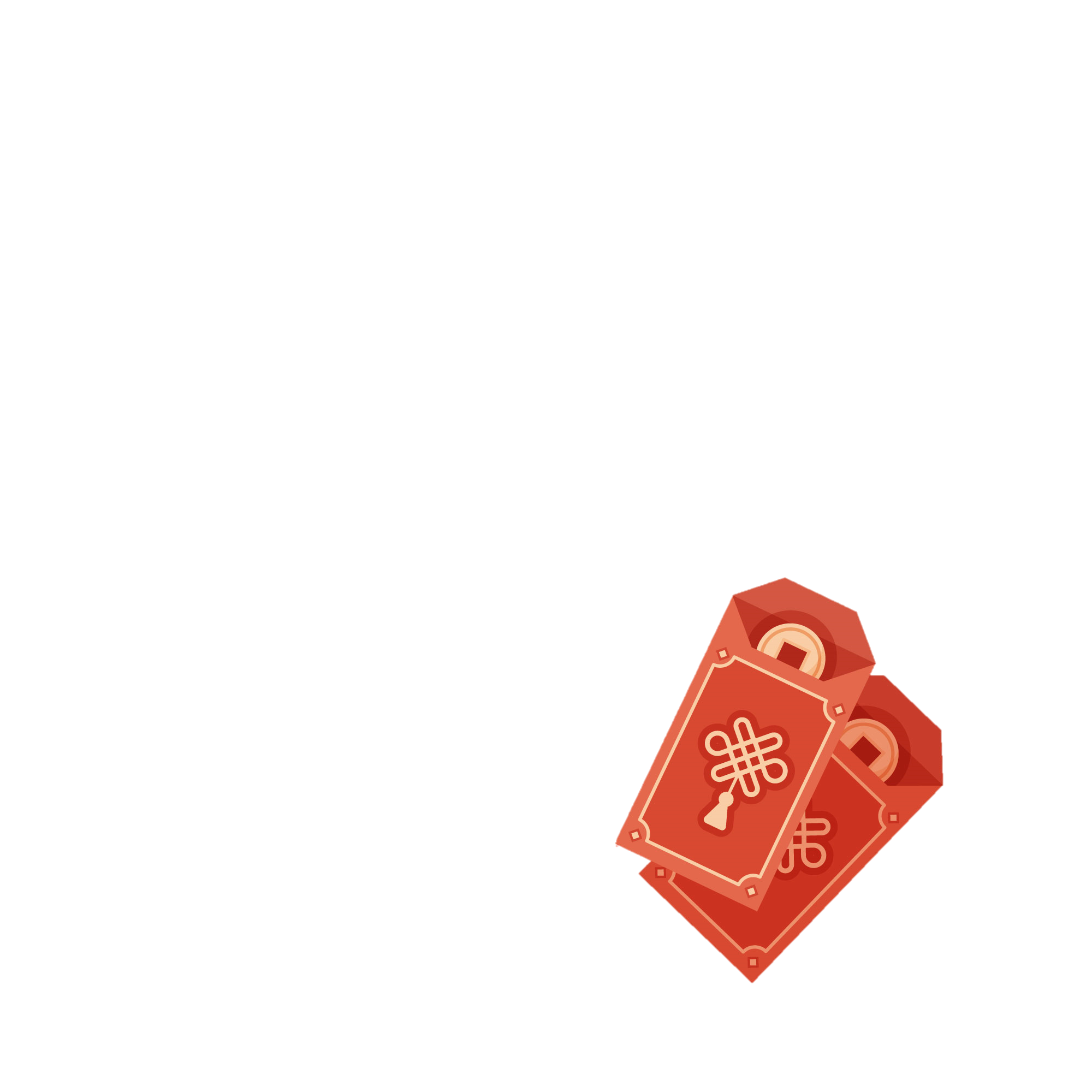 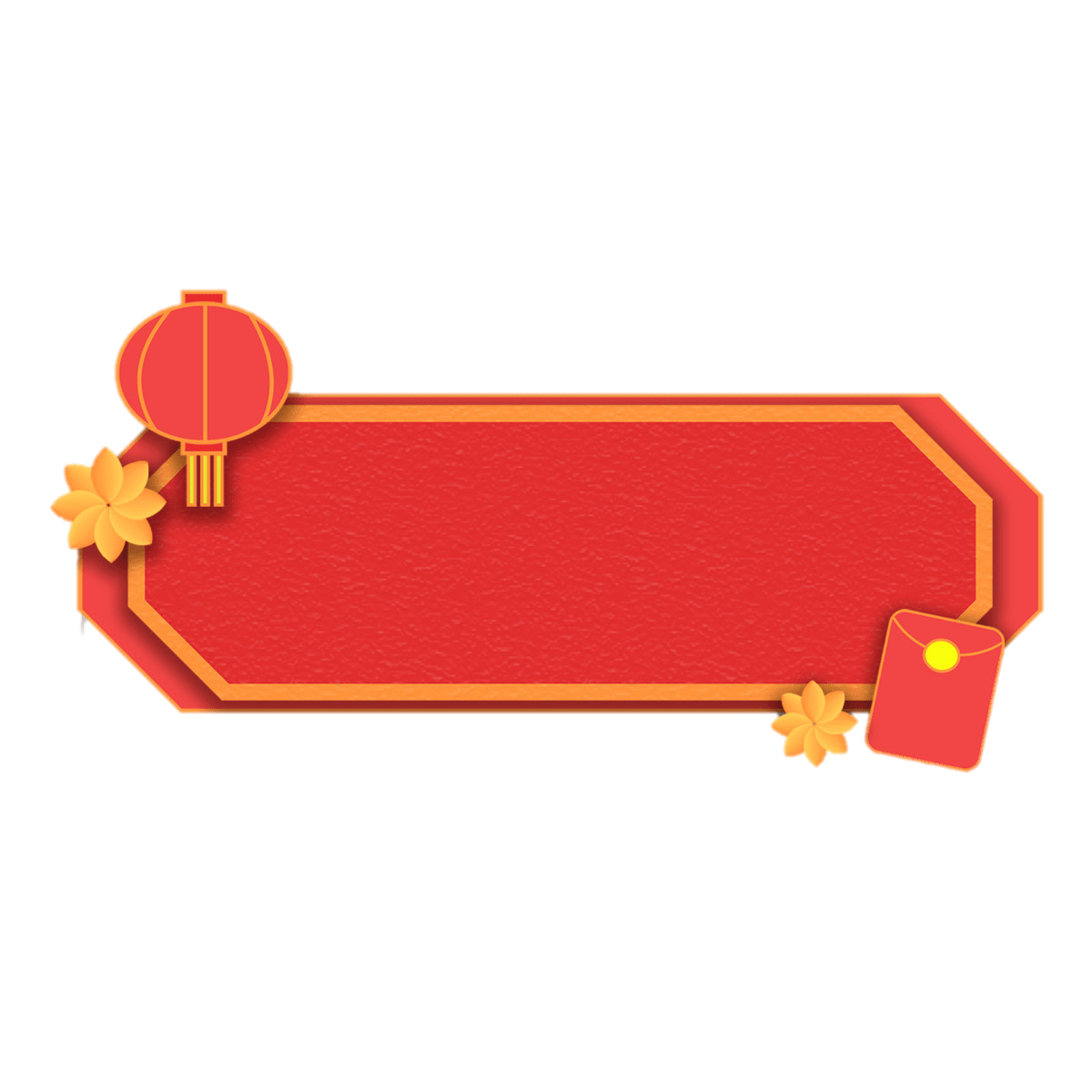 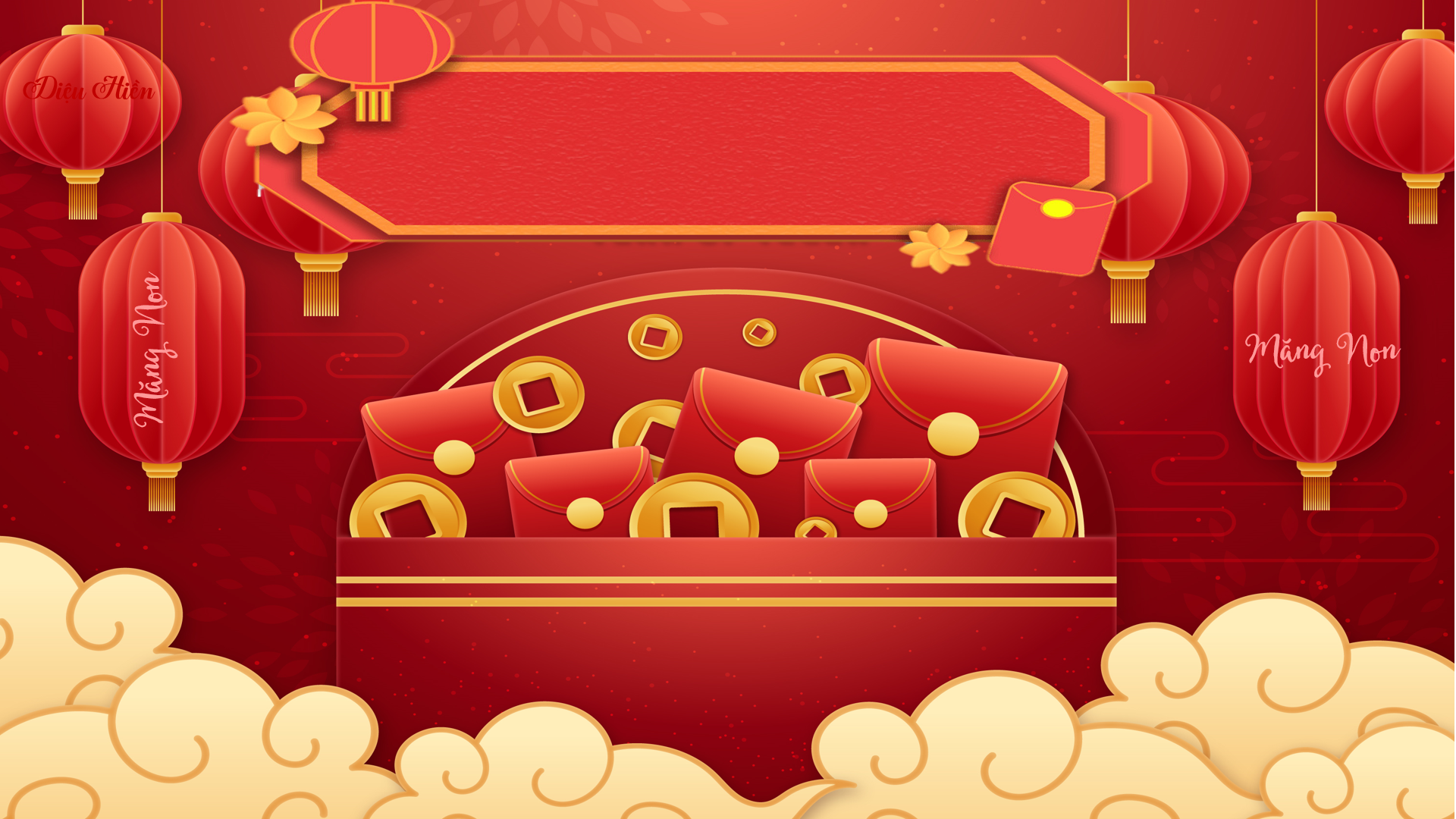 Hãy chọn 1 phong bao lì xì nào!!!
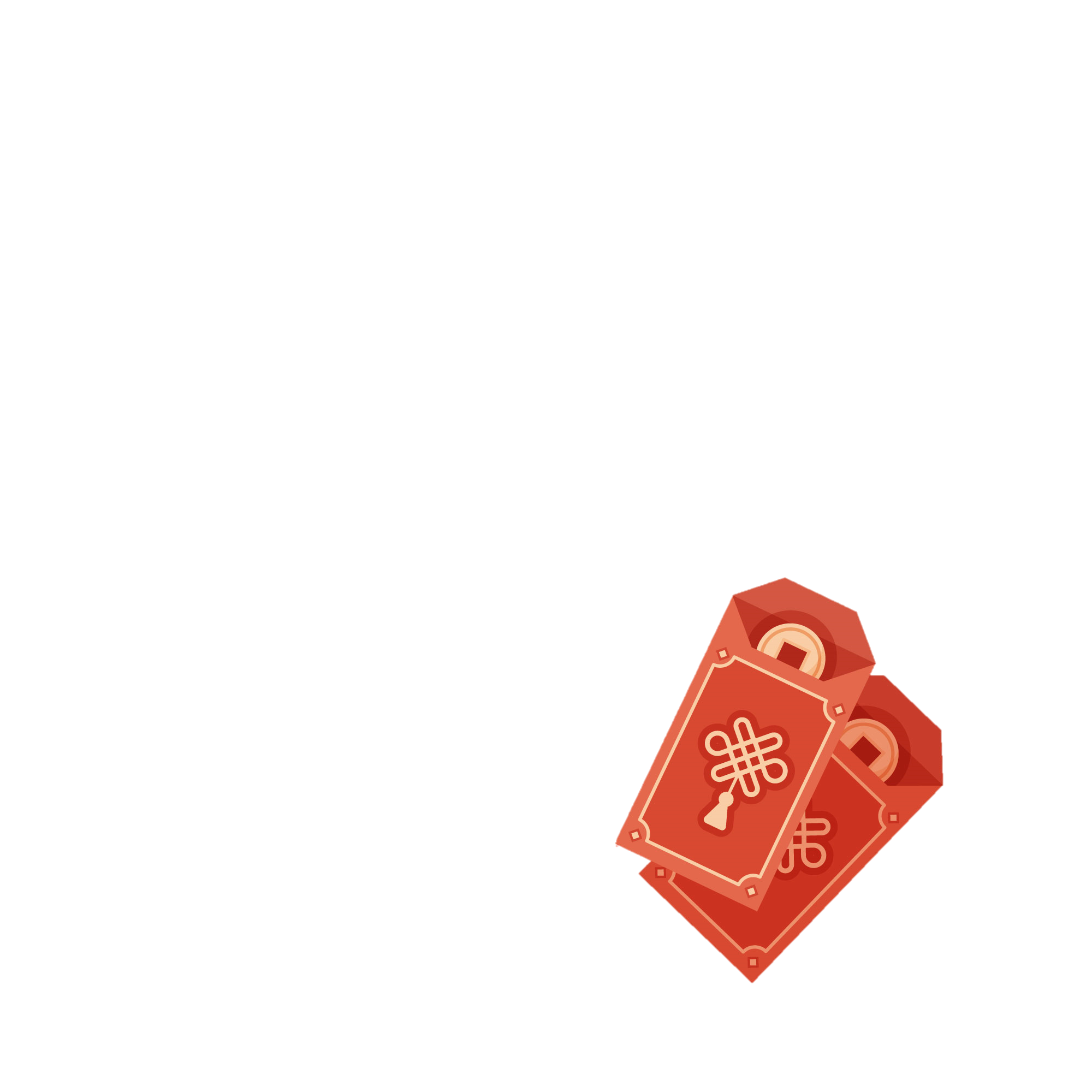 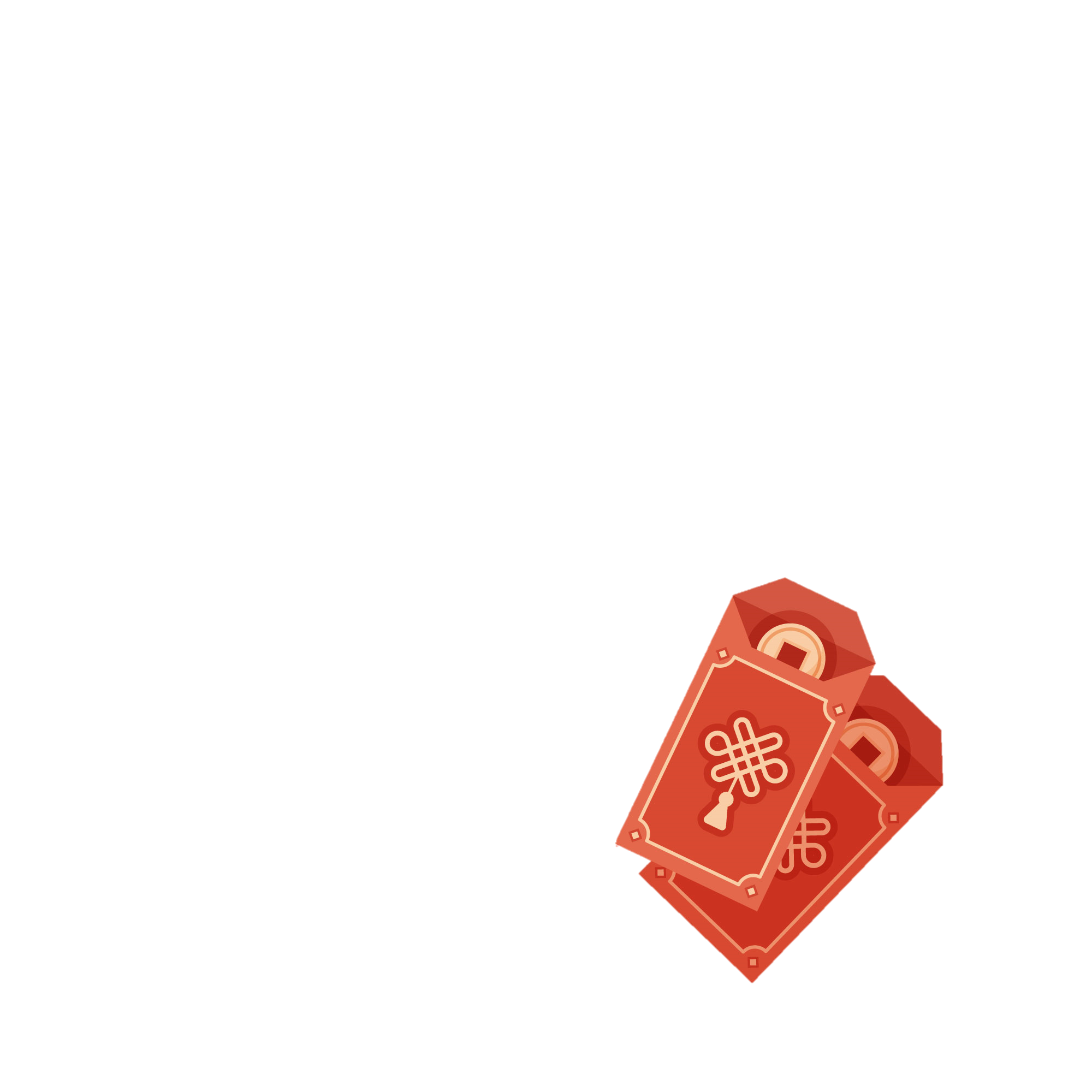 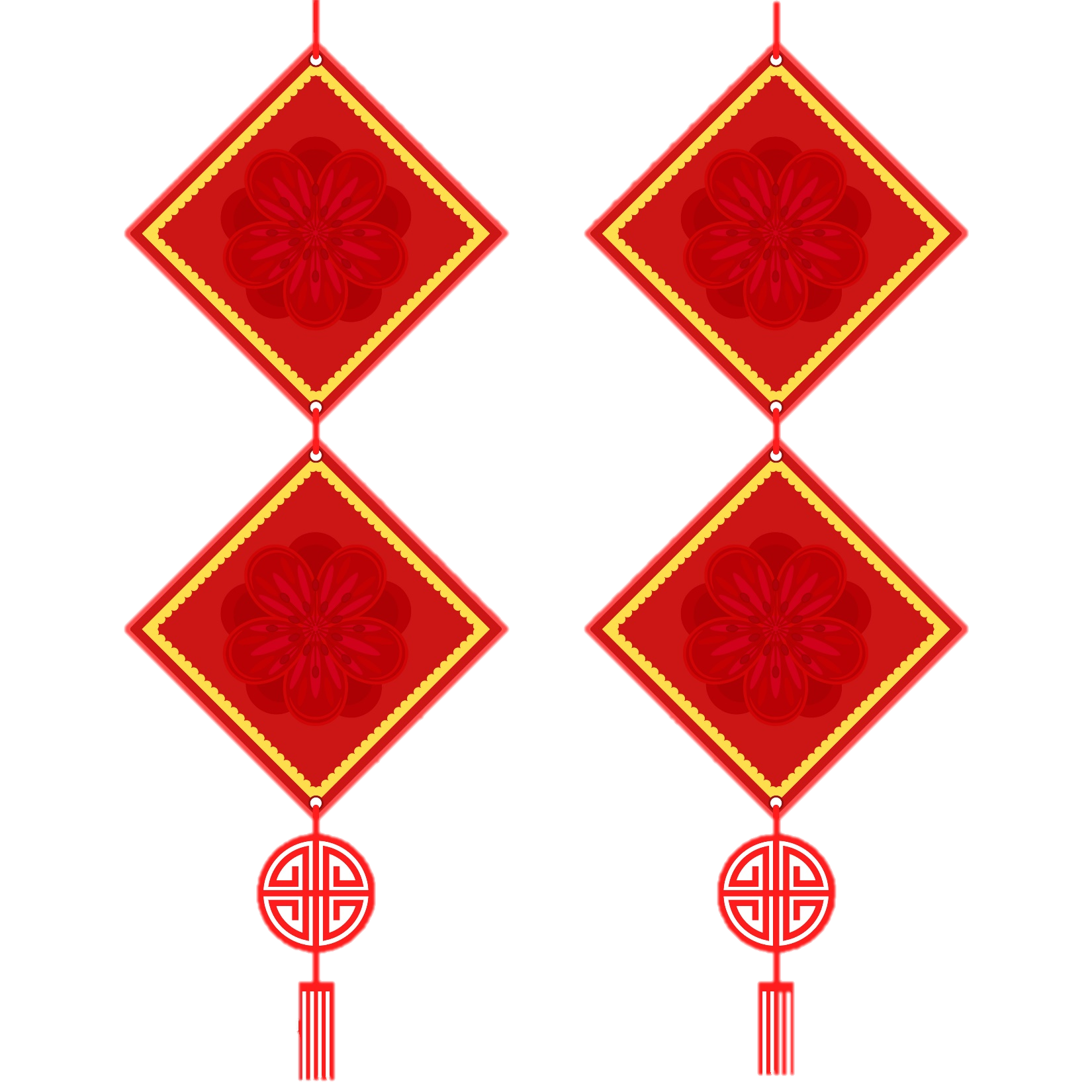 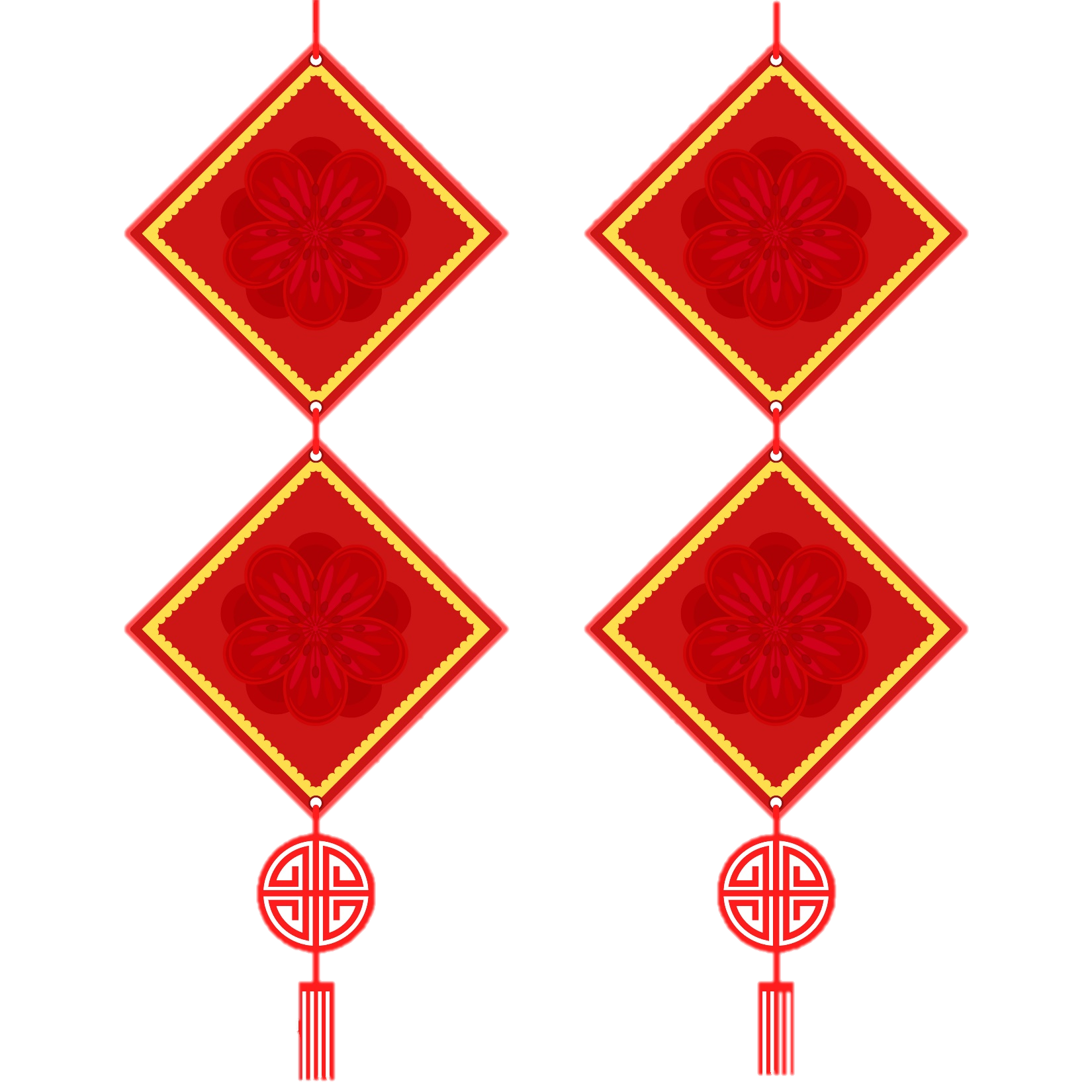 4
2
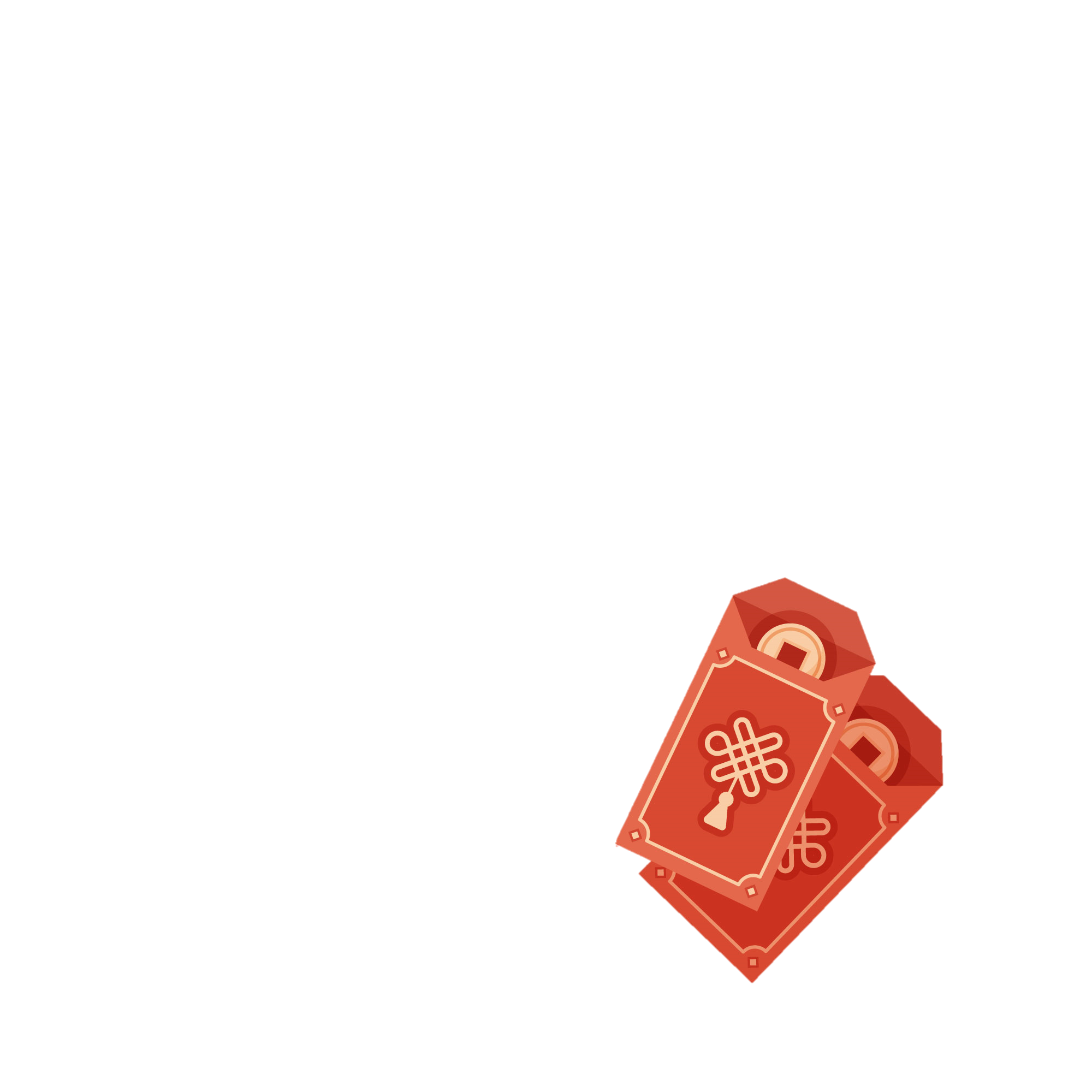 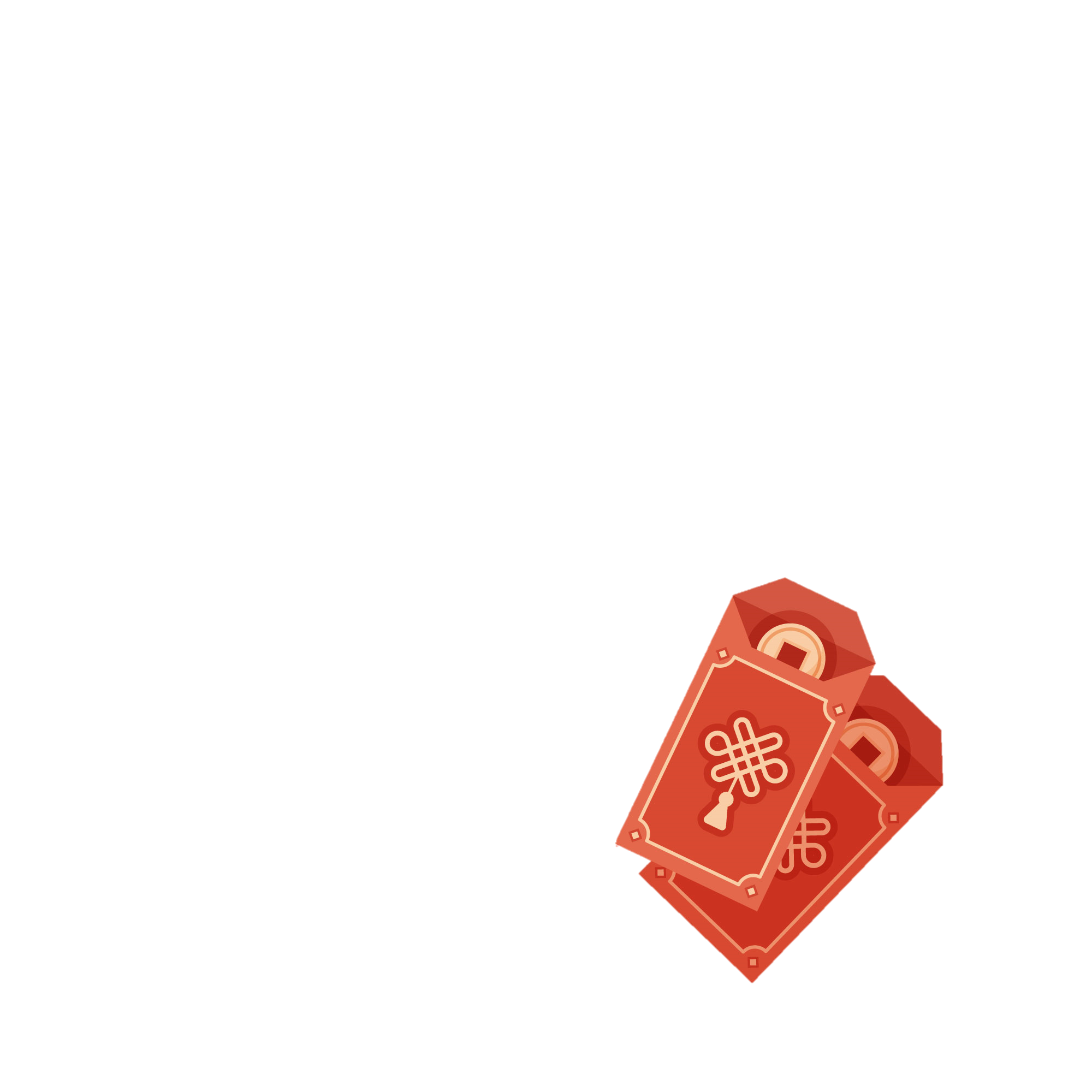 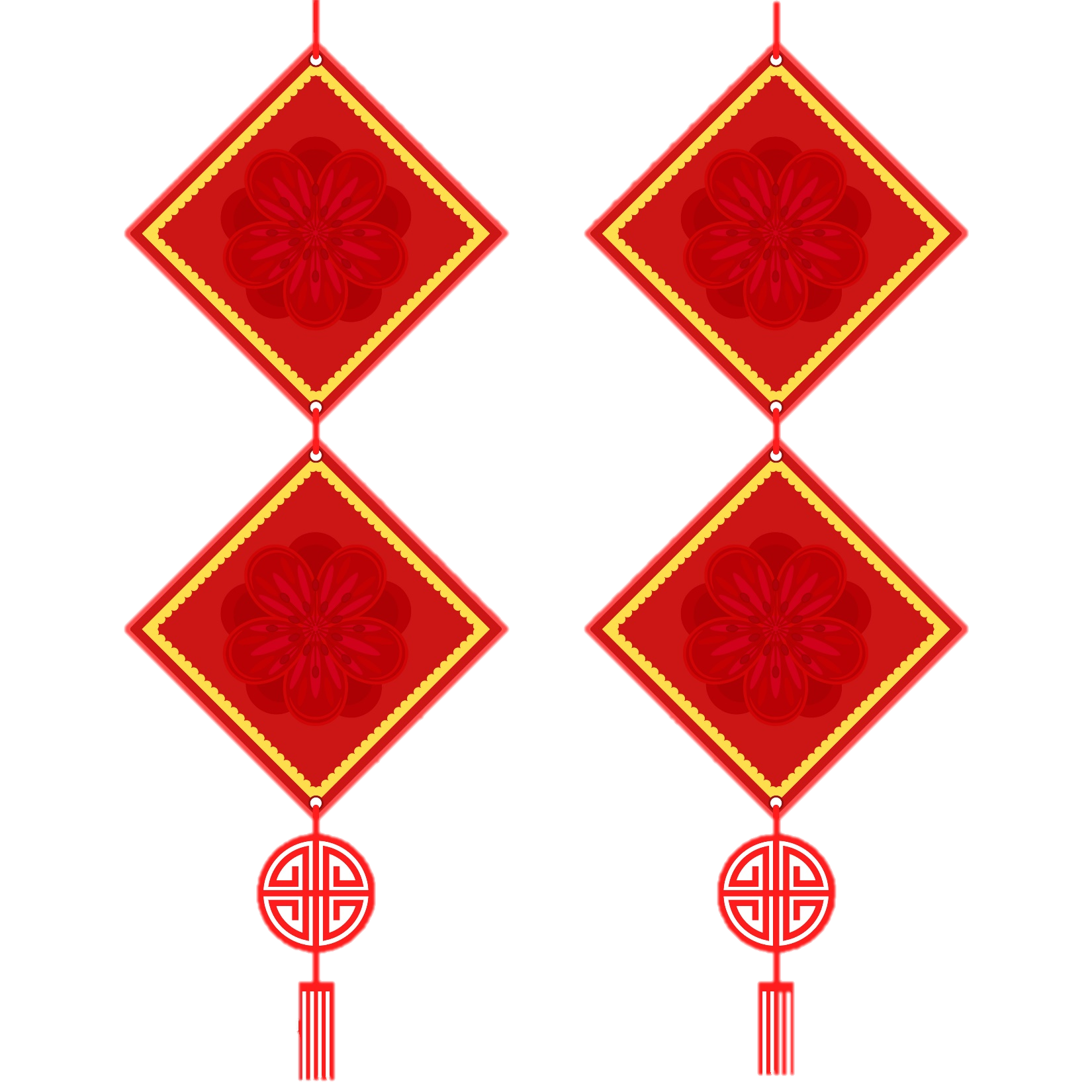 1
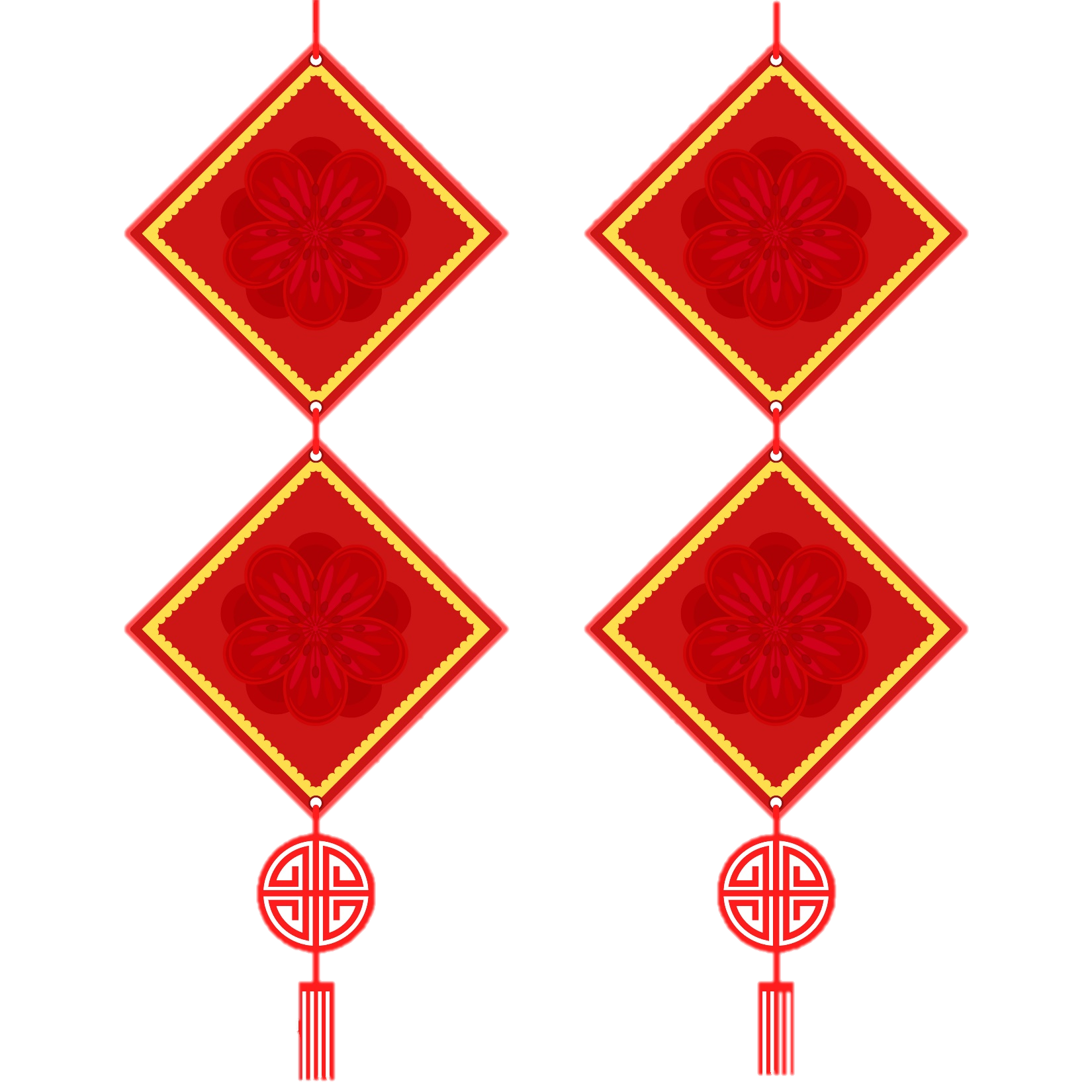 3
[Speaker Notes: Hướng dẫn: Thầy/Cô kích vào biểu tượng bao lì xì để đến câu hỏi.
Sau khi thực hiện xong gói câu hỏi của phong bao lì xì, bấm vào số để mất bì lì xì của câu vừa thực hiện xong và chọn một phong bao màu khác!]
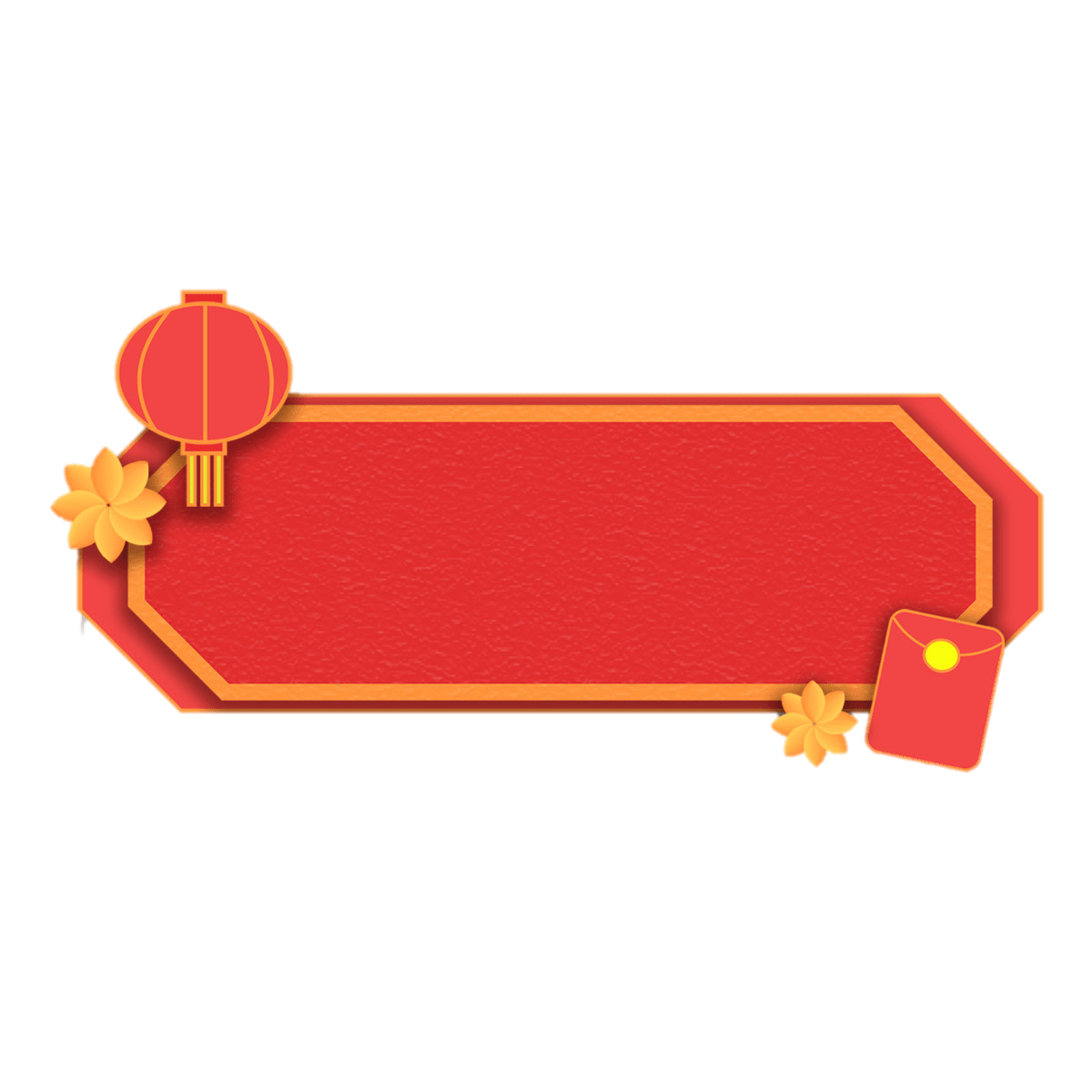 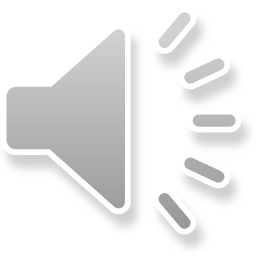 Trạng ngữ chỉ nơi chốn là:
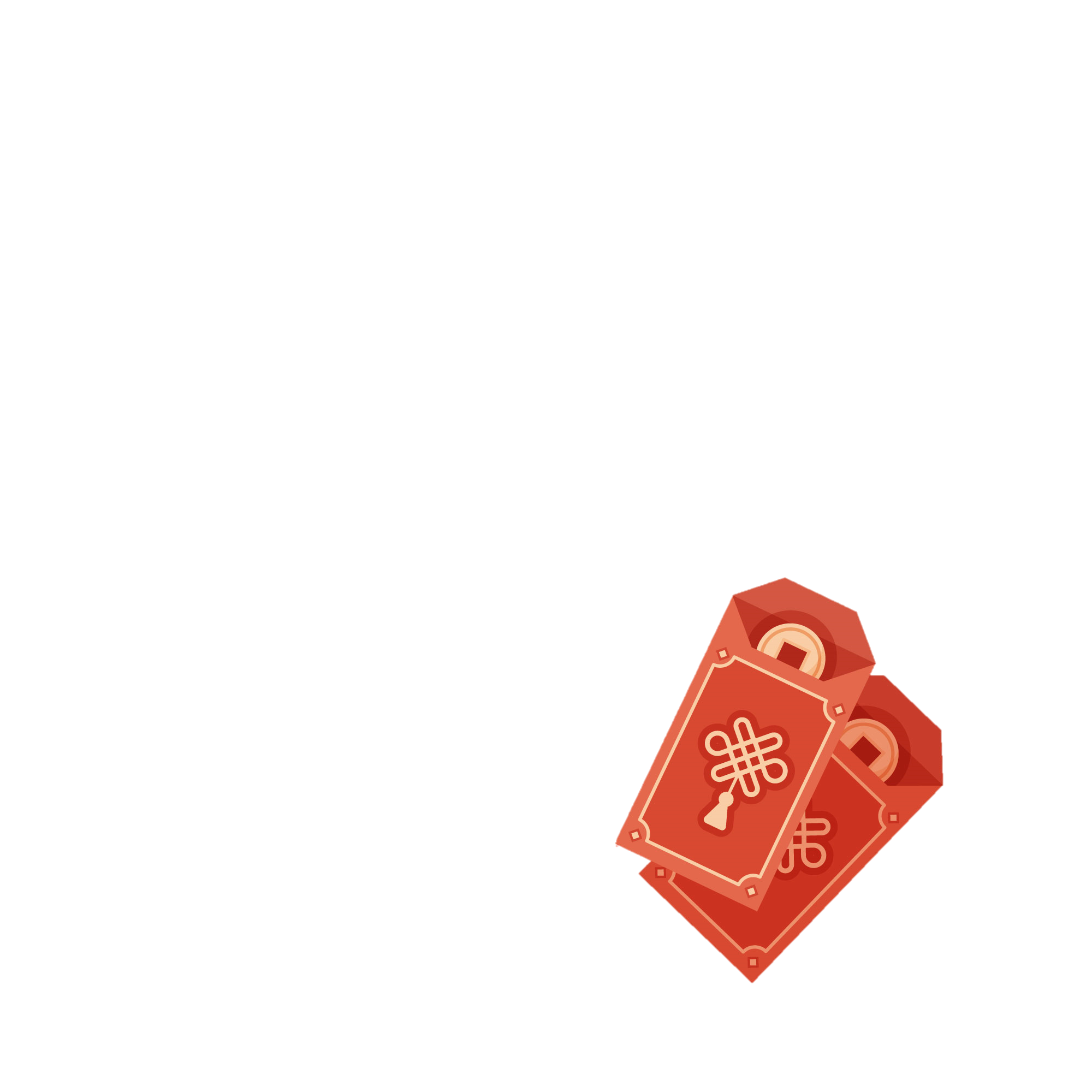 A. Để làm rõ nơi chốn diễn ra sự việc nêu trong câu ta thêm trạng ngữ chỉ nơi chốn vào câu.
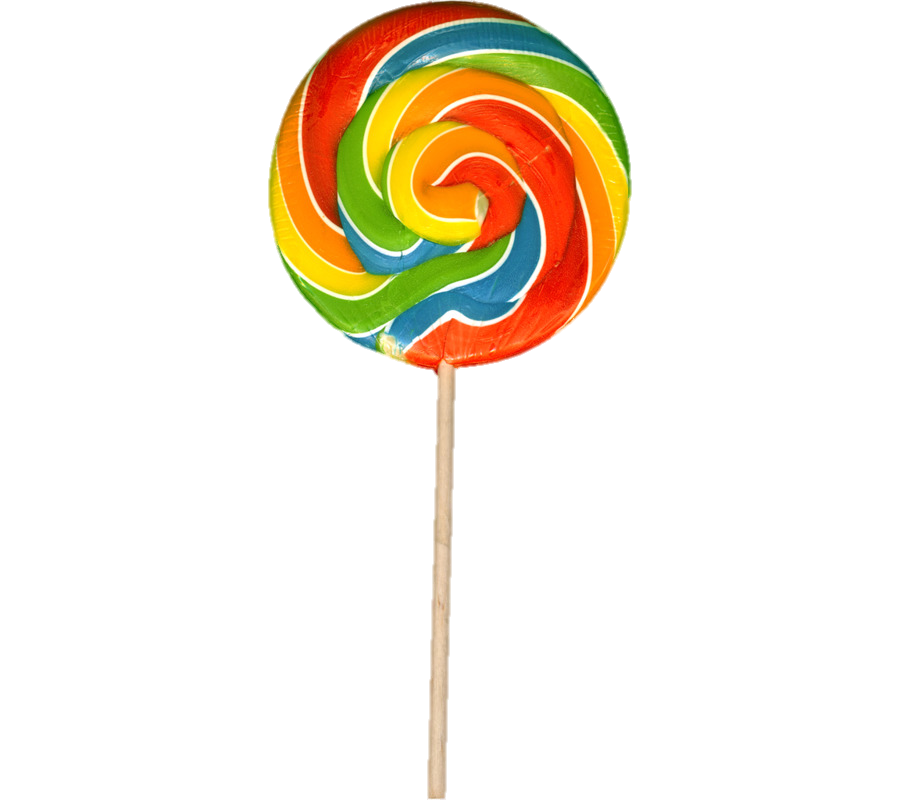 B. Trả lời cho câu hỏi ở đâu?
C. Cả 2 đáp án đều đúng
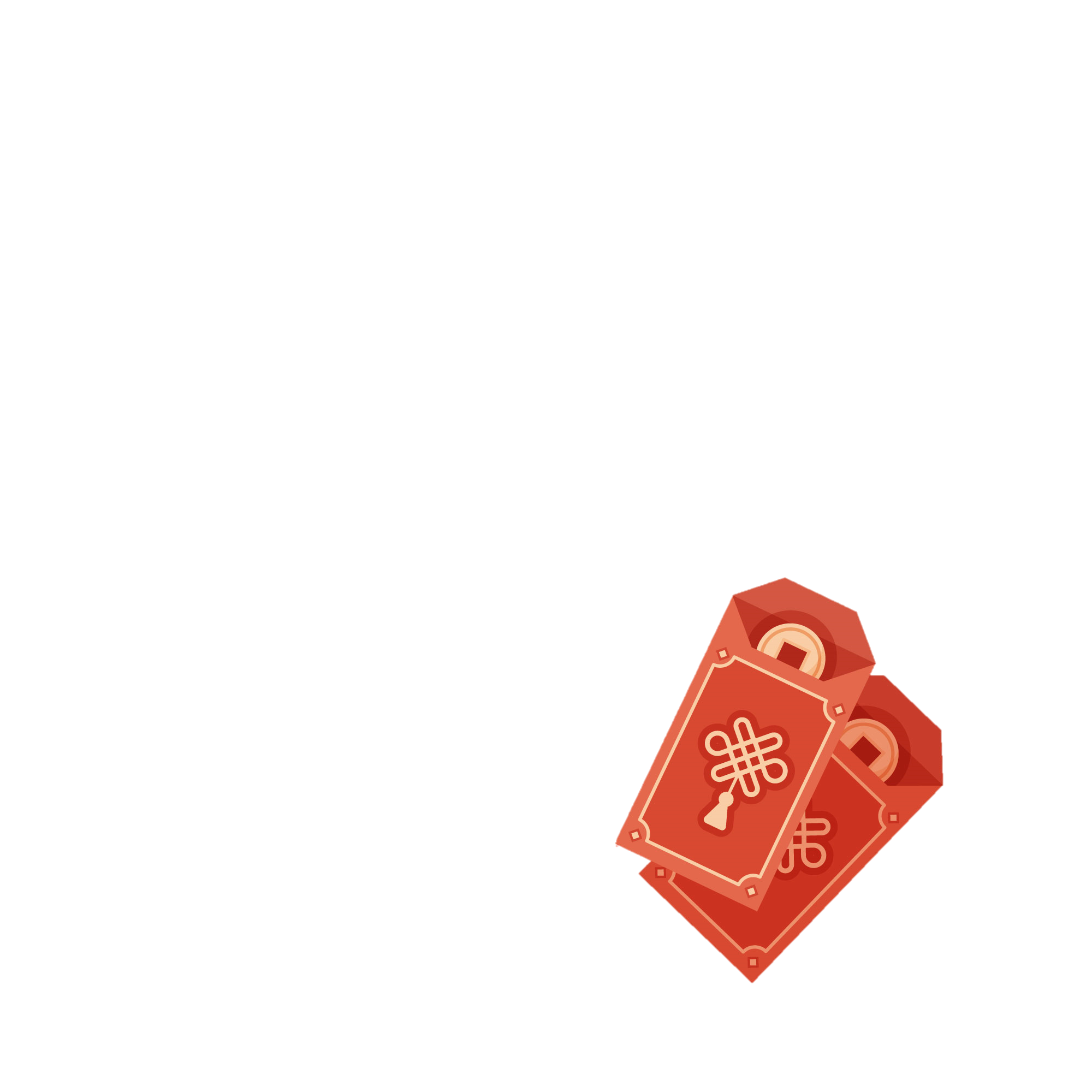 [Speaker Notes: Nhấn nút tiếp (next) để chạy đáp án và hoàn thành câu hỏi cho đến khi kết thúc và nhận quà. Nhấn vào biểu tượng phong bao góc phải màn hình để quay lại màn hình chính và tiếp tục chọn phong bao lì xì tiếp theo.]
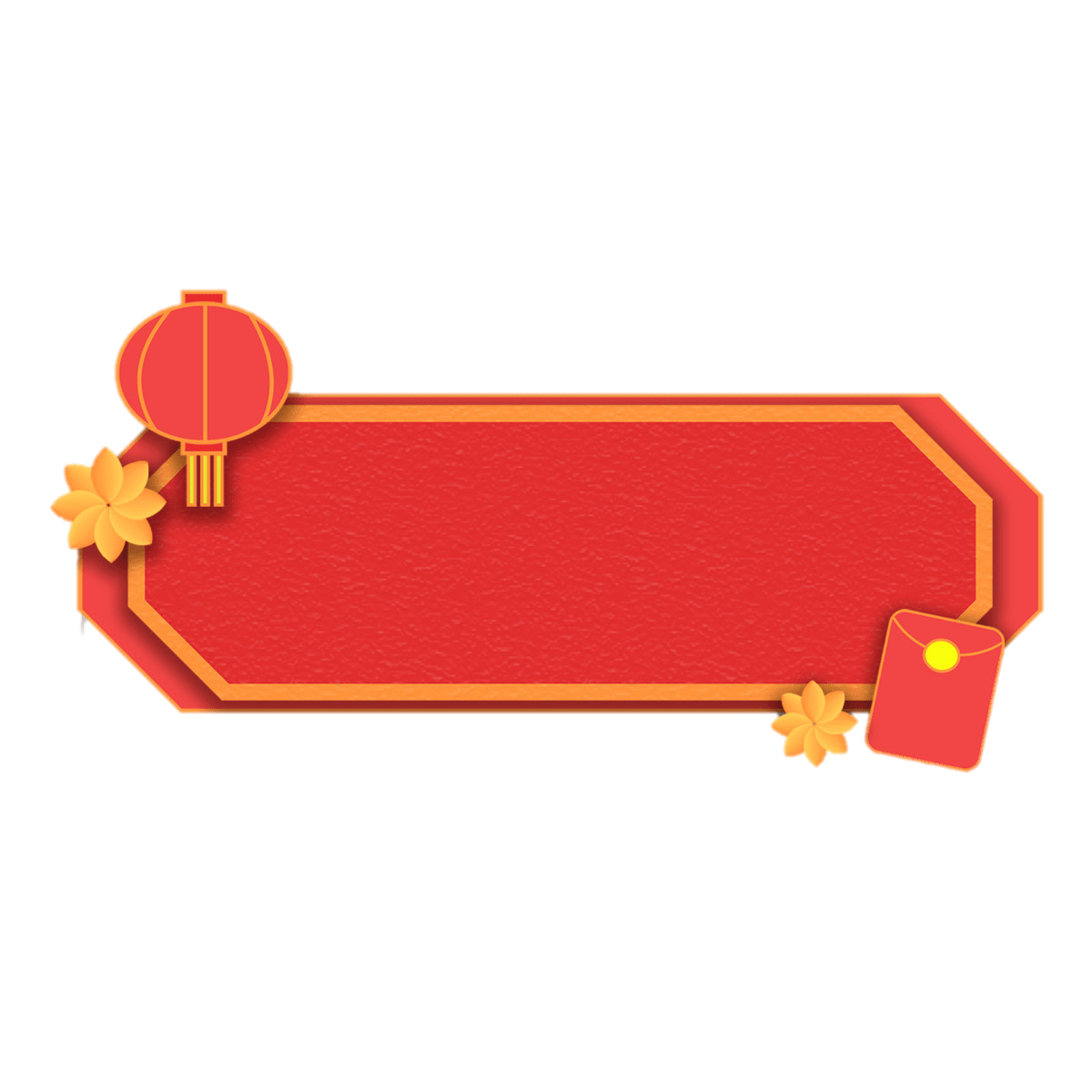 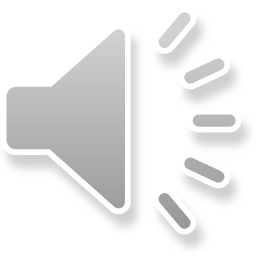 Tìm trạng ngữ trong câu sau?
Dưới sân trường, hoa phượng nở đỏ rực.
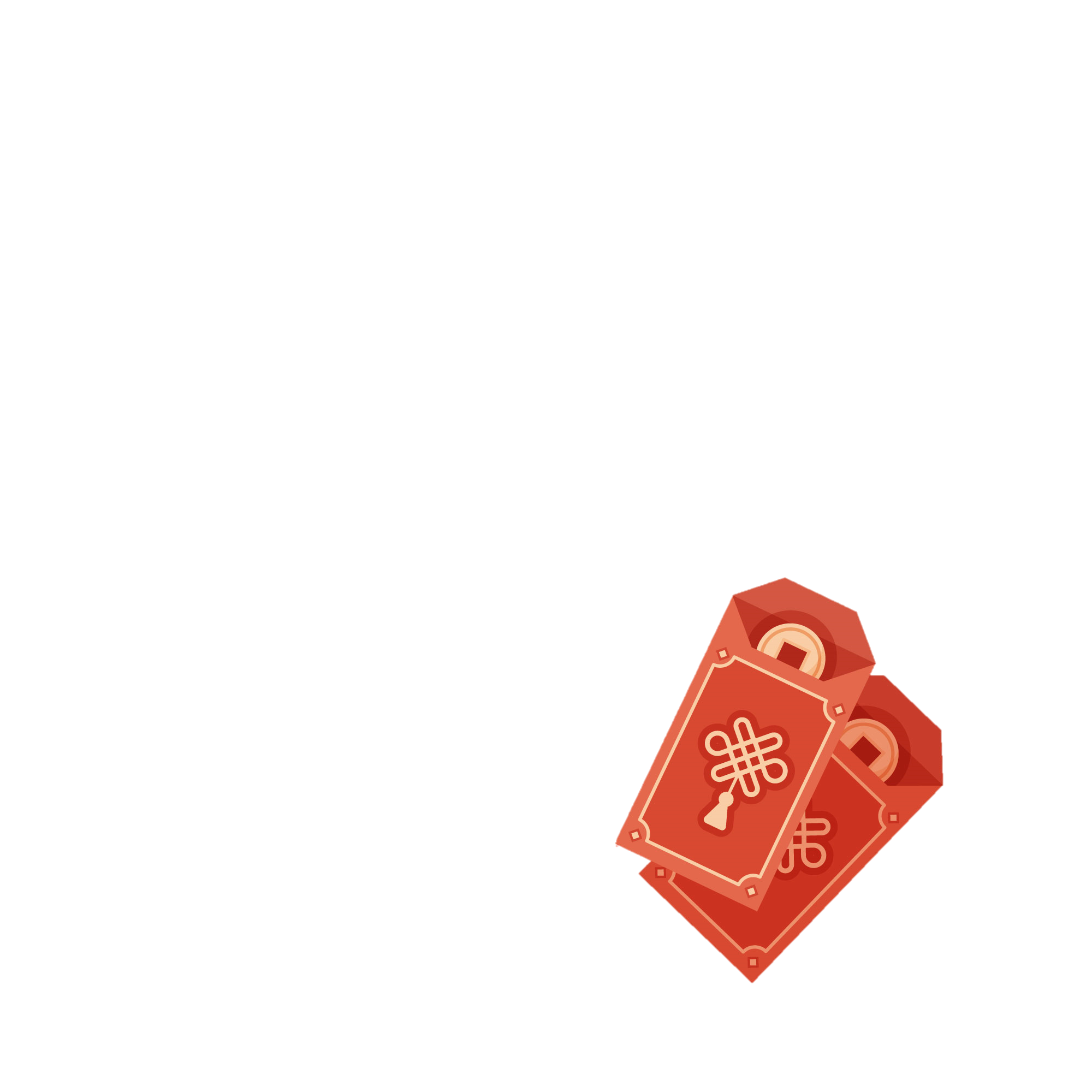 A. hoa phượng
B. nở
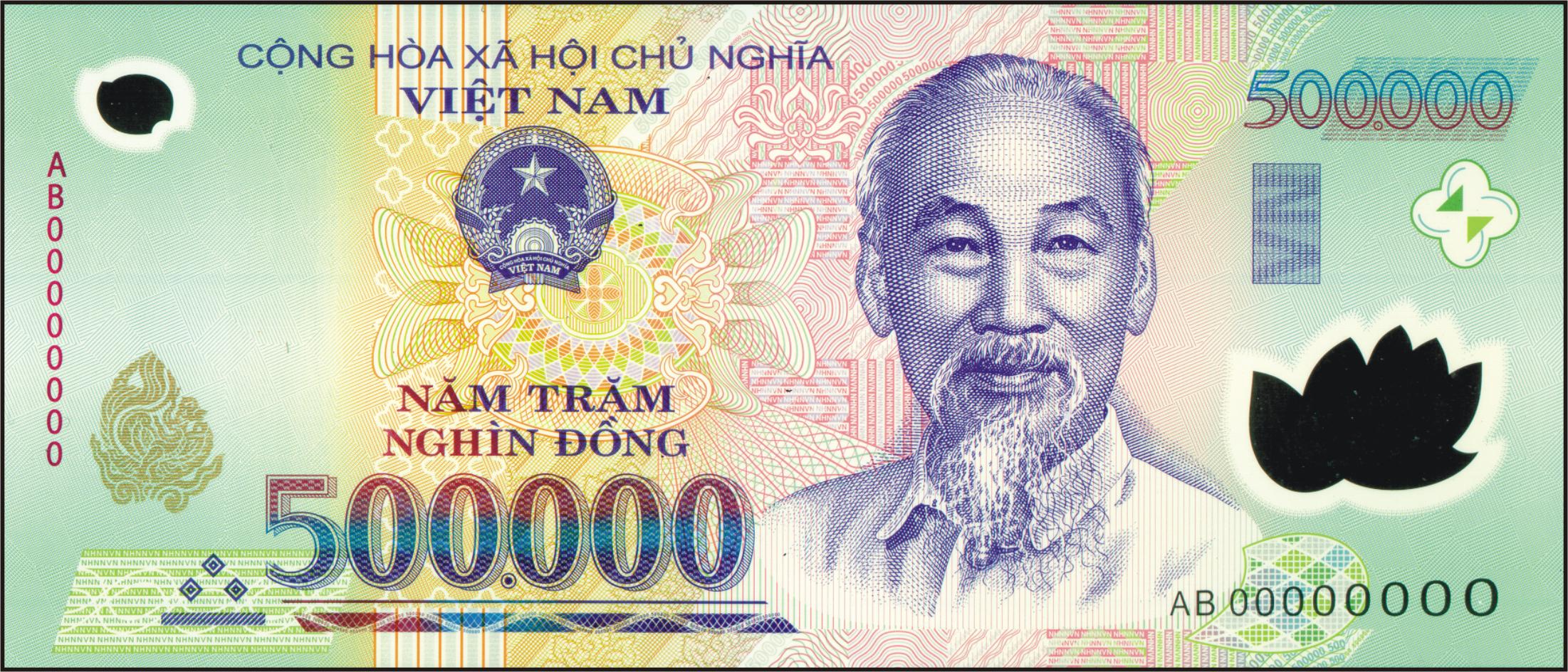 C. đỏ rực
D. Dưới sân trường
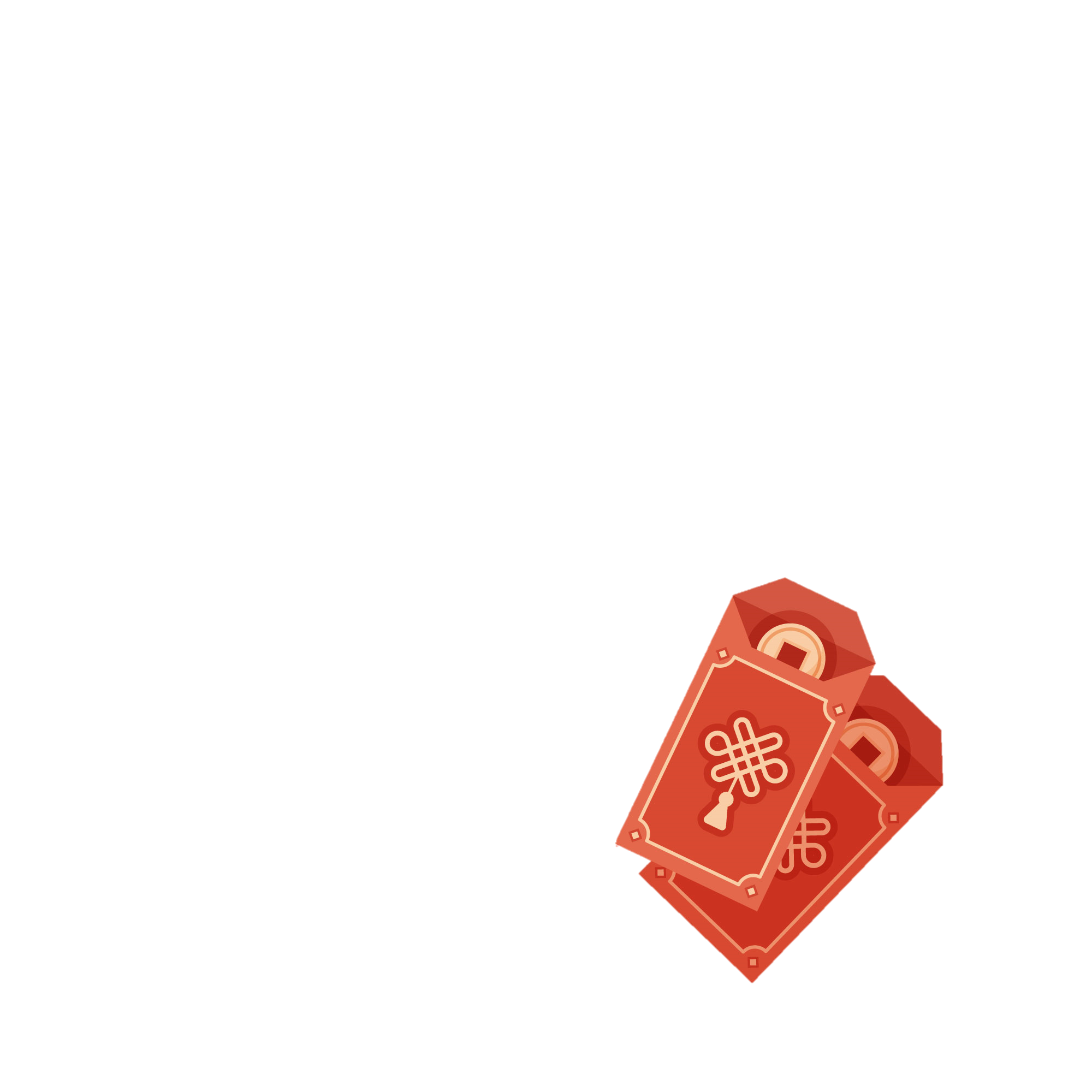 [Speaker Notes: Nhấn nút tiếp (next) để chạy đáp án và hoàn thành câu hỏi cho đến khi kết thúc và nhận quà. Nhấn vào biểu tượng phong bao góc phải màn hình để quay lại màn hình chính để tiếp tục chọn phong bao tiếp theo.]
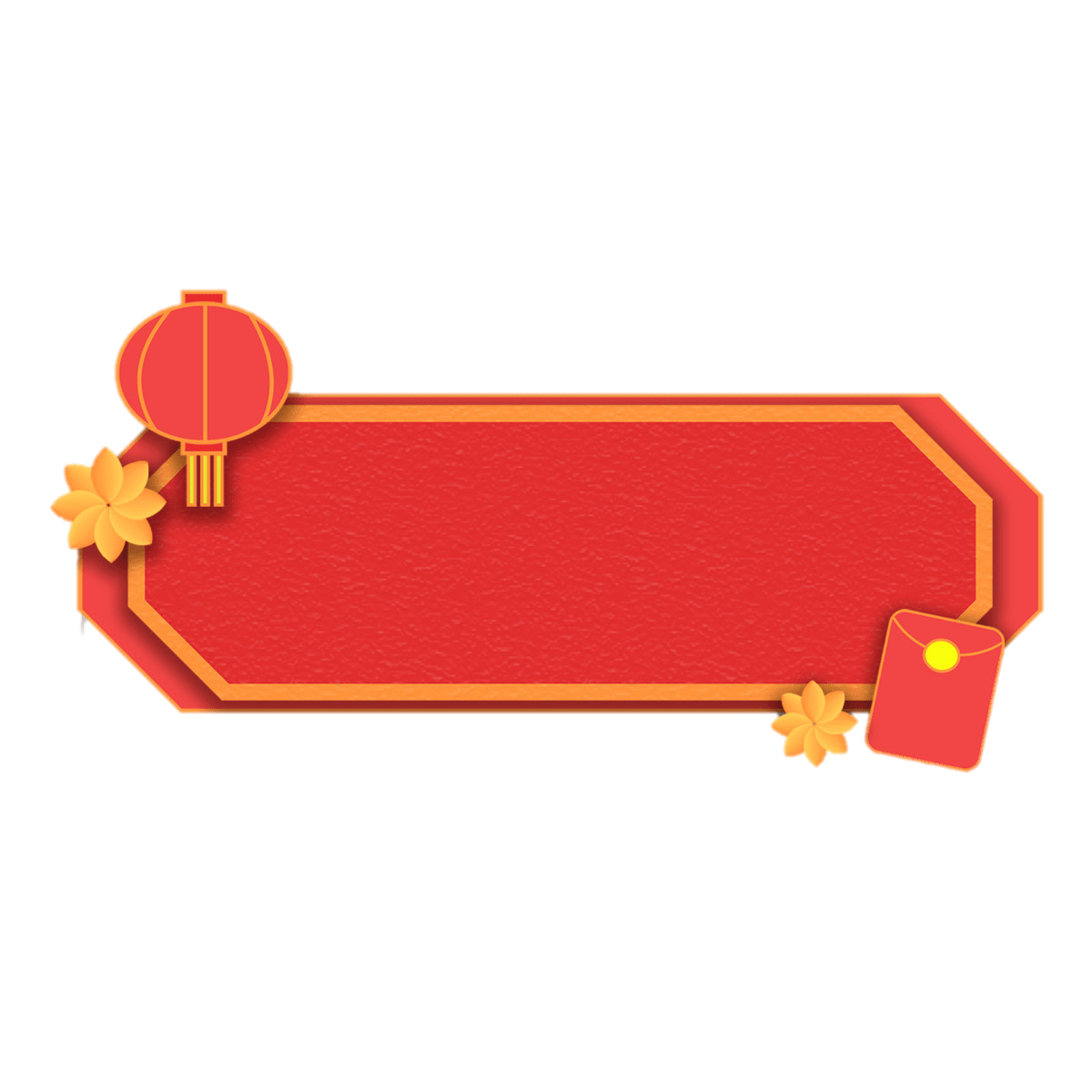 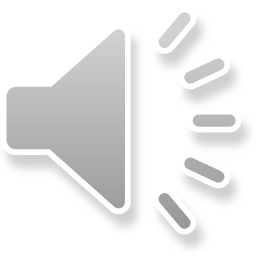 Trong các câu sau câu nào có trạng ngữ chỉ nơi chốn ?
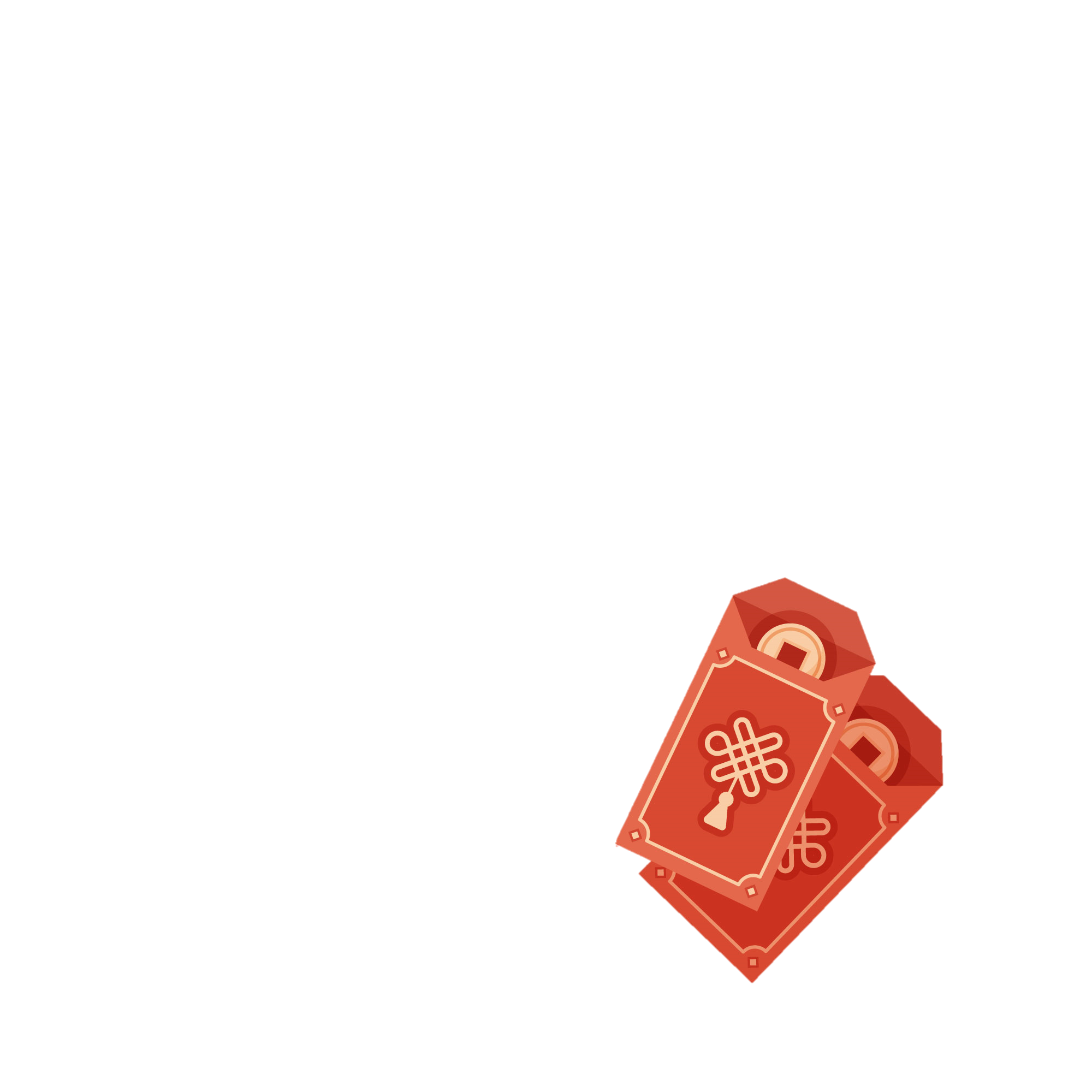 A. Các bạn đang tập thể dục rất đều.
B. Trên sân trường, các bạn đang tập thể dục.
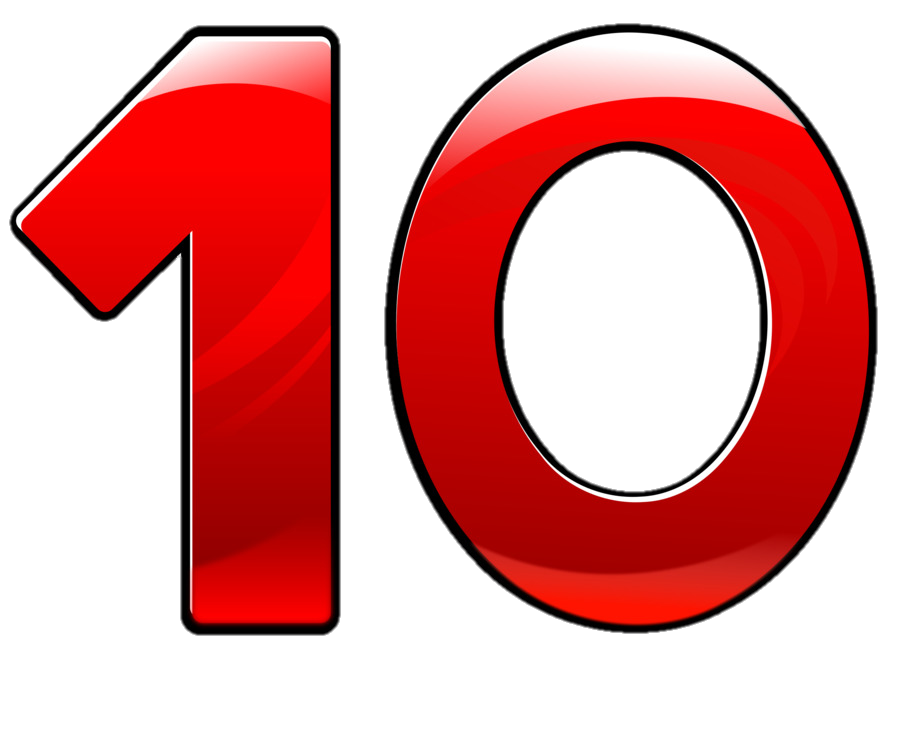 C. Cả lớp đang tập thể dục.
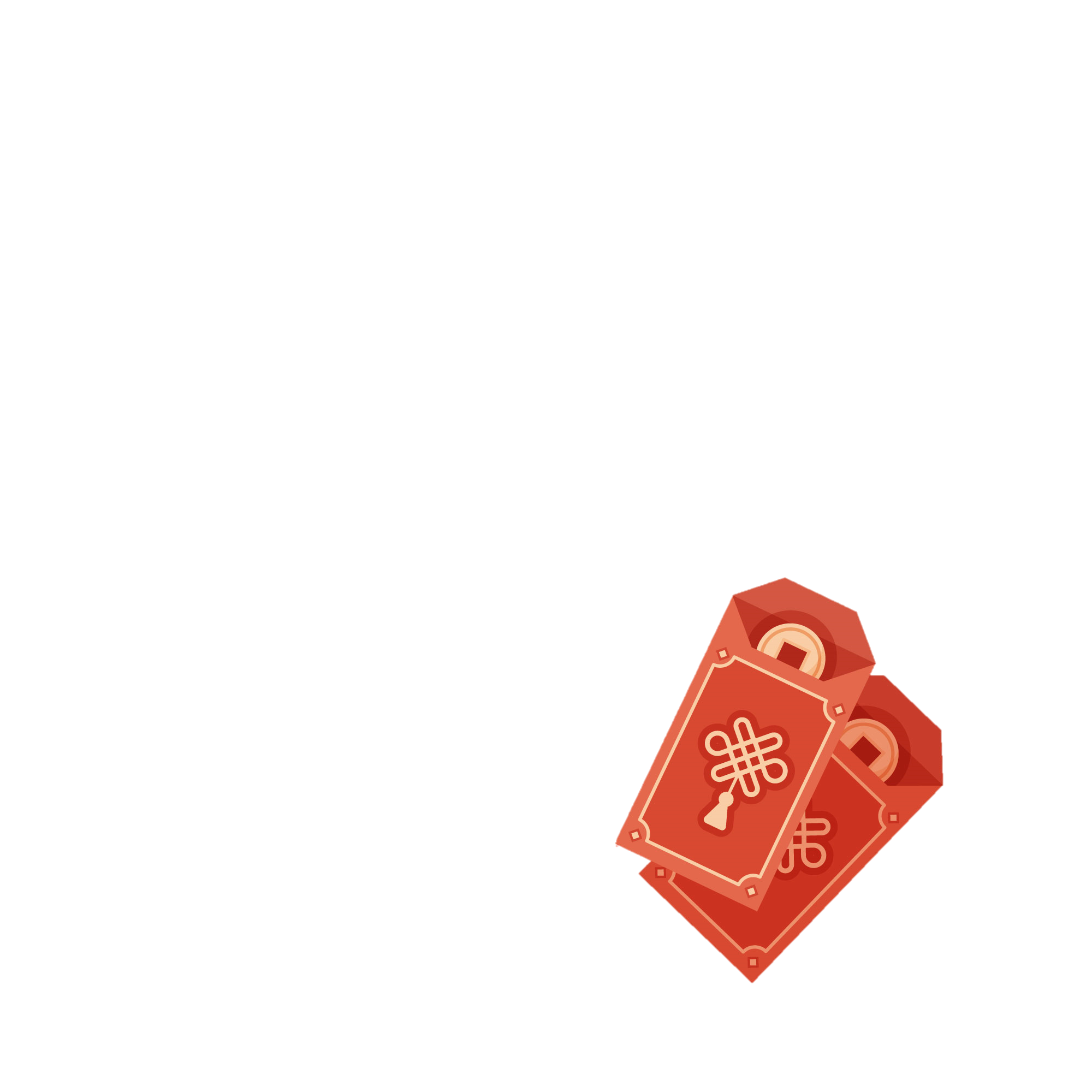 [Speaker Notes: Nhấn nút tiếp (next) để chạy đáp án và hoàn thành câu hỏi cho đến khi kết thúc và nhận quà. Nhấn vào biểu tượng phong bao góc phải màn hình để quay lại màn hình chính để tiếp tục chọn phong bao tiếp theo.]
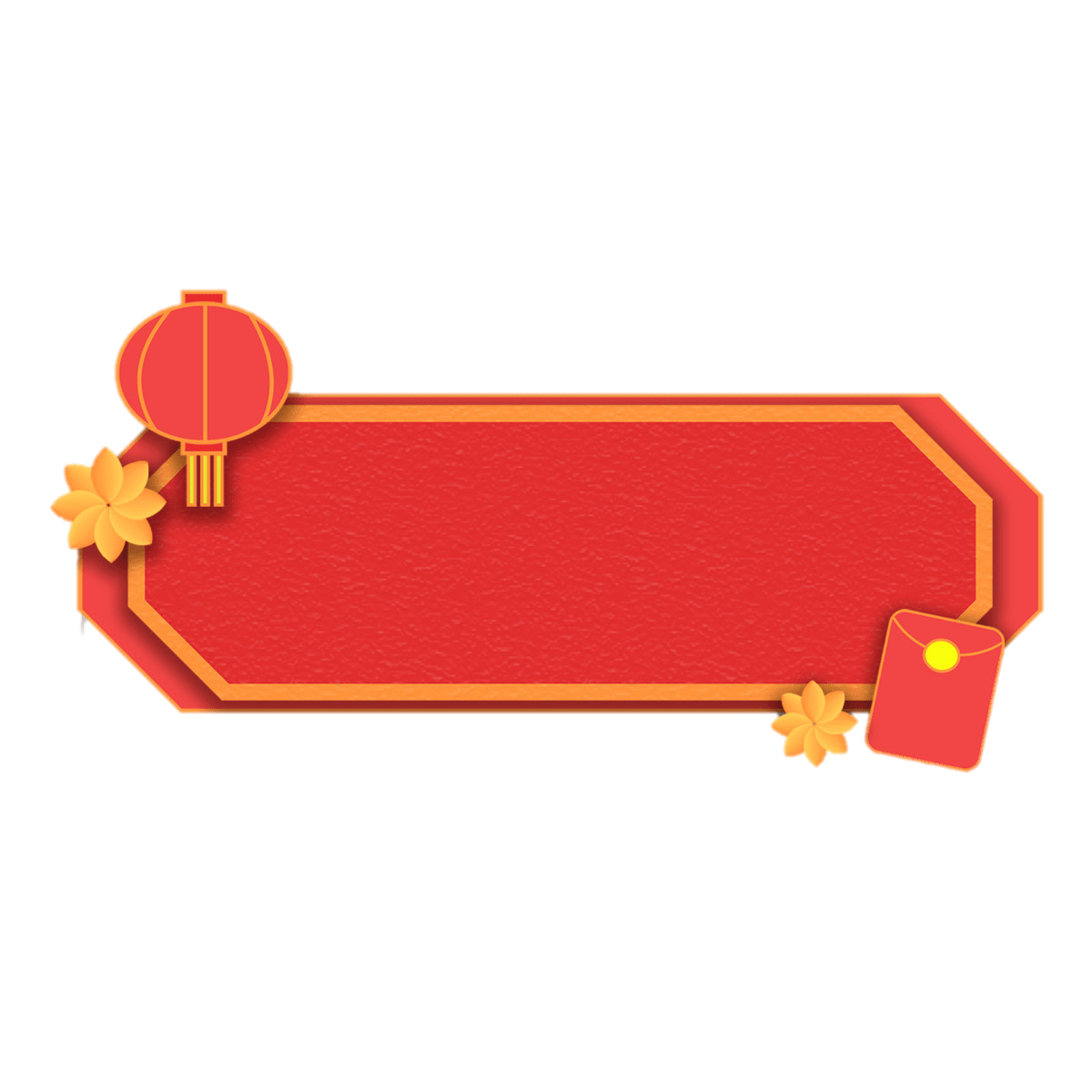 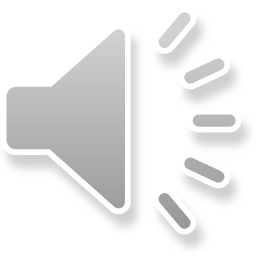 Trạng ngữ thường đứng ở vị trí nào trong câu?
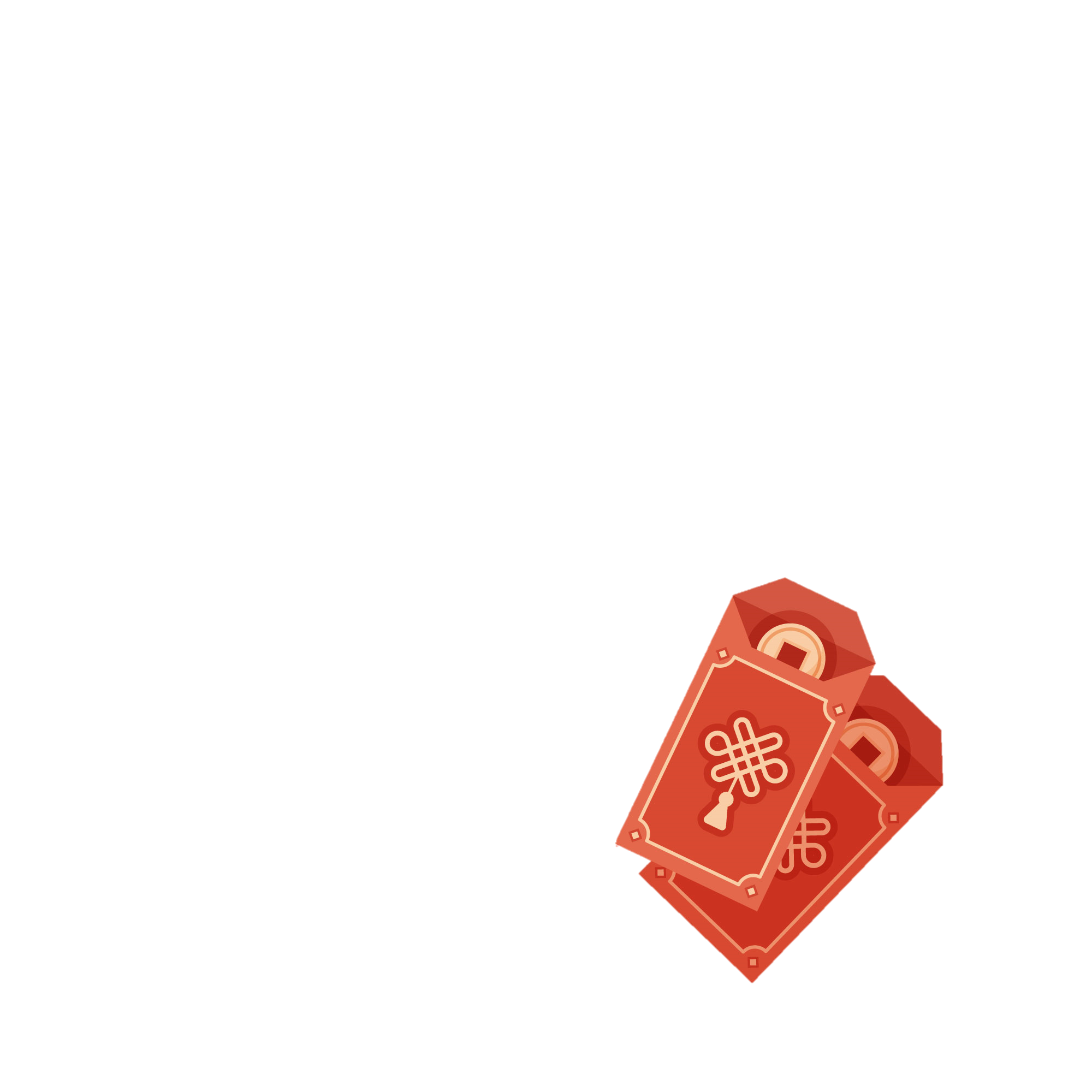 A. Giữa câu
B. Sau chủ ngữ
Chúc gia đình em luôn mạnh khỏe và hạnh phúc!
C. Đầu câu
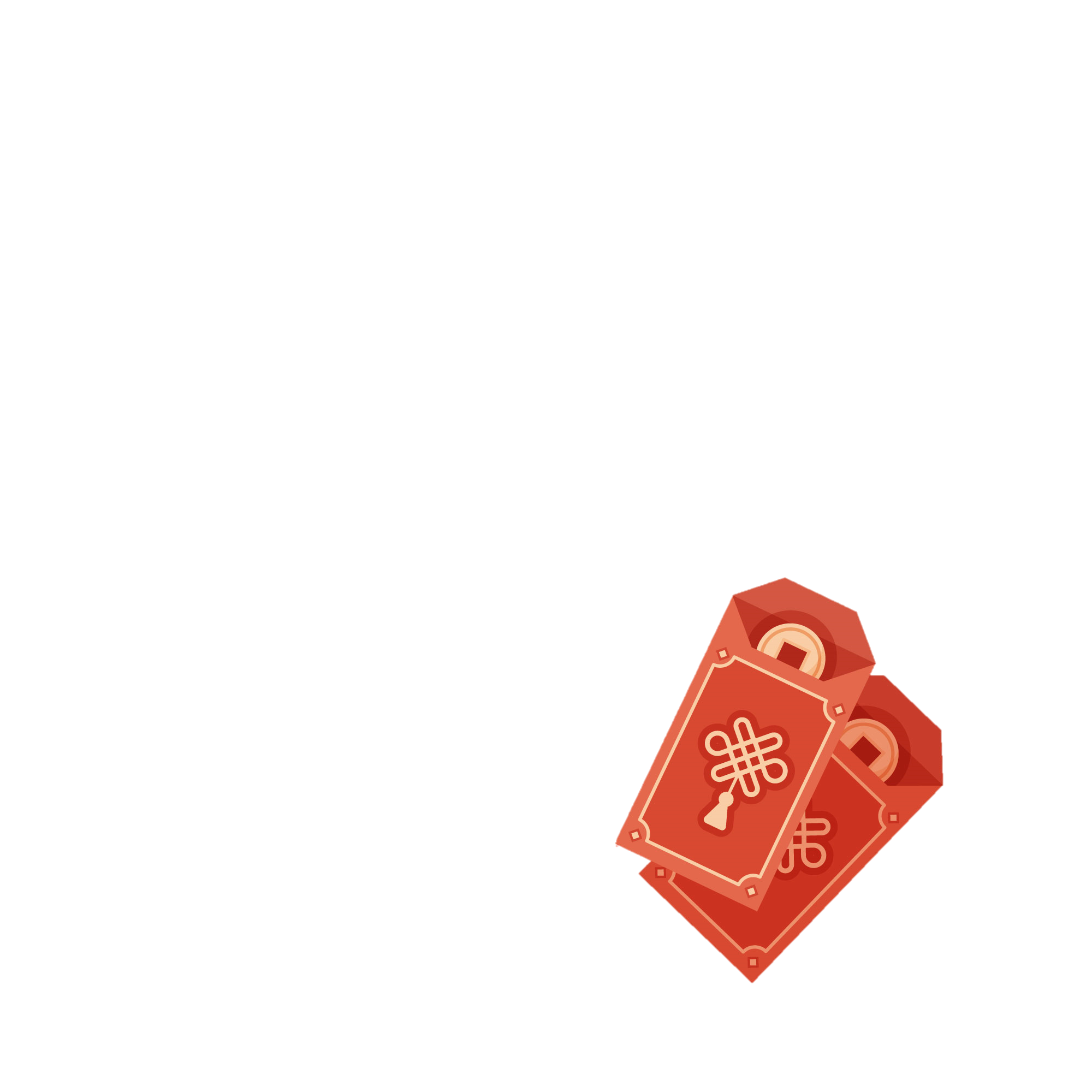 [Speaker Notes: Nhấn nút tiếp (next) để chạy đáp án và hoàn thành câu hỏi cho đến khi kết thúc và nhận quà. Nhấn vào biểu tượng phong bao góc phải màn hình để quay lại màn hình chính để tiếp tục chọn phong bao tiếp theo.]
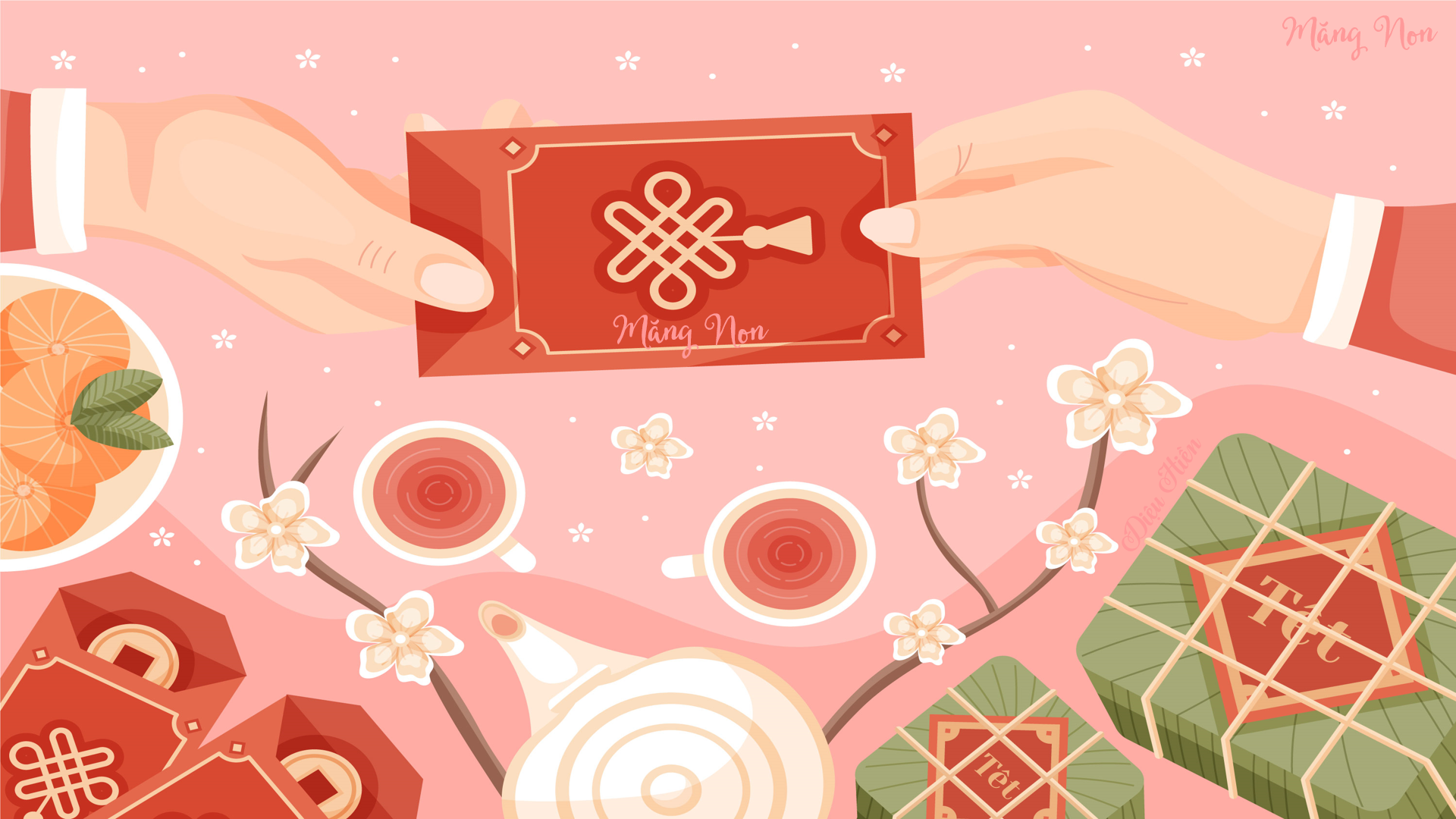 Măng Non kính chúc Thầy Cô giáo một năm mới Vạn sự như ý!
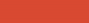 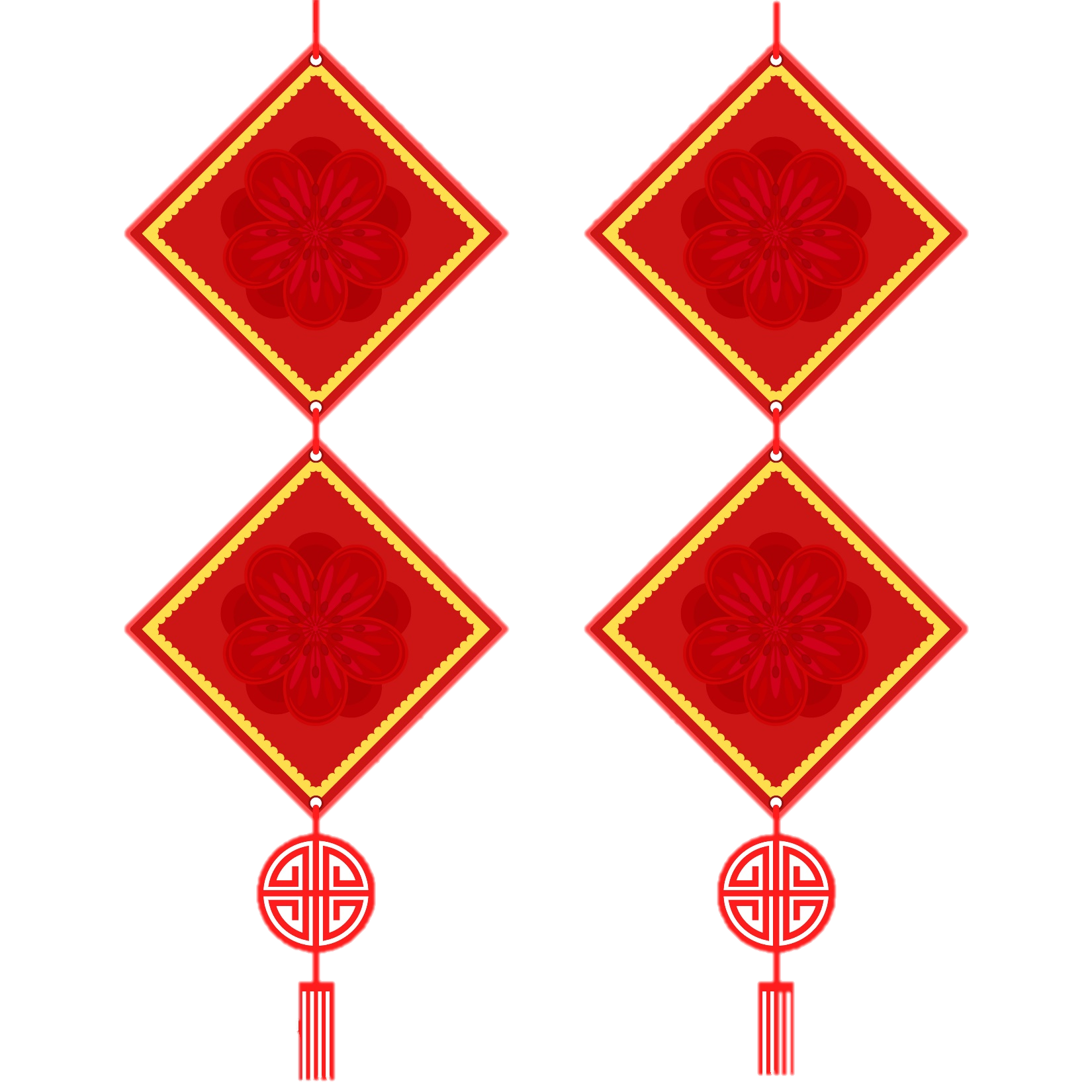 Lì xì nè!!!
Diệu Hiền
[Speaker Notes: Măng Non chúc Thầy Cô giáo một năm mới An Khang – Thịnh Vượng!]
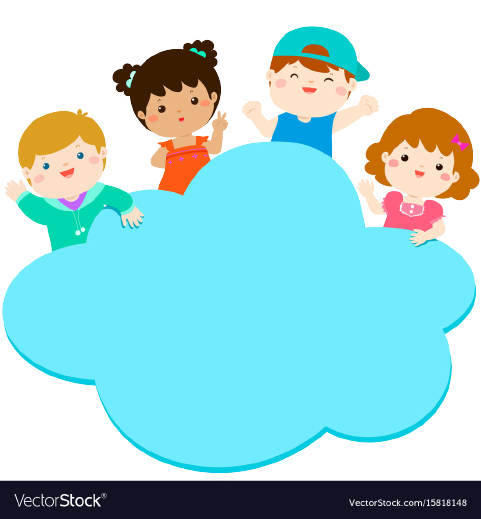 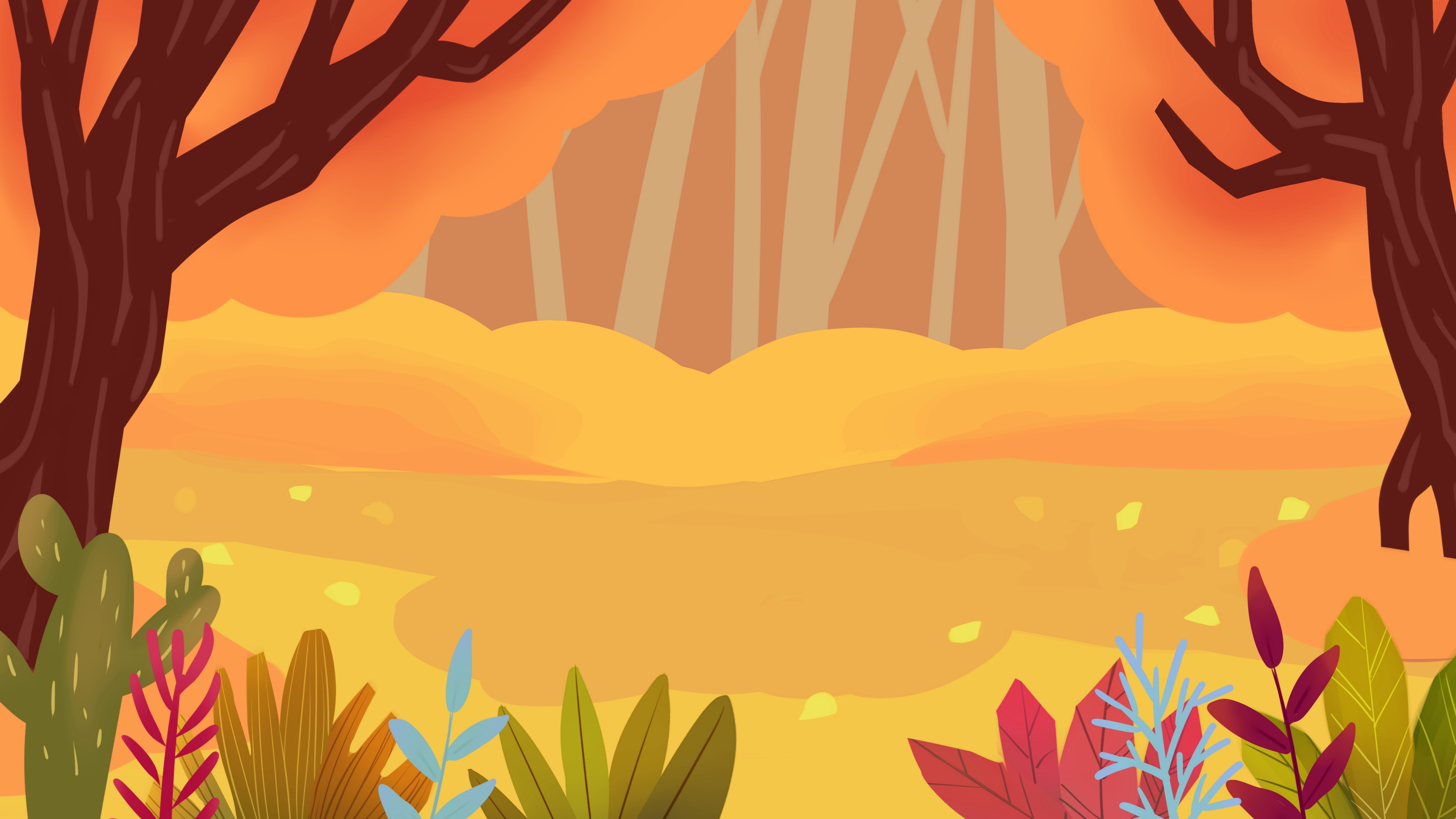 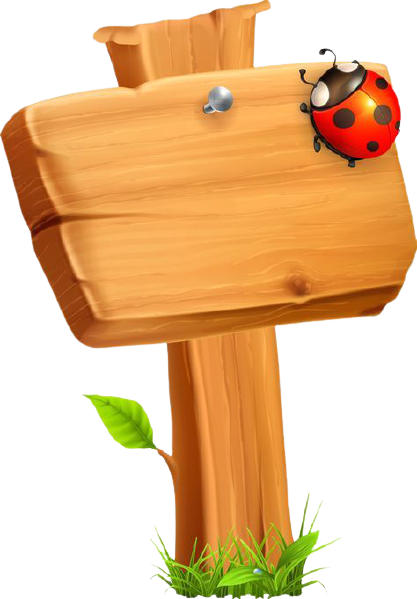 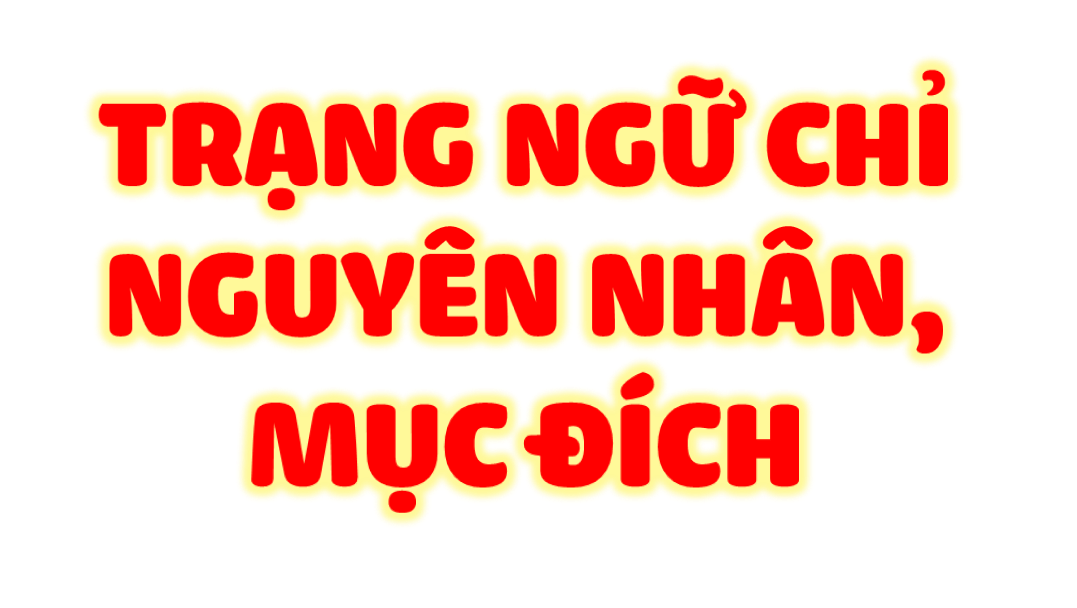 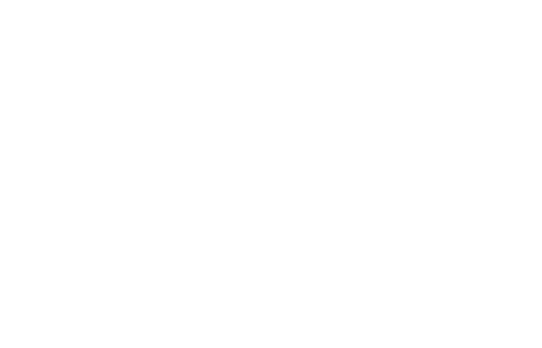 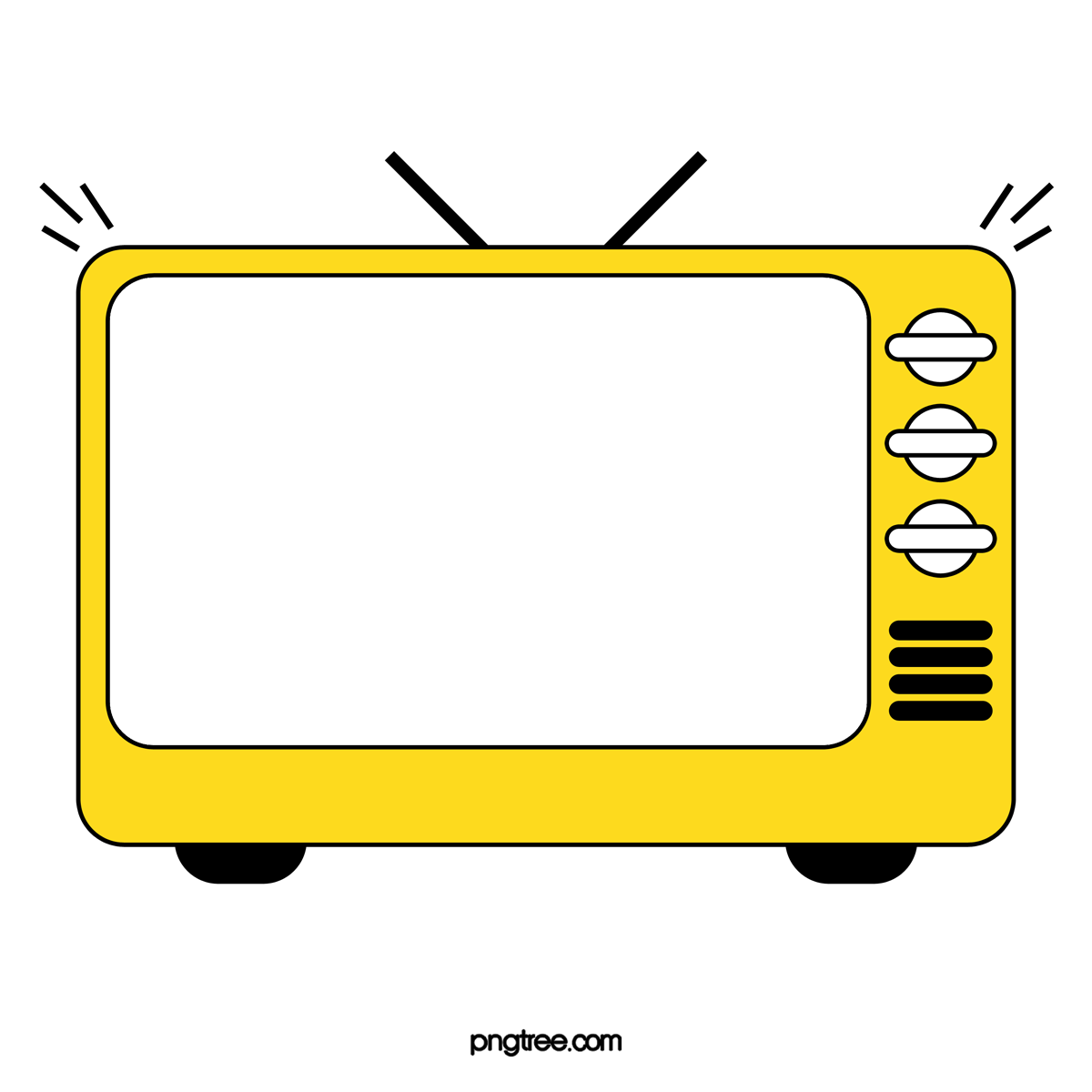 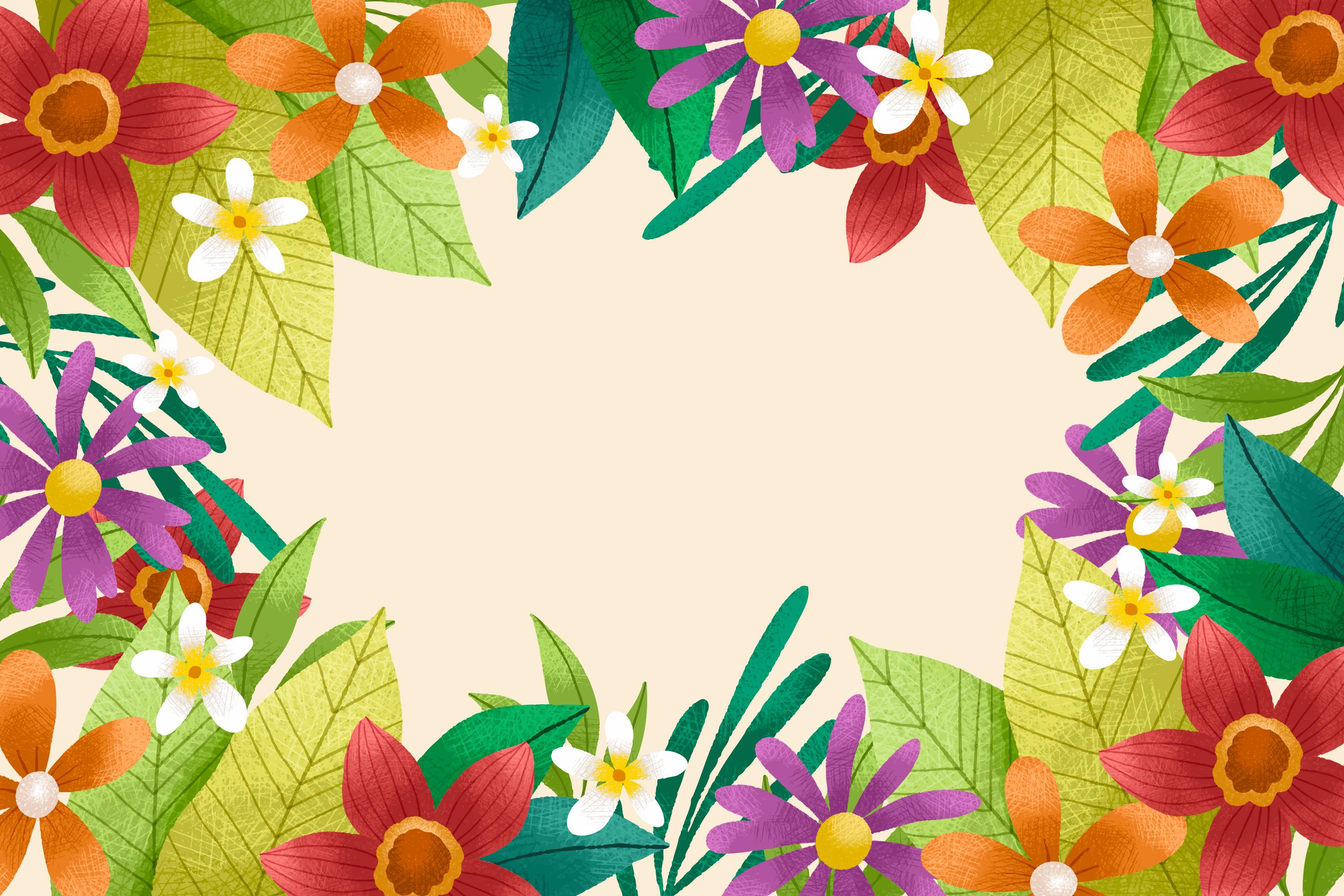 YÊU CẦU CẦN ĐẠT
Biết được thế nào là trạng ngữ chỉ nguyên nhân, trạng ngữ chỉ mục đích.
Phân biệt và sử dụng đúng trạng ngữ chỉ nguyên nhân và trạng ngữ chỉ mục đích qua tìm hiểu các câu văn, tình huống trong bài.
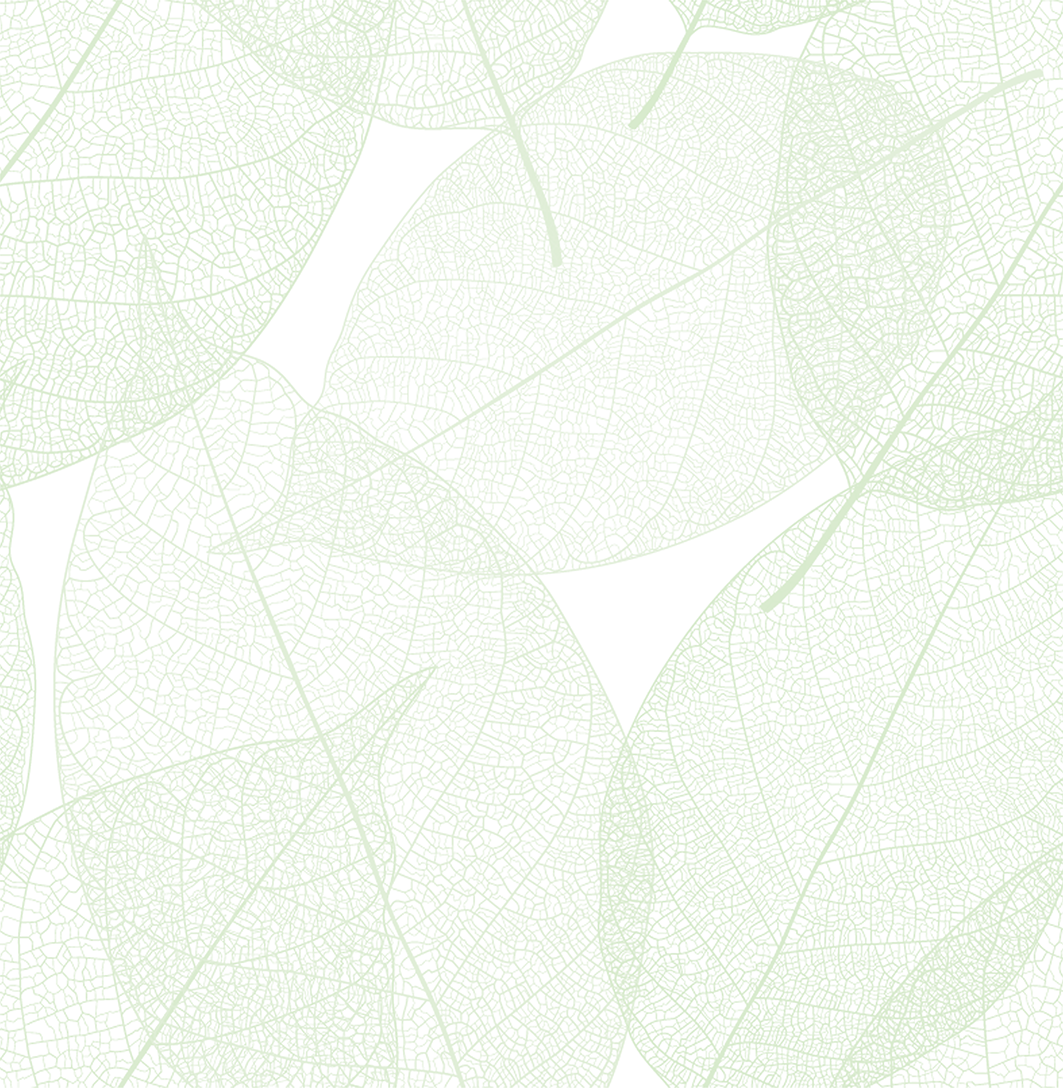 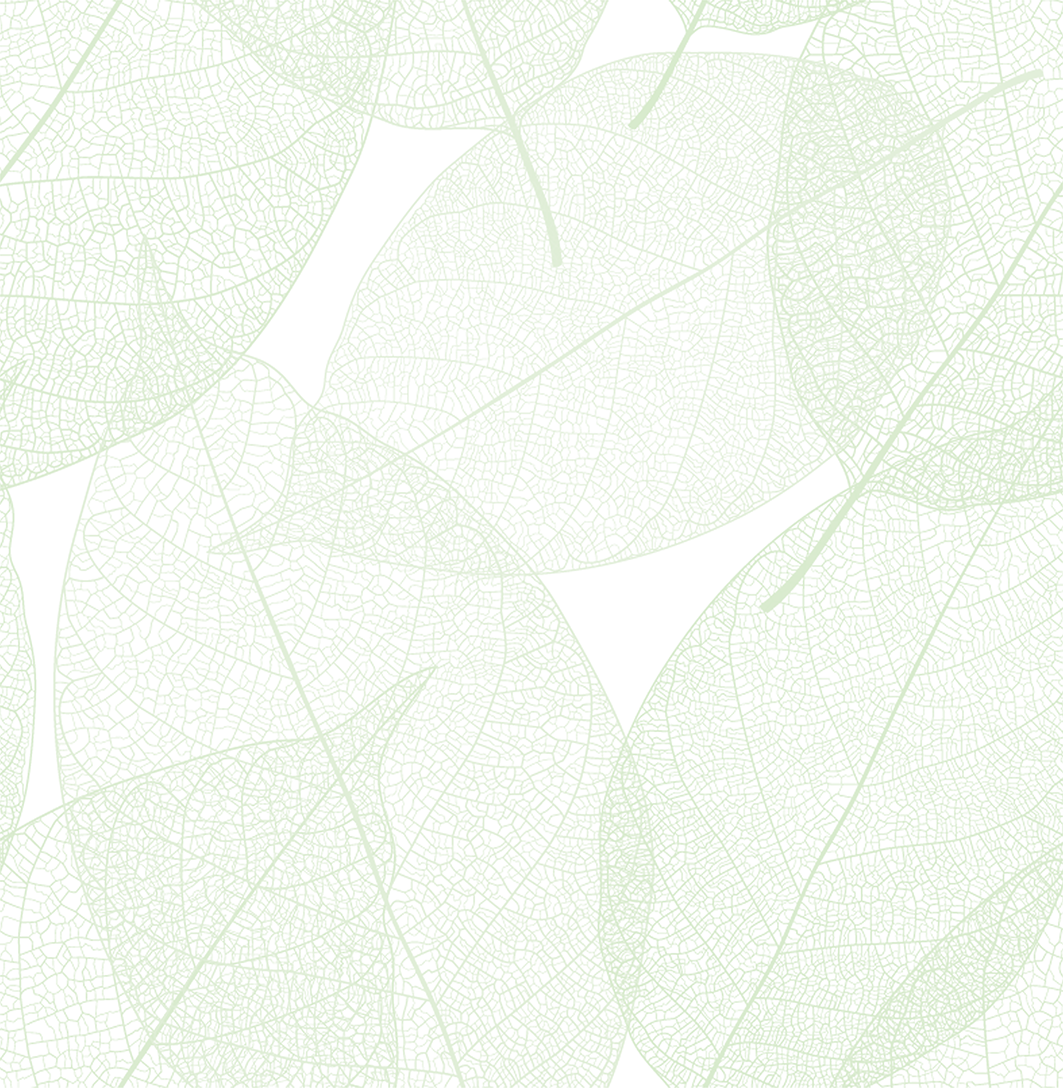 1. Tìm trạng ngữ của mỗi câu dưới đây và cho biết chúng bổ sung thông tin gì cho câu.
a. Nhờ chuyến đi cùng bố, cậu bé hiểu được lí do bố cậu yêu quý và kính trọng thầy giáo cũ của mình.
b. Vì đã cống hiến đời mình cho Tổ quốc, các liệt sĩ được nhân dân đời đời ghi ơn.
c. Để ghi nhớ công ơn của các thương binh, liệt sĩ, trường em đã tổ chức hoạt động đền ơn, đáp nghĩa.
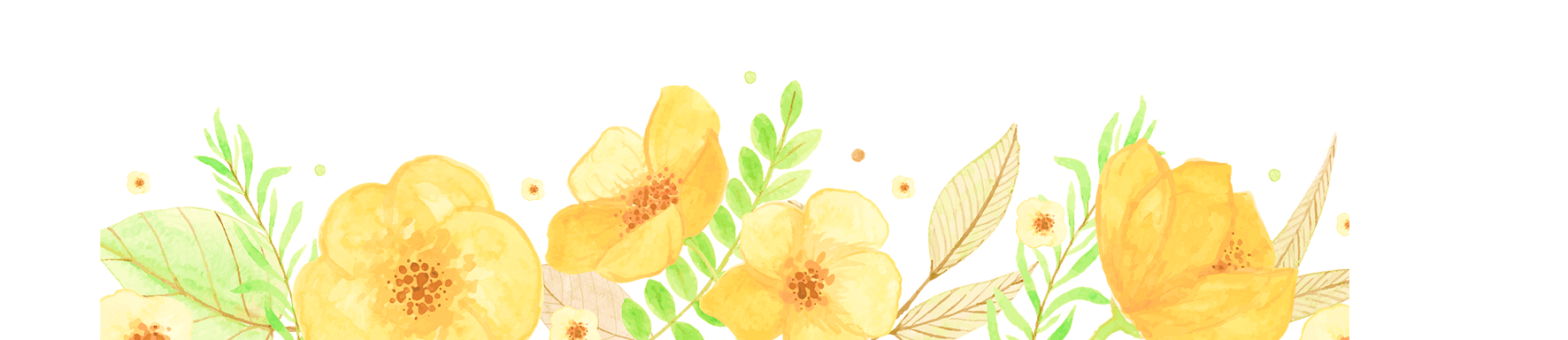 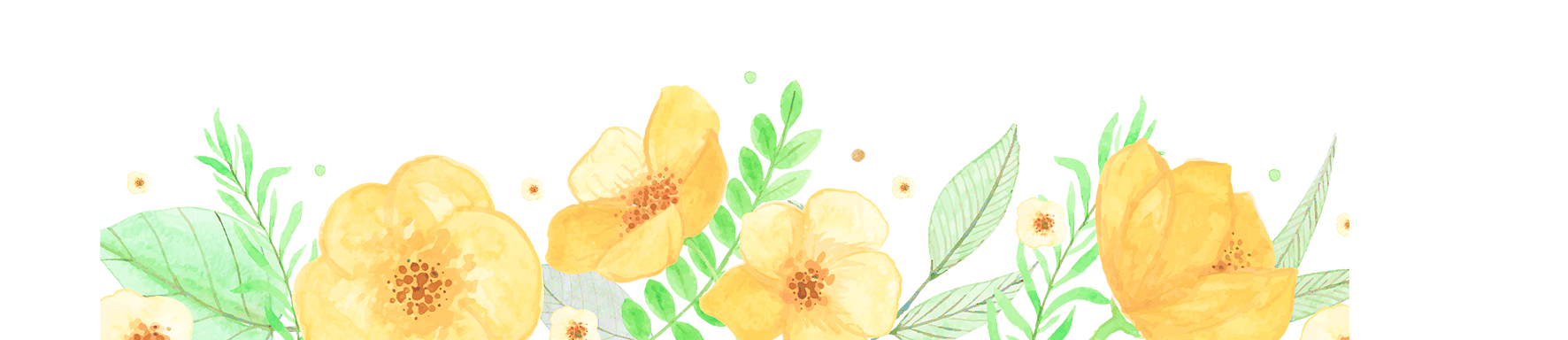 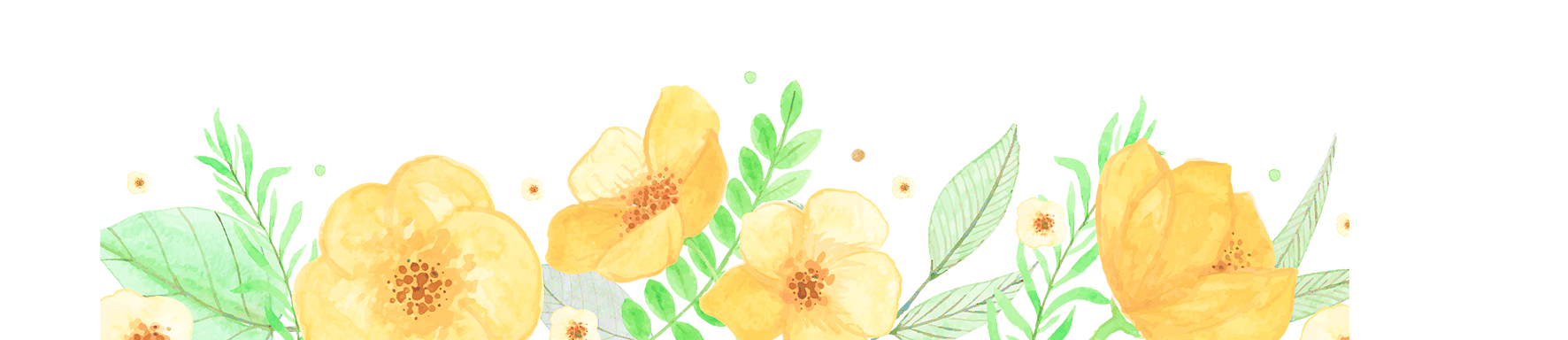 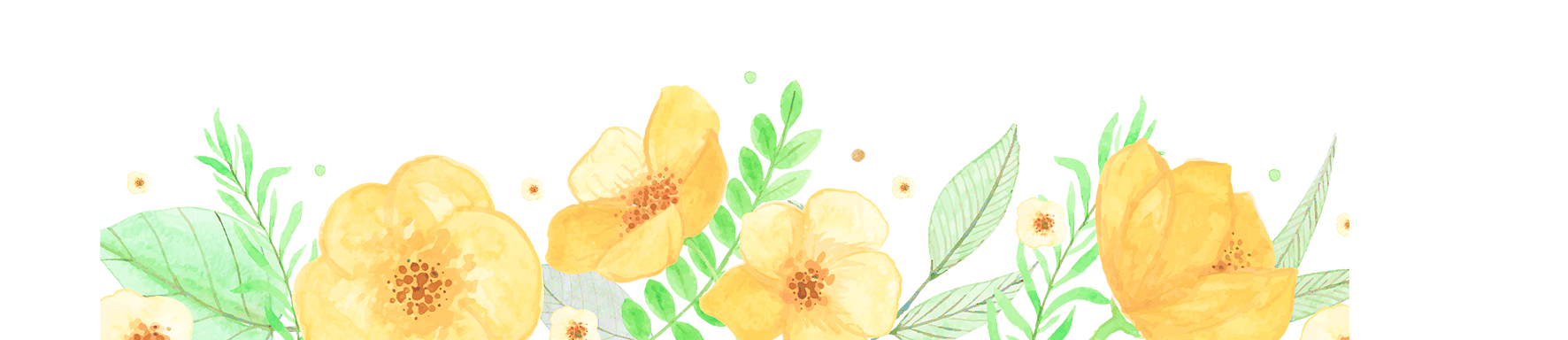 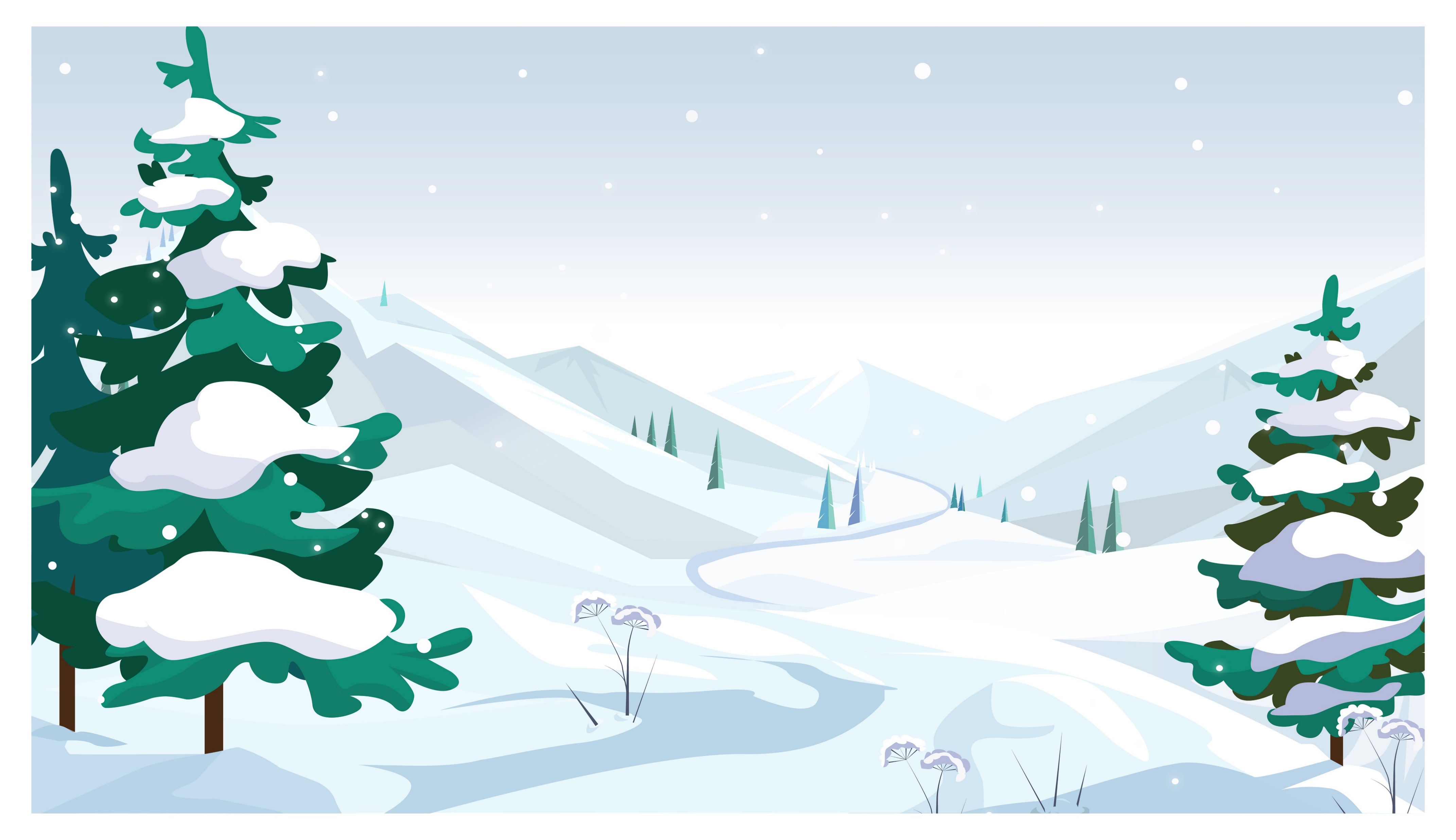 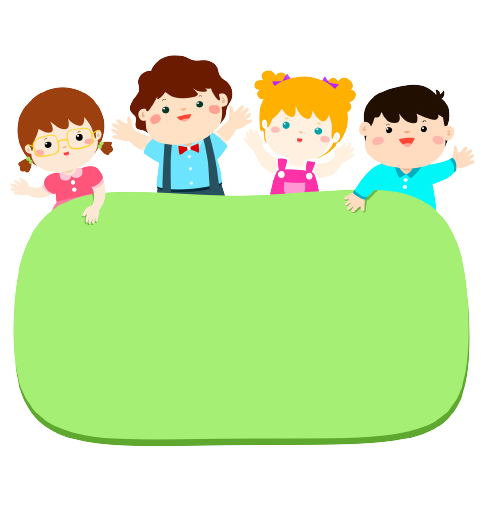 THẢO LUẬN NHÓM 4
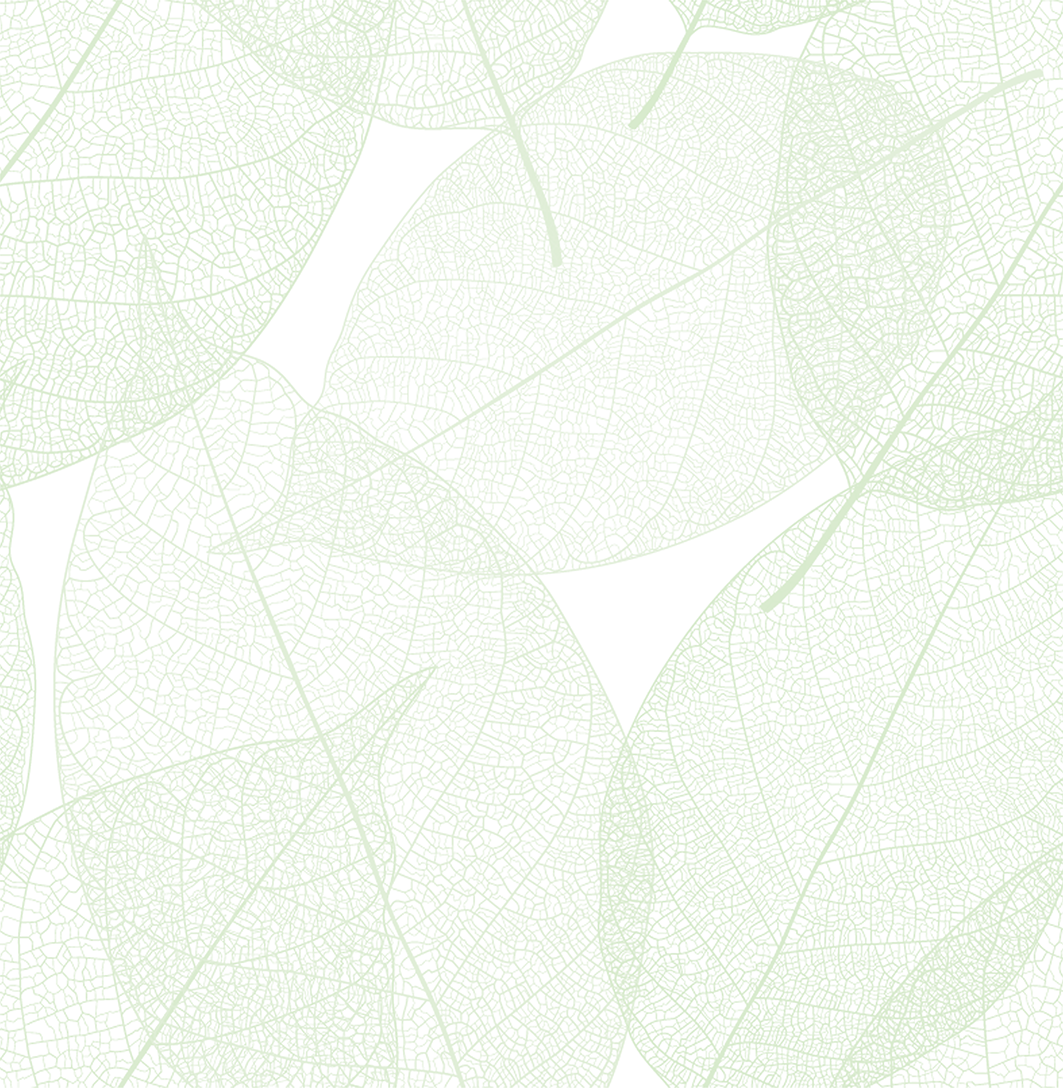 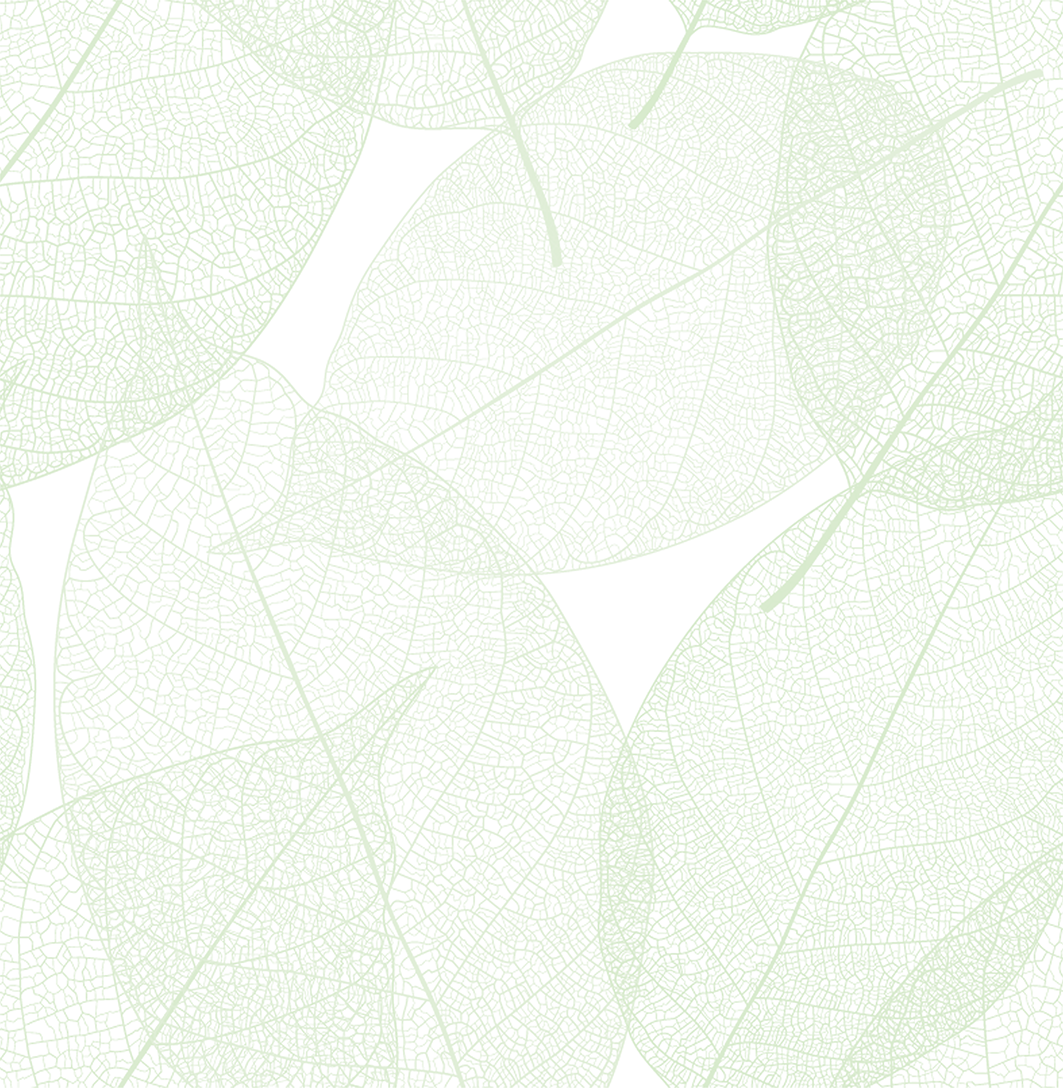 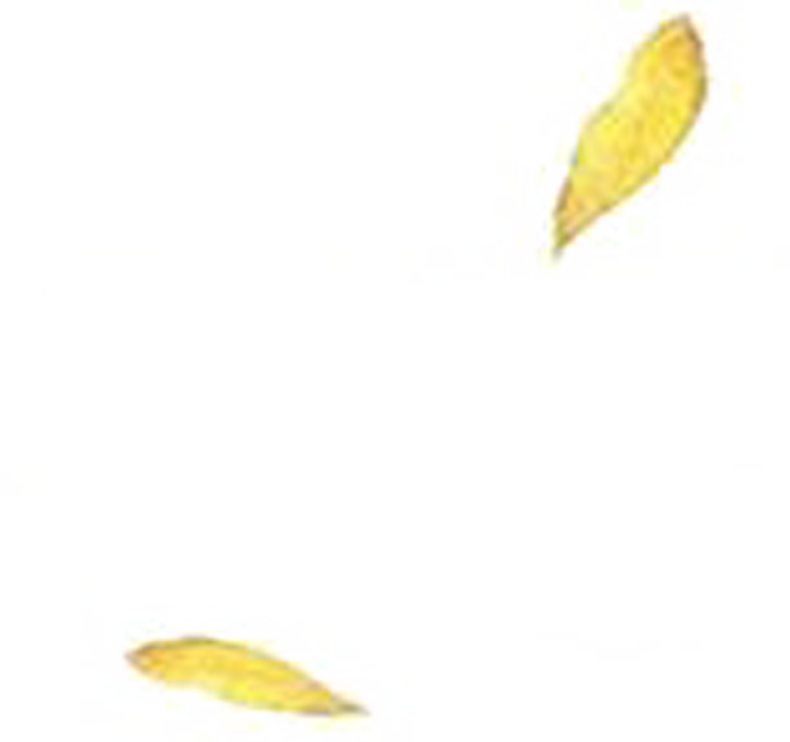 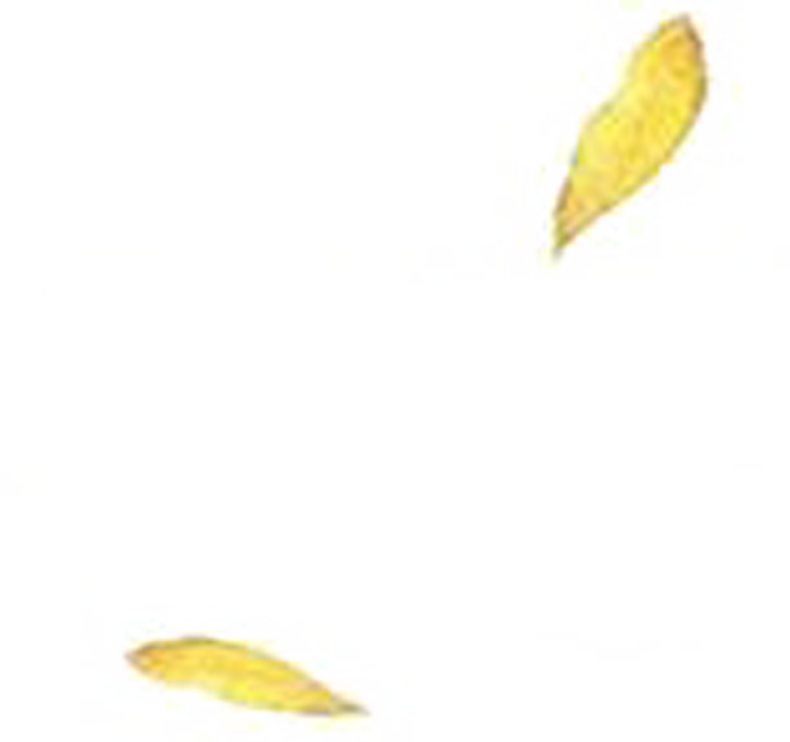 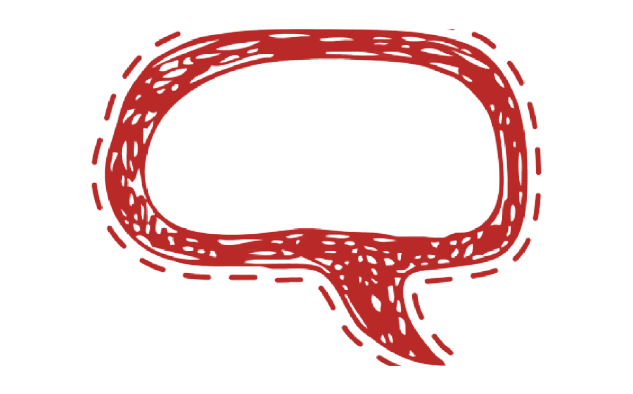 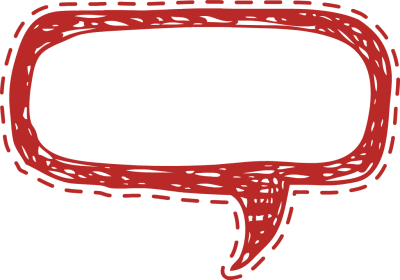 Trình bày
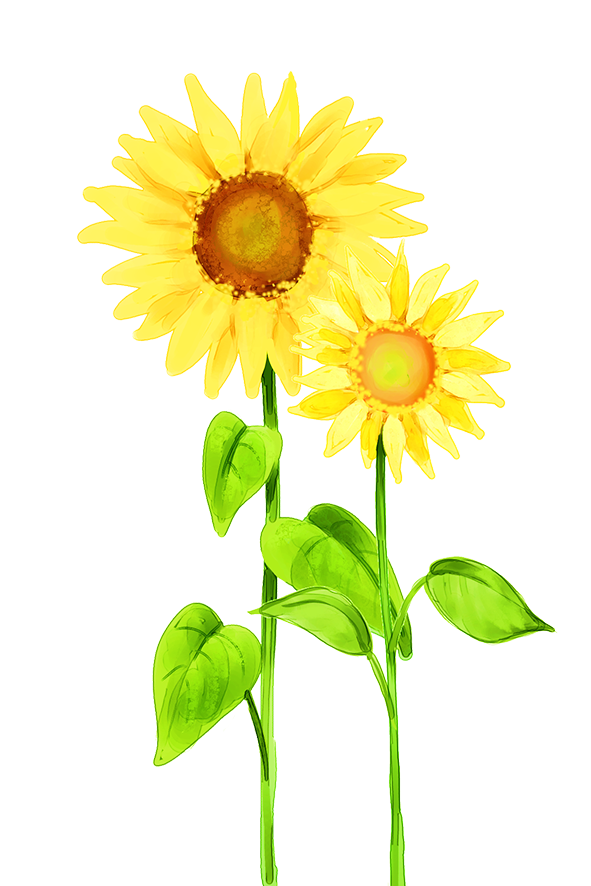 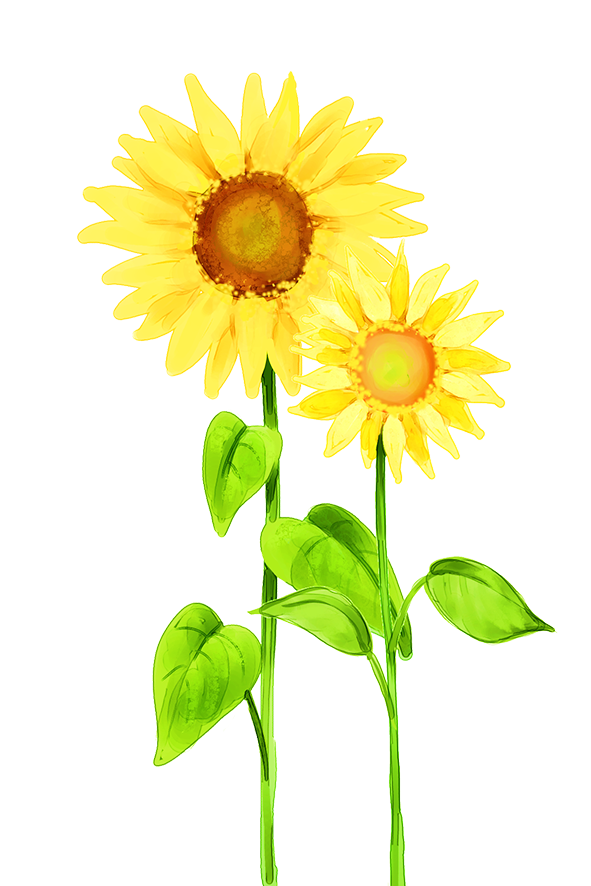 Nhận xét
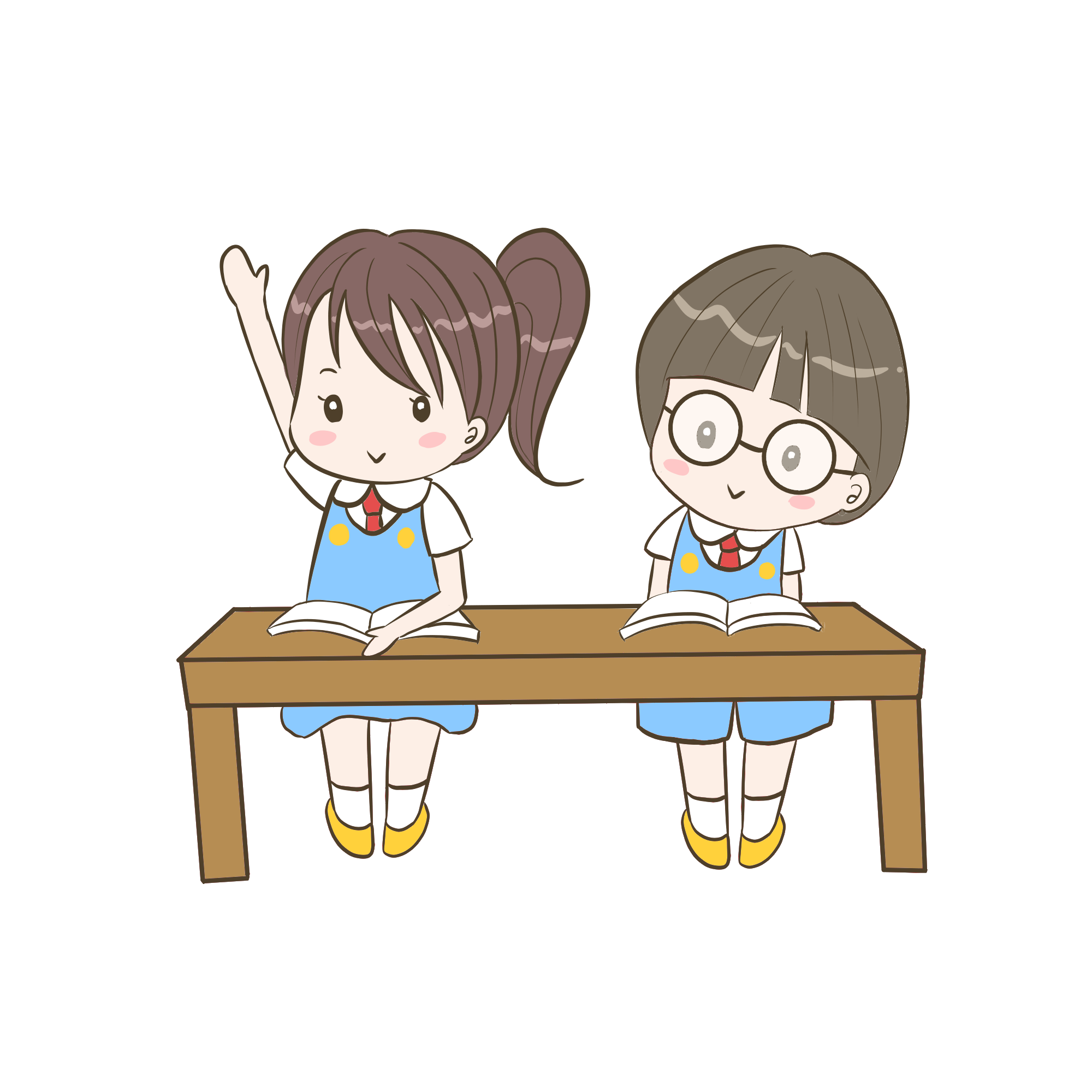 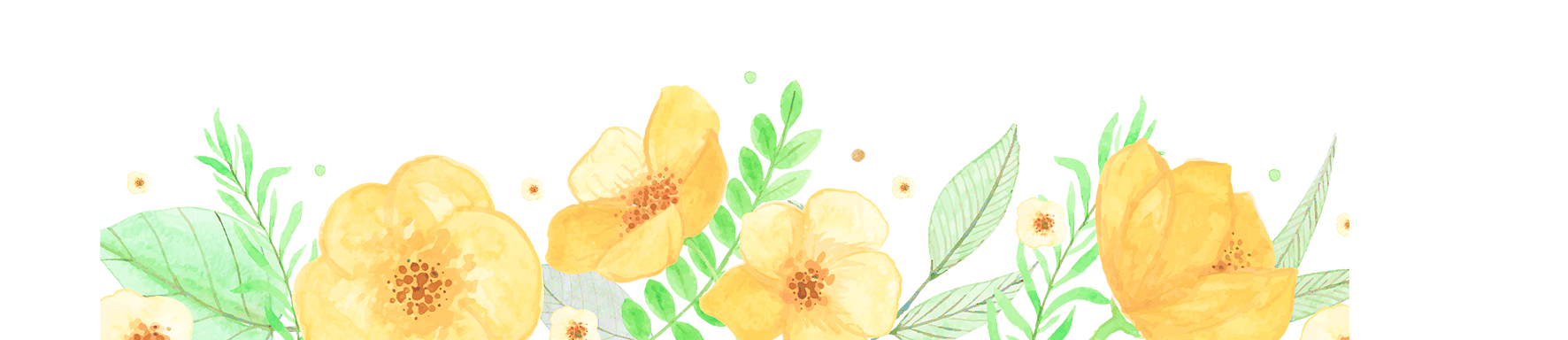 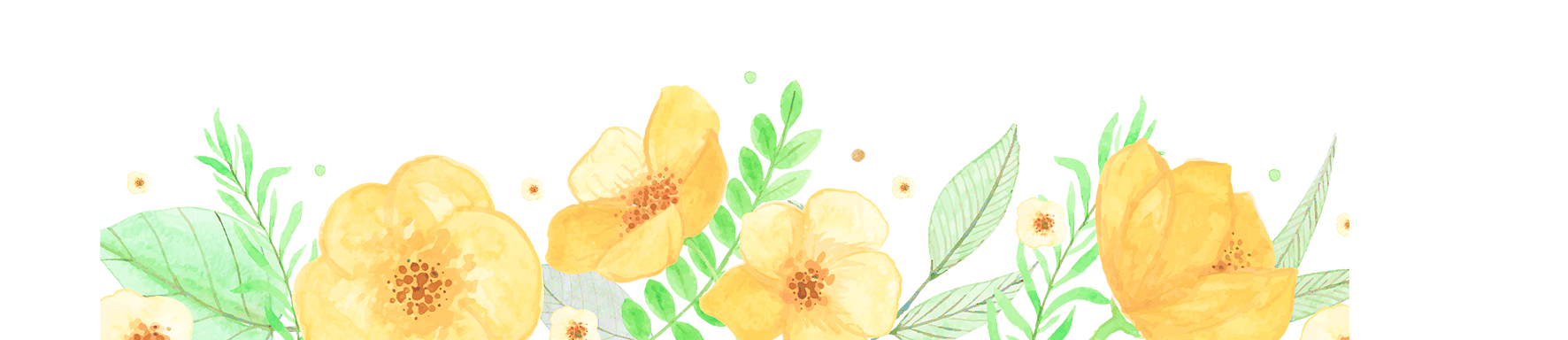 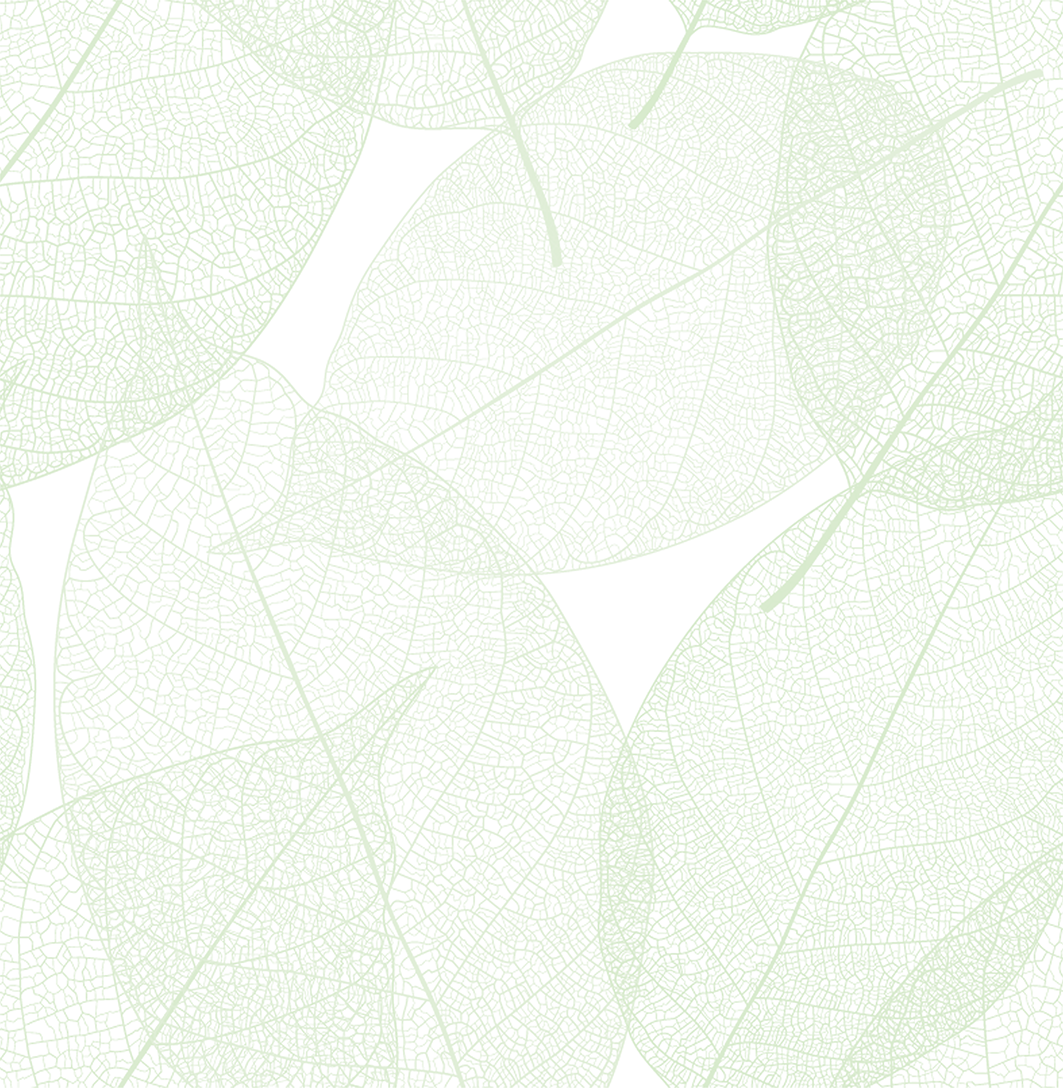 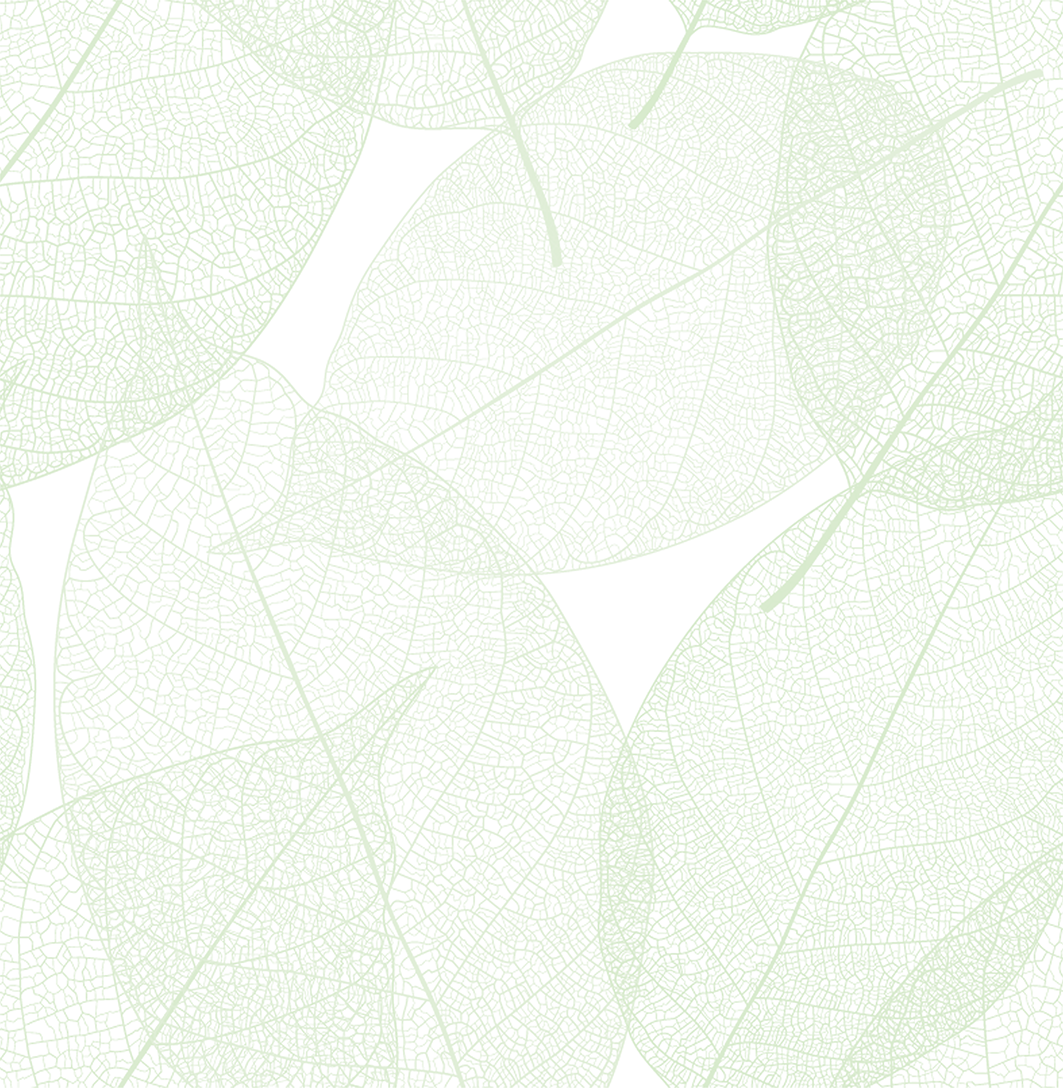 CHỮA BÀI
a. Nhờ chuyến đi cùng bố, cậu bé hiểu được lí do bố cậu yêu
 quý và kính trọng thầy giáo cũ của mình.
TN
bổ sung thông tin về nguyên nhân của sự việc “lí do bố cậu yêu quý và kính trọng thầy giáo cũ của mình”.
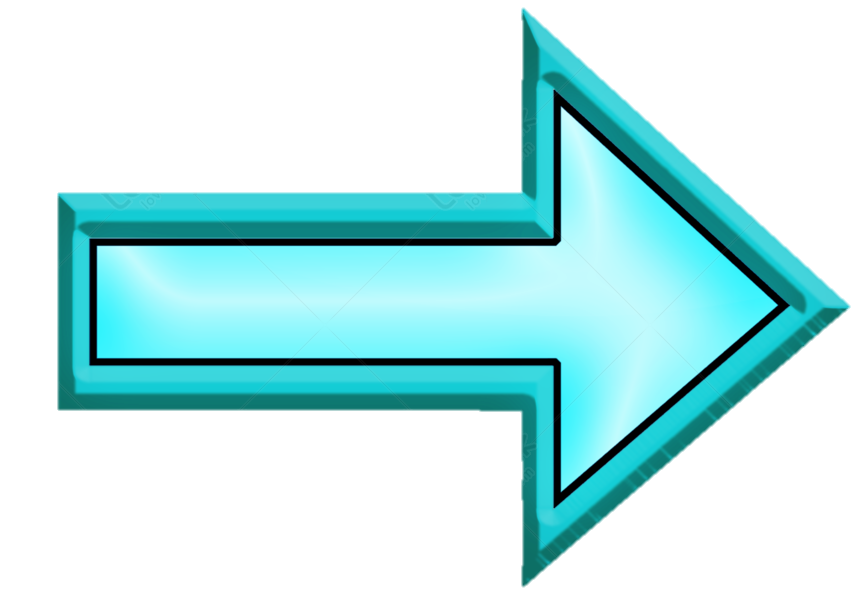 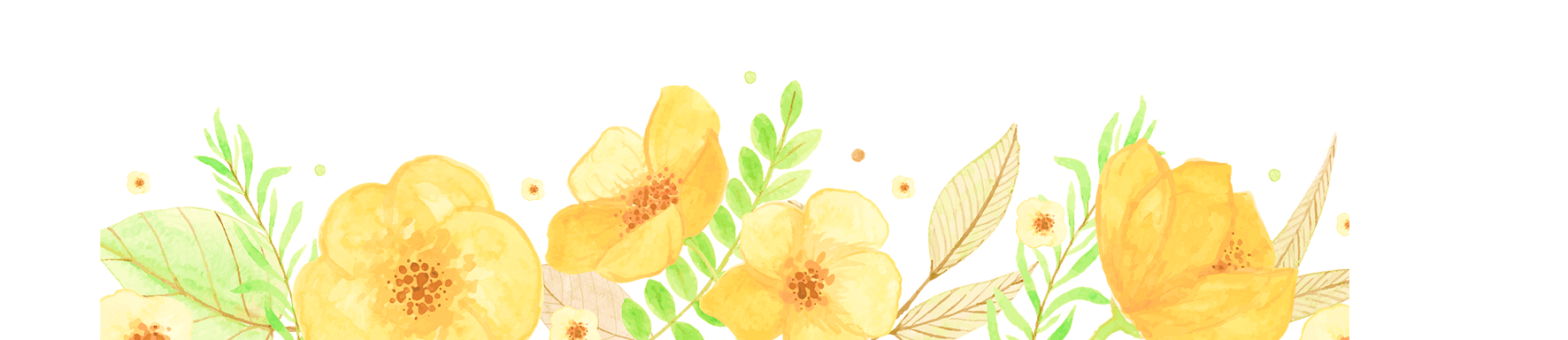 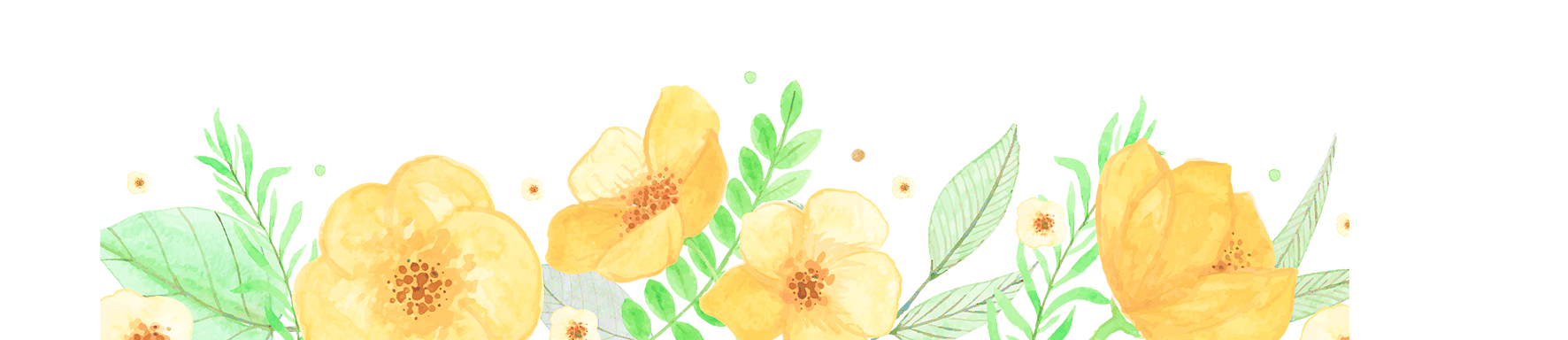 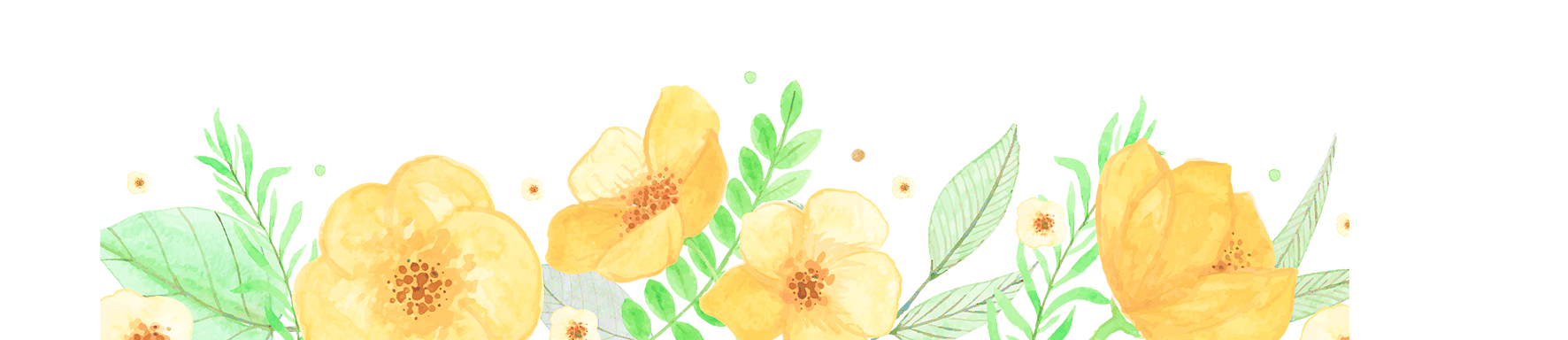 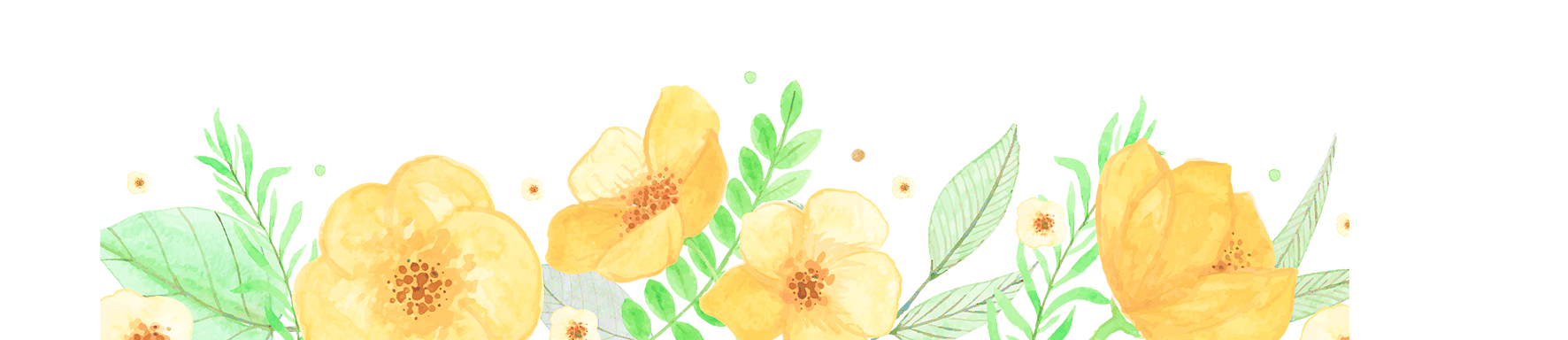 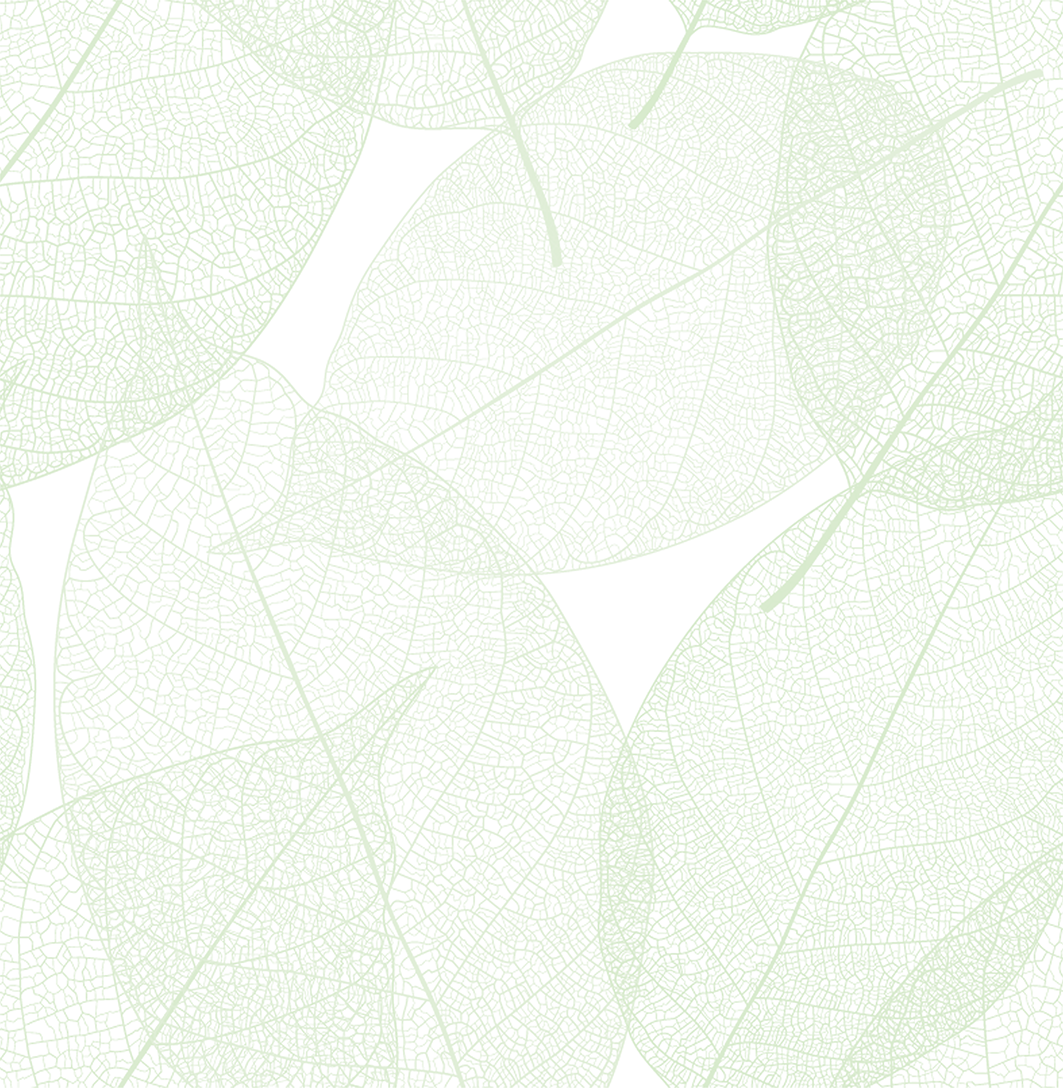 b. Vì đã cống hiến đời mình cho Tổ quốc, các liệt sĩ được nhân dân đời đời ghi ơn.
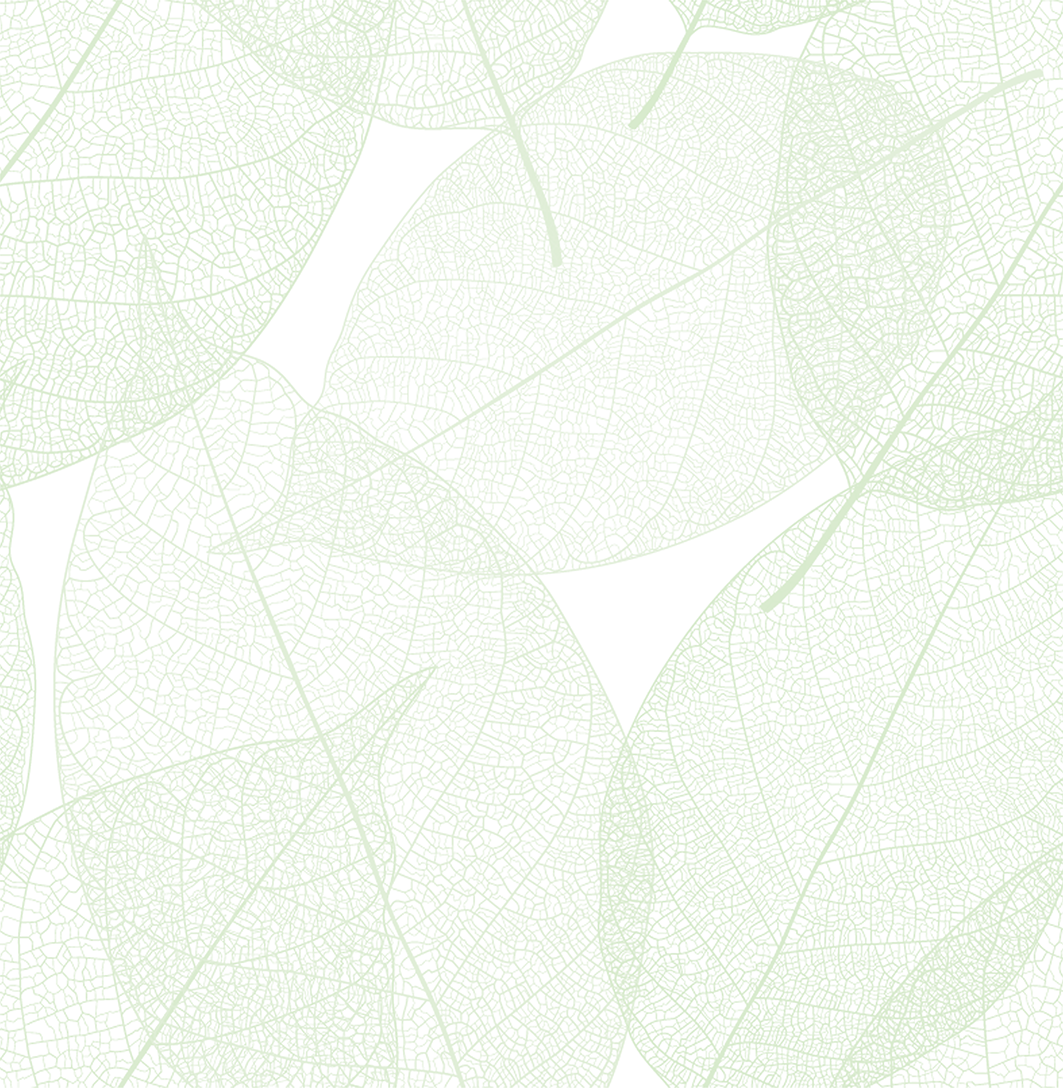 TN
bổ sung thông tin về nguyên nhân của sự việc “các liệt sĩ được nhân dân đời đời ghi ơn”.
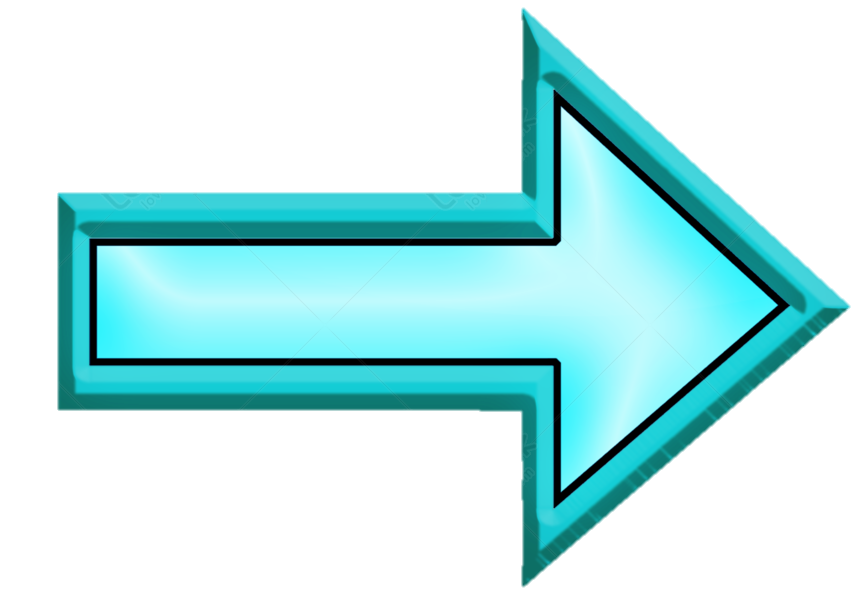 c. Để ghi nhớ công ơn của các thương binh, liệt sĩ, trường em đã tổ chức hoạt động đền ơn, đáp nghĩa.
bổ sung thông tin về mục đích của hoạt động ‘trường em đã tổ chức hoạt động đền ơn đáp nghĩa”
TN
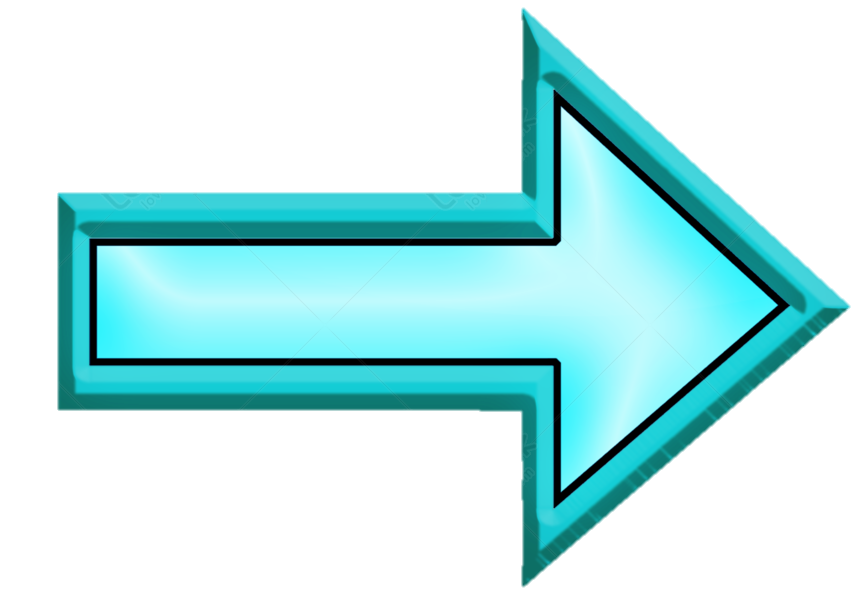 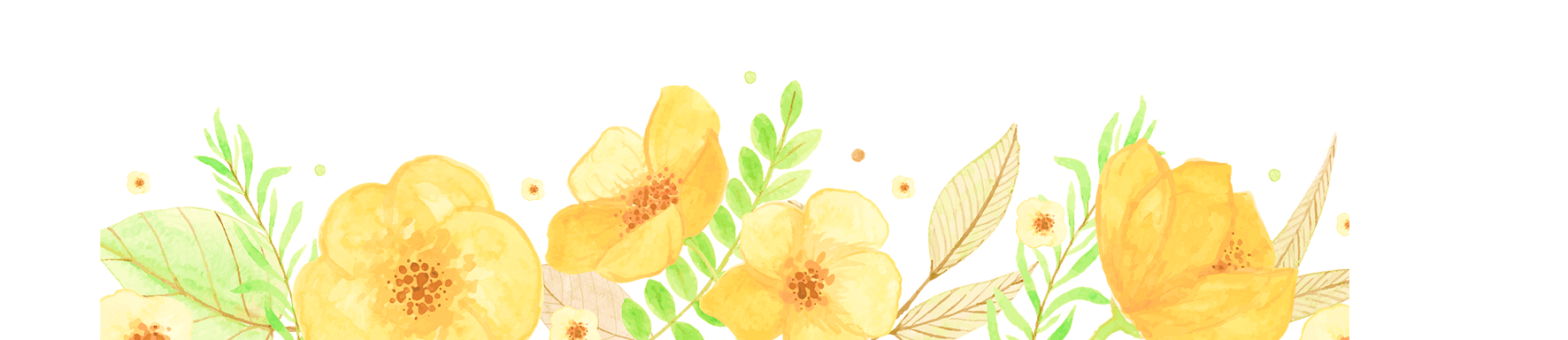 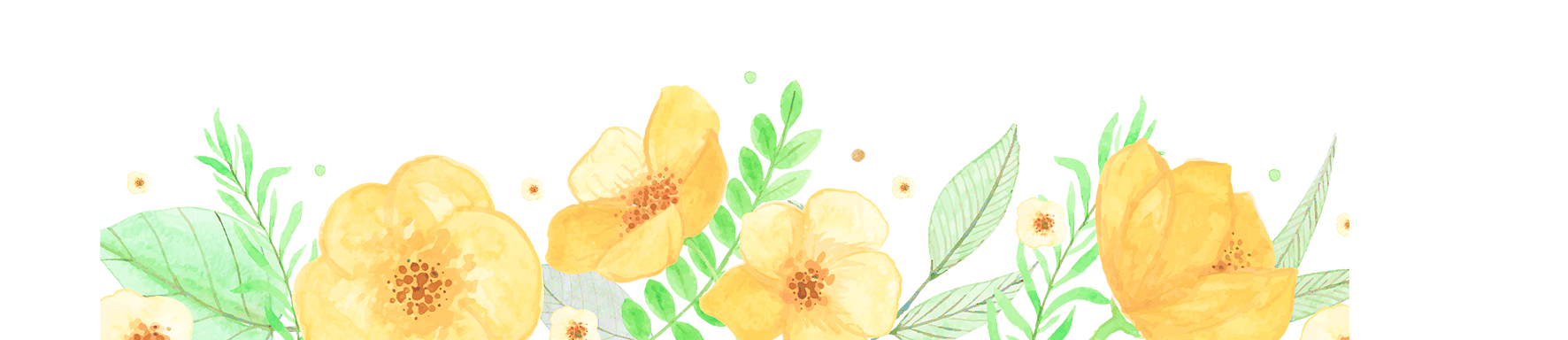 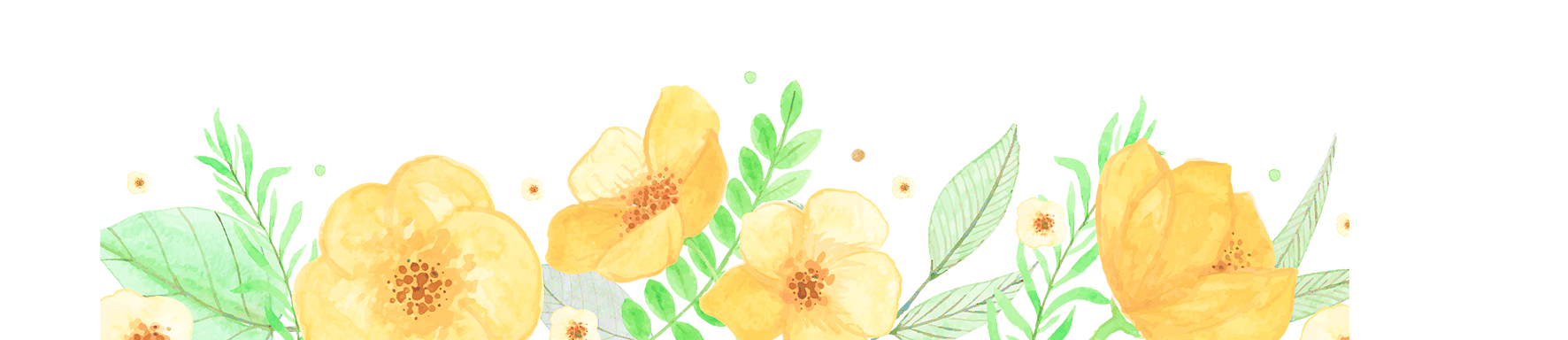 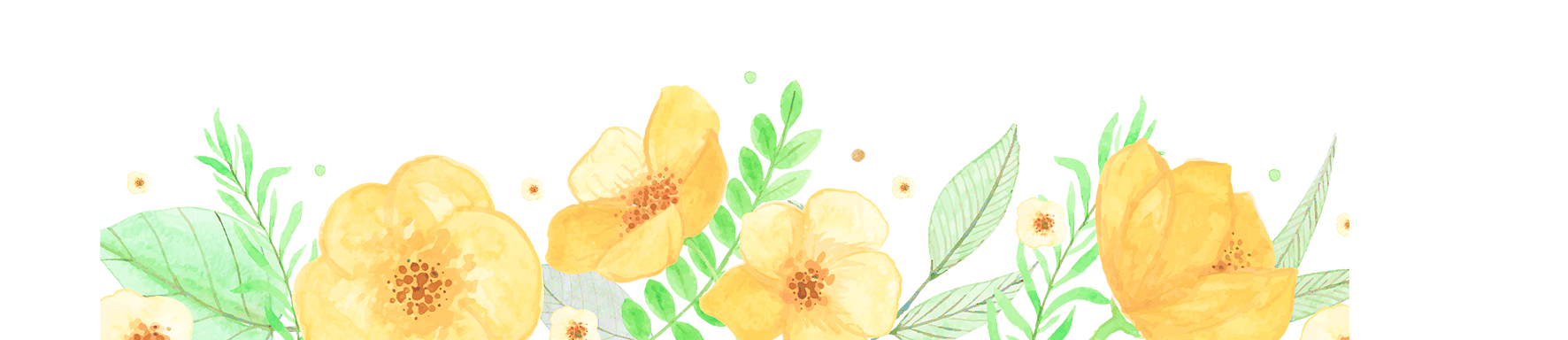 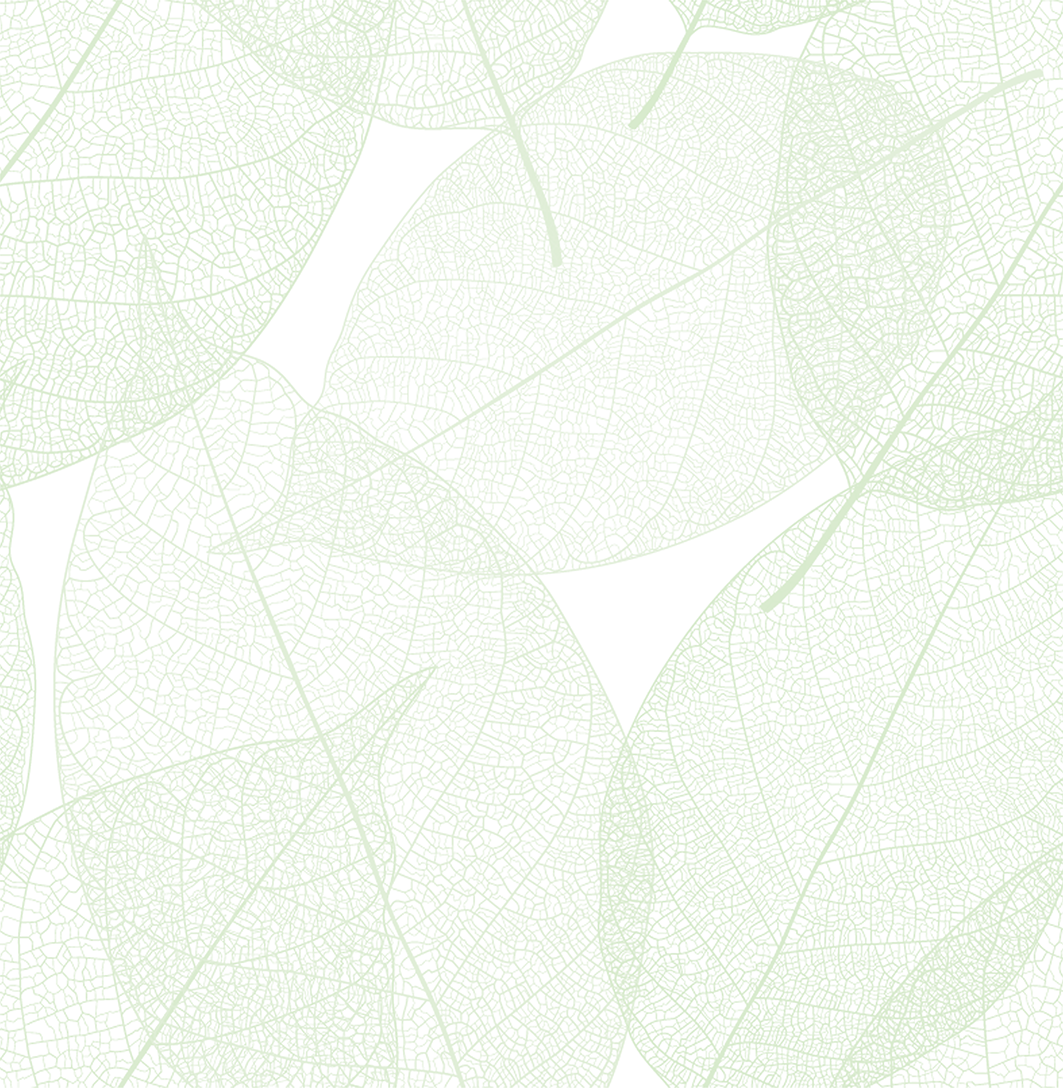 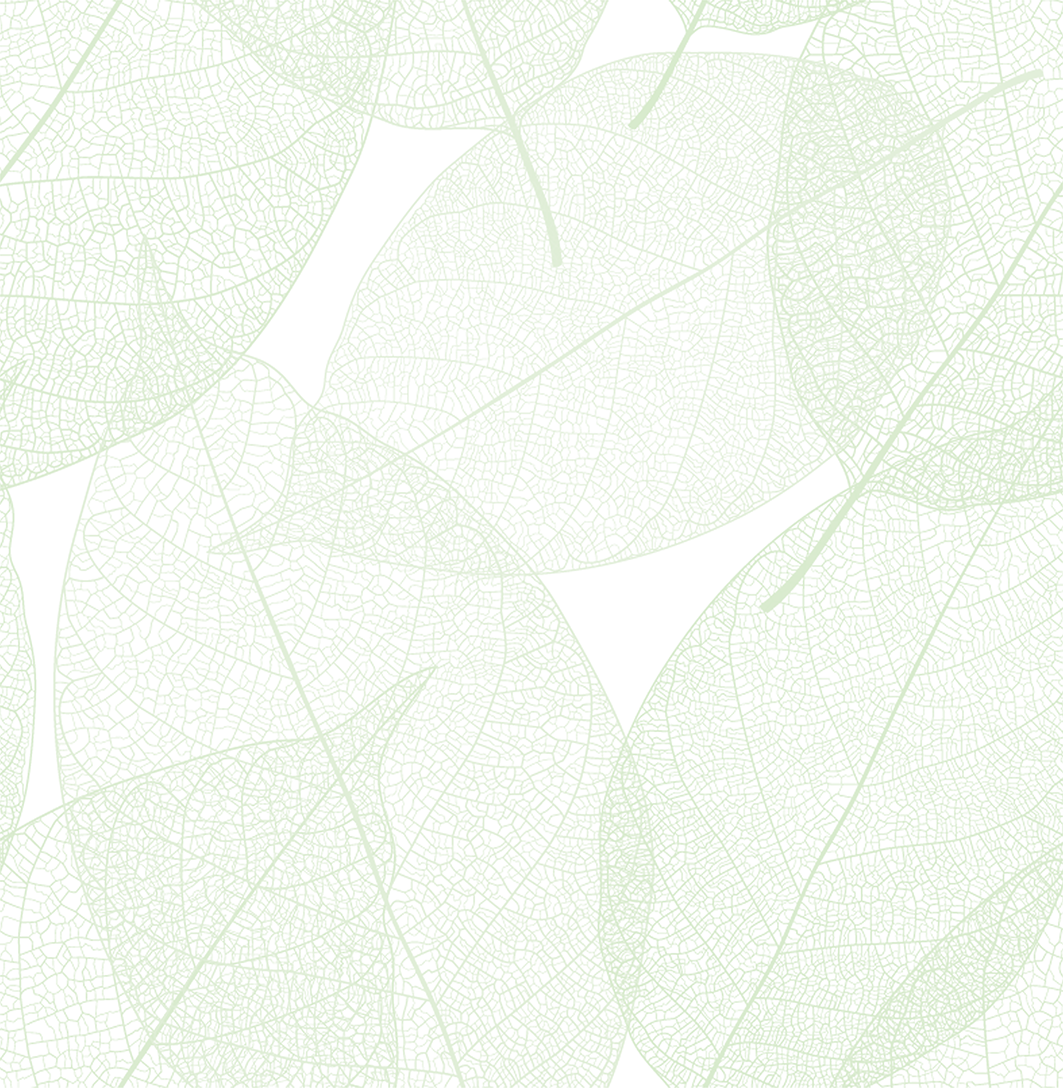 2. Đặt câu hỏi cho mỗi trạng ngữ vừa tìm được ở bài tập 1.
Mẫu: Nhờ đâu cậu bé hiểu được lí do bố cậu yêu quý và kính trọng thầy giáo cũ của mình?
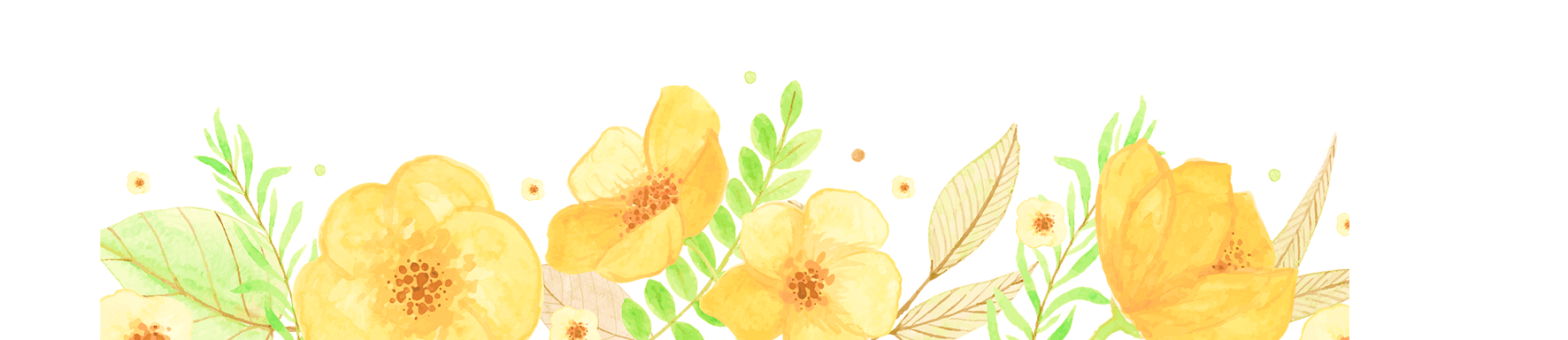 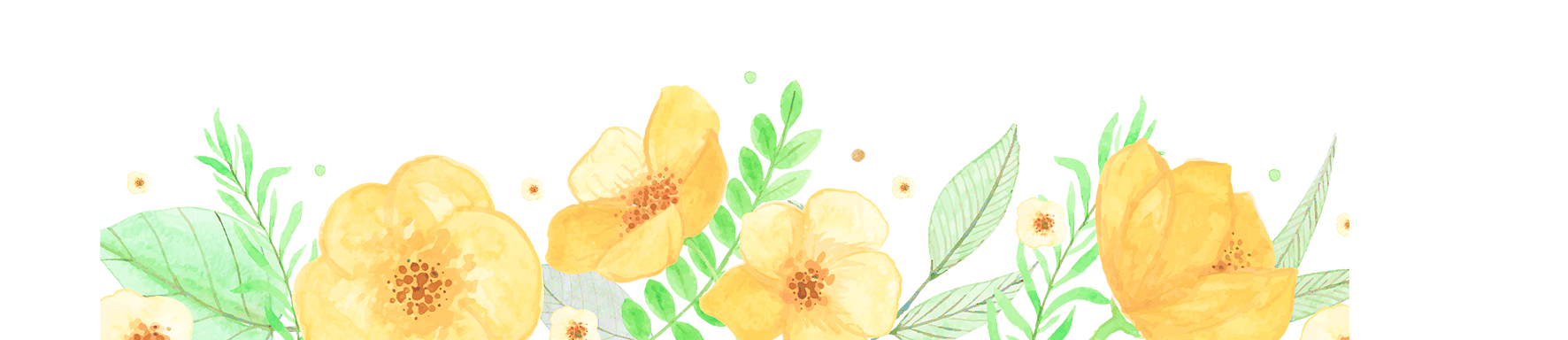 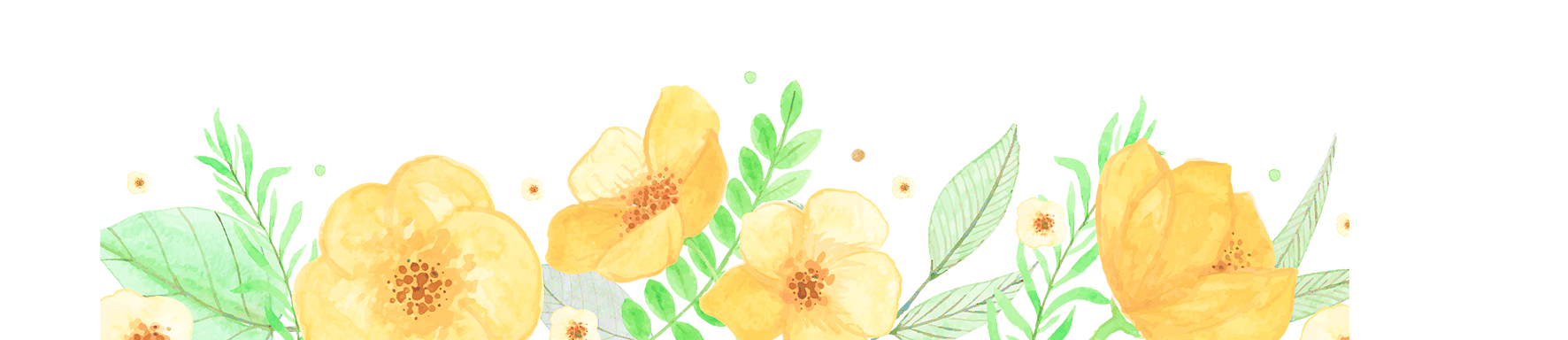 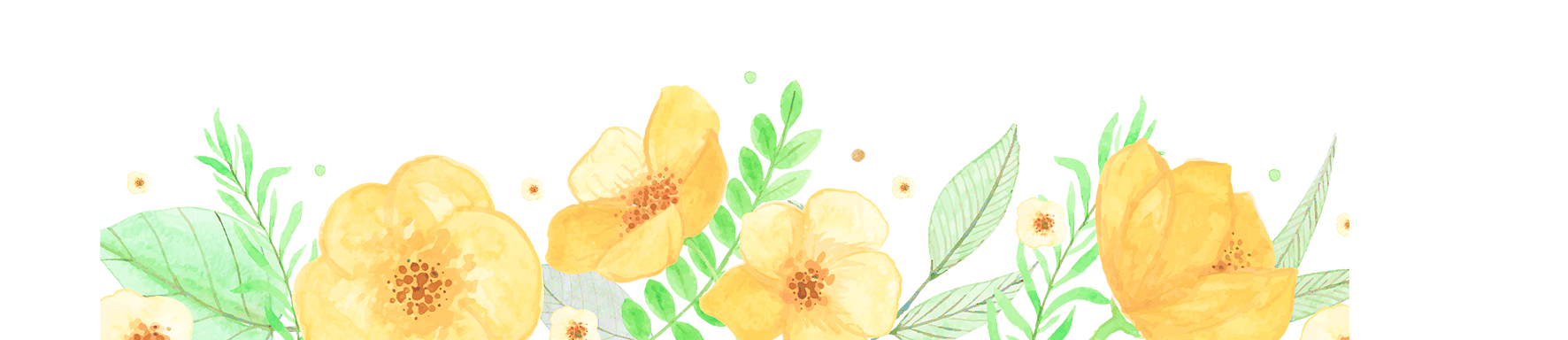 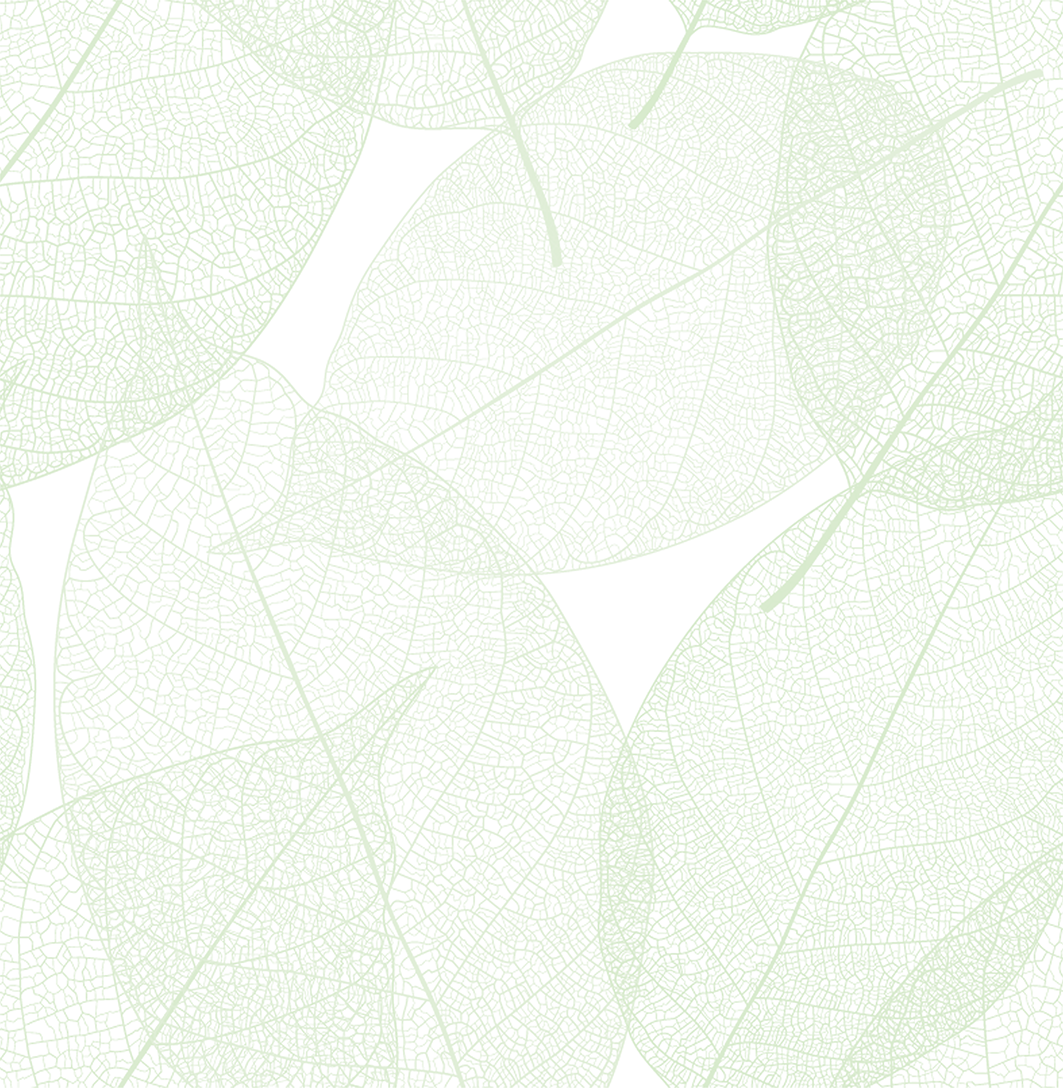 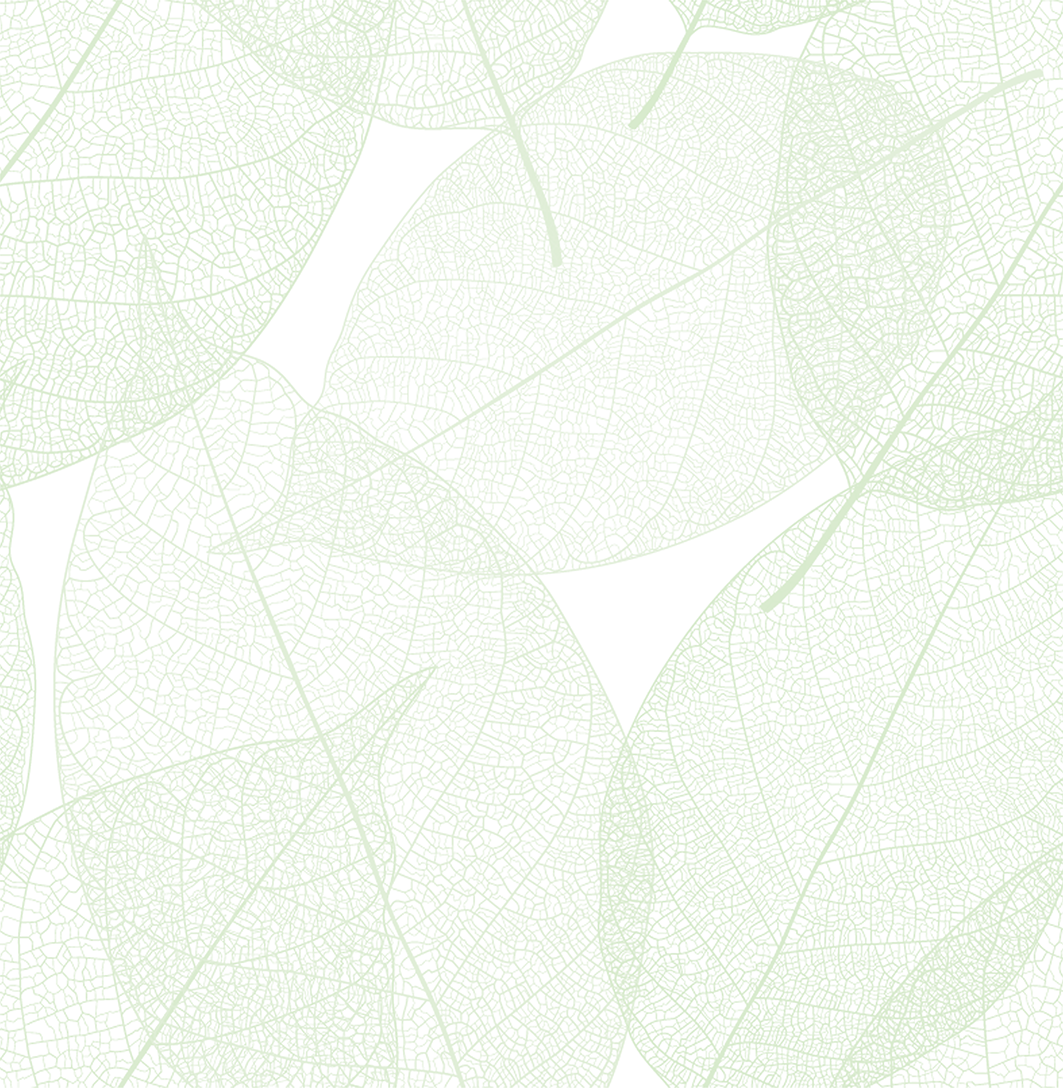 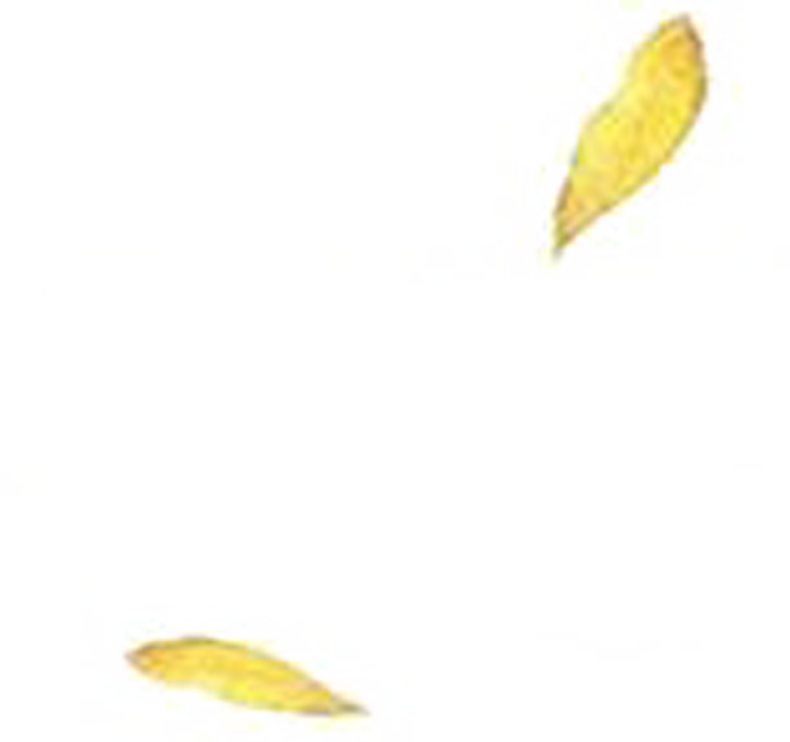 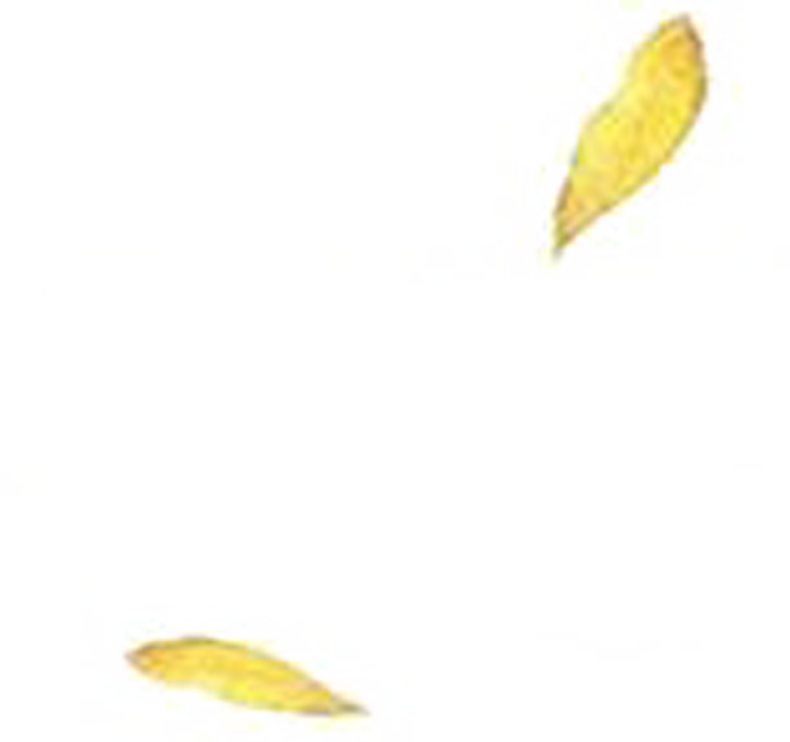 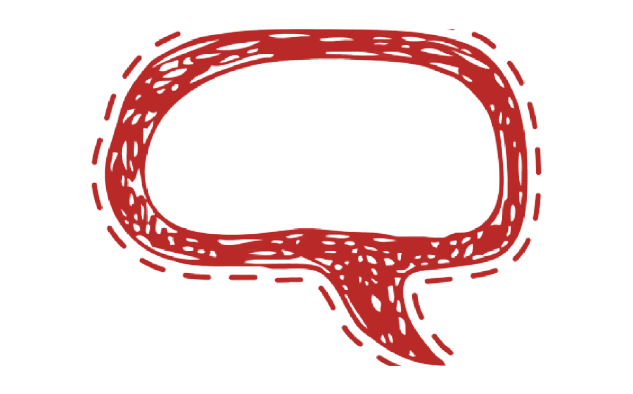 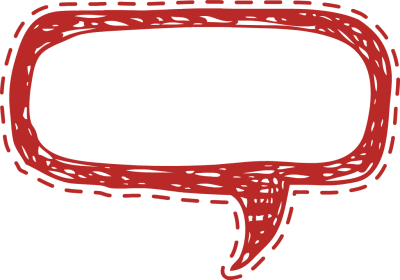 Trình bày
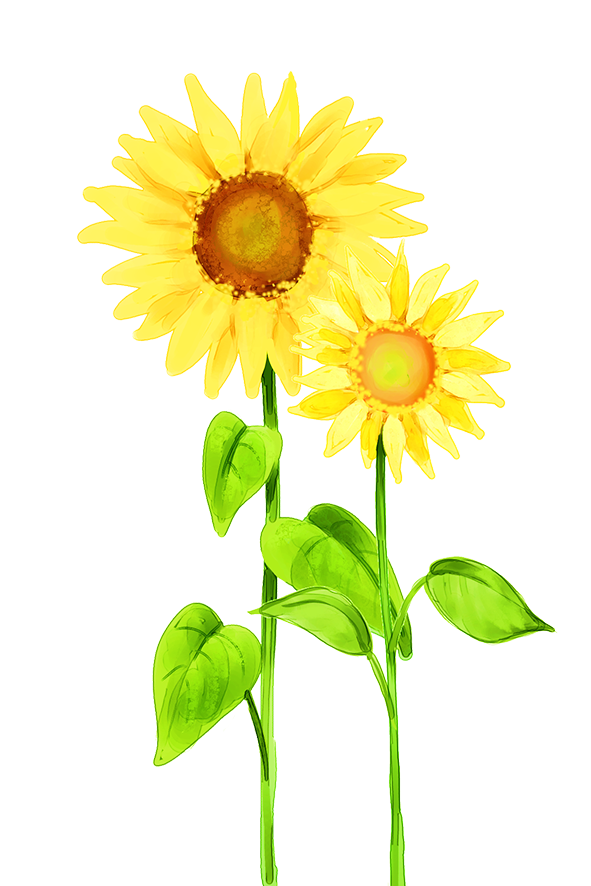 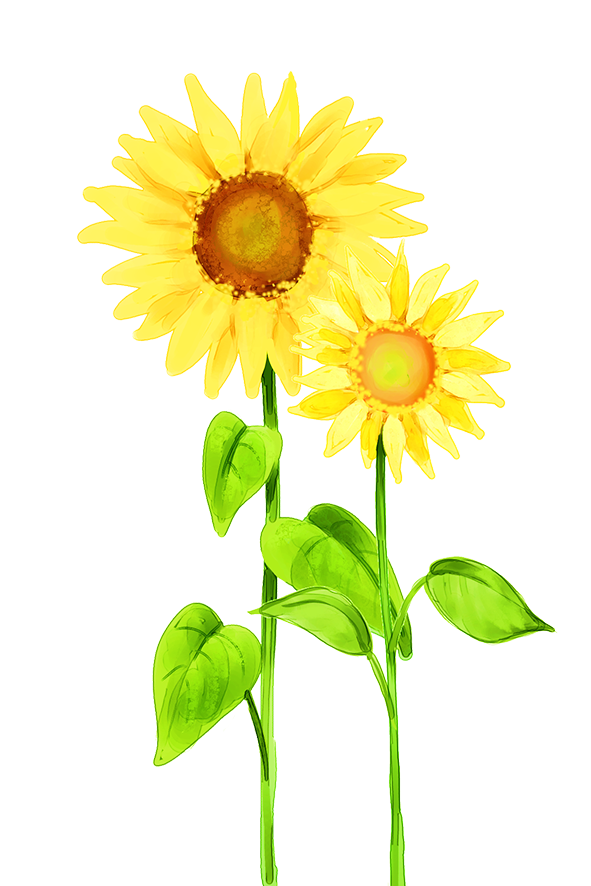 Nhận xét
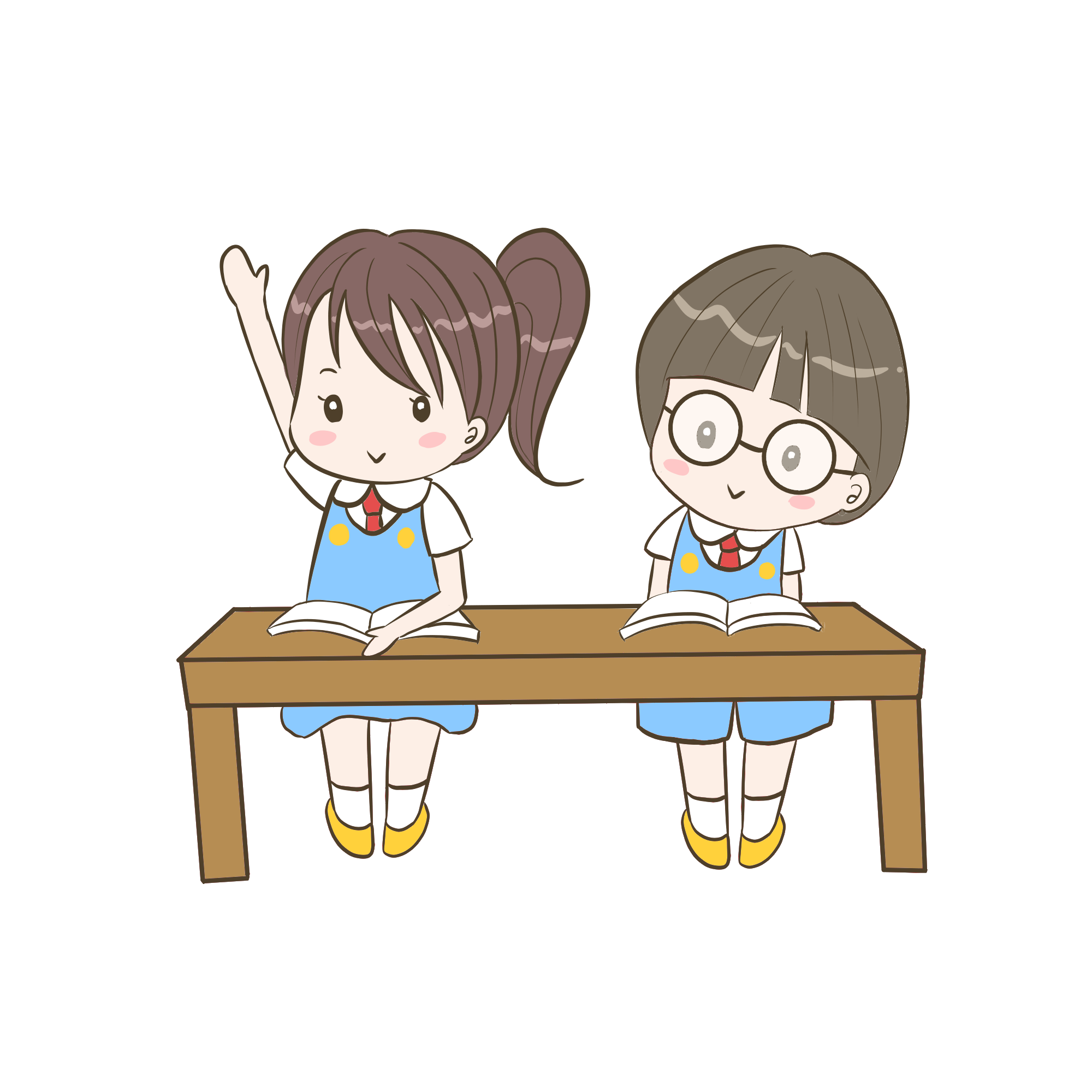 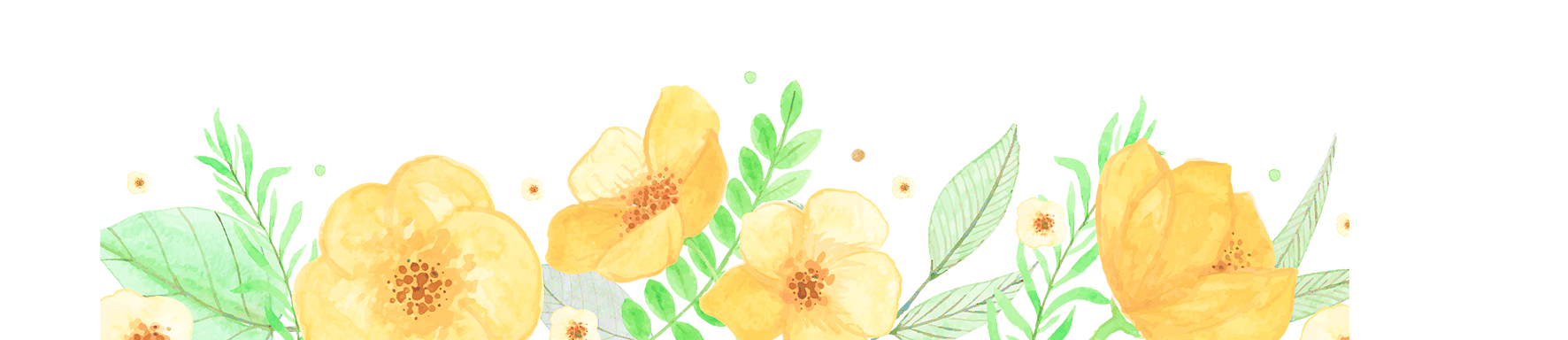 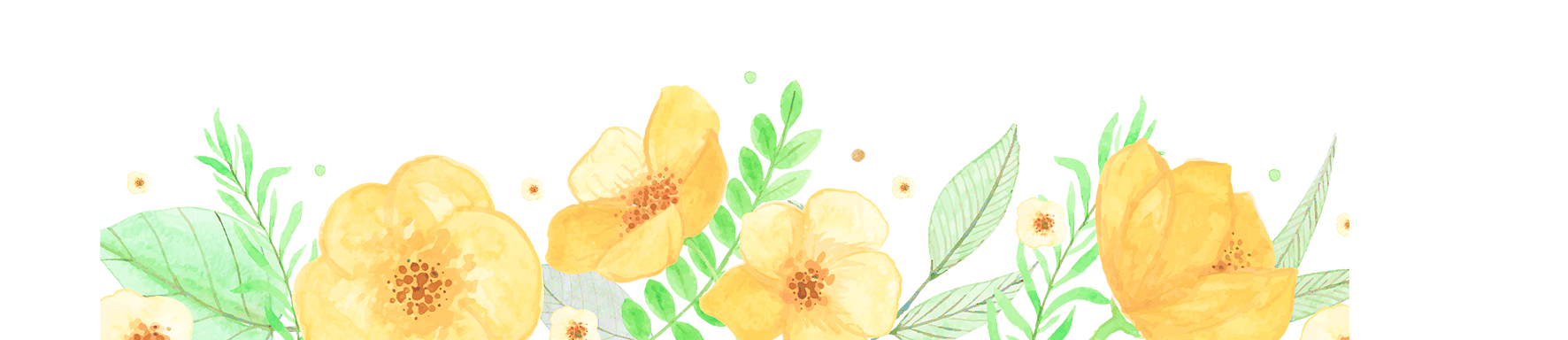 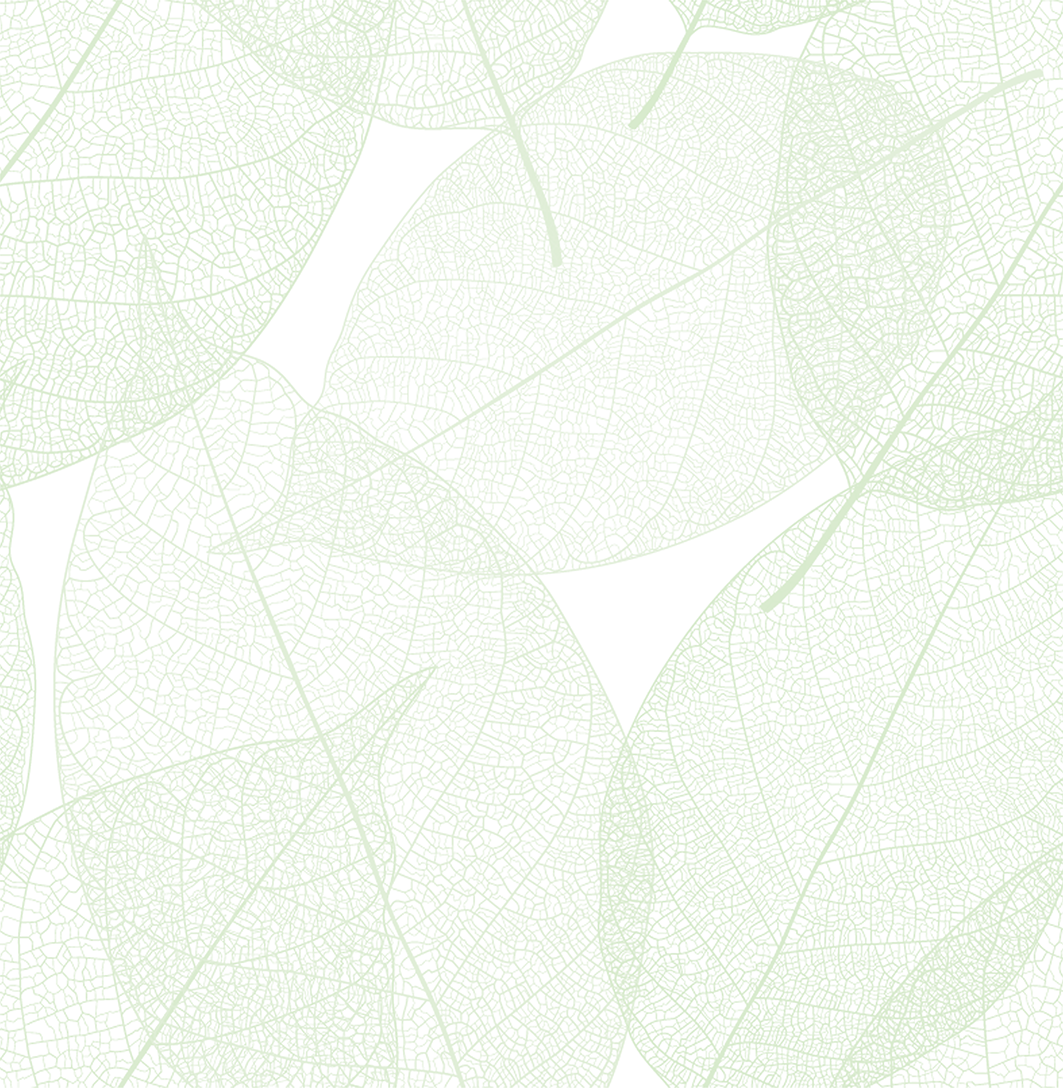 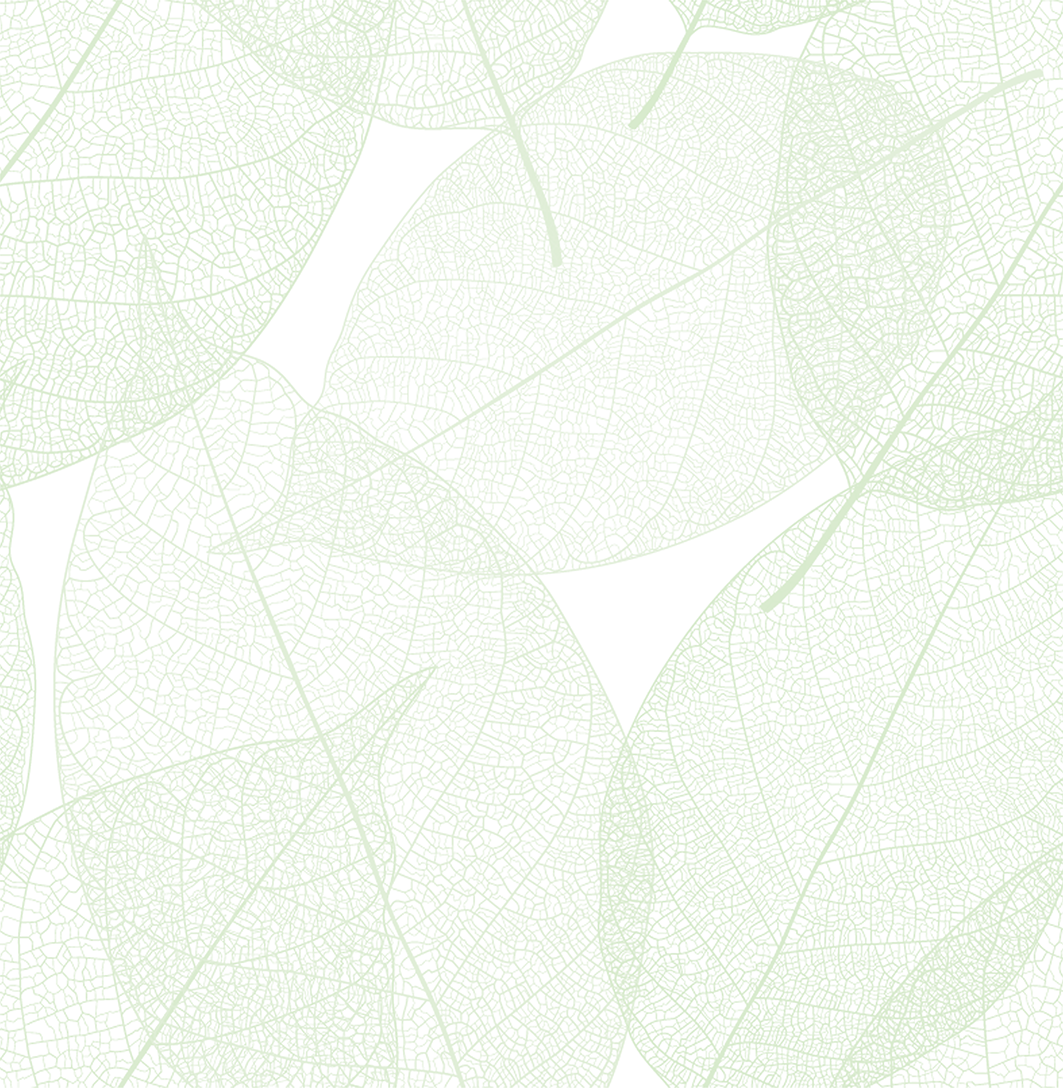 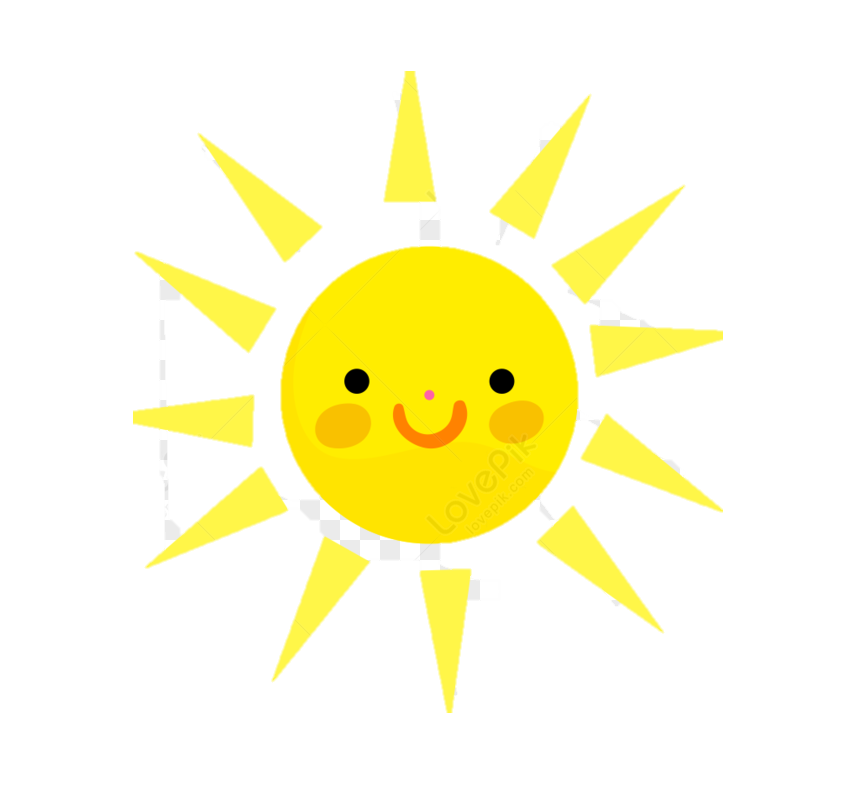 CHỮA BÀI
b. Vì sao các liệt sĩ được nhân dân đời đời ghi ơn?
c. Trường em đã tổ chức hoạt động đền ơn, đáp nghĩa để làm gì?
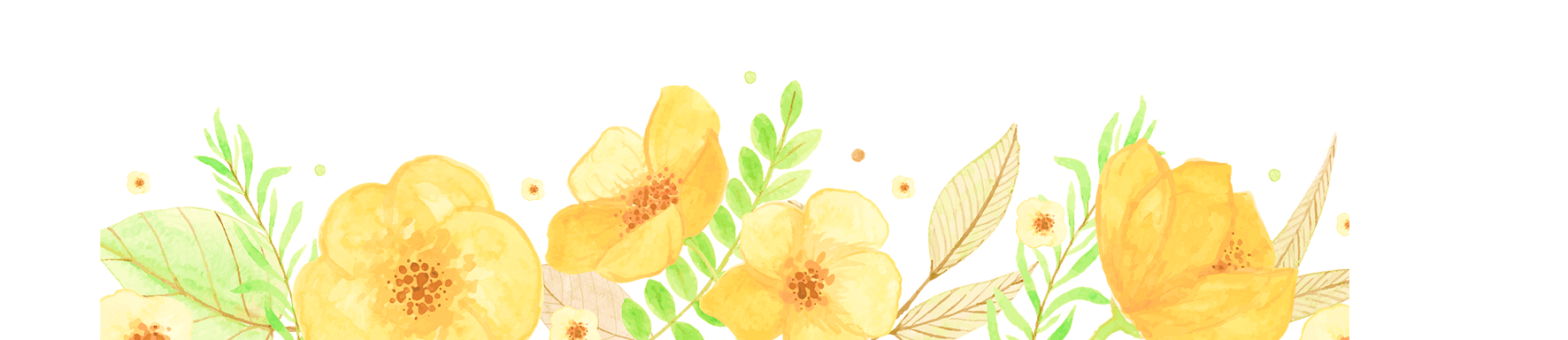 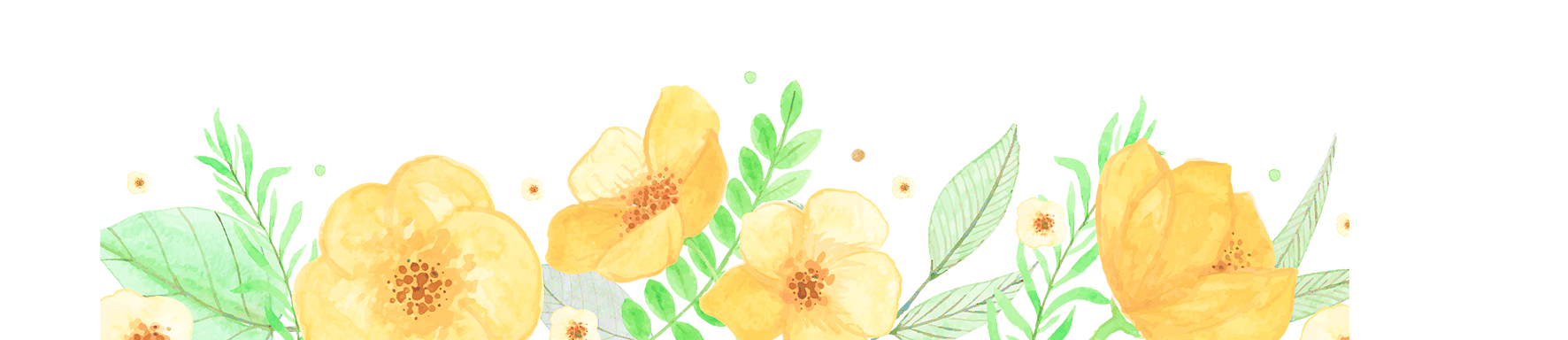 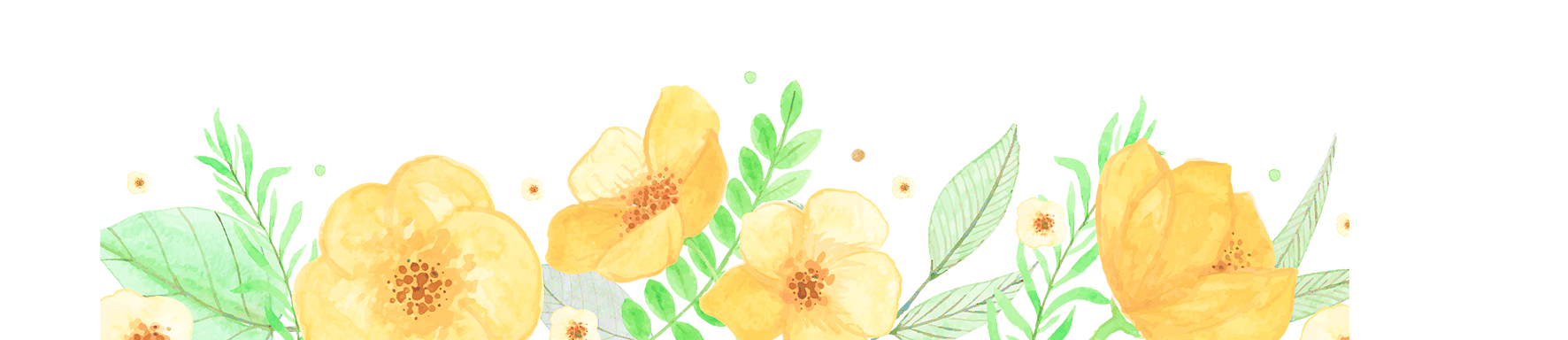 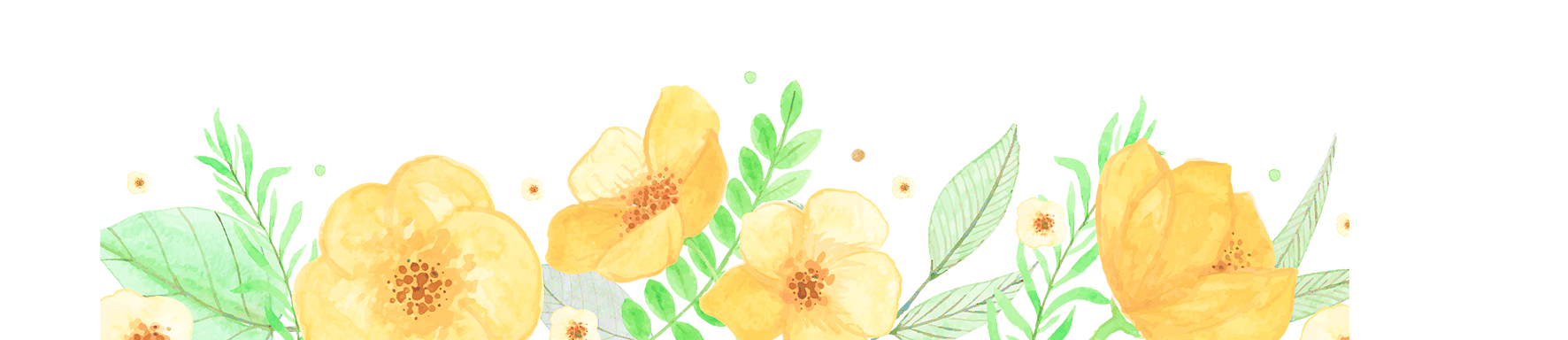 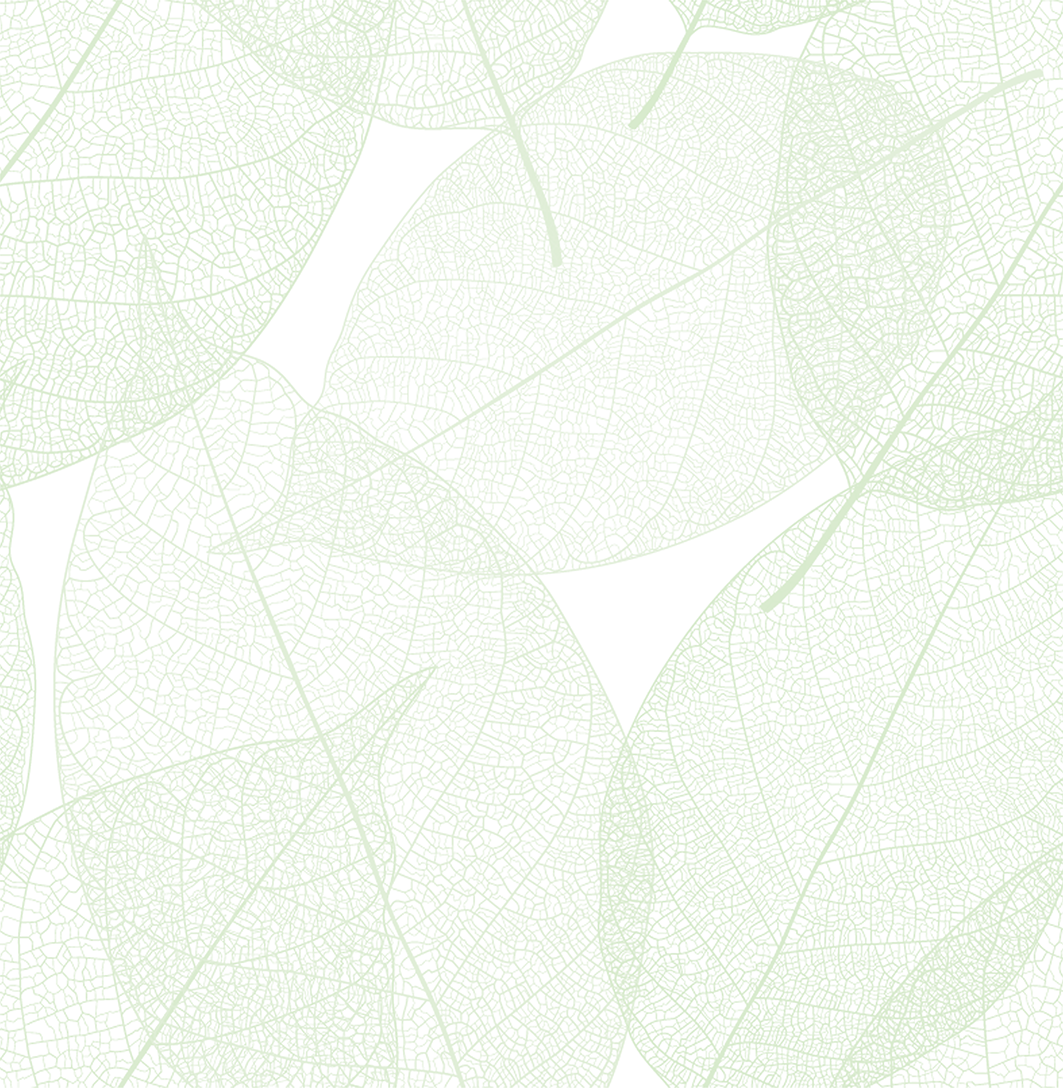 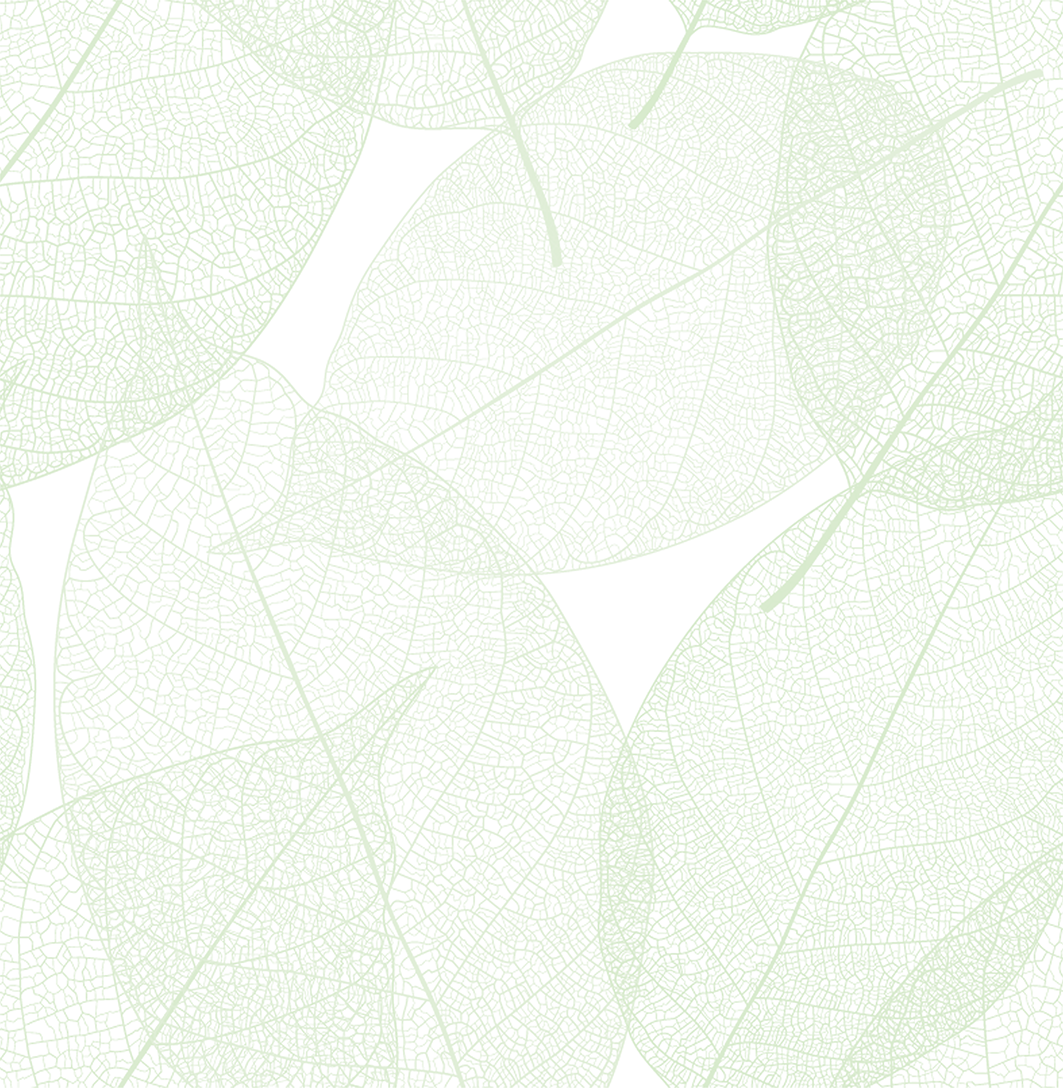 Trạng ngữ chỉ nguyên nhân bổ sung thông tin về nguyên nhân của sự việc nêu trong câu; trả lời câu hỏi Vì sao?, Nhờ ai?,...
Trạng ngữ chỉ mục đích bổ sung thông tin về mục đích của hoạt động nêu trong câu; trả lời câu hỏi Để làm gì?, Nhằm mục đích gì?,...
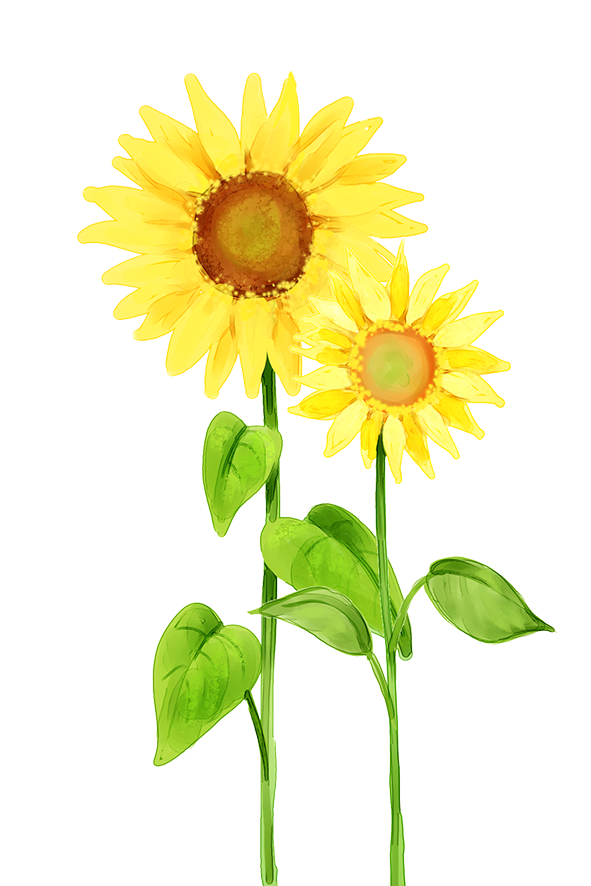 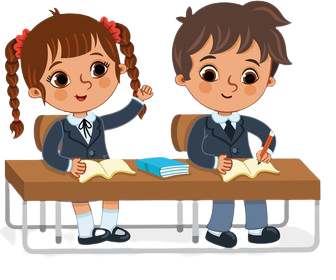 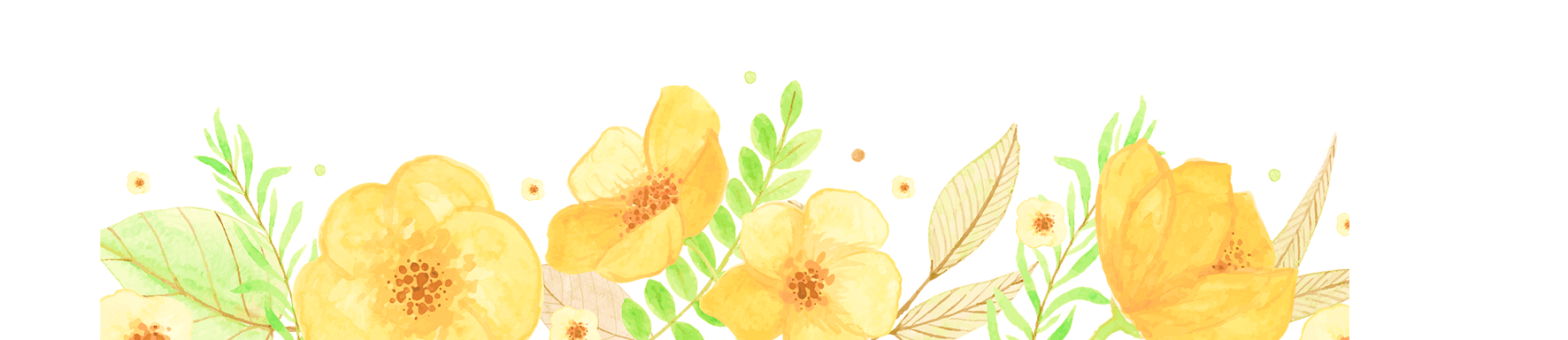 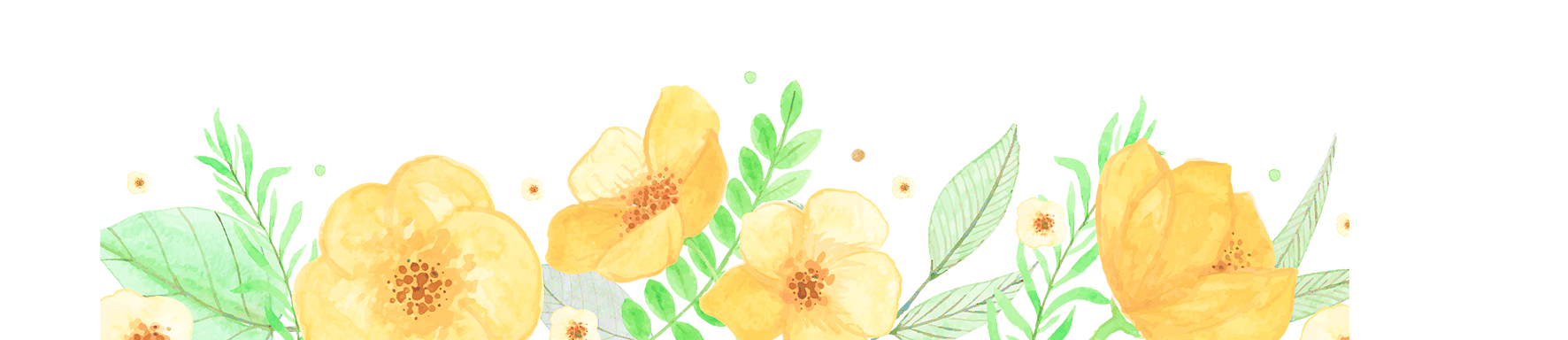 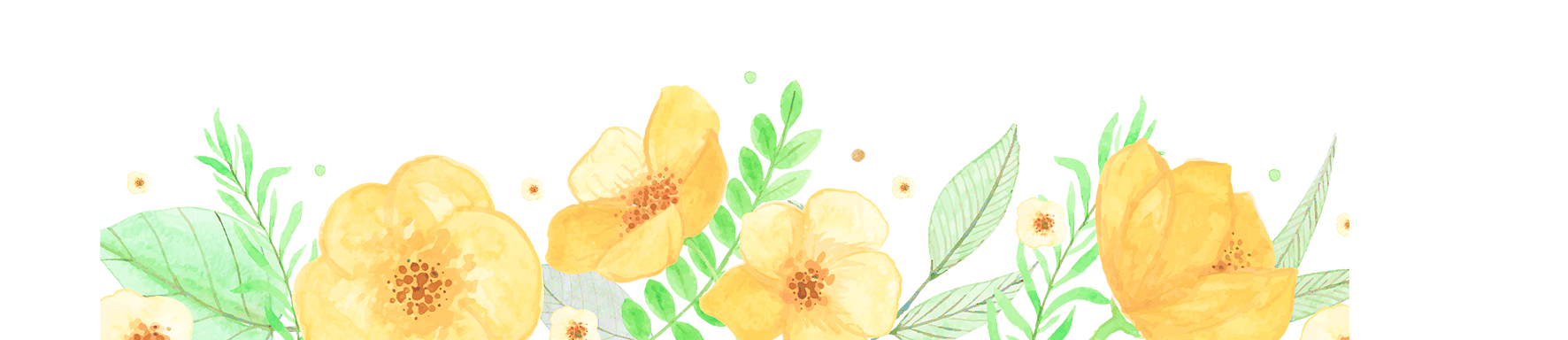 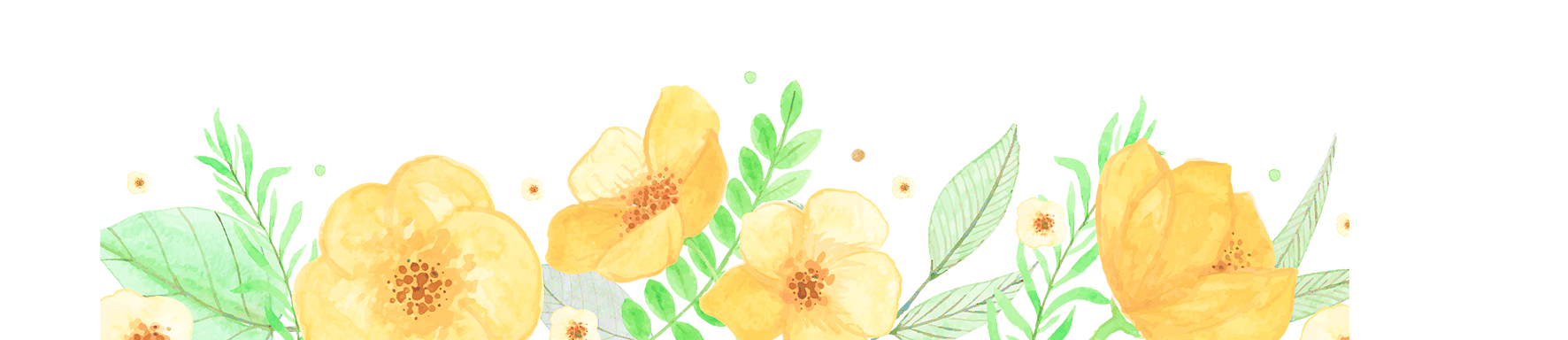 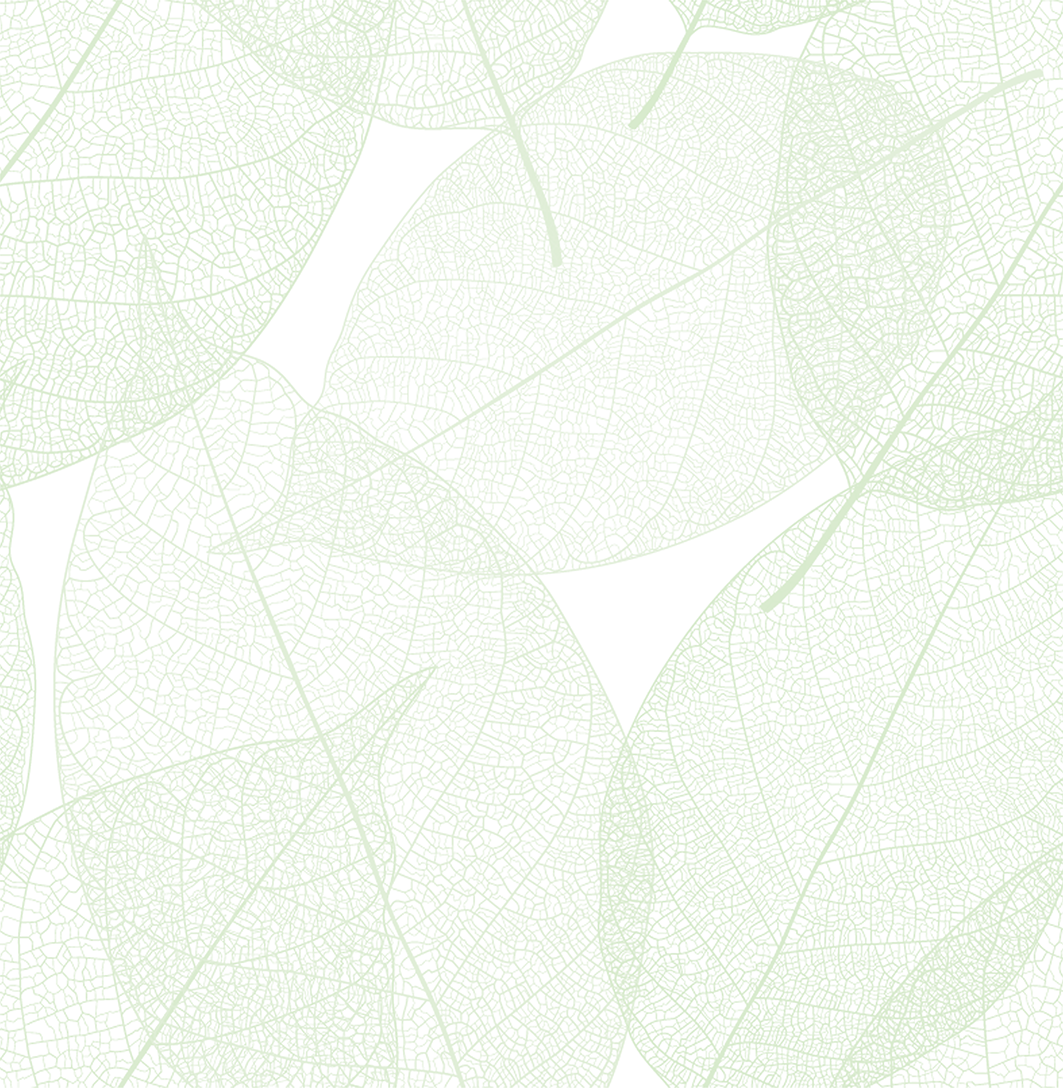 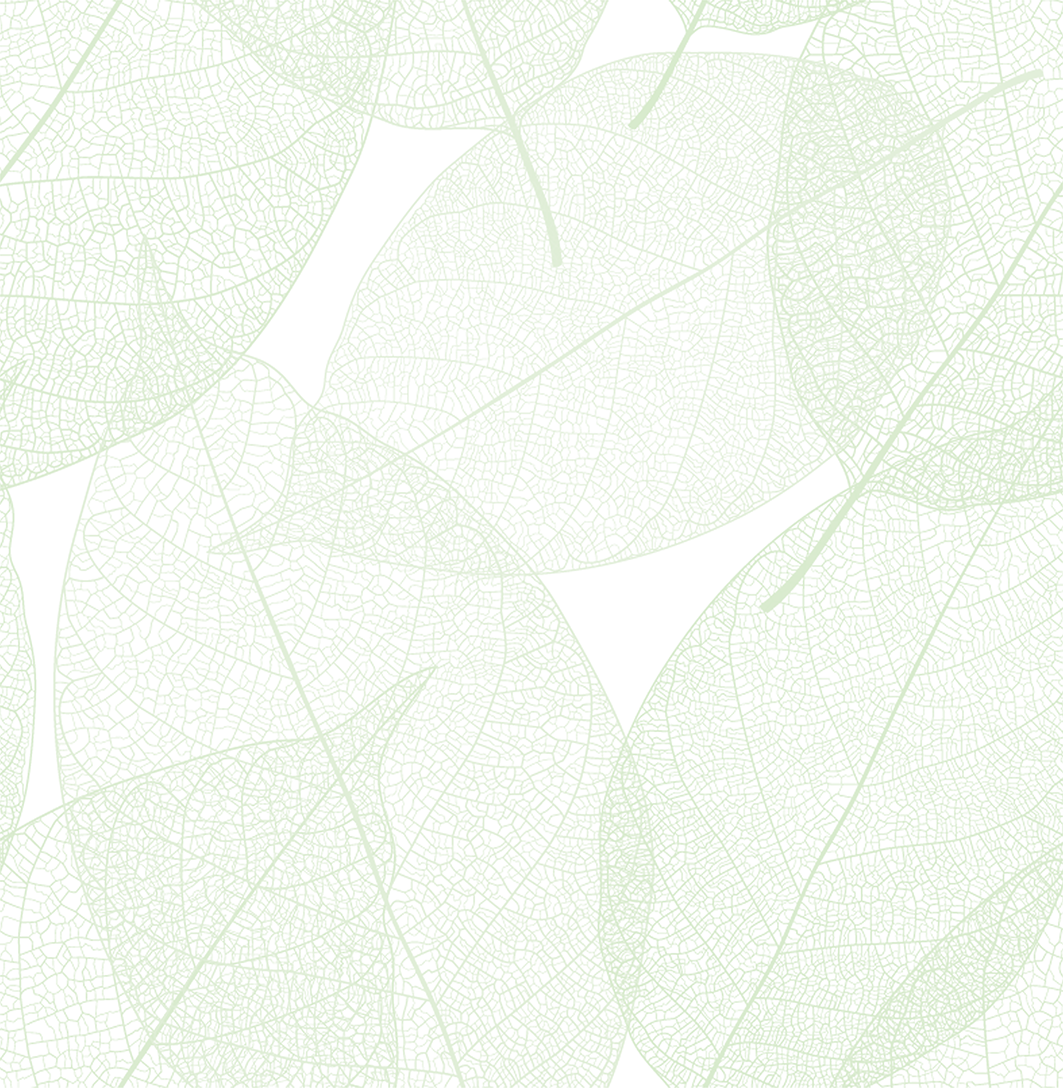 3. Tìm trạng ngữ của mỗi câu dưới đây và xếp vào nhóm thích hợp.
a. Nhờ nguồn nước trong lành, cánh đồng trở nên xanh mướt.
b. Để viết được bài văn hay, chúng ta cần đọc nhiều sách, truyện.
c. Nhằm giúp học sinh có trải nghiệm thực tế, nhà trường đã tổ chức nhiều hoạt động dã ngoại.
d. Vì có vẻ đẹp hùng vĩ và thơ mộng, Tây Bắc đã trở thành điểm đến của khách du lịch trong và ngoài nước.
Trạng ngữ chỉ mục đích
Trạng ngữ chỉ nguyên nhân
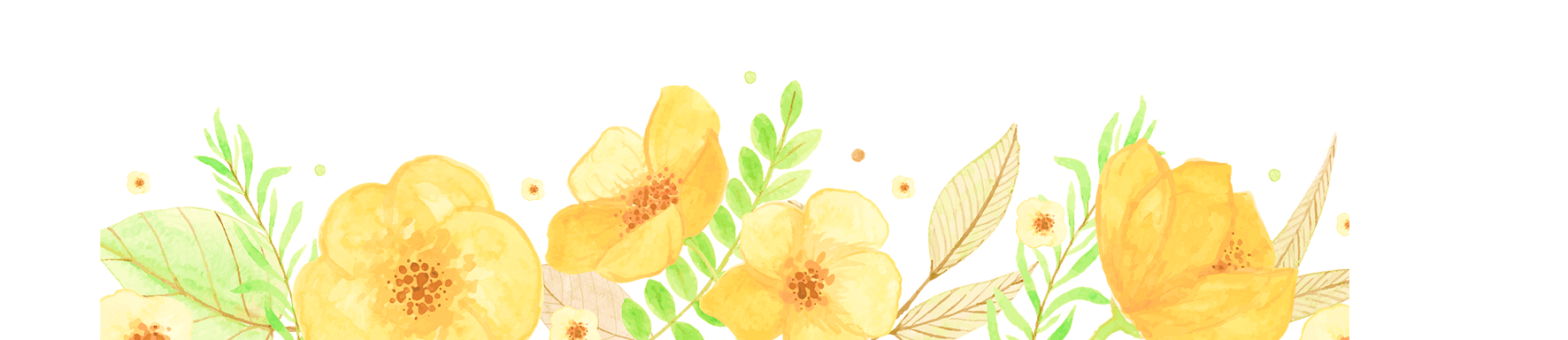 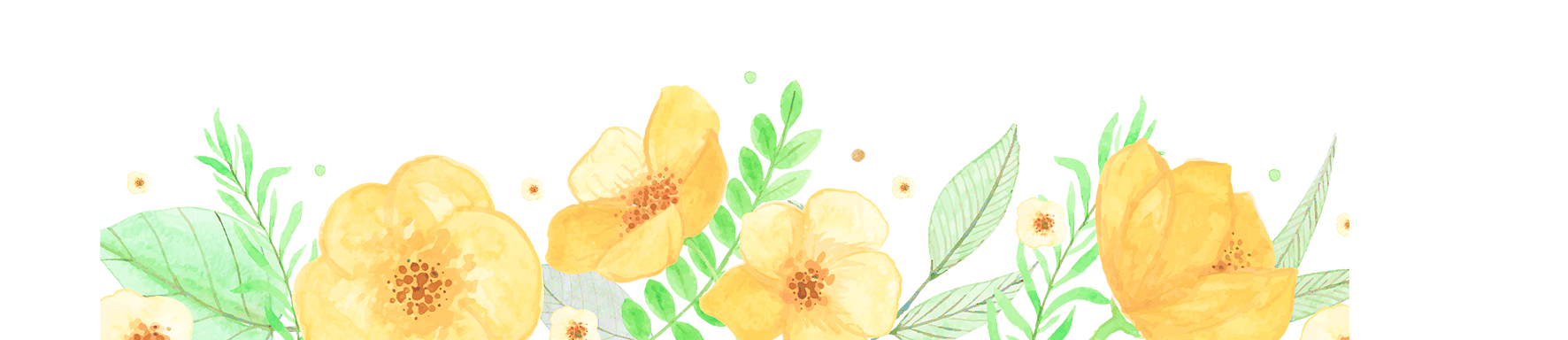 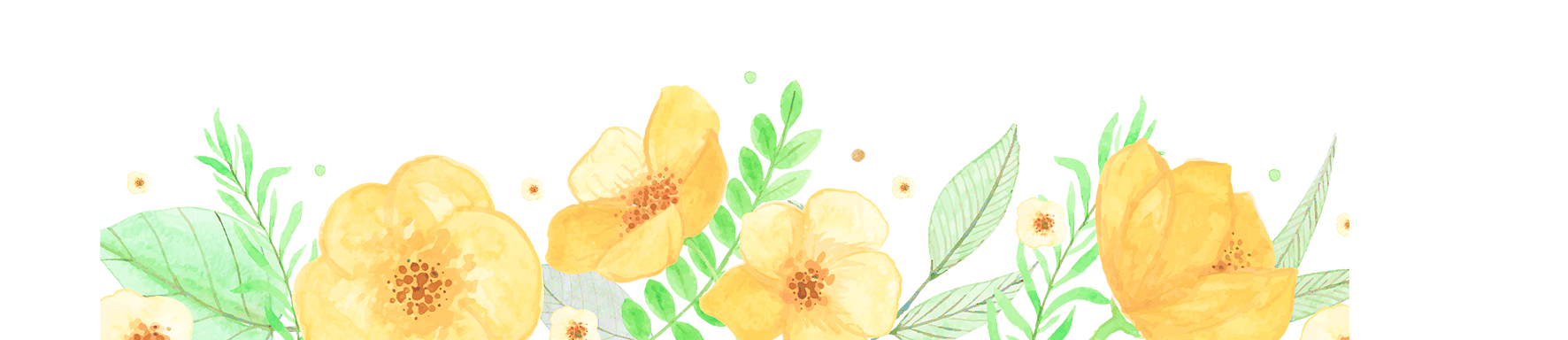 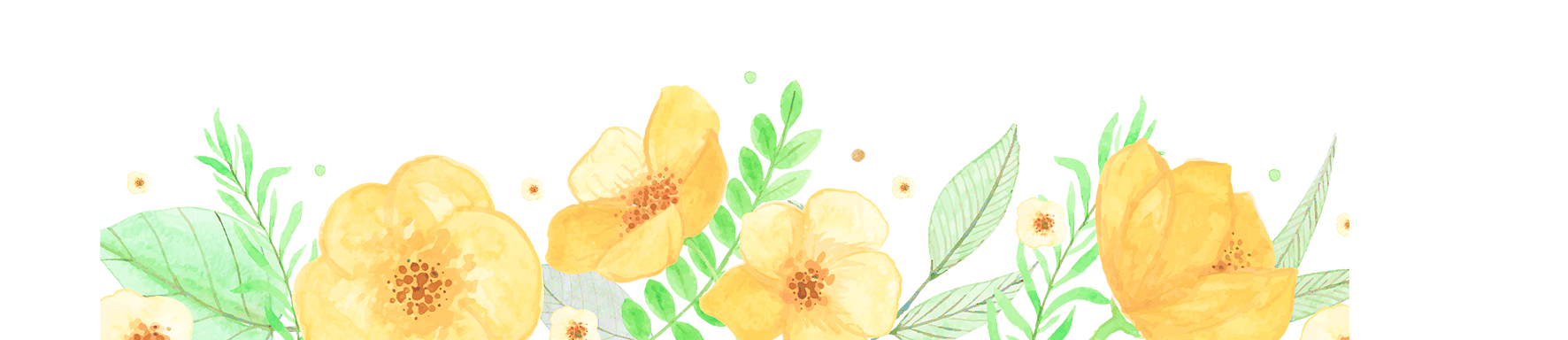 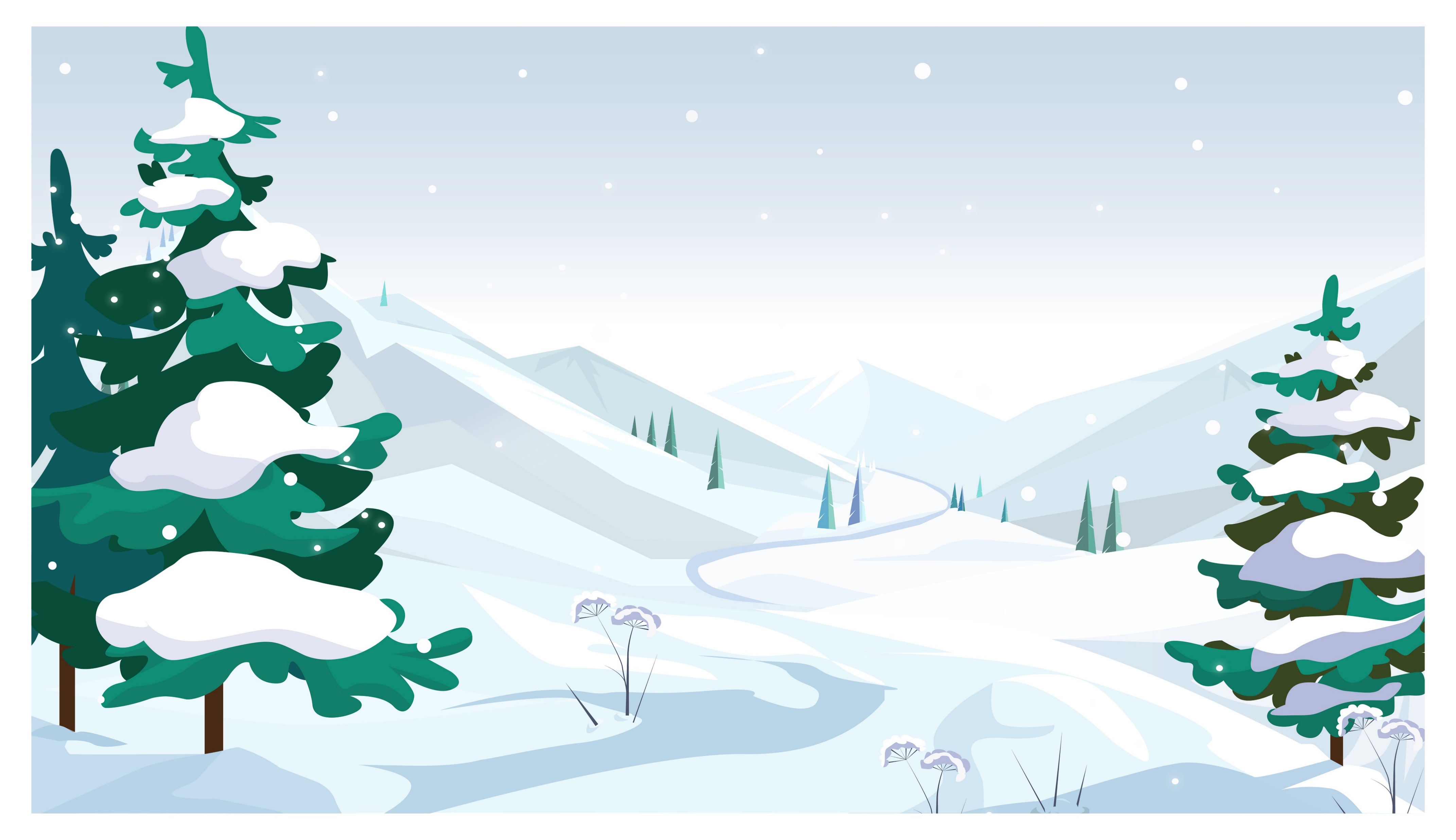 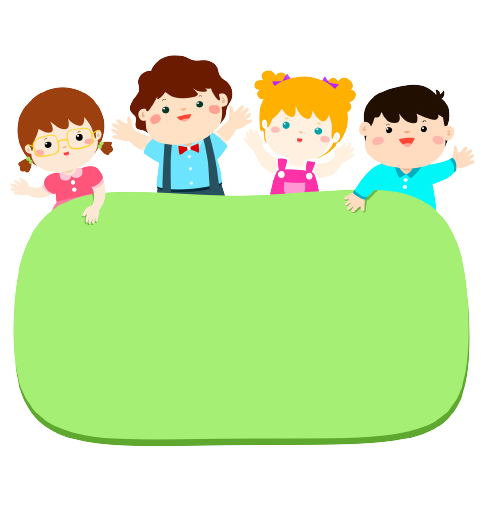 THẢO LUẬN NHÓM 4
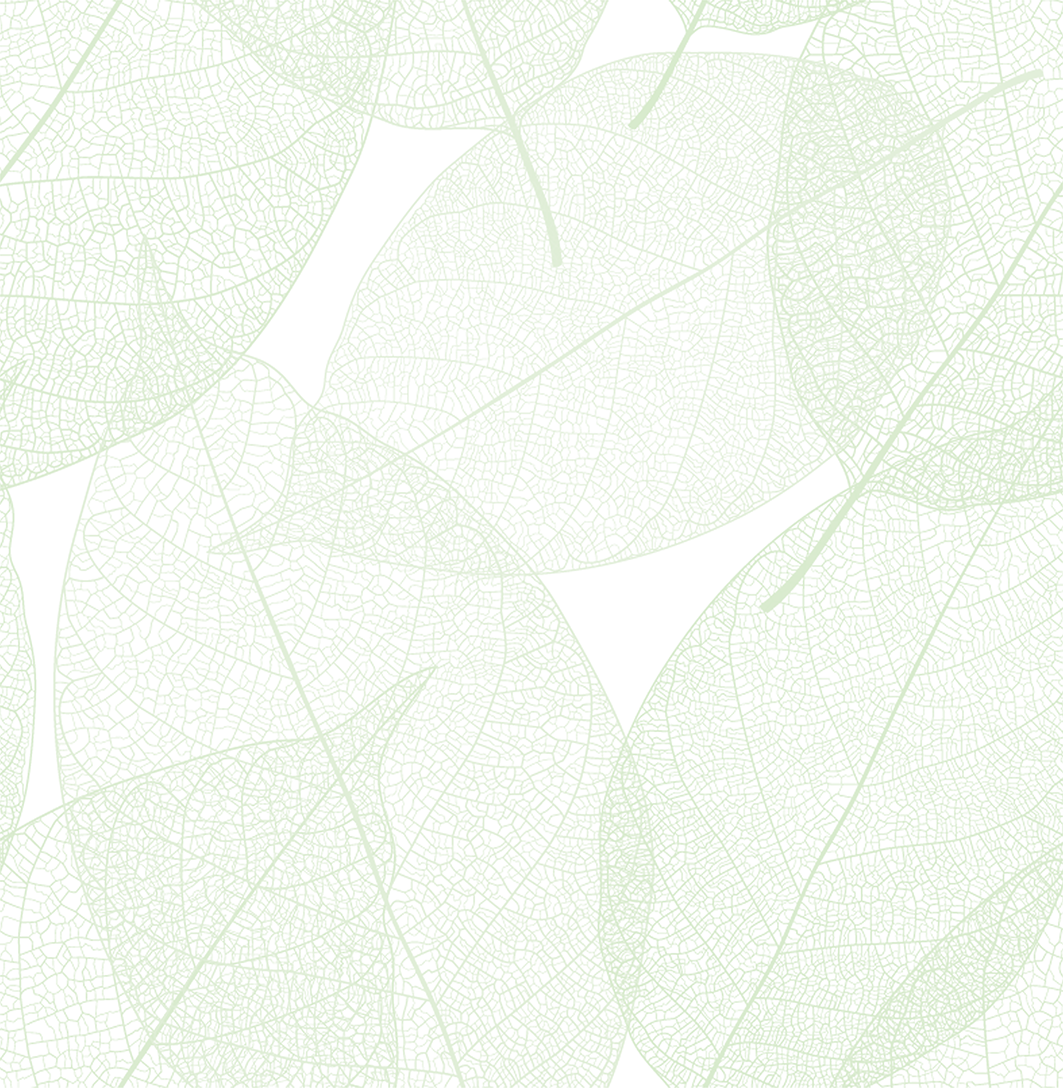 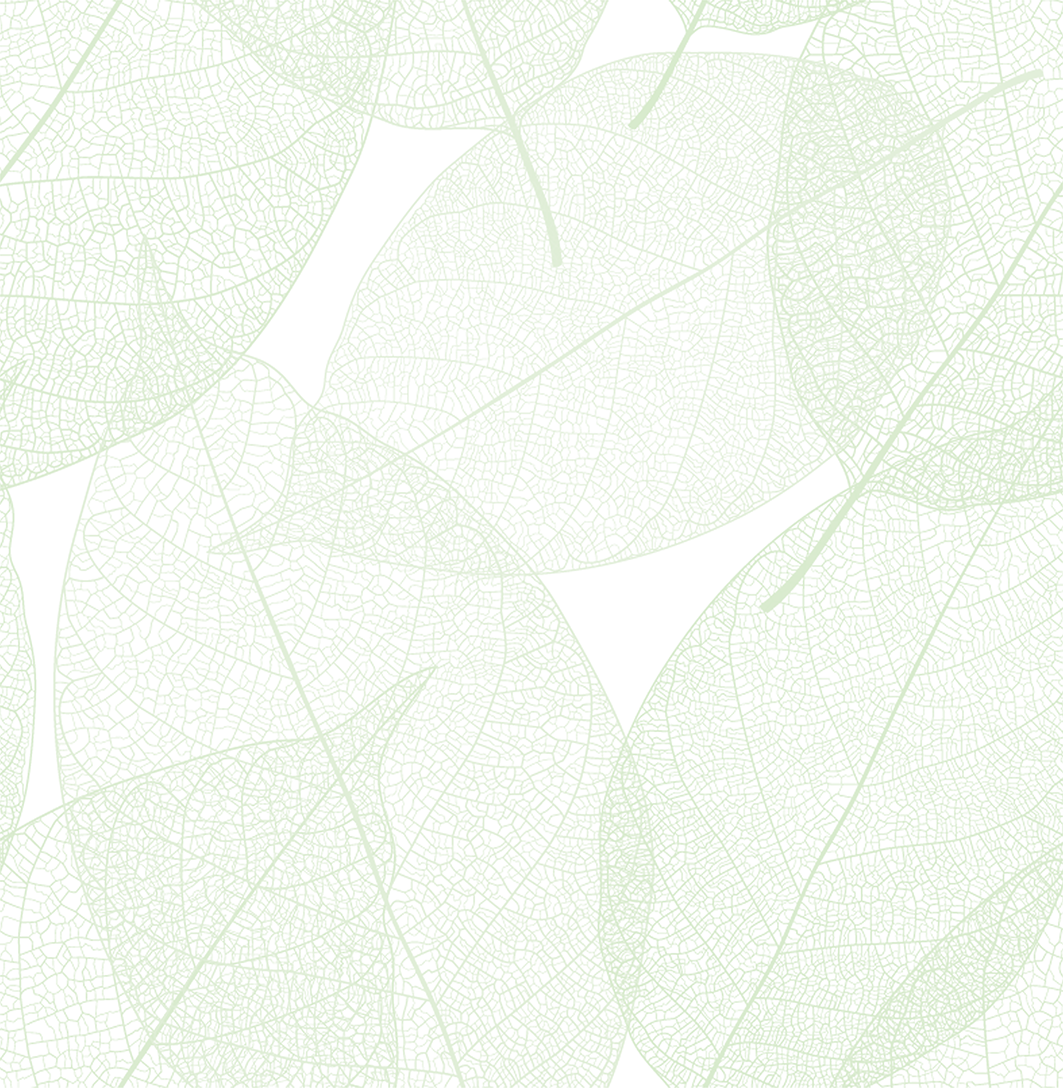 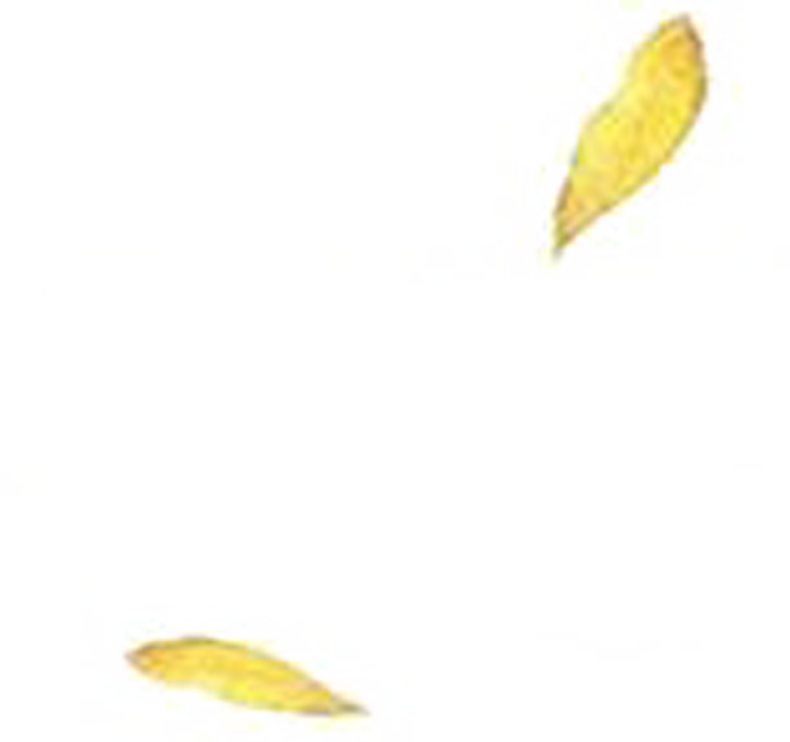 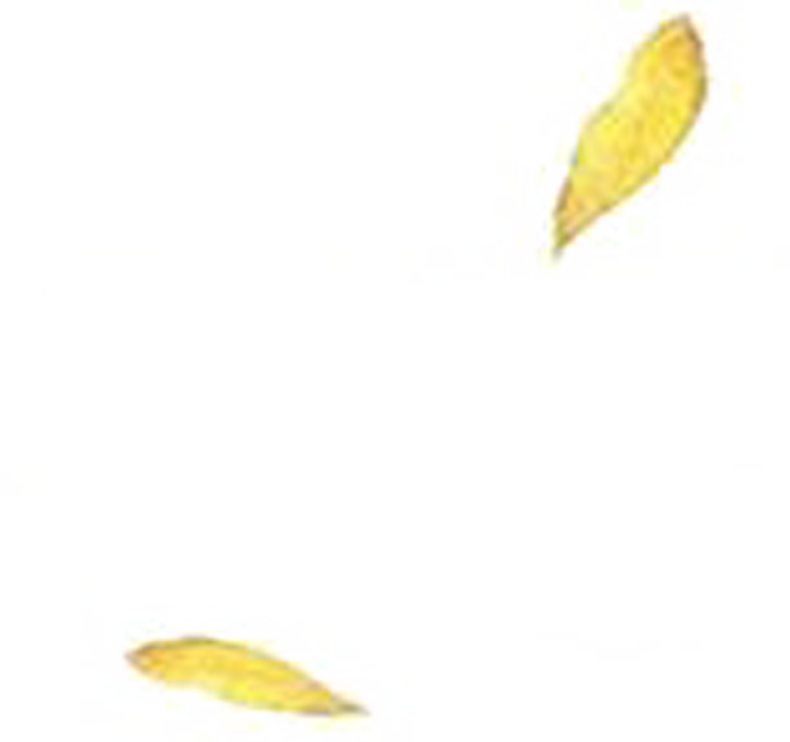 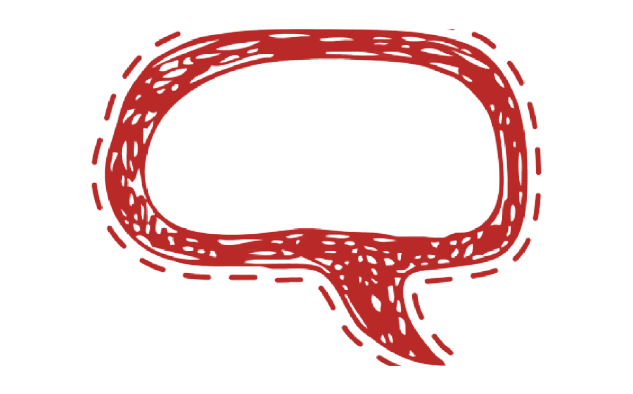 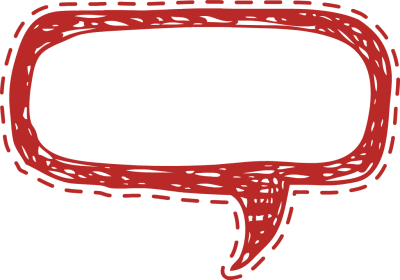 Trình bày
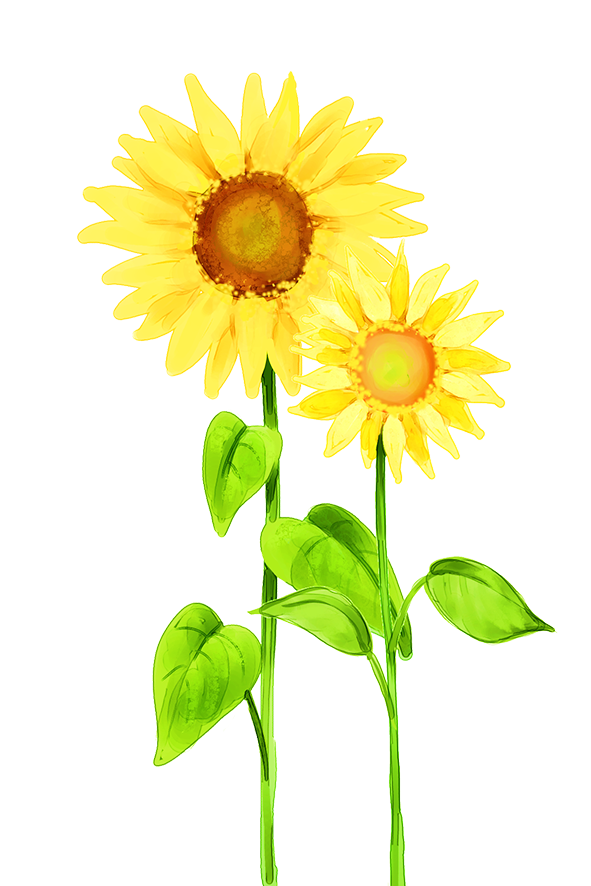 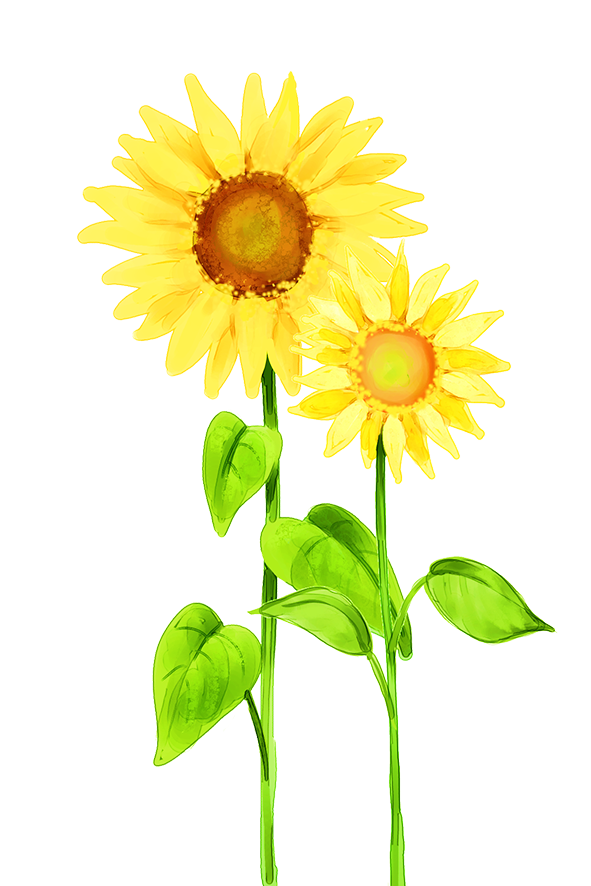 Nhận xét
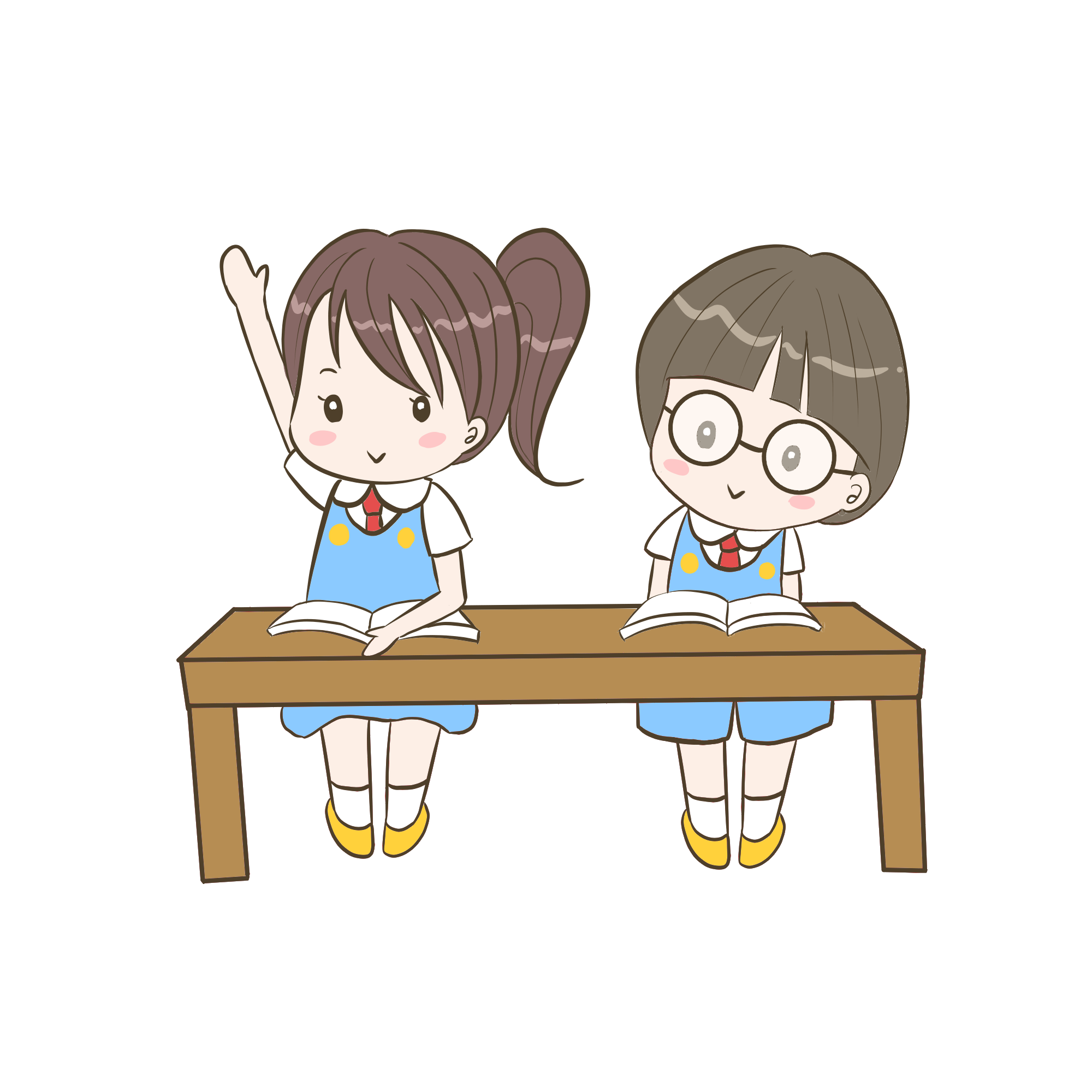 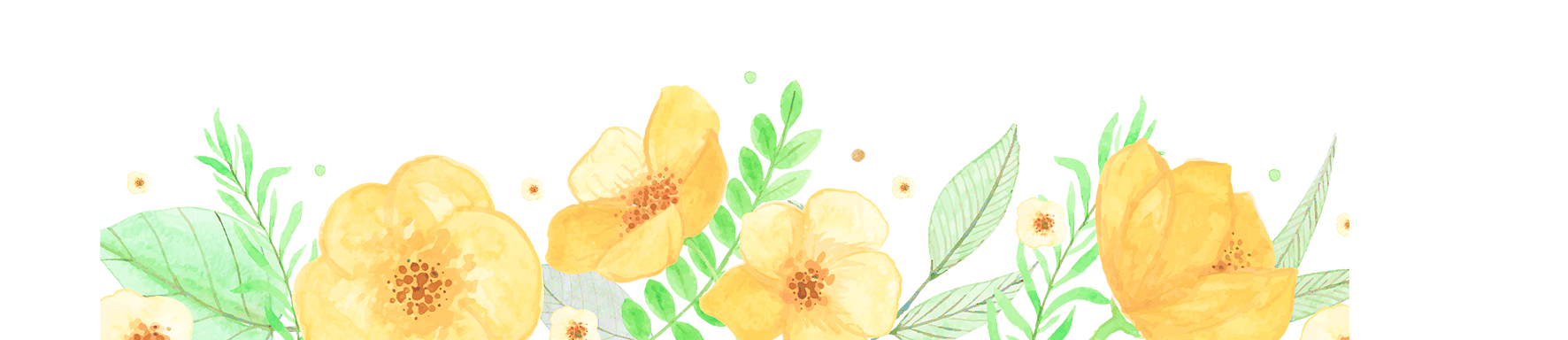 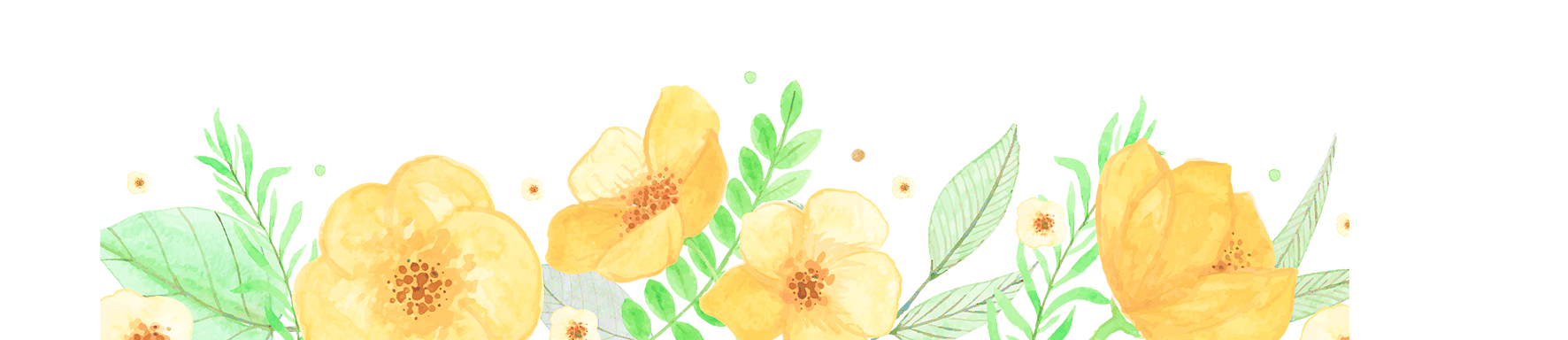 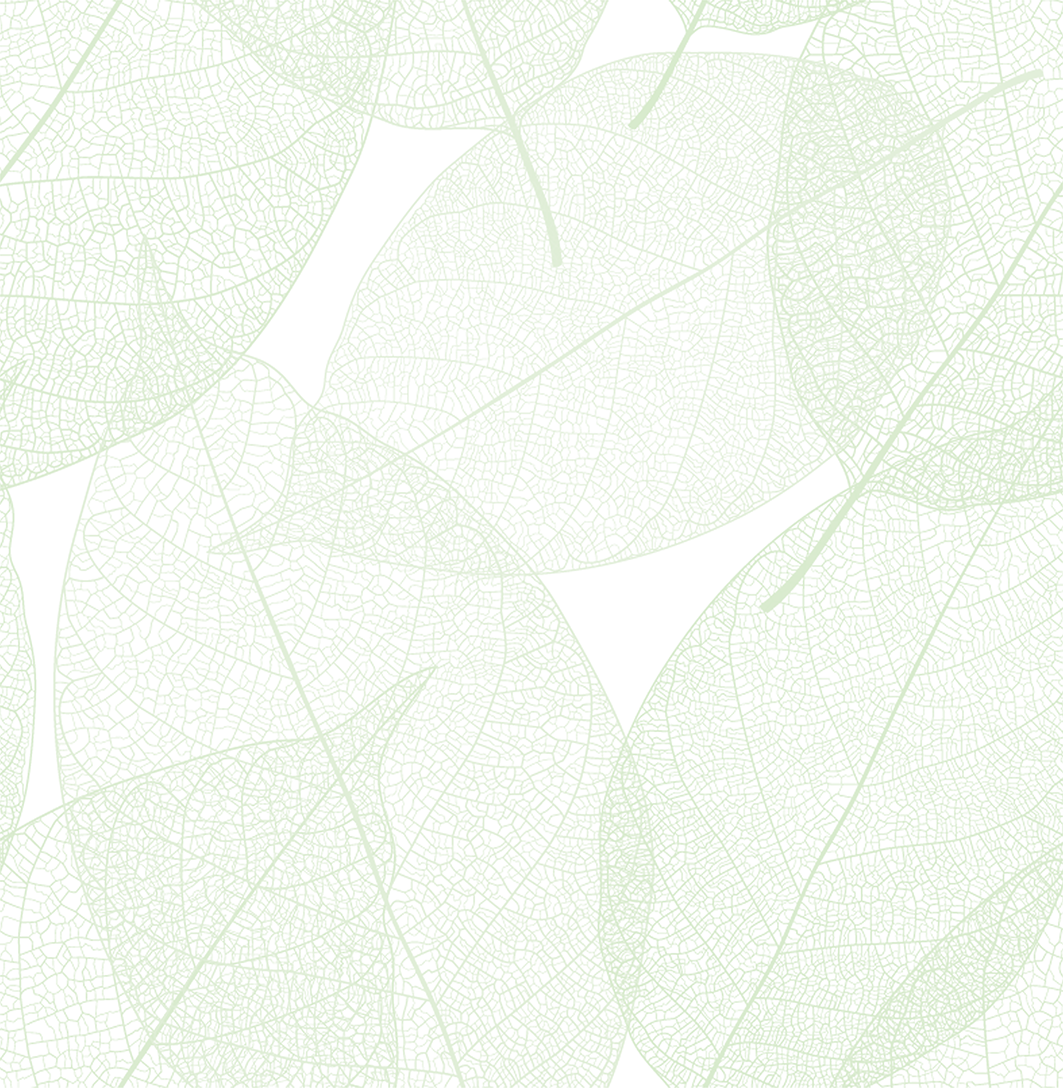 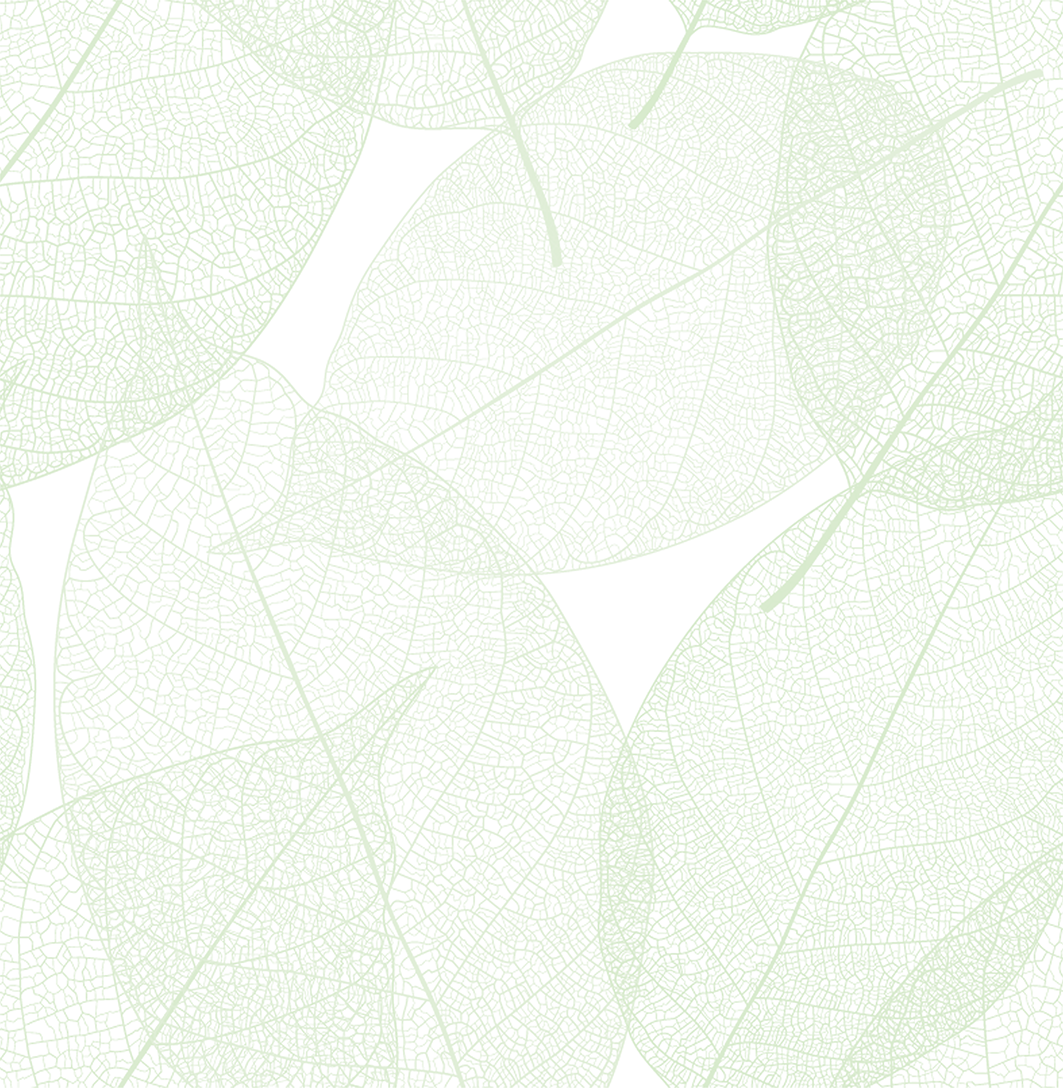 CHỮA BÀI
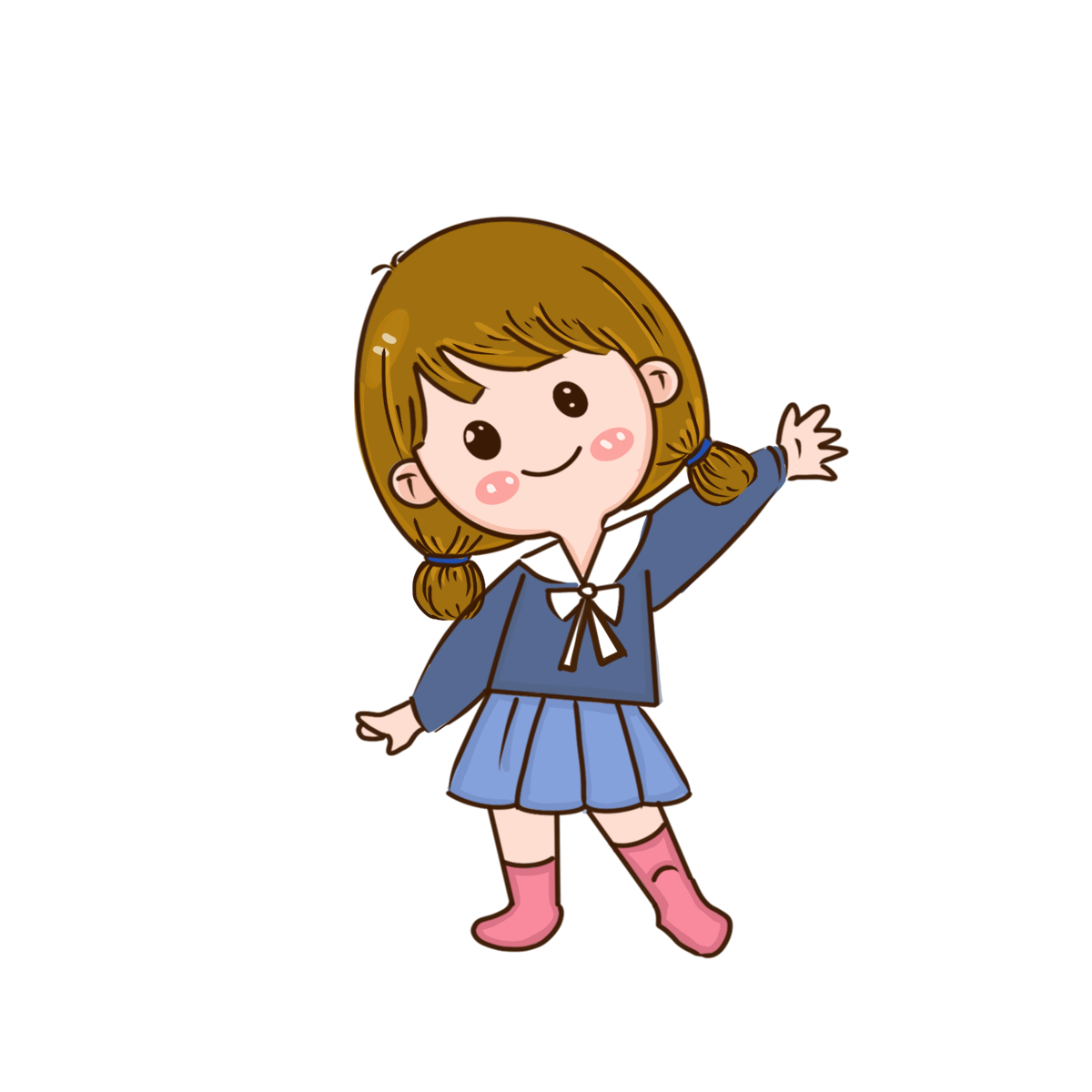 a. Nhờ nguồn nước trong lành, cánh đồng trở nên xanh mướt.
Trạng ngữ chỉ nguyên nhân
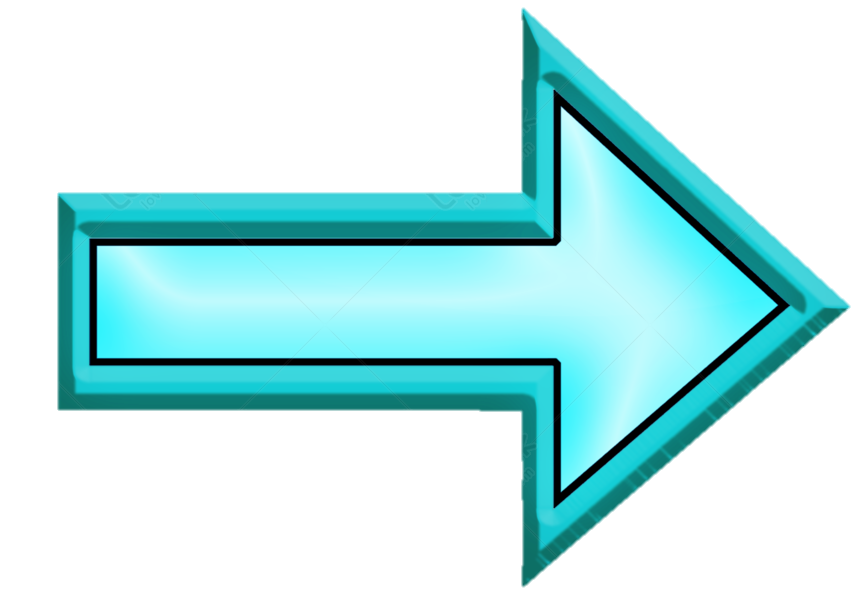 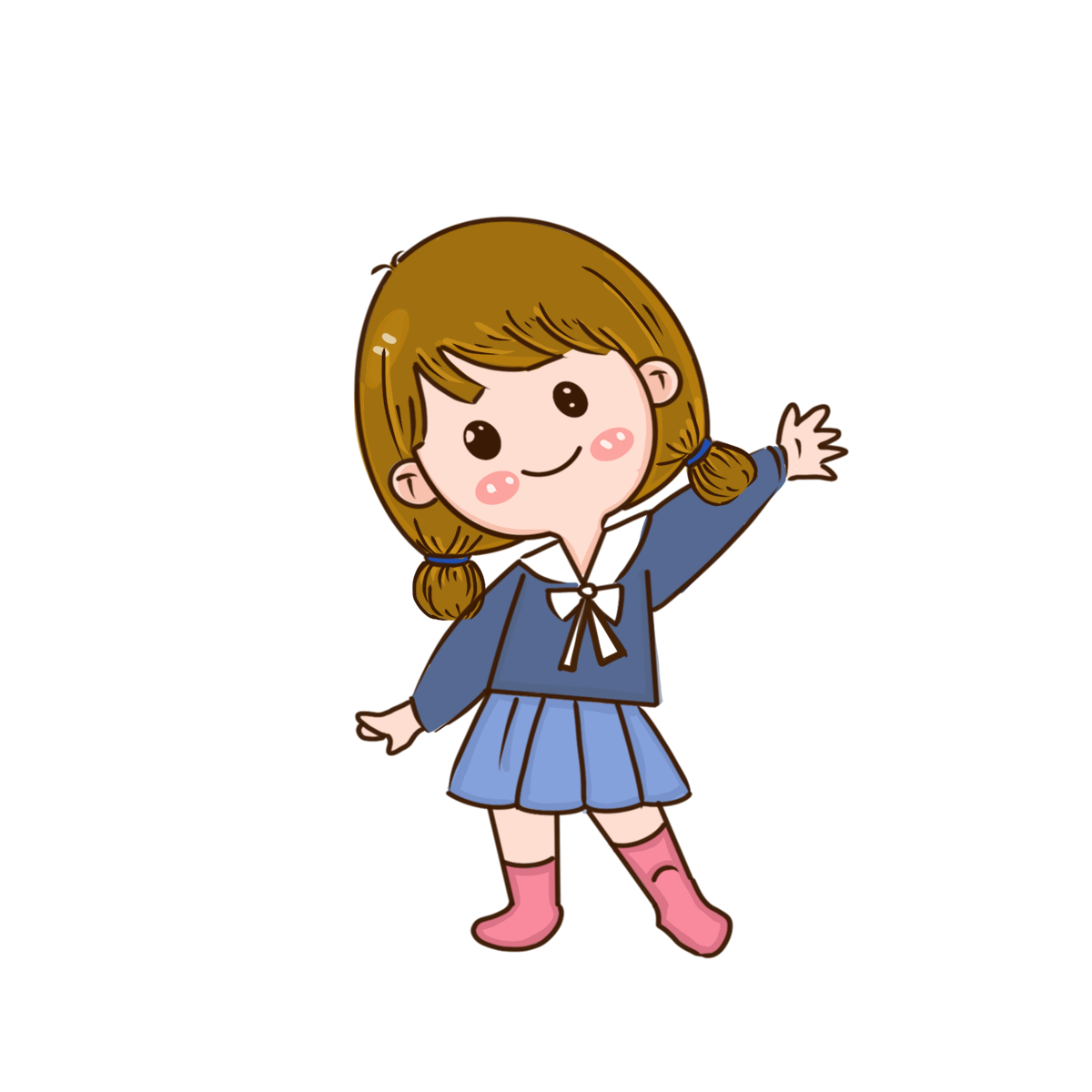 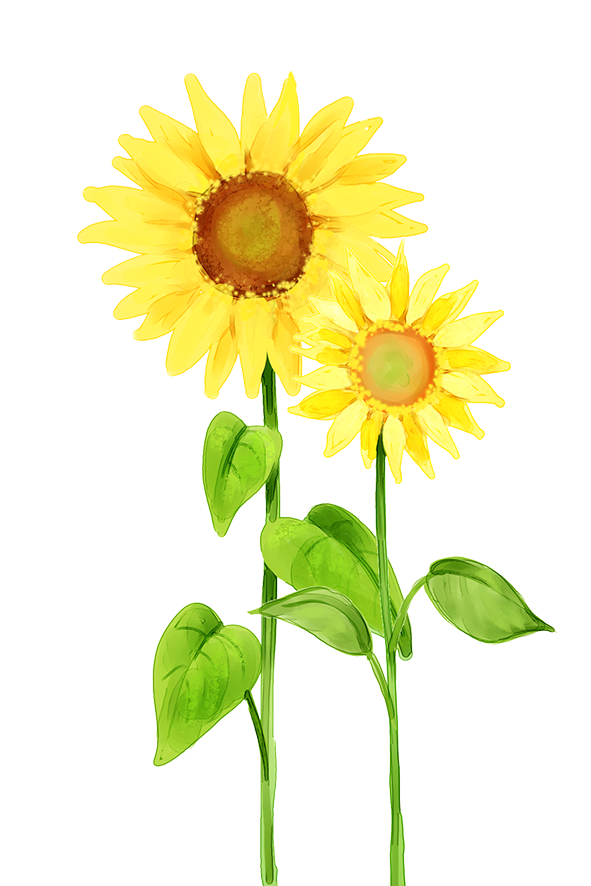 b. Để viết được bài văn hay, chúng ta cần đọc nhiều sách, truyện.
Trạng ngữ chỉ mục đích
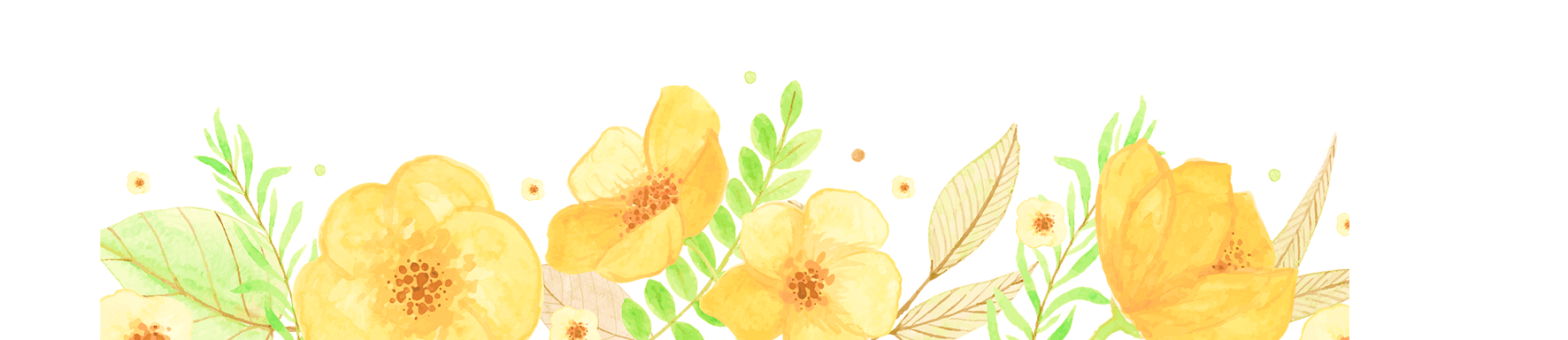 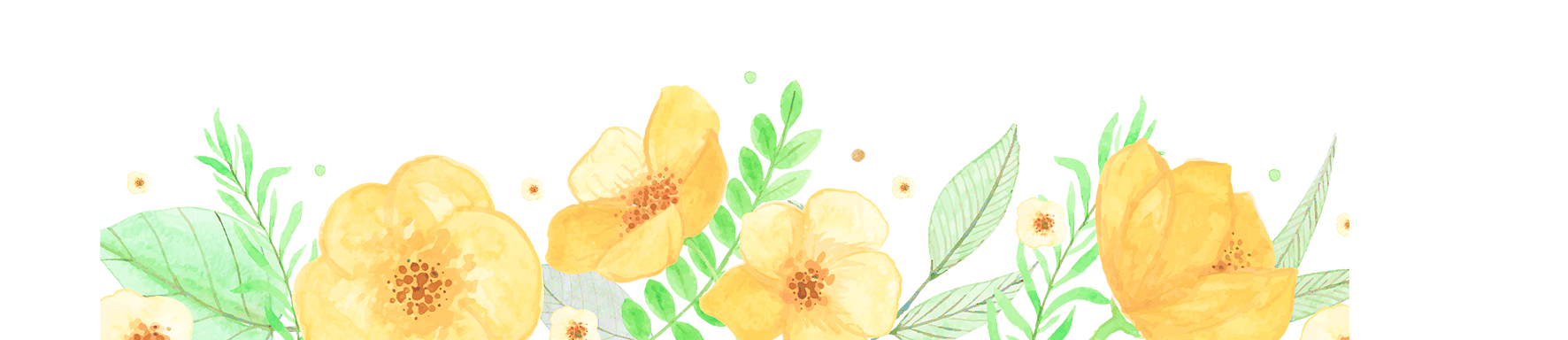 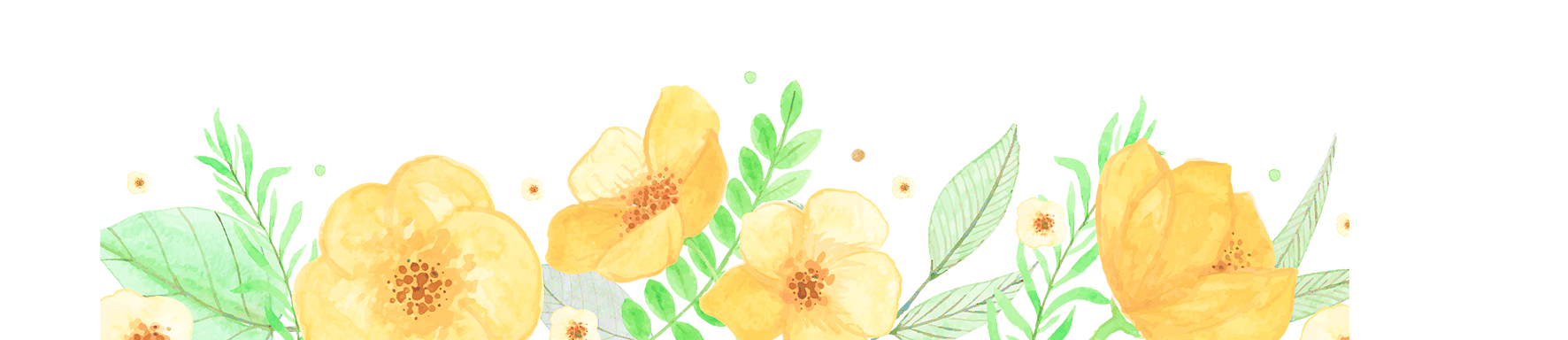 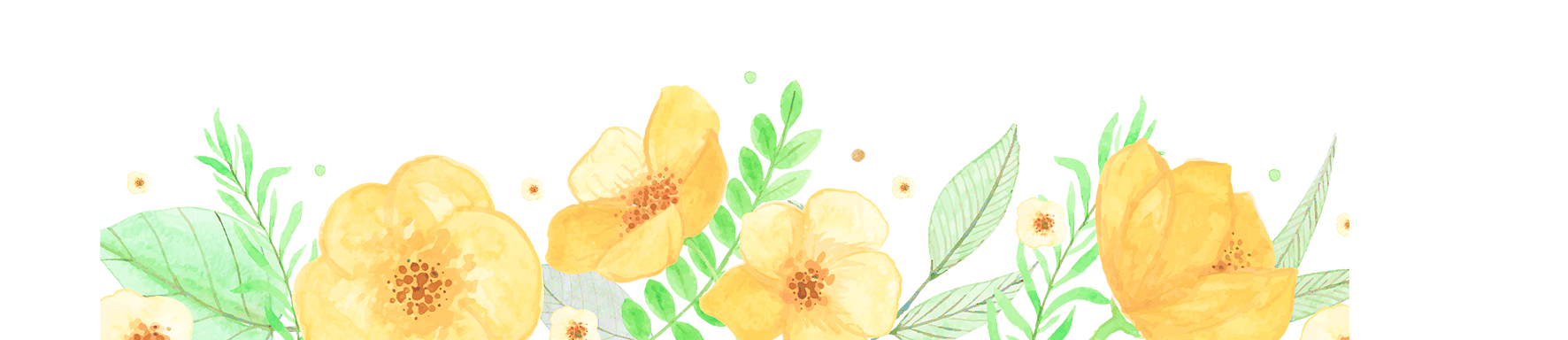 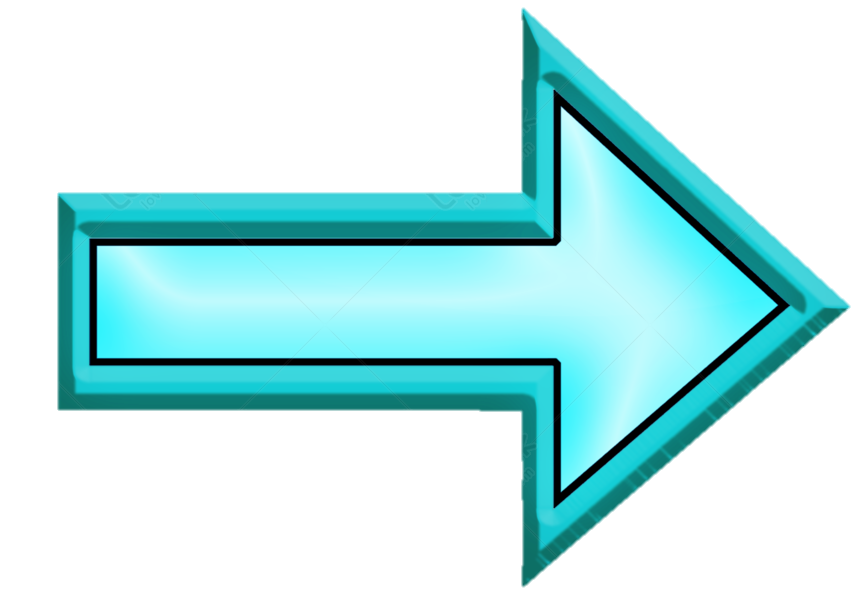 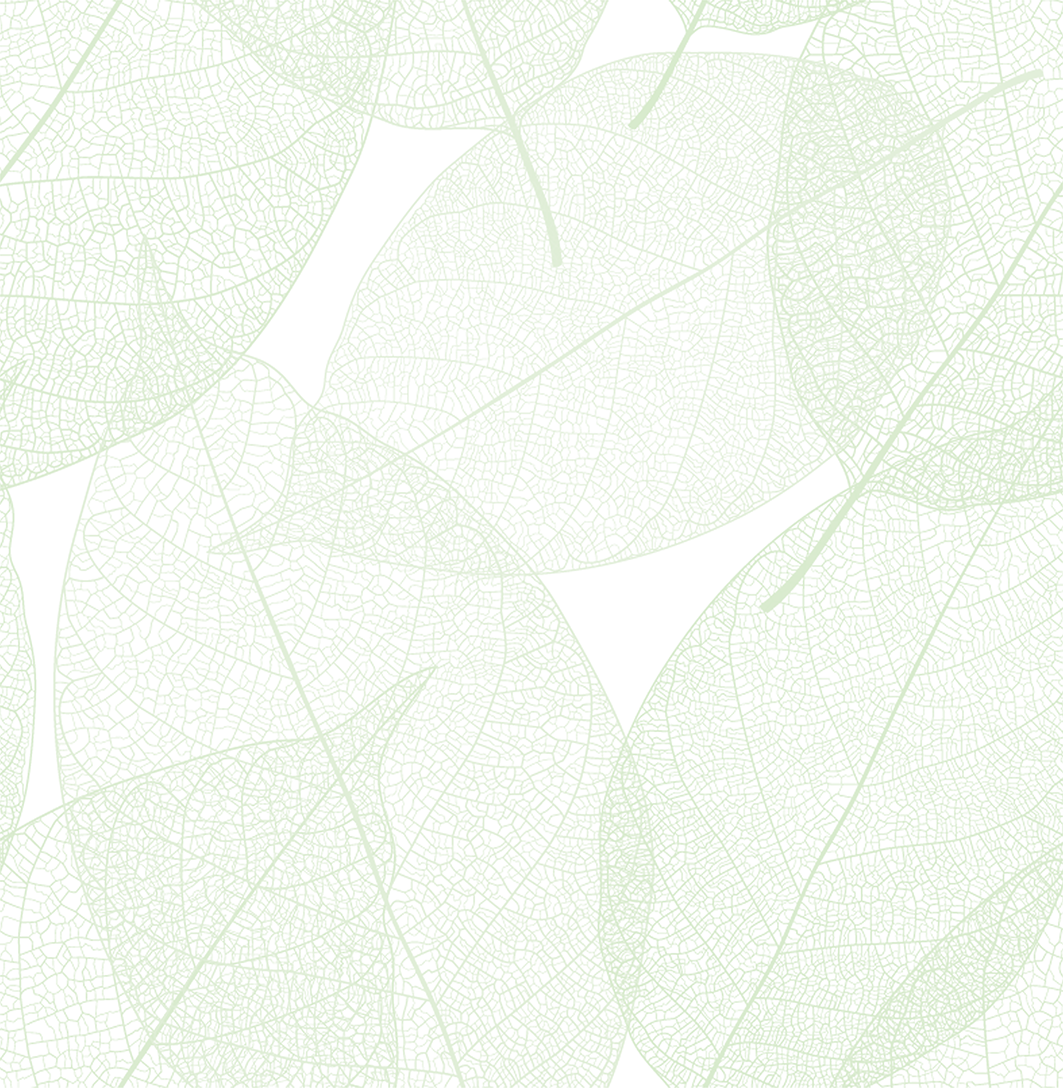 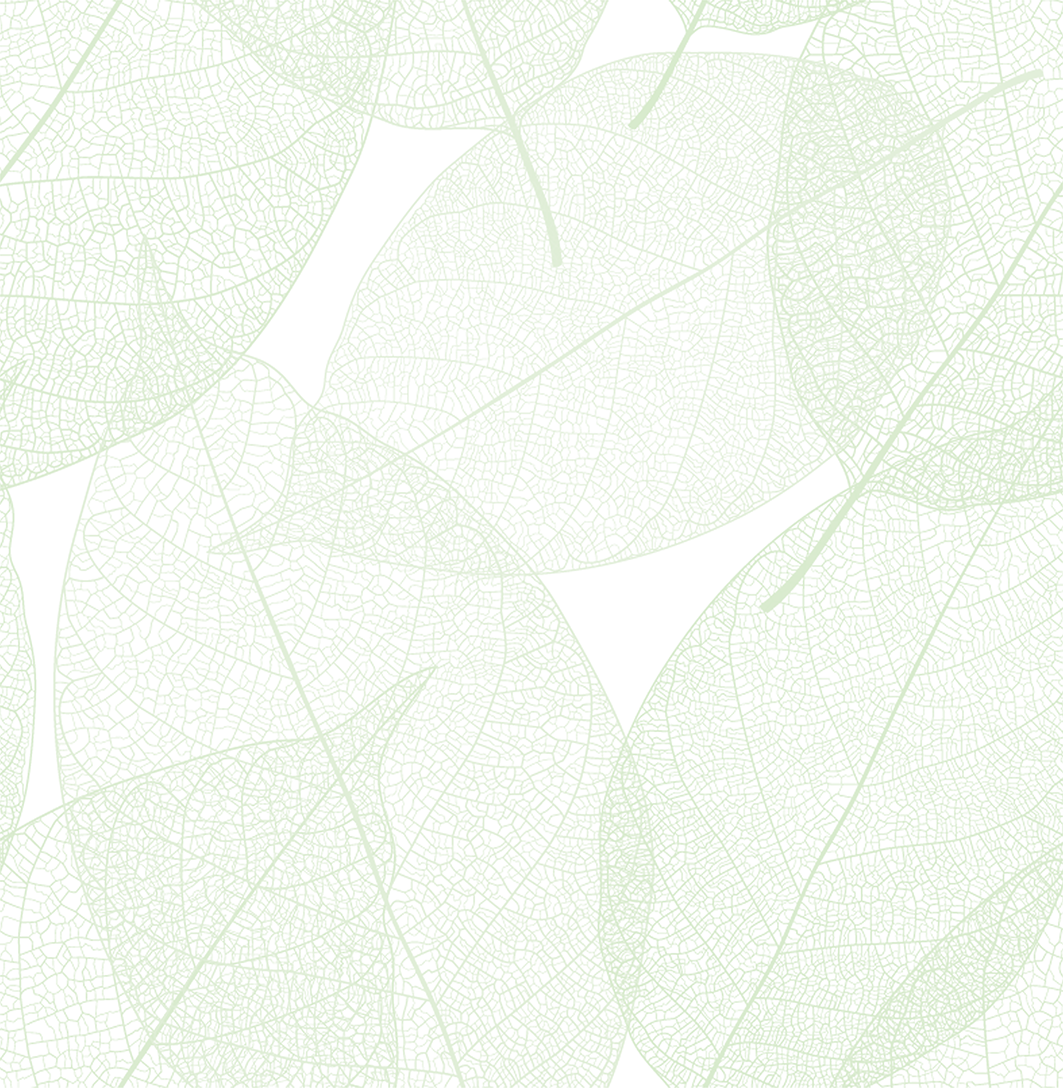 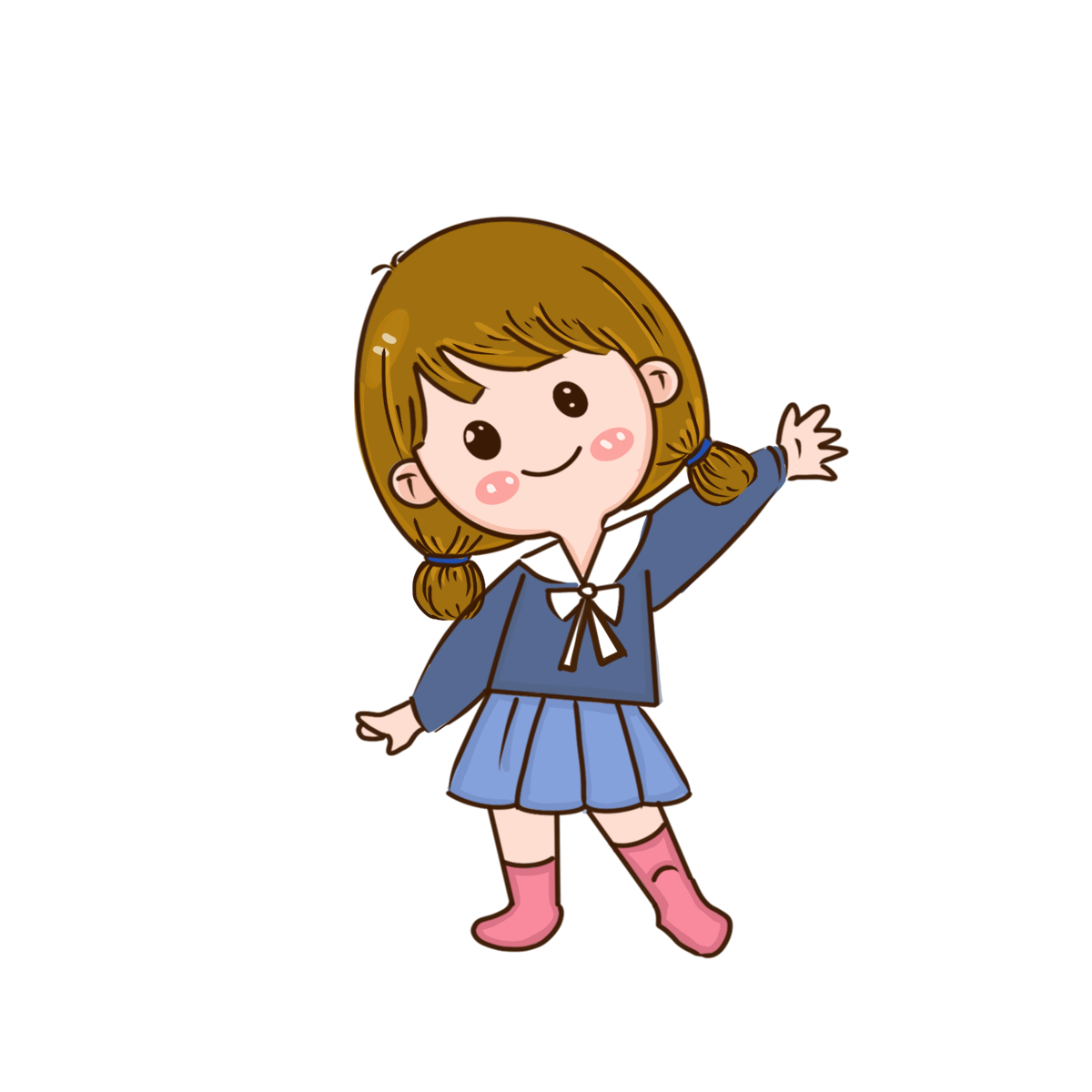 c. Nhằm giúp học sinh có trải nghiệm thực tế, nhà trường đã tổ chức nhiều hoạt động dã ngoại.
Trạng ngữ chỉ mục đích
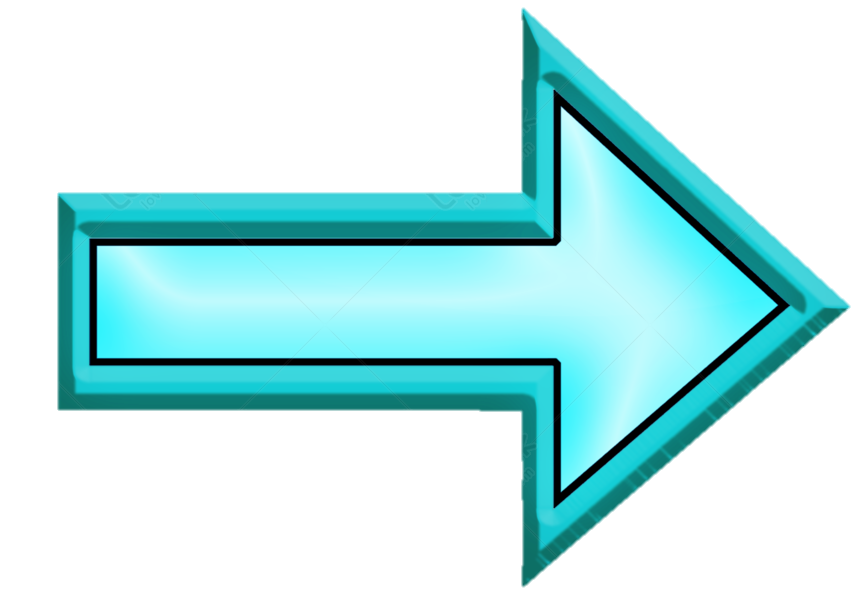 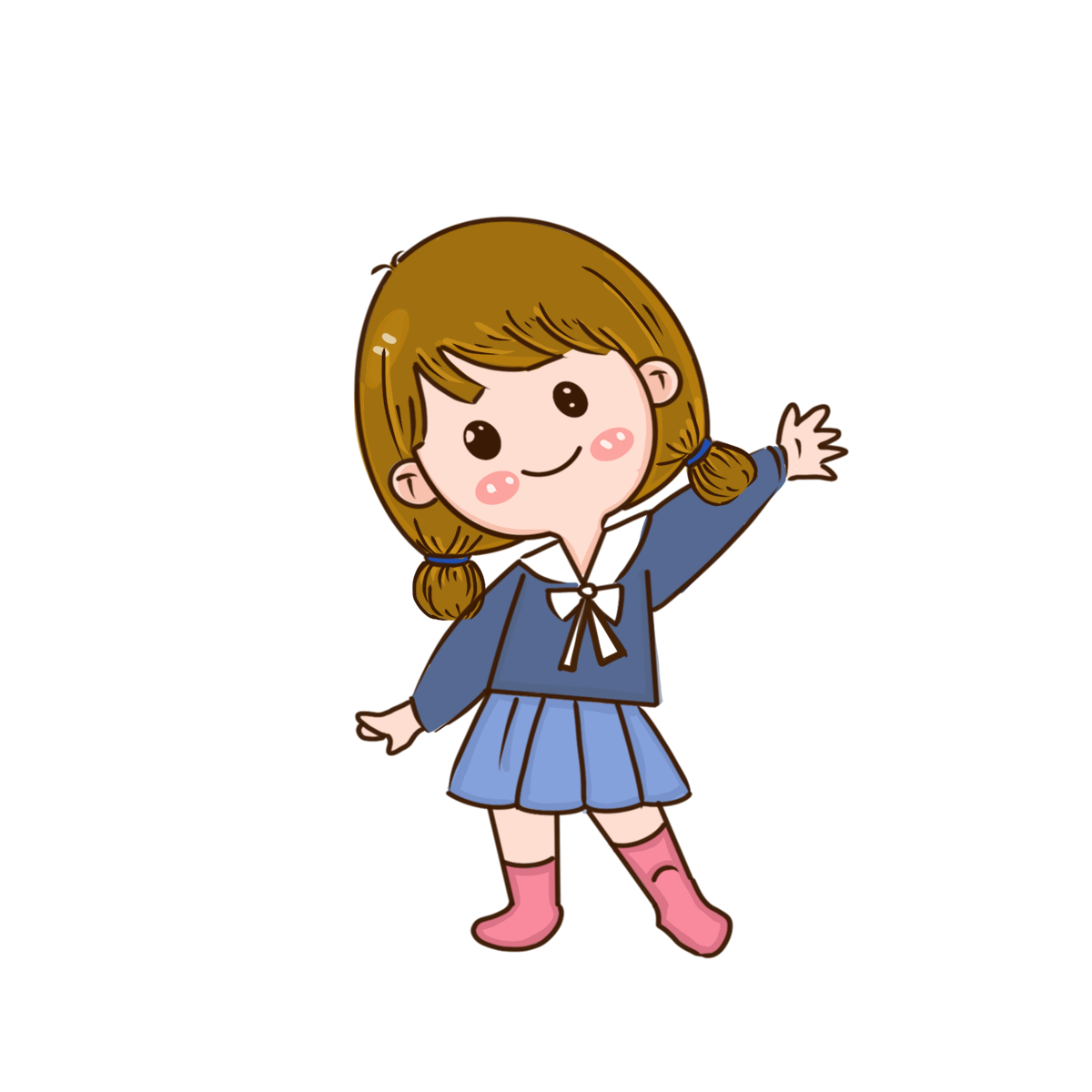 d. Vì có vẻ đẹp hùng vĩ và thơ mộng, Tây Bắc đã trở thành điểm đến của khách du lịch trong và ngoài nước.
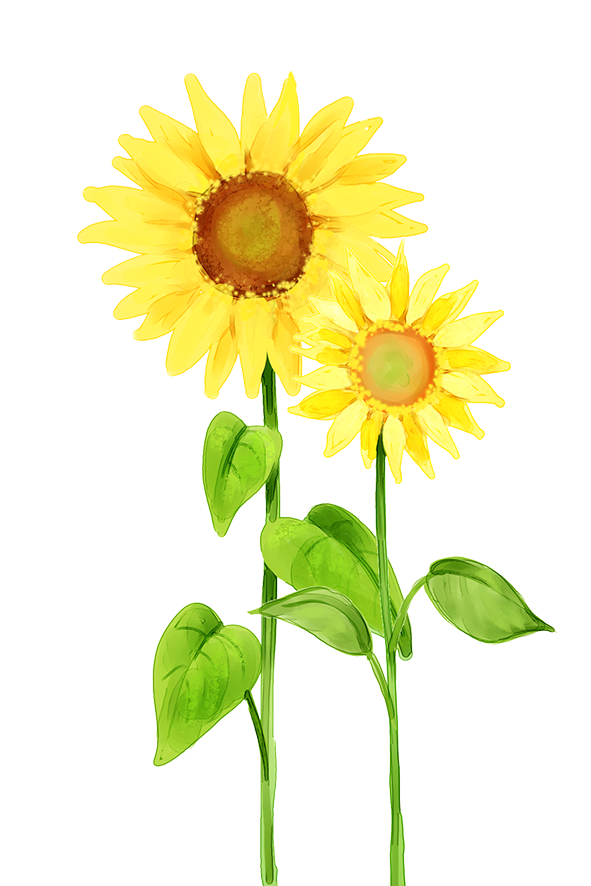 Trạng ngữ chỉ nguyên nhân
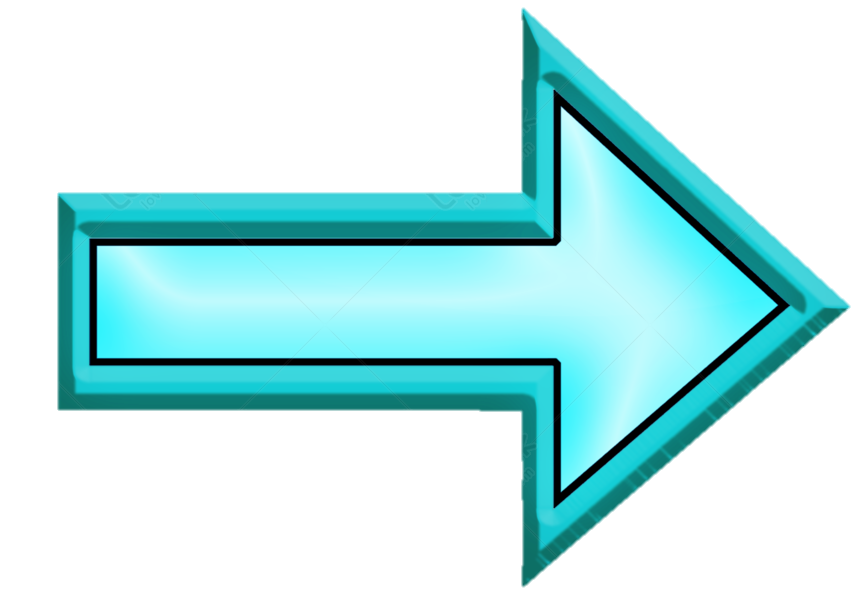 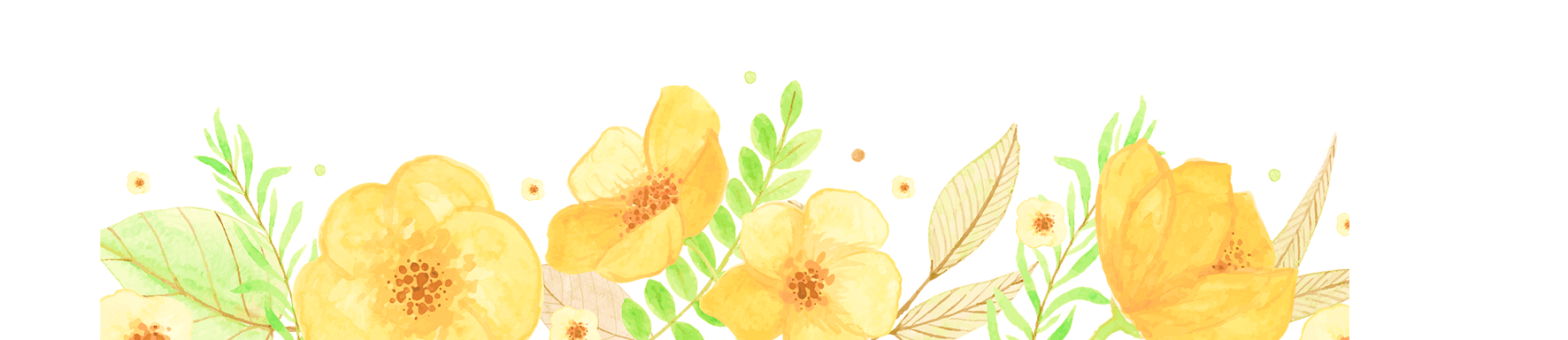 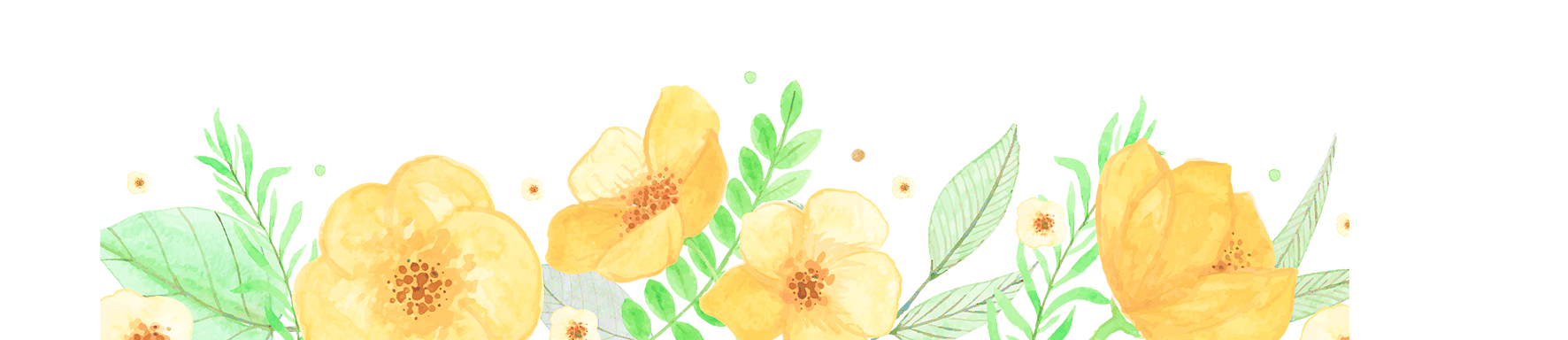 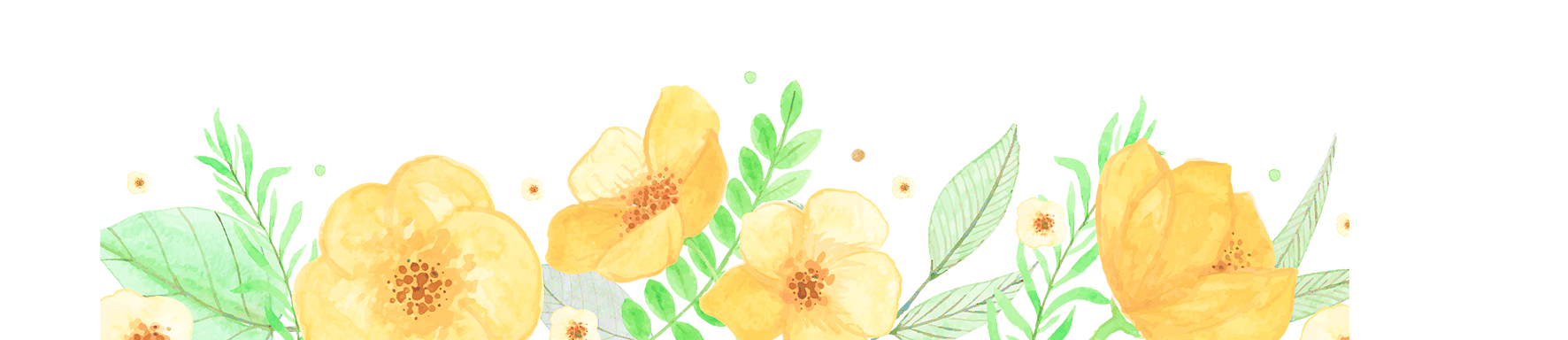 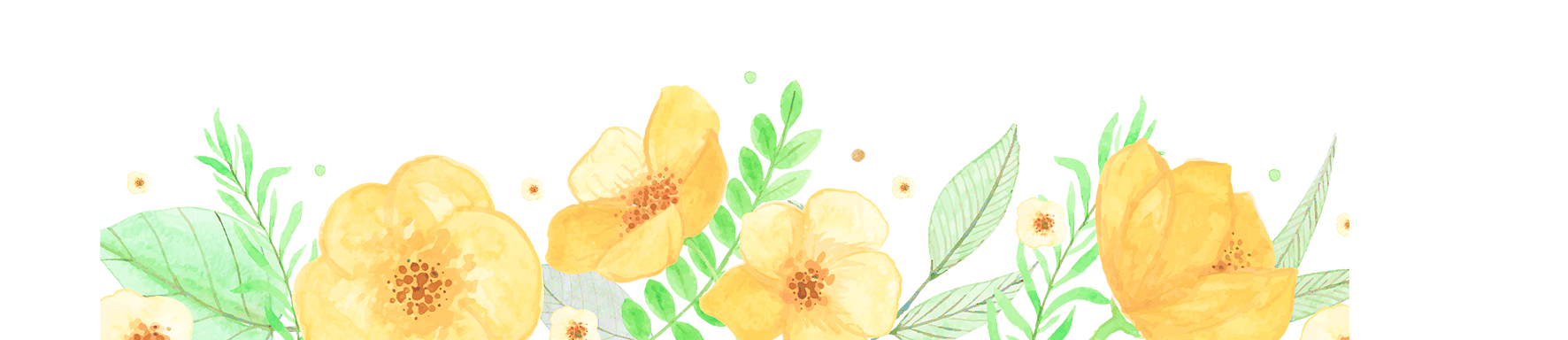 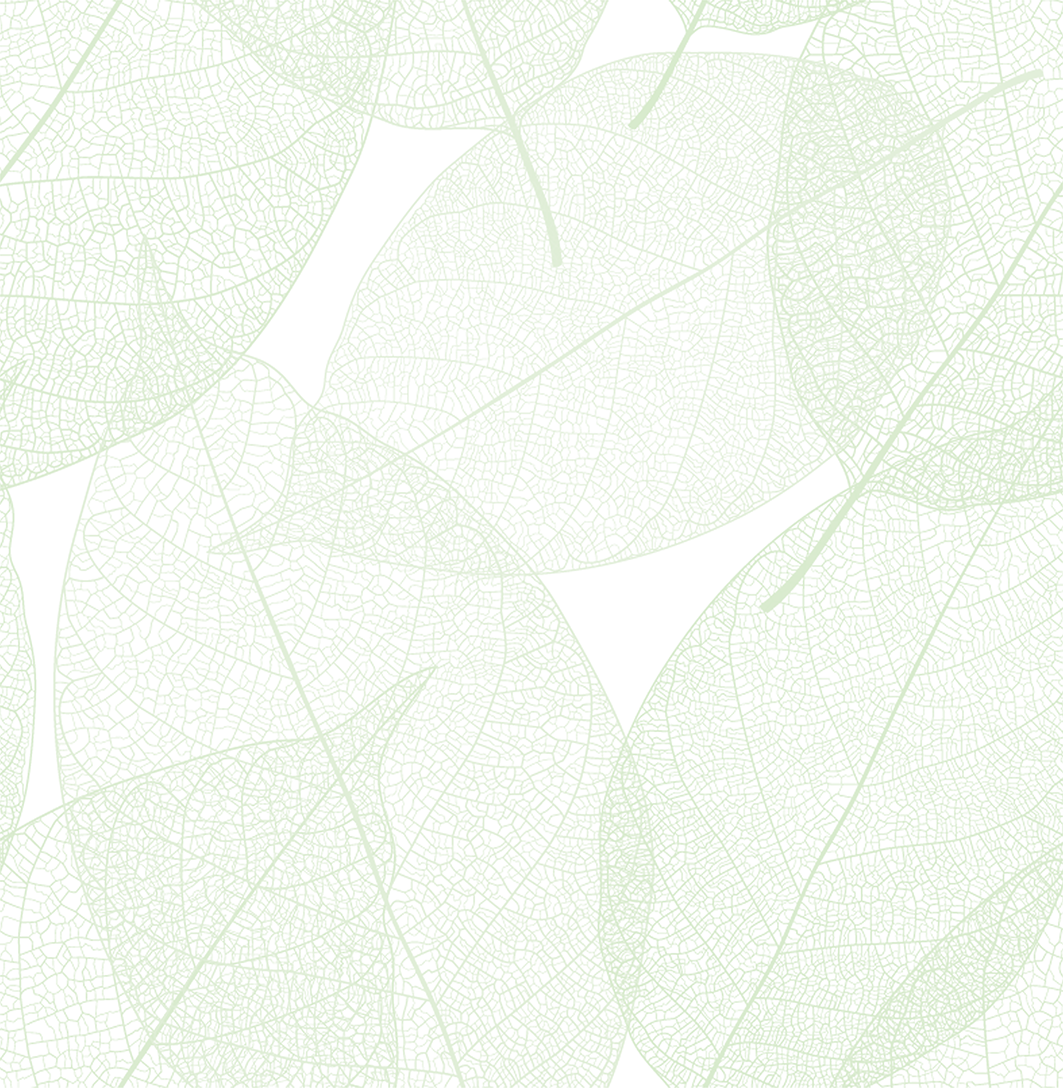 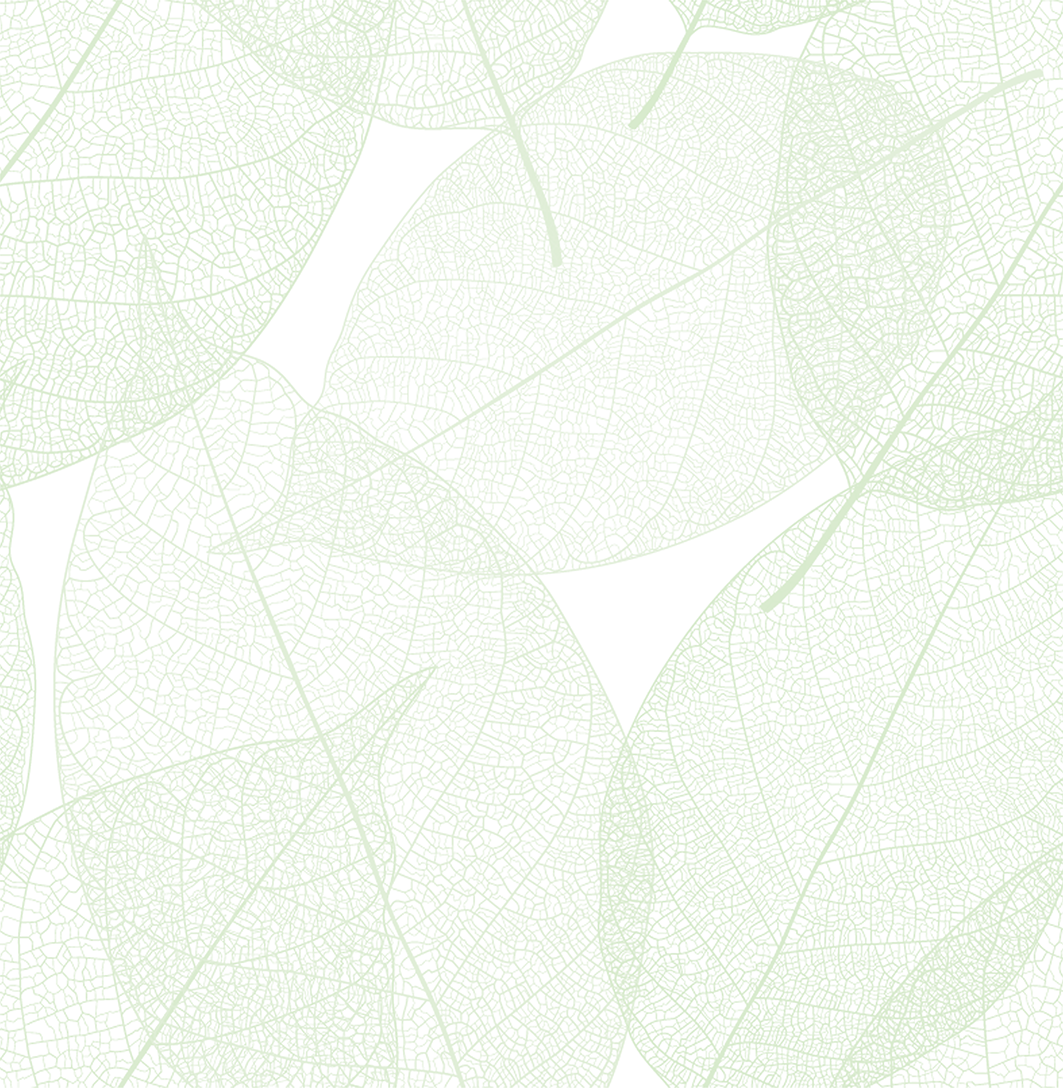 4. Chọn vì, để hoặc nhờ thay cho ô vuông trong mỗi câu sau:
a.       mở rộng kiến thức, chúng ta cần đọc nhiều sách. 
b.      bác lao công, trường lớp lúc nào cũng sạch sẽ. 
c.      mưa bão, nhiều cây cối bị gãy, đổ.
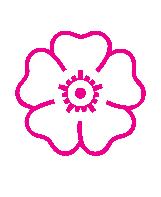 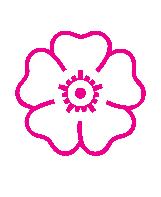 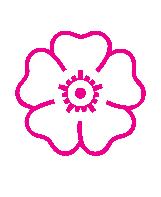 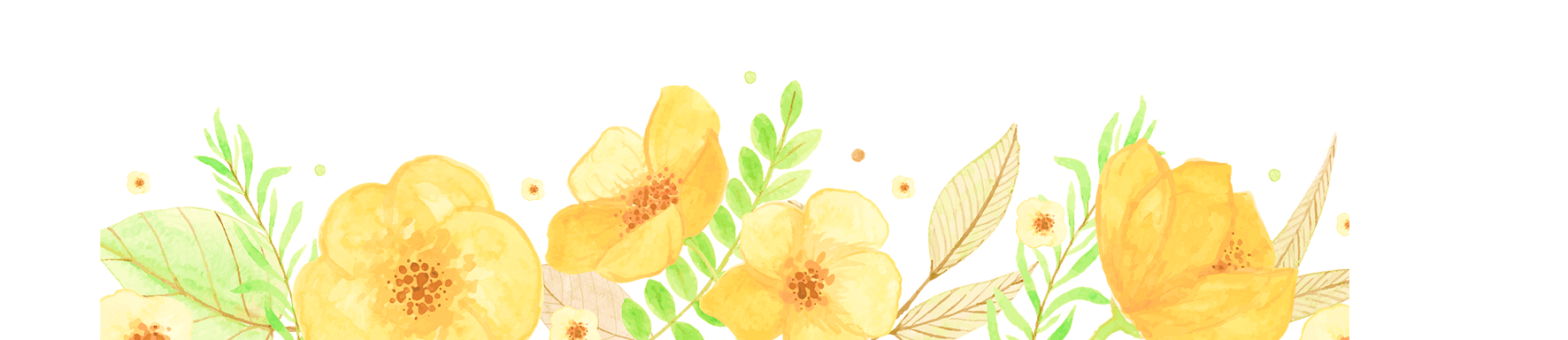 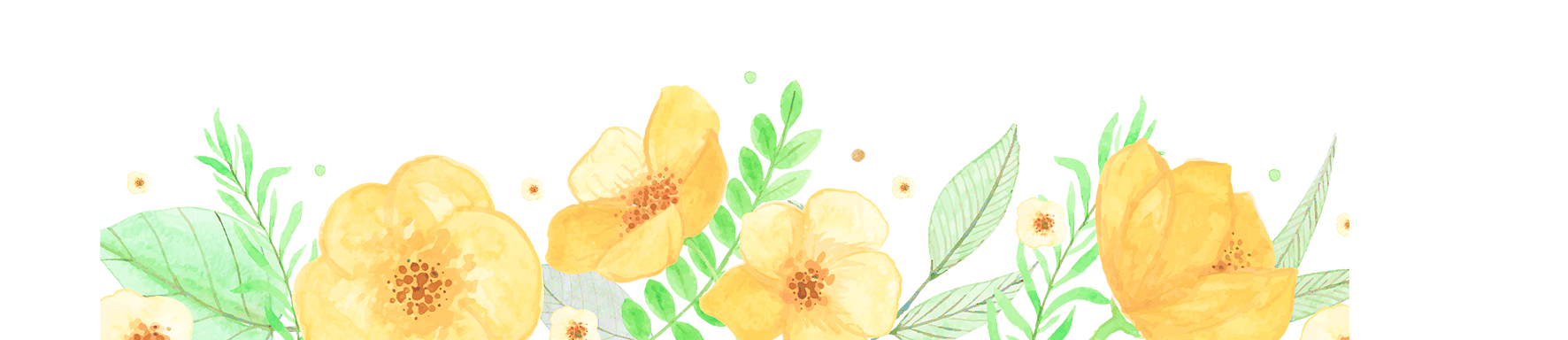 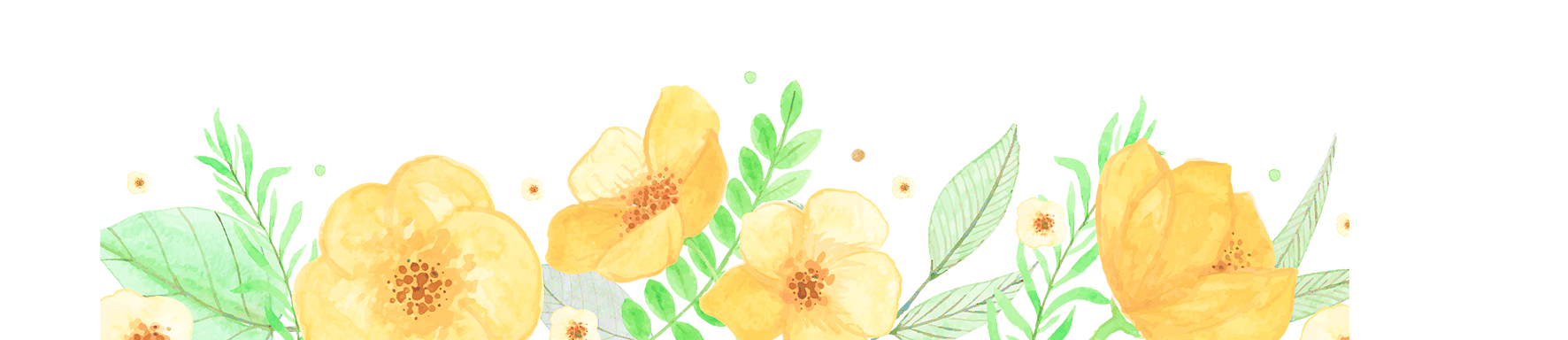 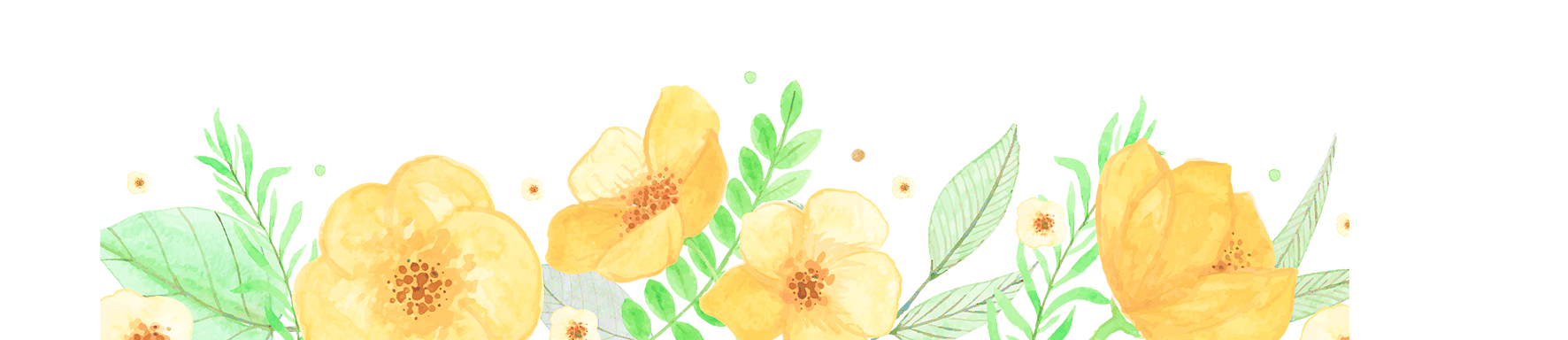 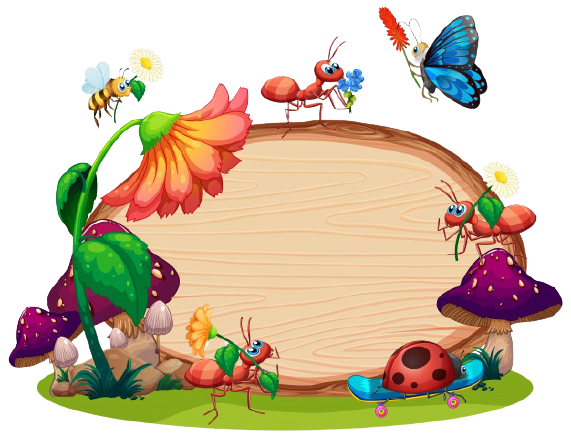 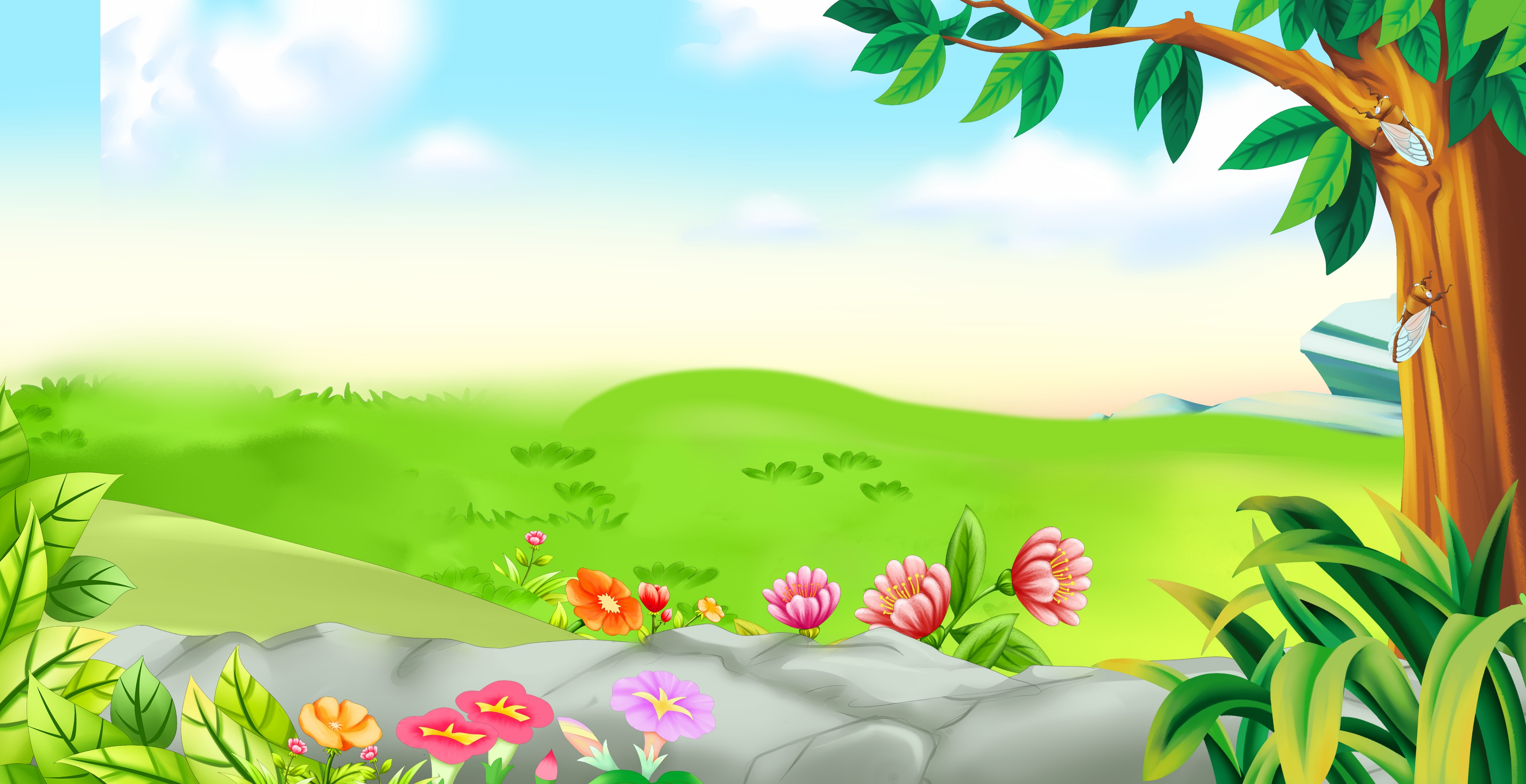 Cá nhân viết câu trả lời vào Vở bài tập
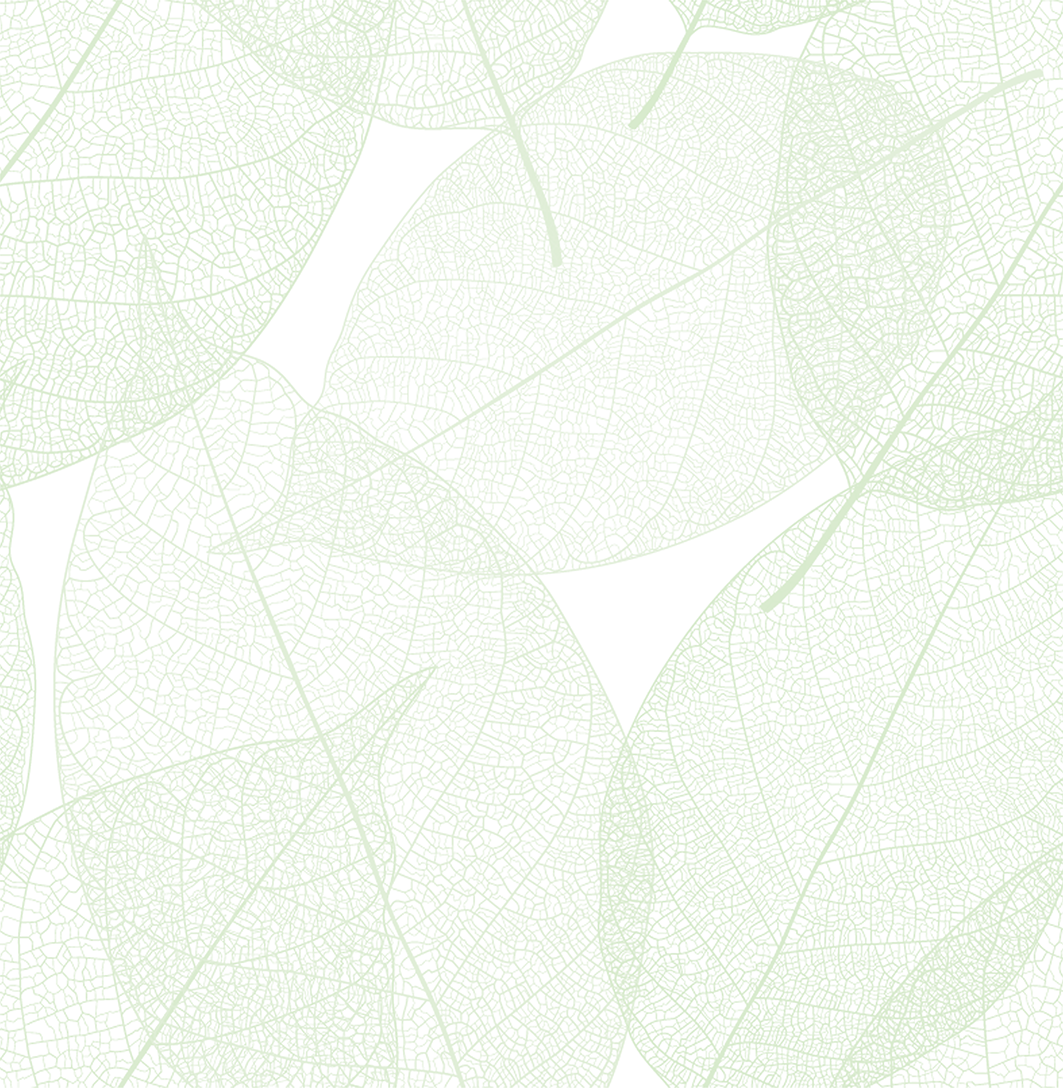 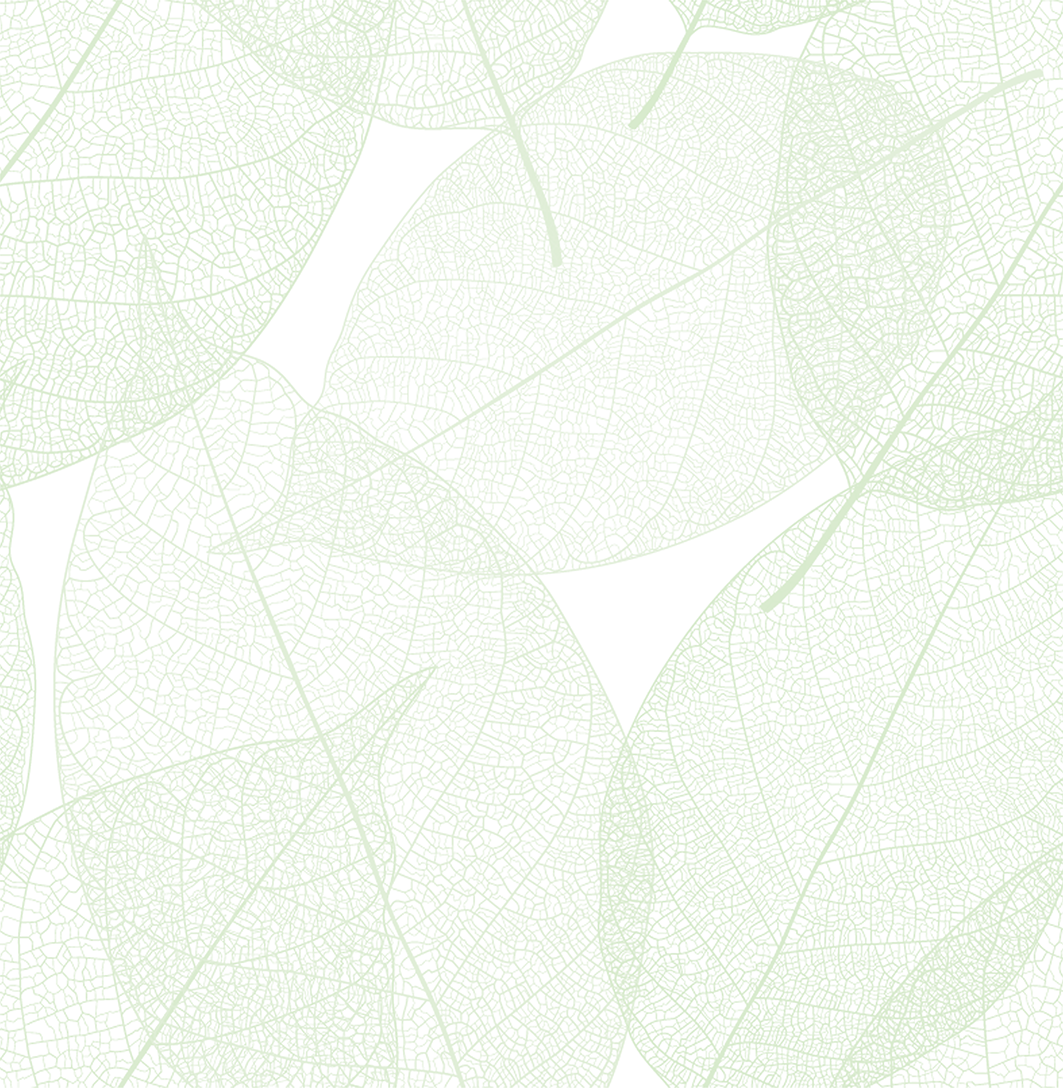 4. Chọn vì, để hoặc nhờ thay cho ô vuông trong mỗi câu sau:
a. Để mở rộng kiến thức, chúng ta cần đọc nhiều sách. 
b. Nhờ bác lao công, trường lớp lúc nào cũng sạch sẽ. 
c. Vì  mưa bão, nhiều cây cối bị gãy, đổ.
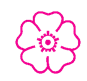 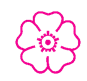 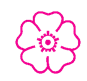 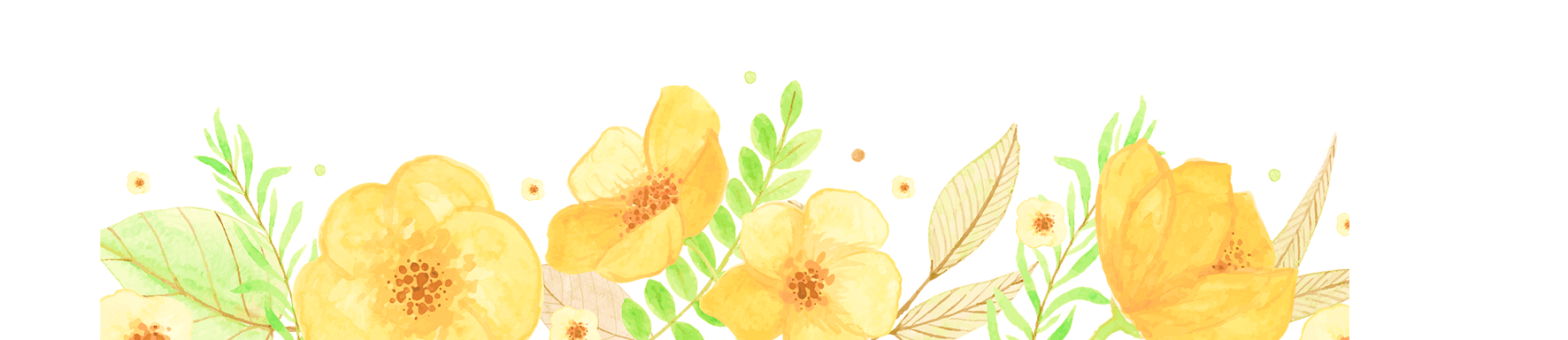 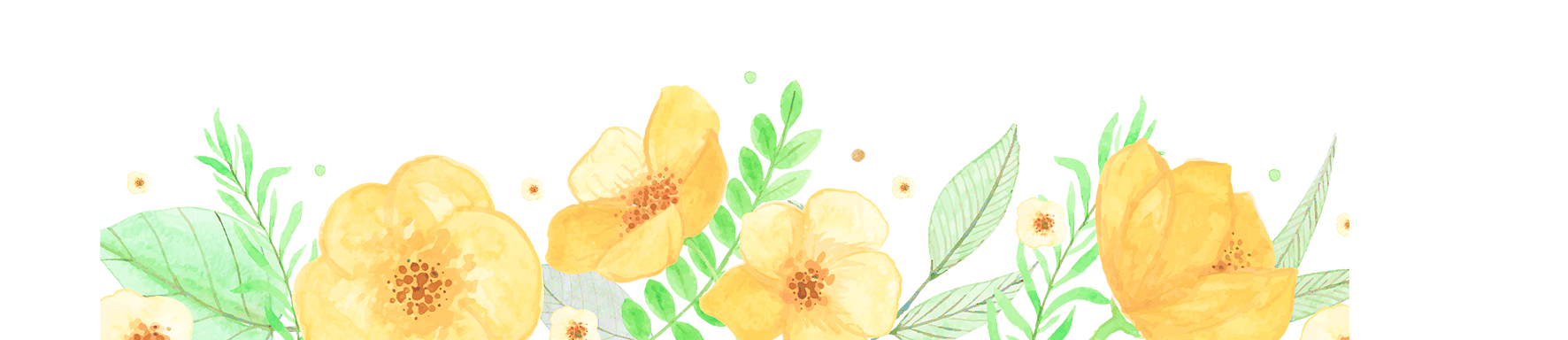 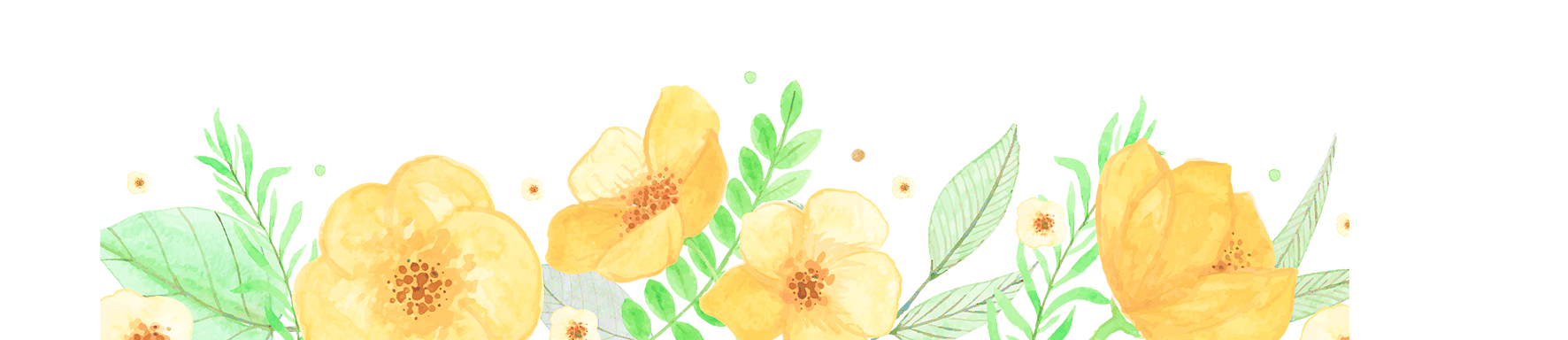 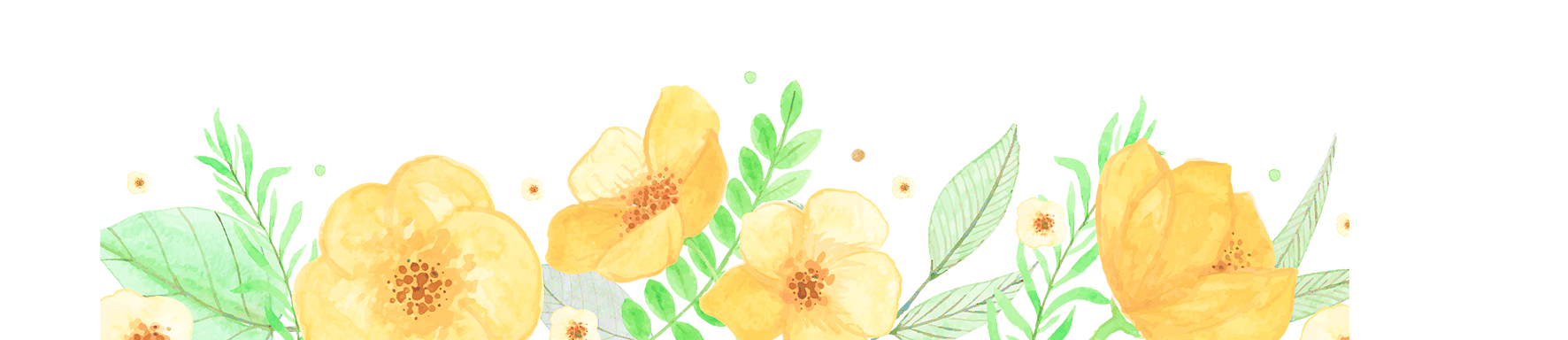 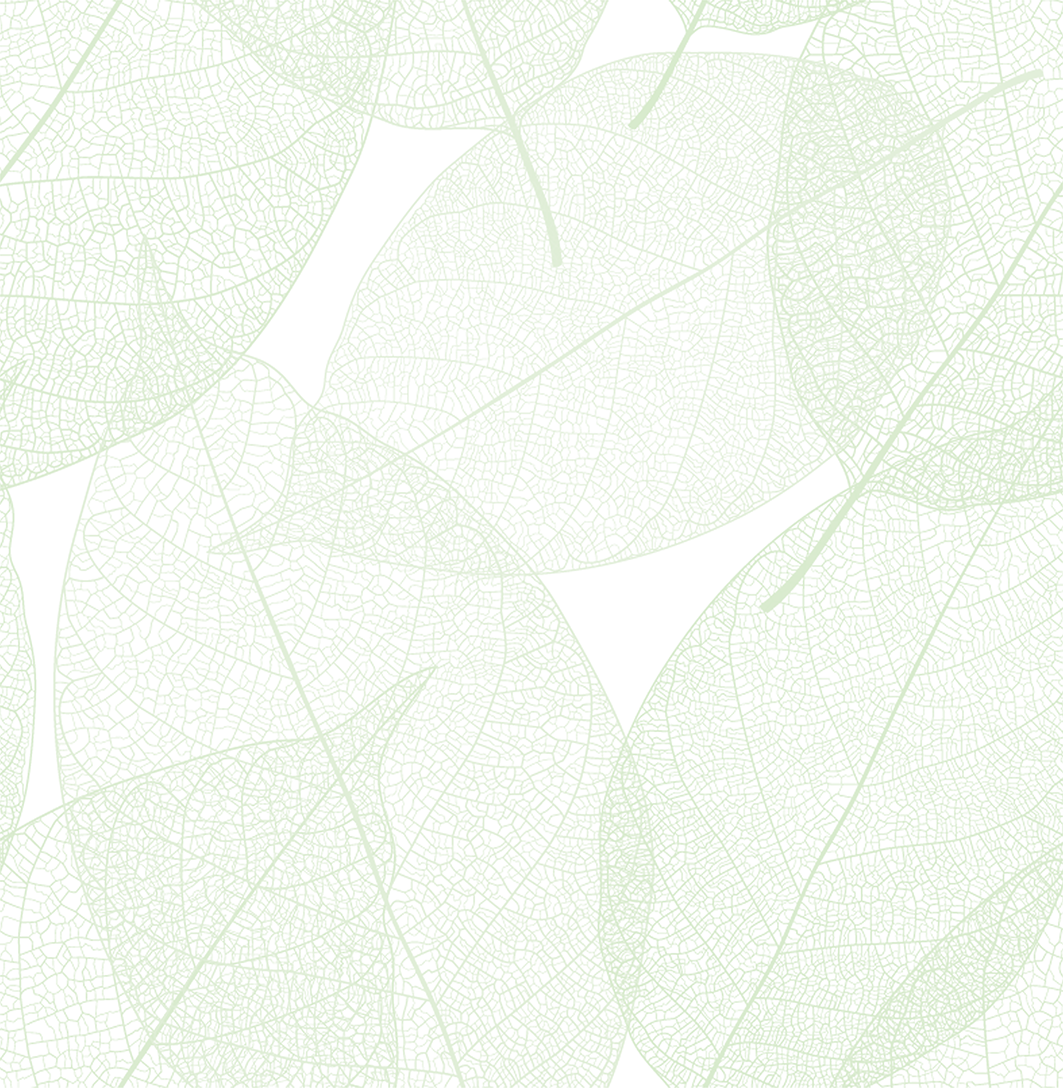 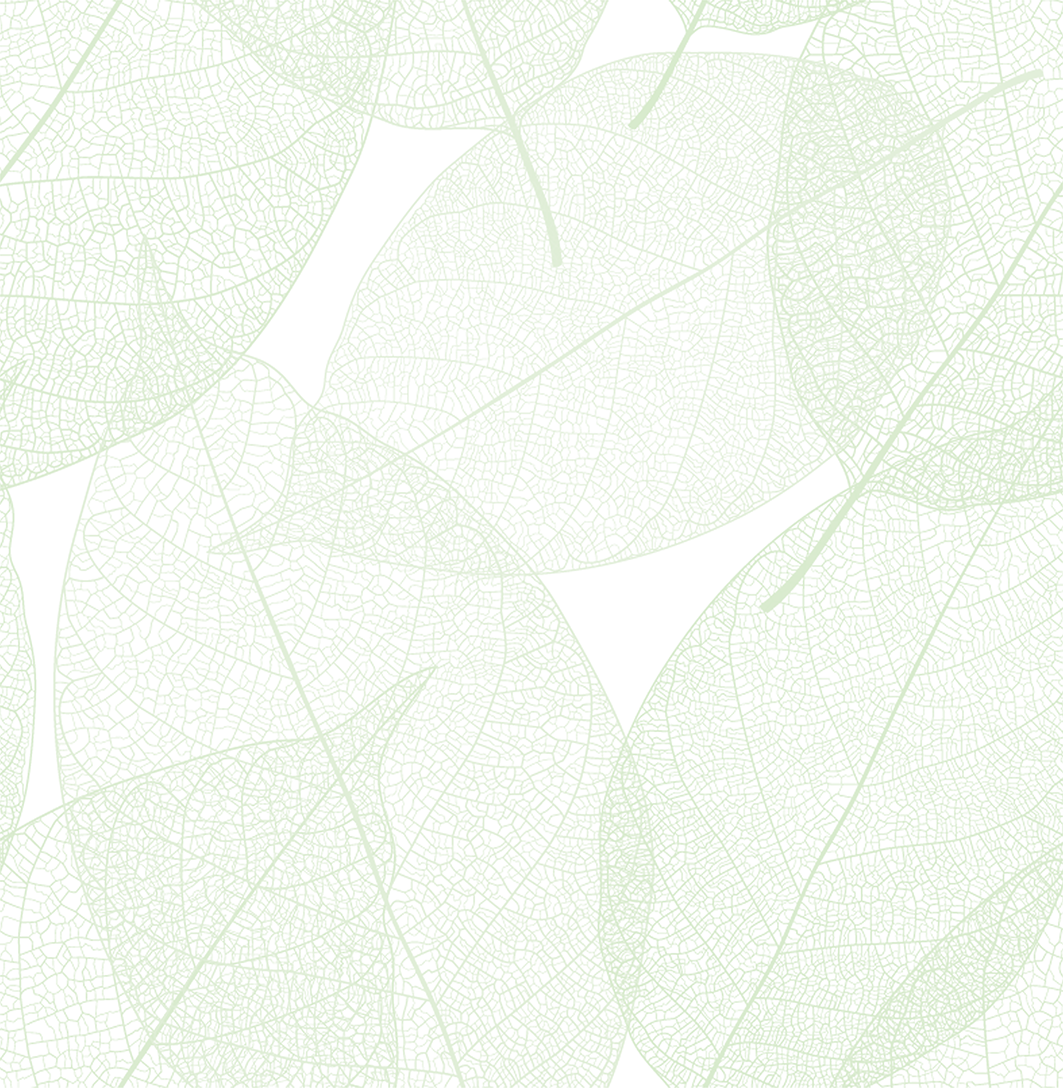 5. Quan sát tranh, đặt một câu có trạng ngữ chỉ nguyên nhân, một câu có trạng ngữ chỉ mục đích của hoạt động.
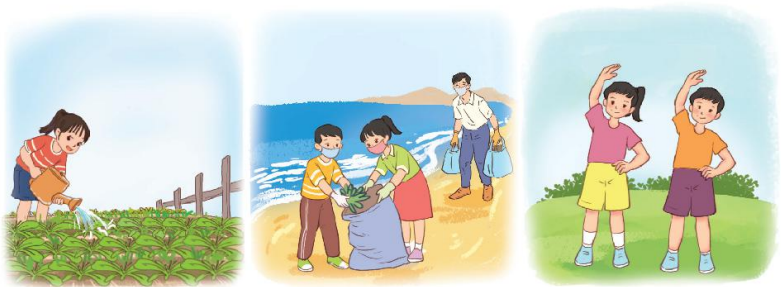 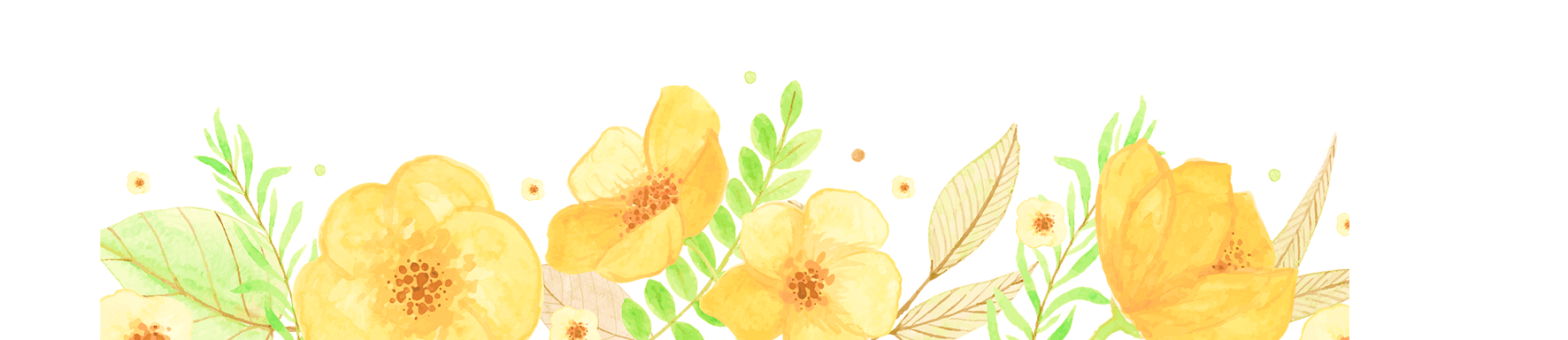 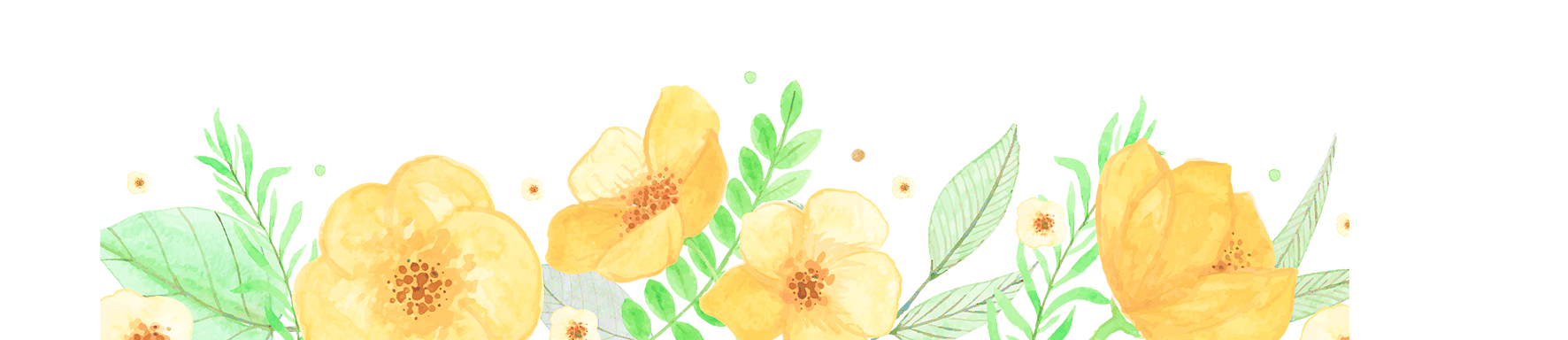 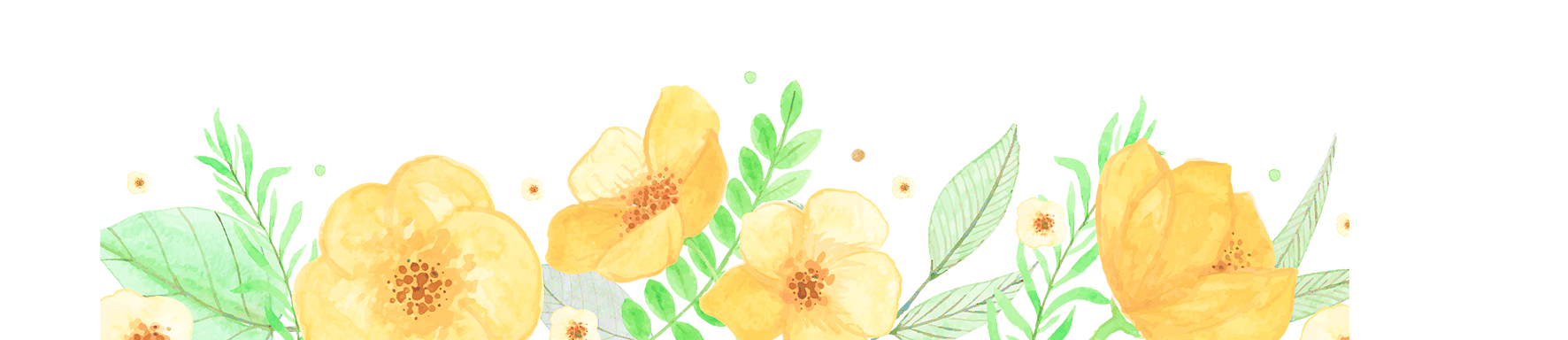 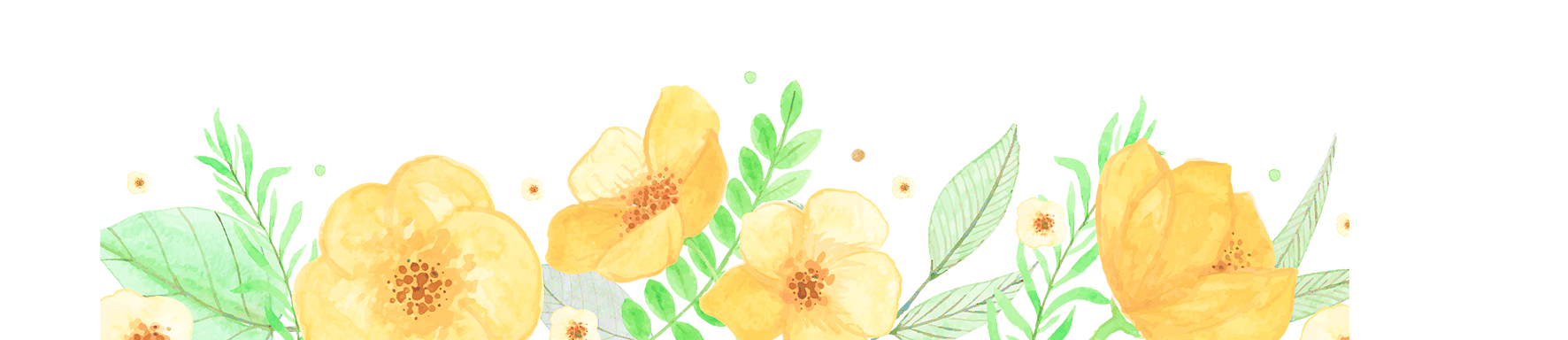 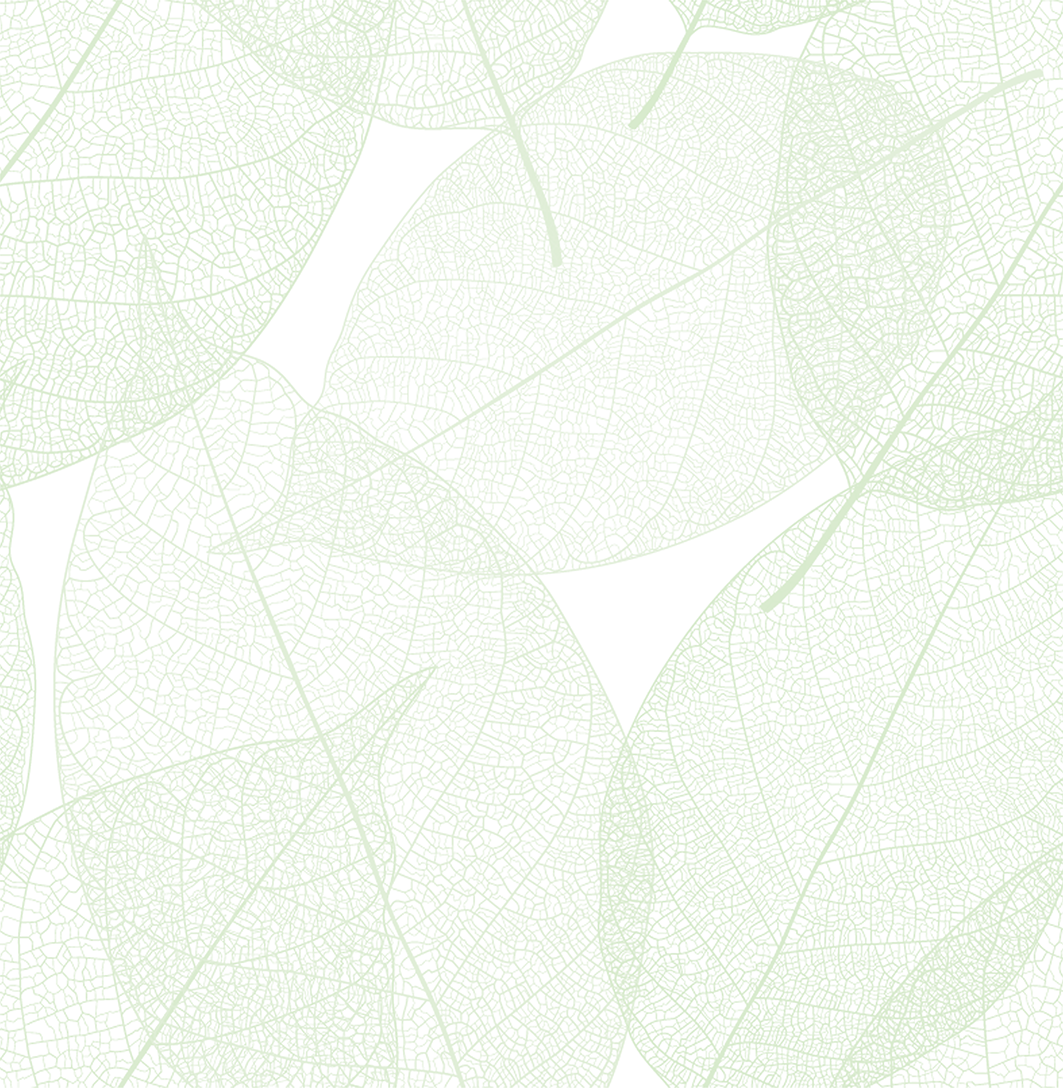 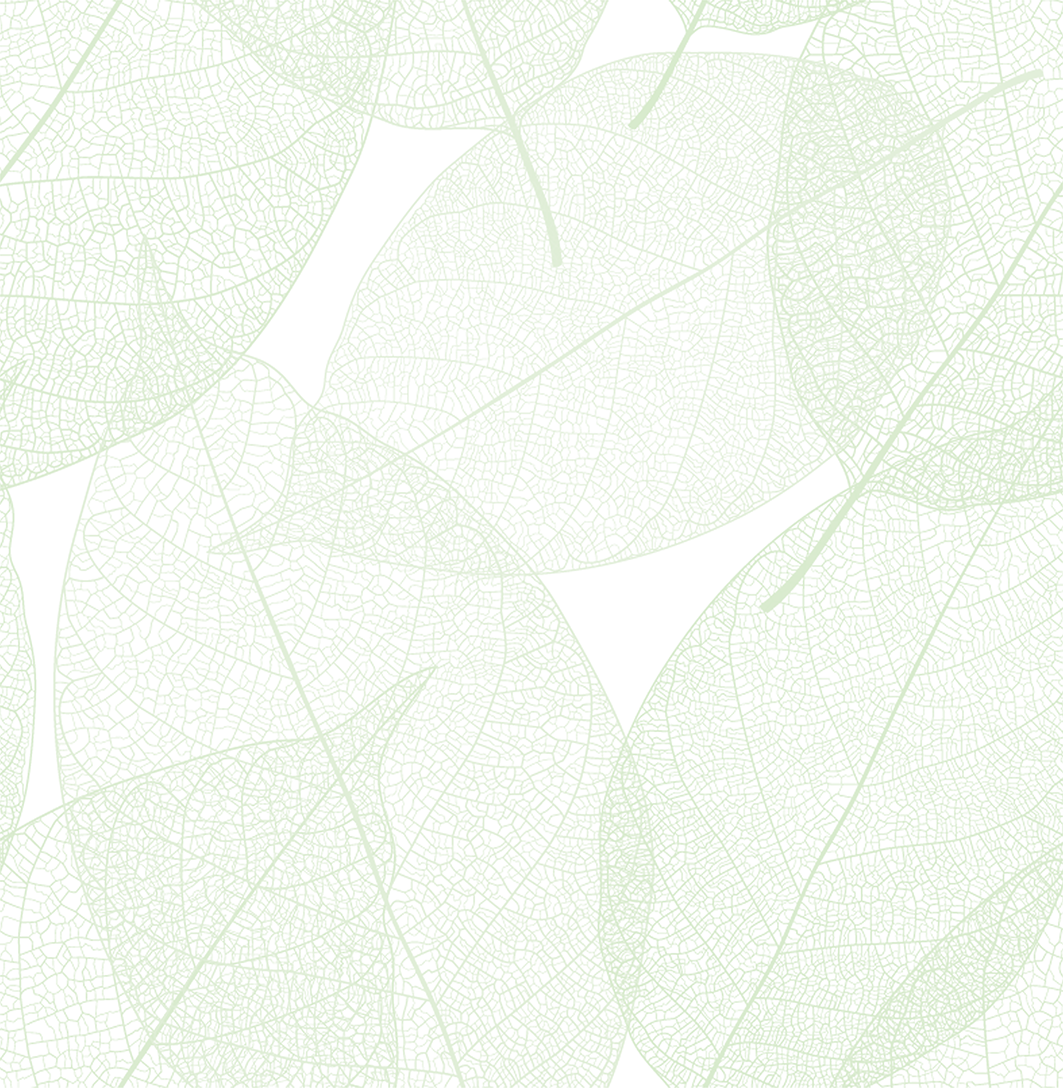 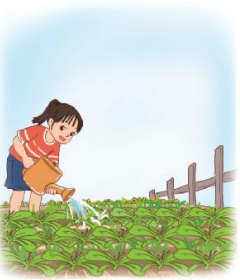 Để rau xanh tốt, Mai rất chăm tưới nước và bắt sâu.
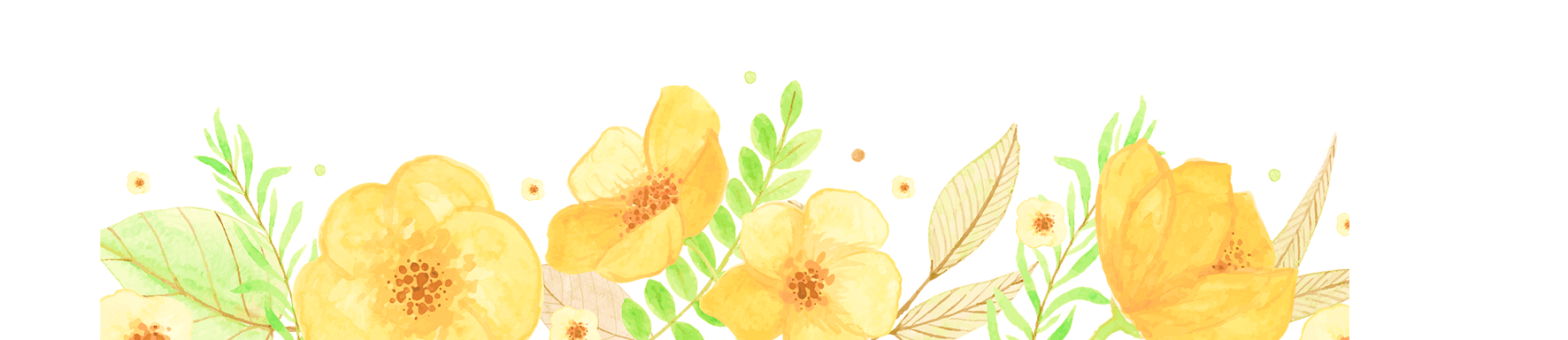 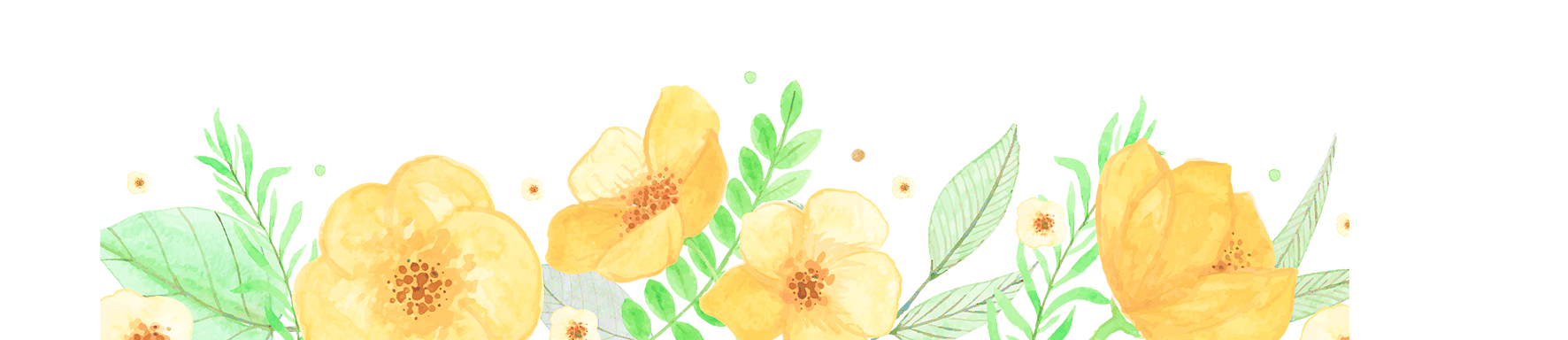 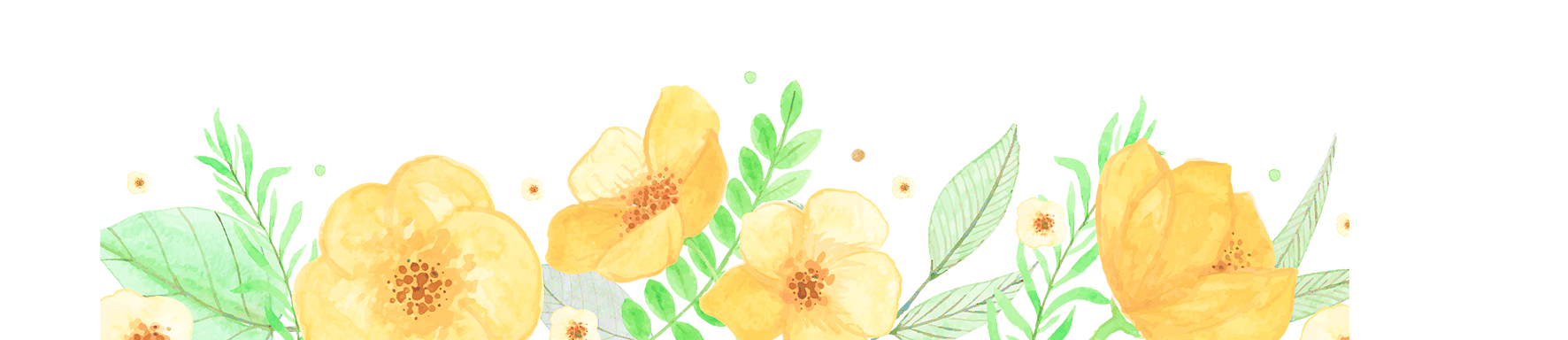 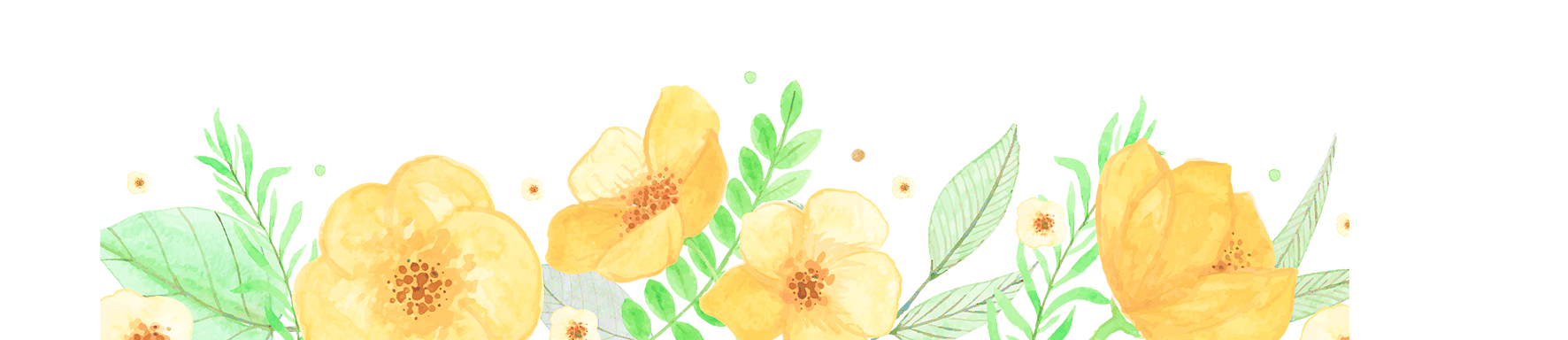 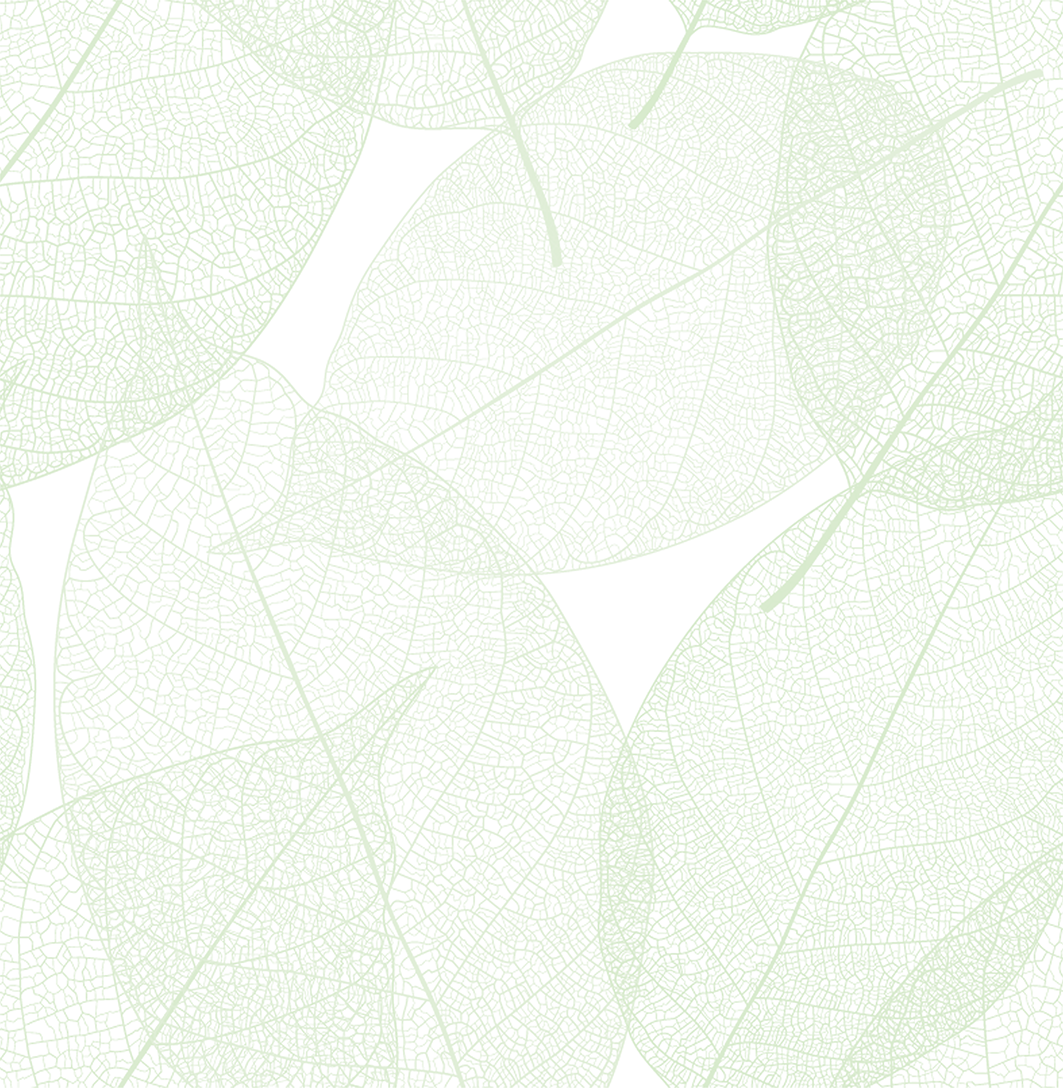 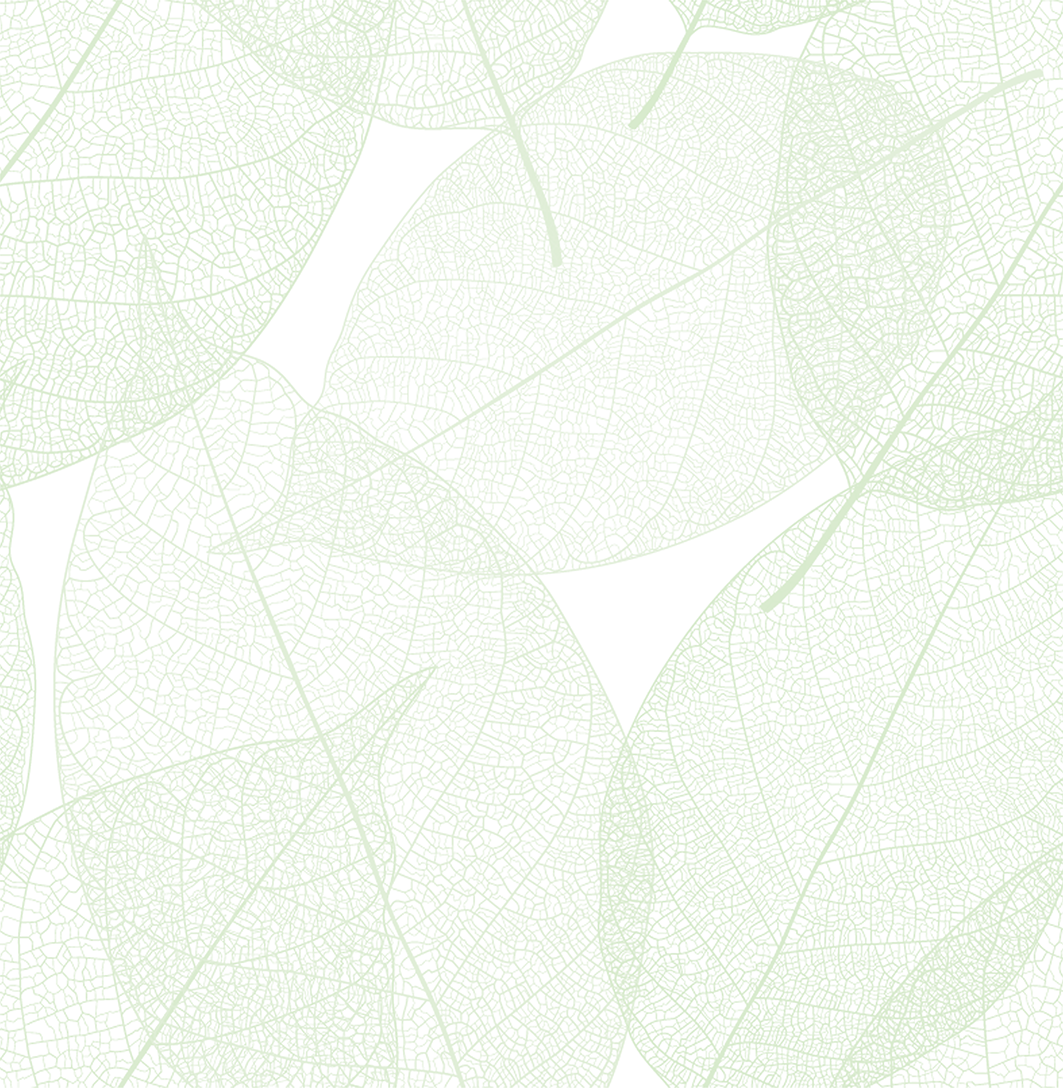 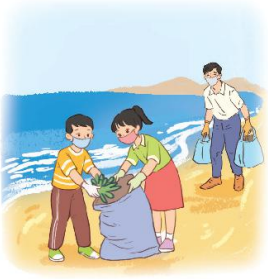 Nhằm giữ cho bãi biển sạch đẹp, mọi người đã thu nhặt hết rác bẩn rơi vãi.
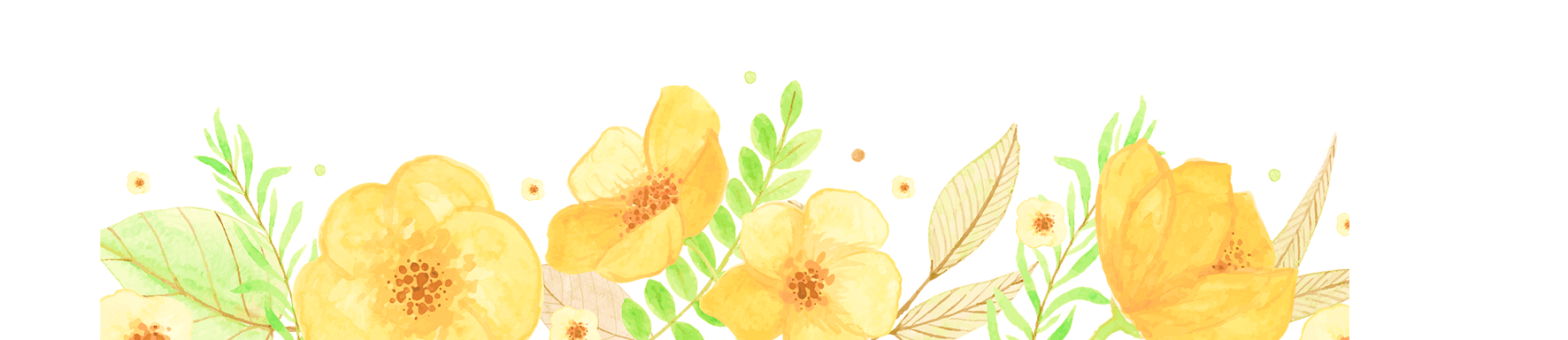 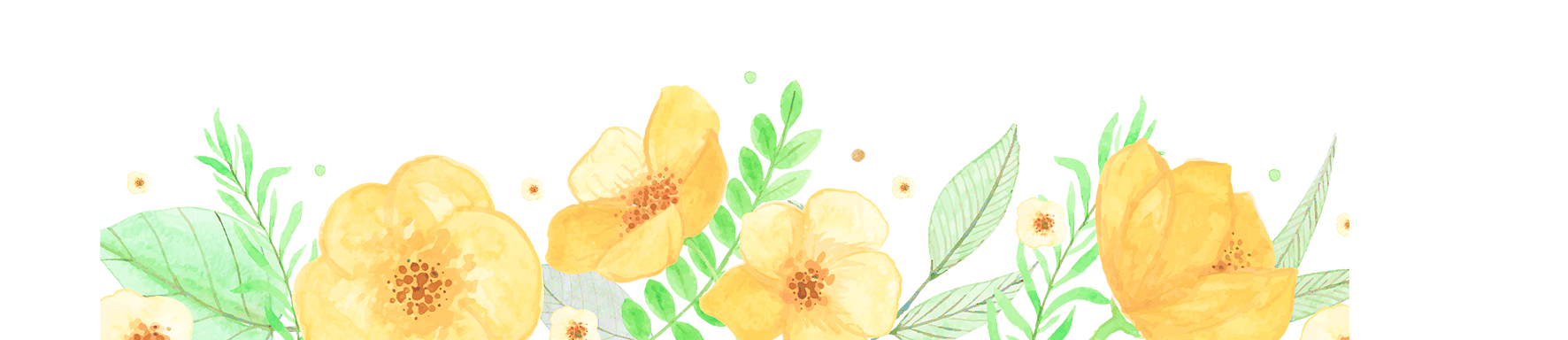 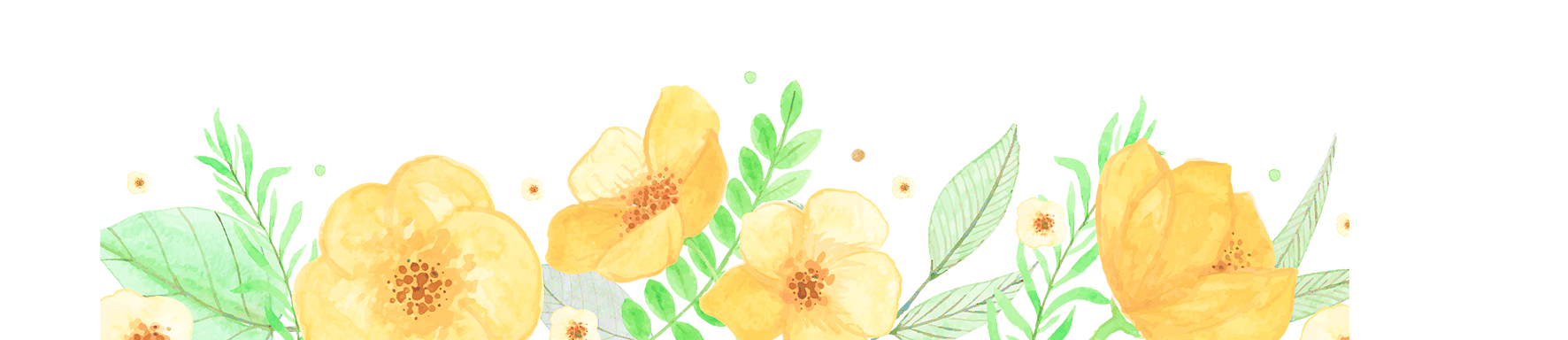 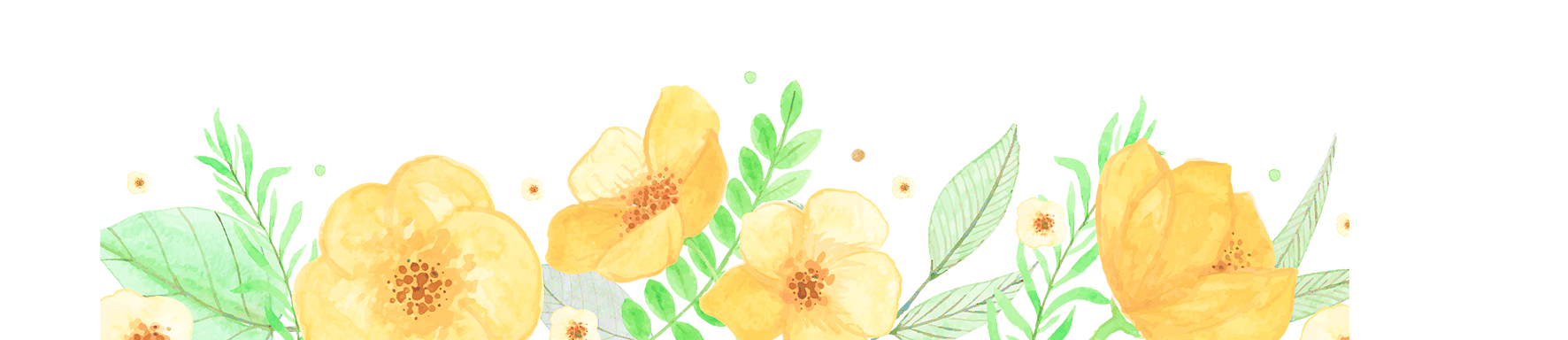 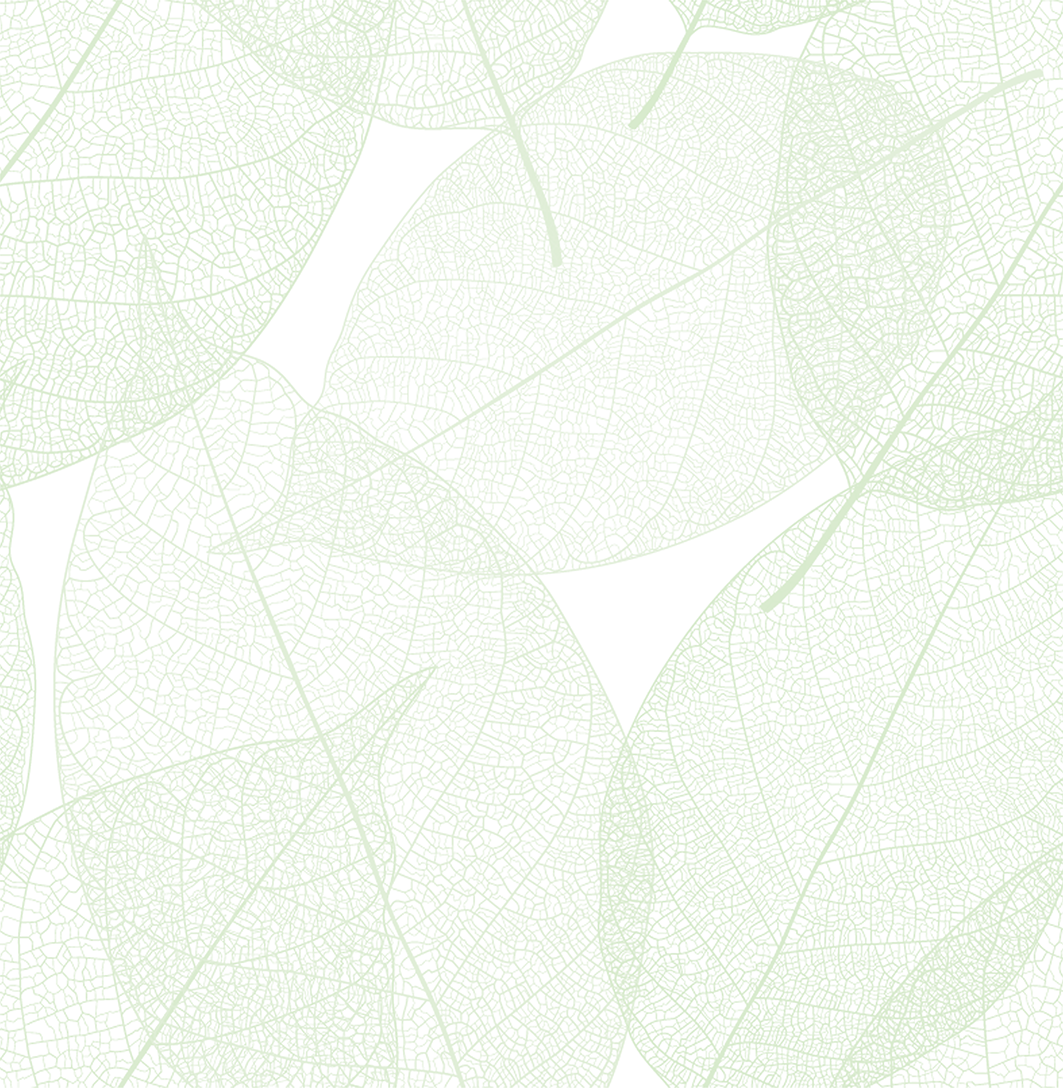 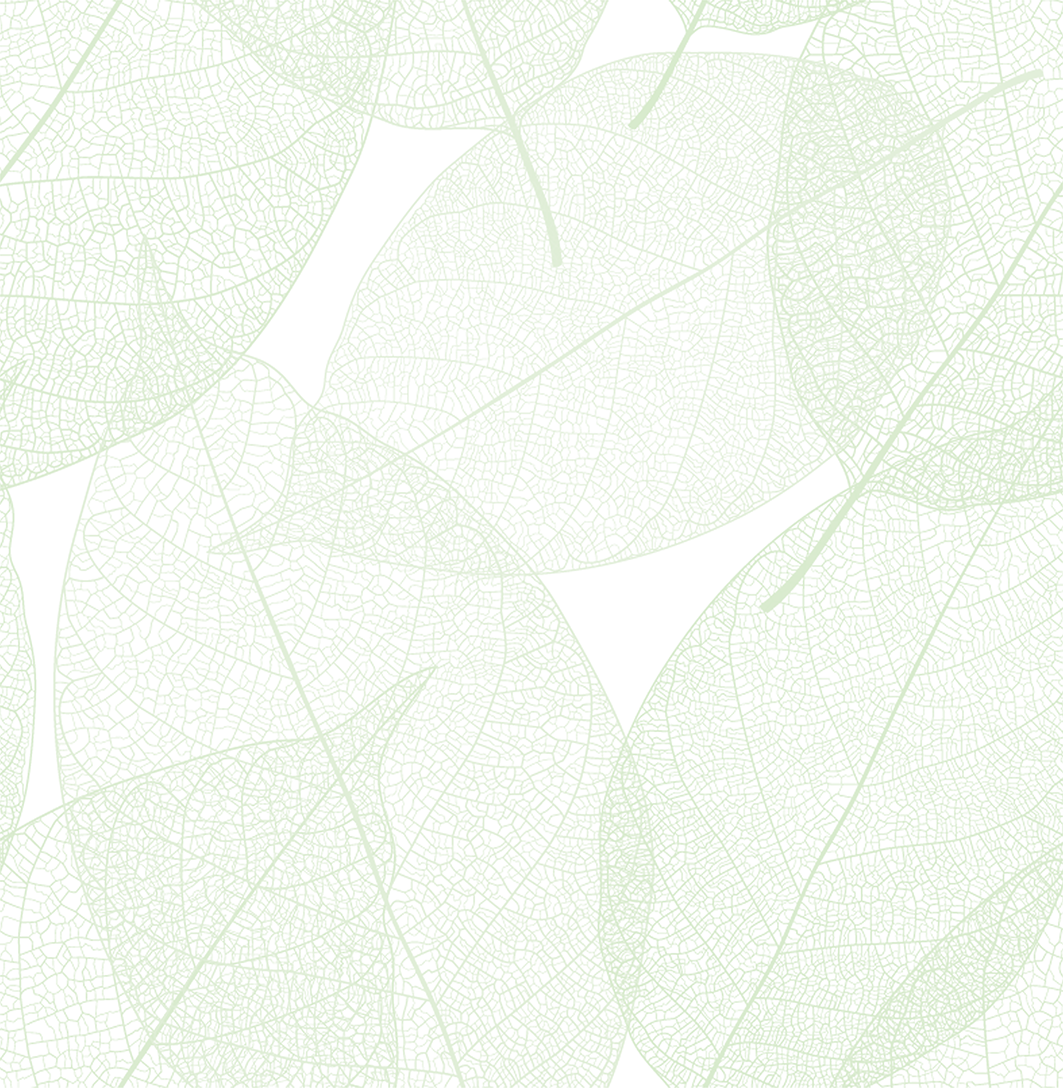 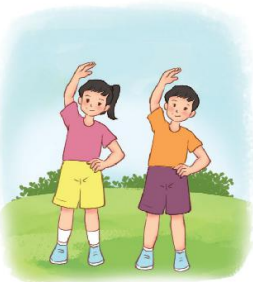 Để khỏe mạnh, chúng ta phải chăm tập thể dục.
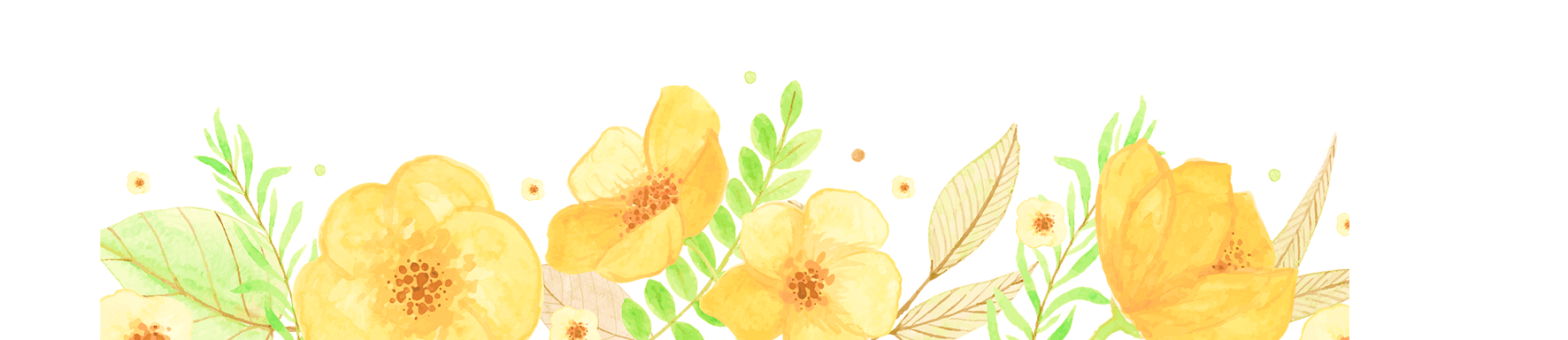 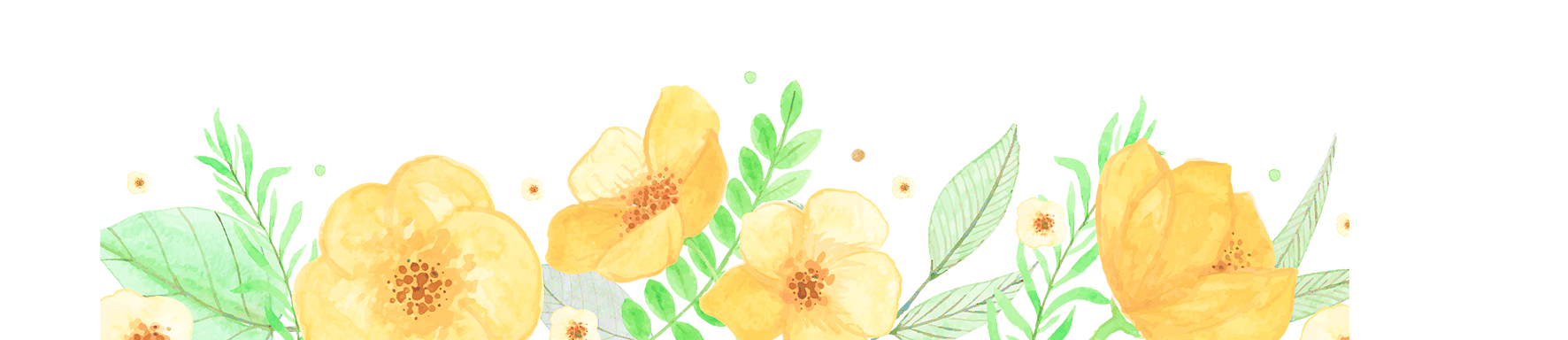 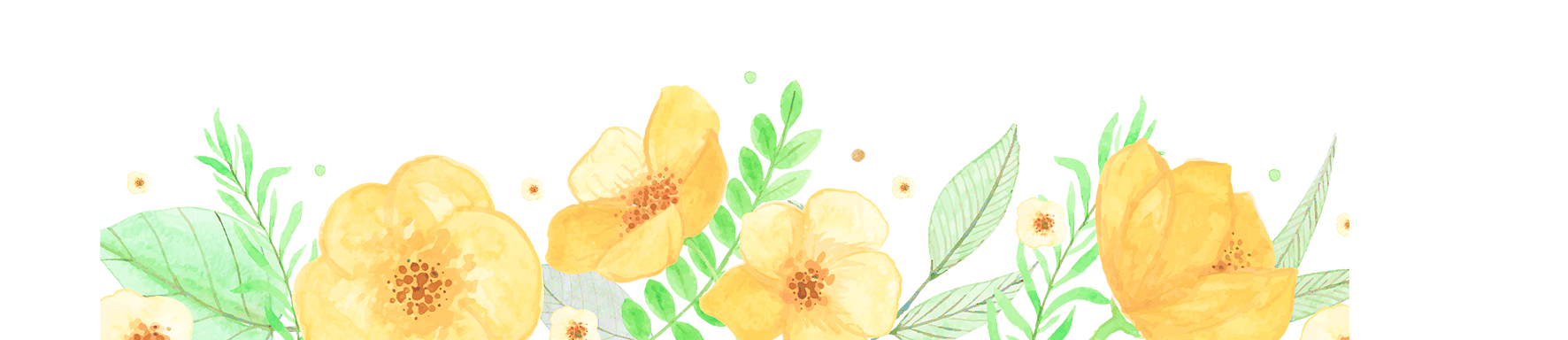 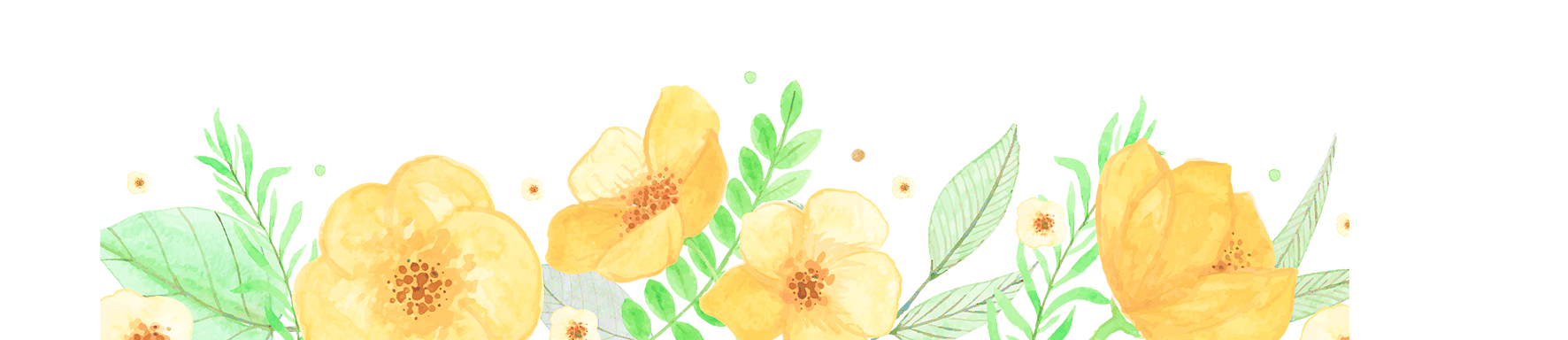 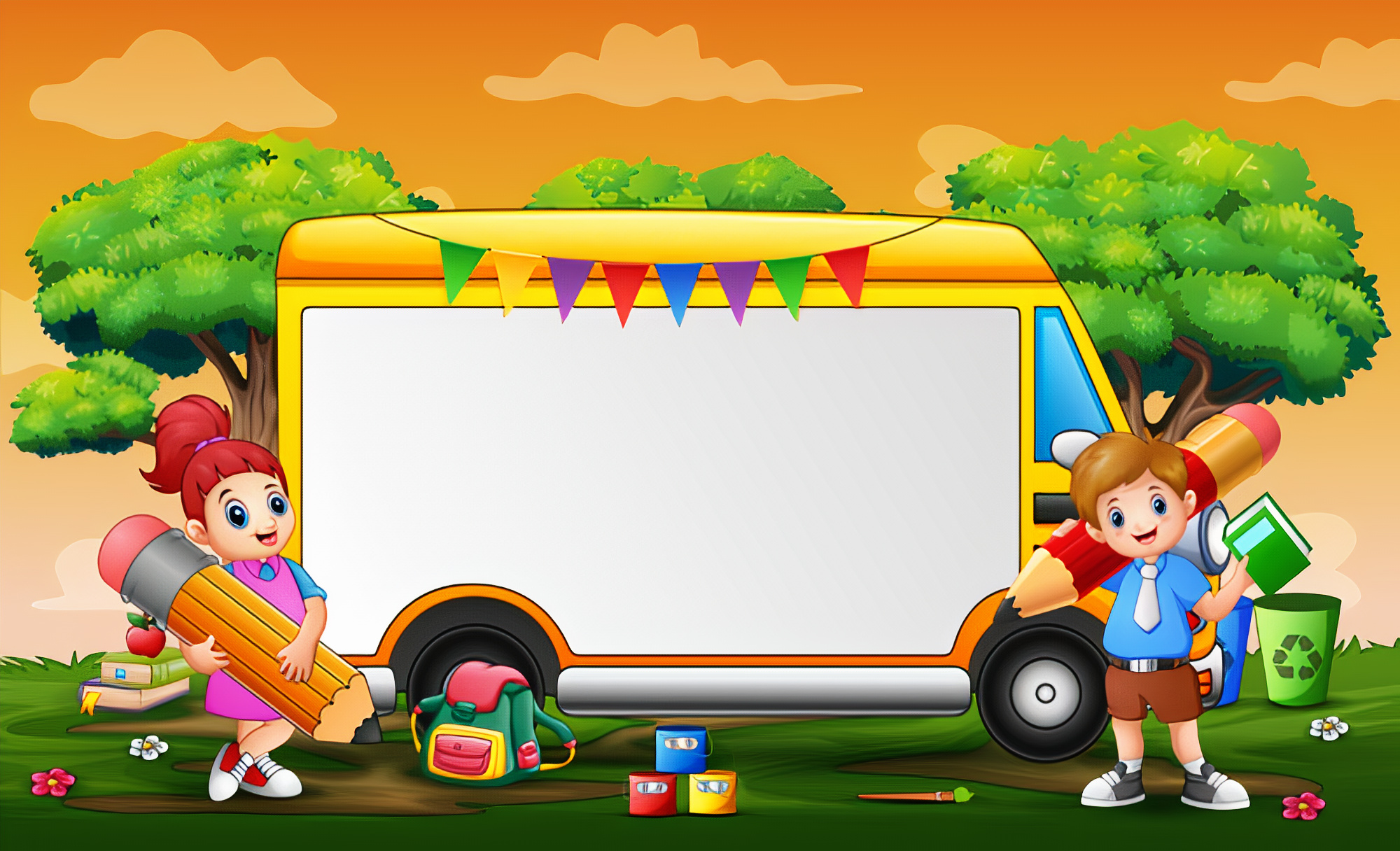 Hương Thảo – Zalo 0972115126
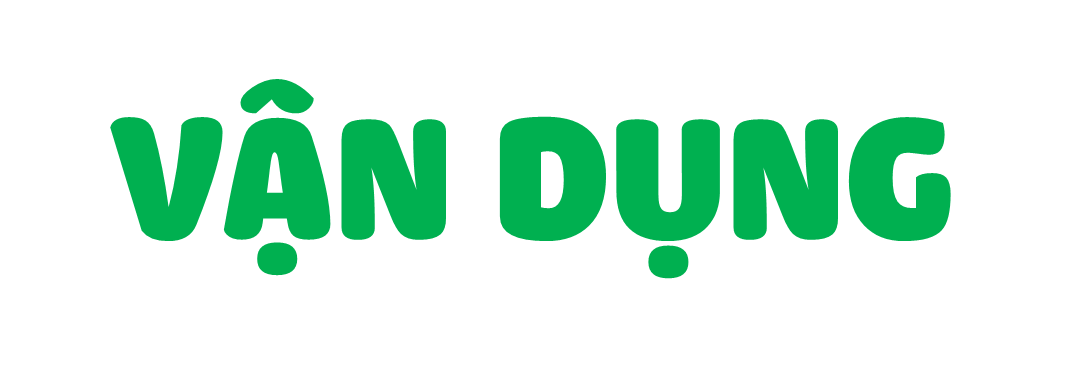 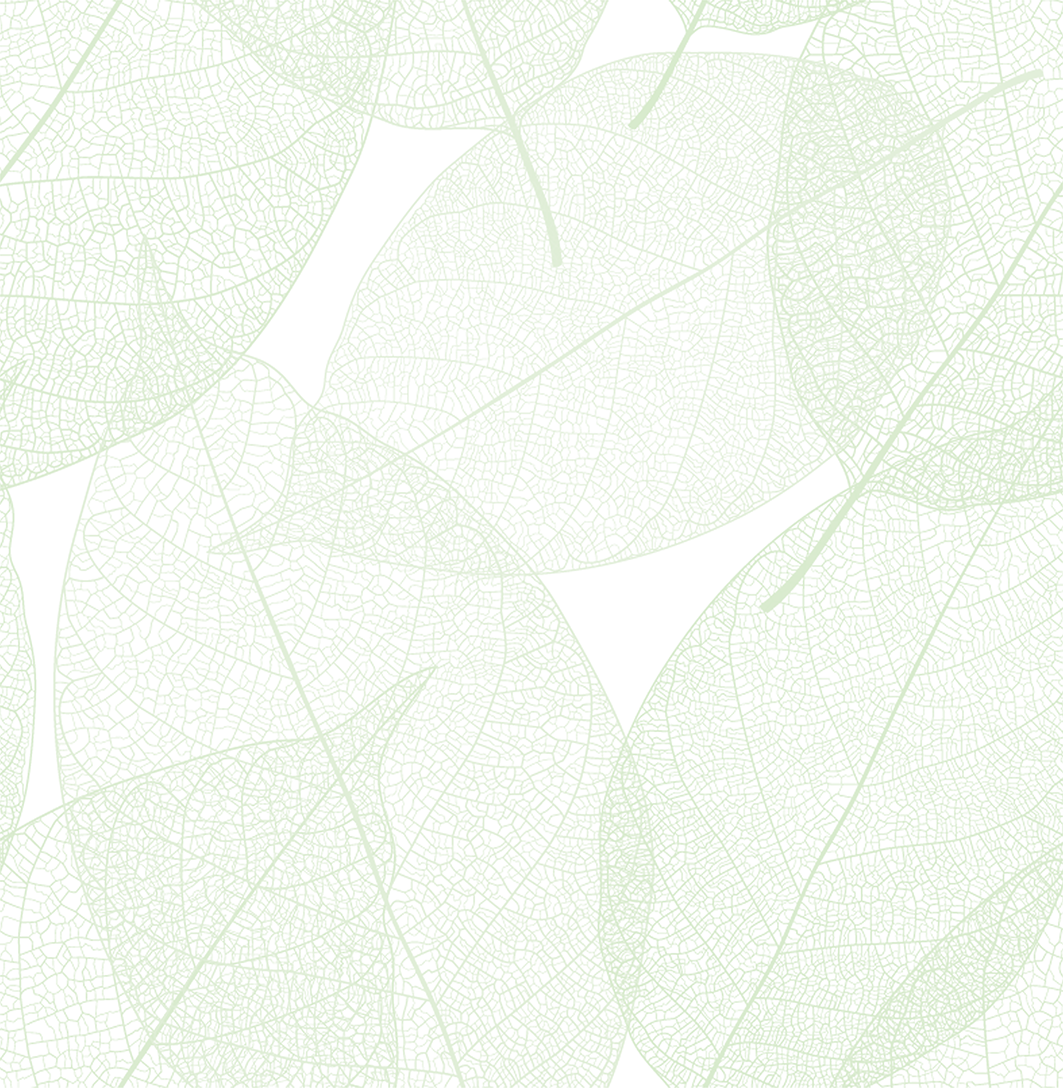 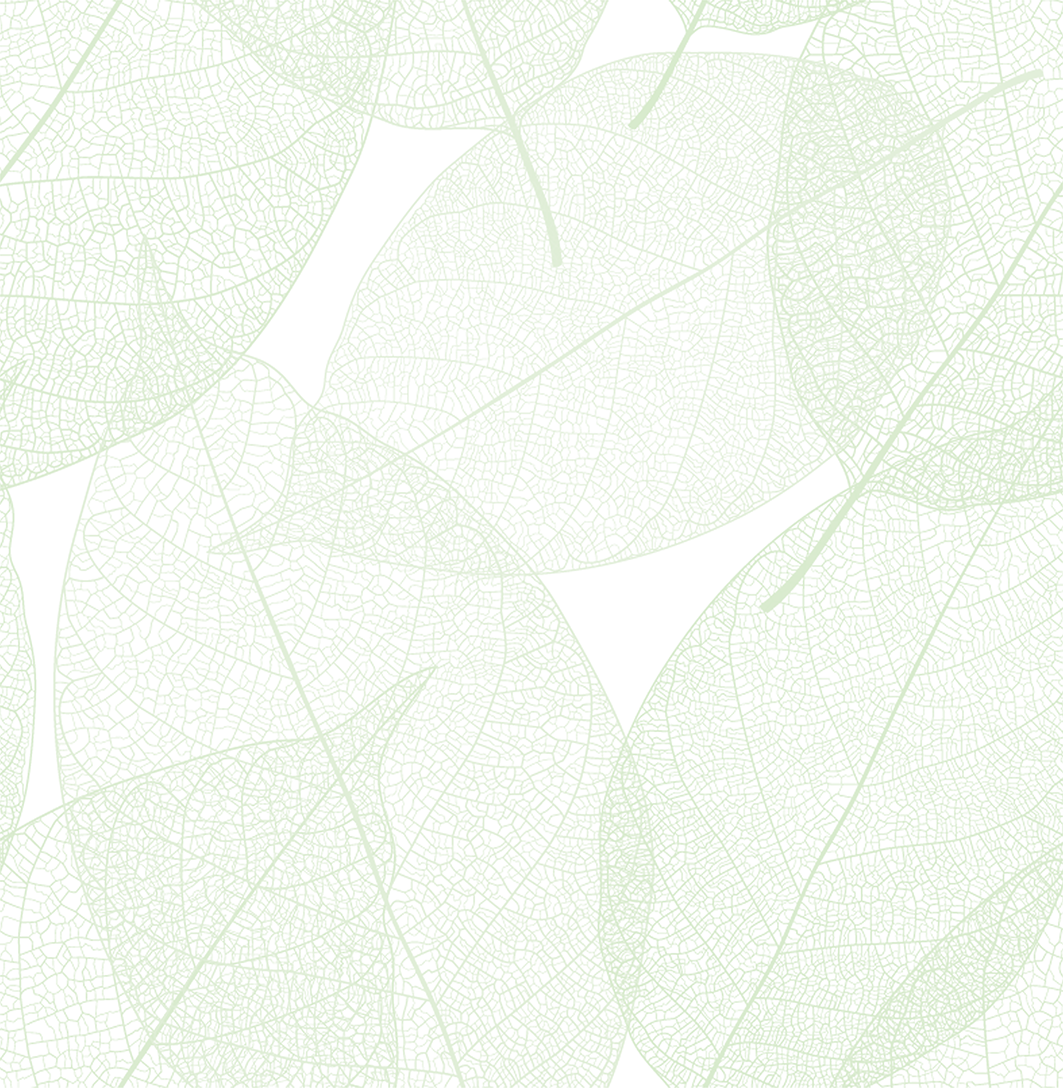 Trạng ngữ trong câu Để mài cho răng mòn đi, chuột gặm các đồ vật cứng là trạng ngữ chỉ:
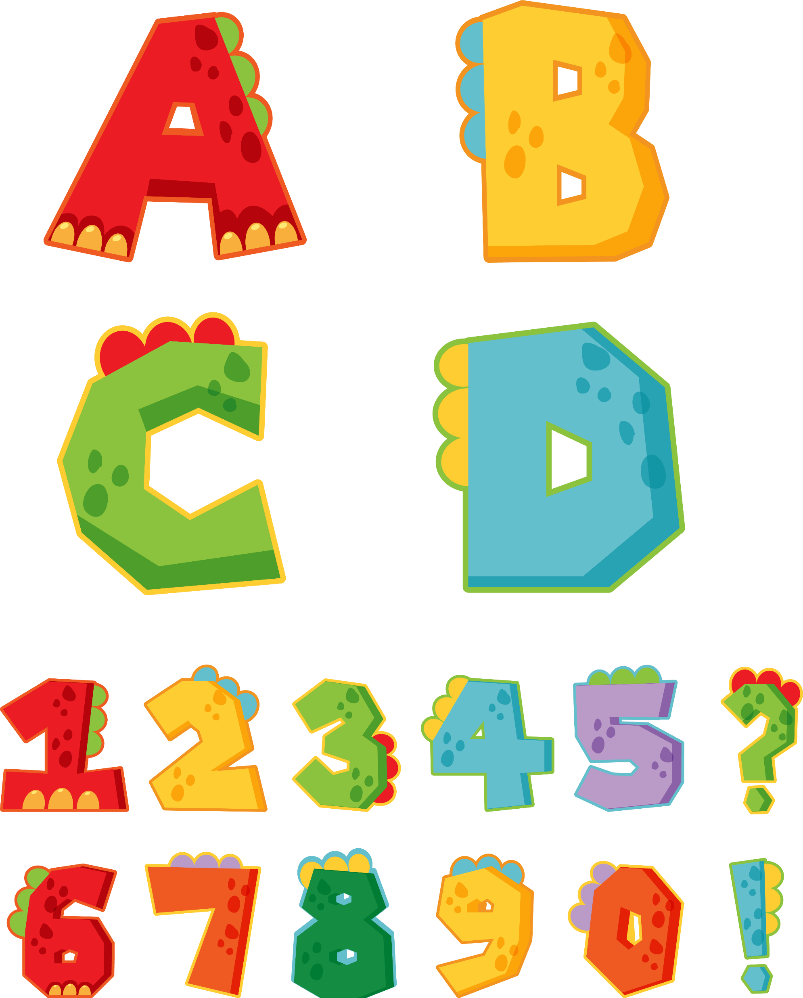 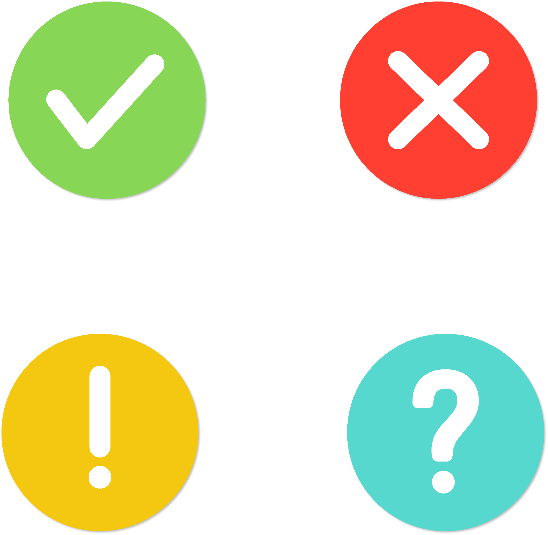 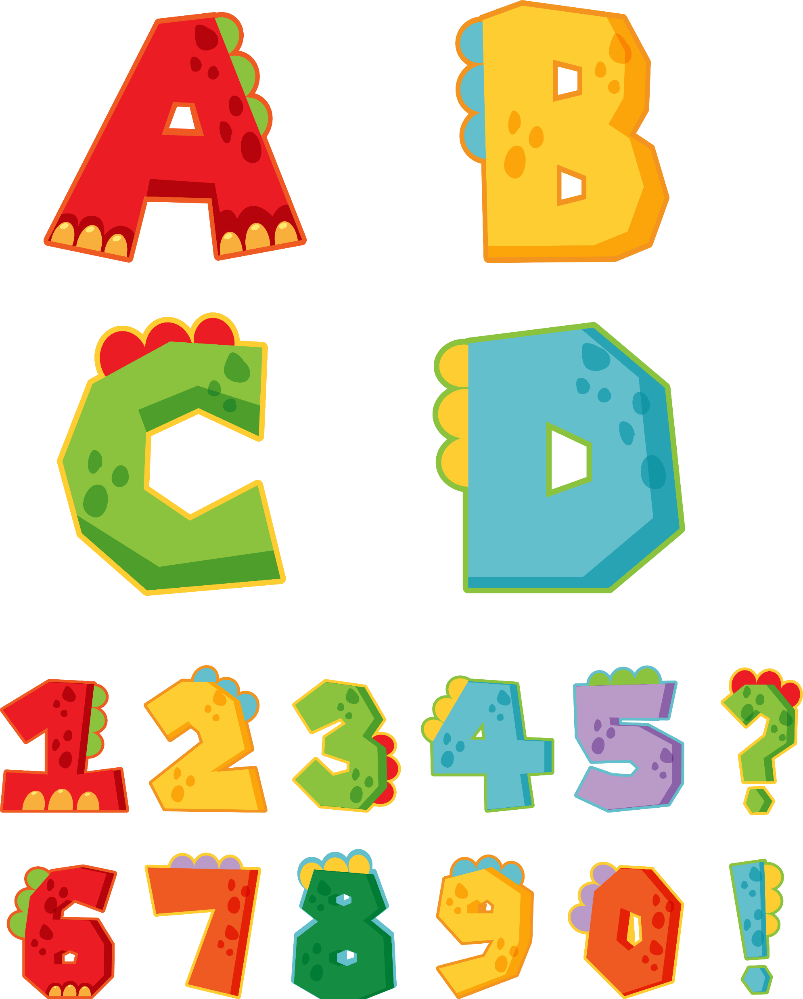 Nguyên nhân
Mục đích
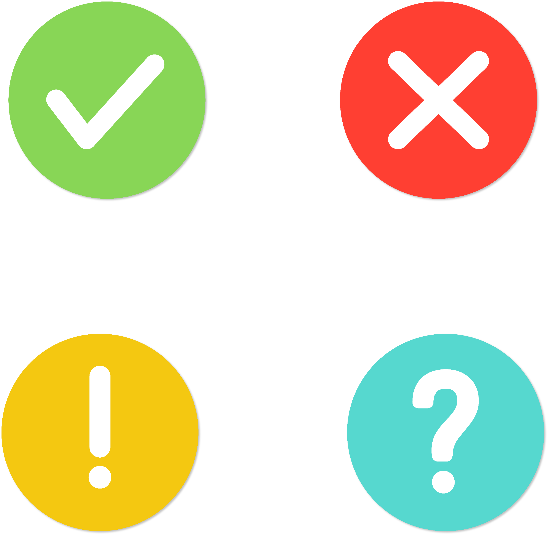 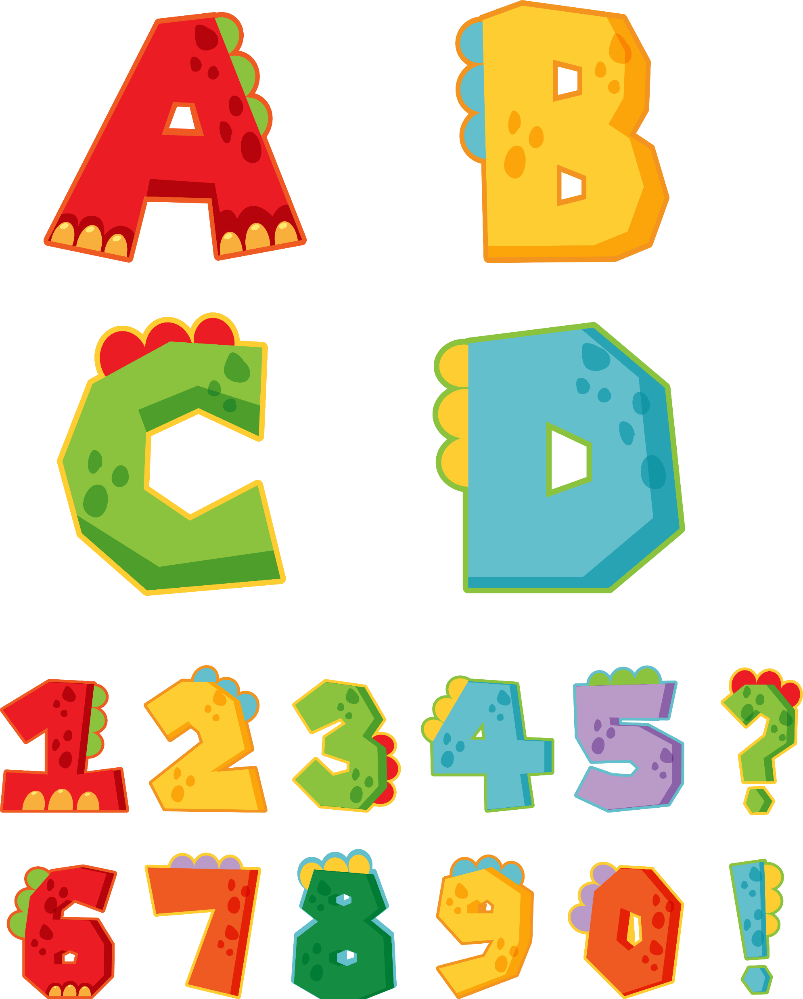 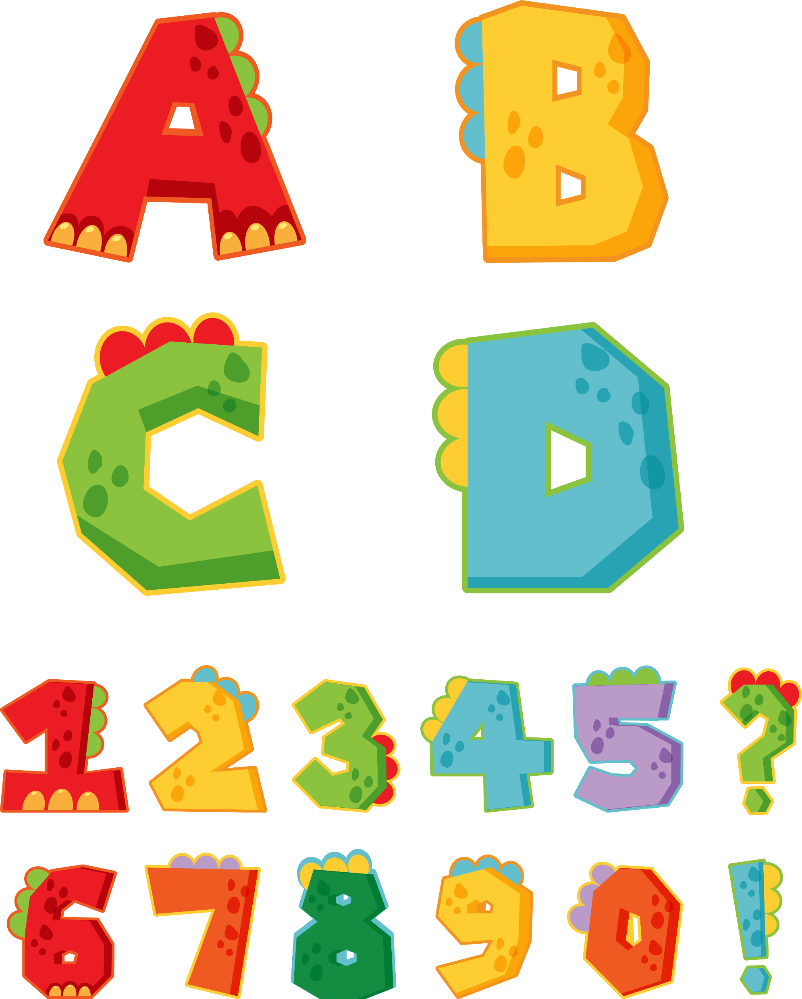 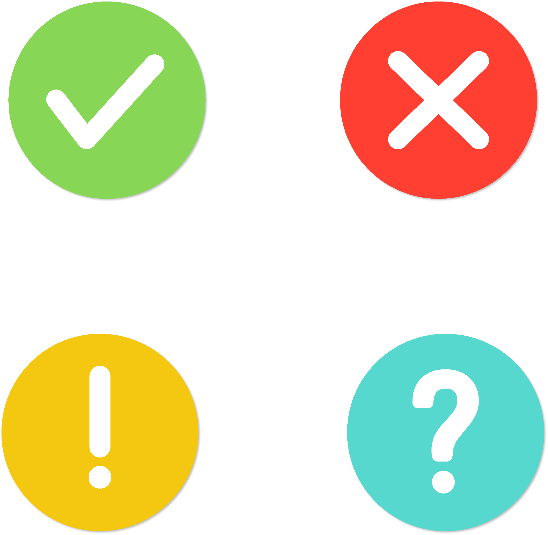 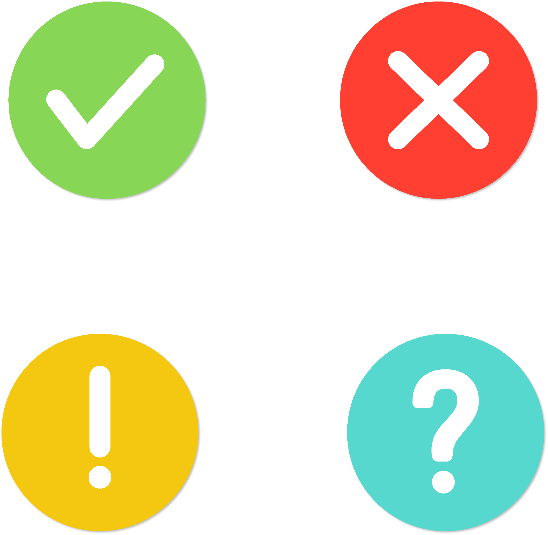 Nơi chốn
Thời gian
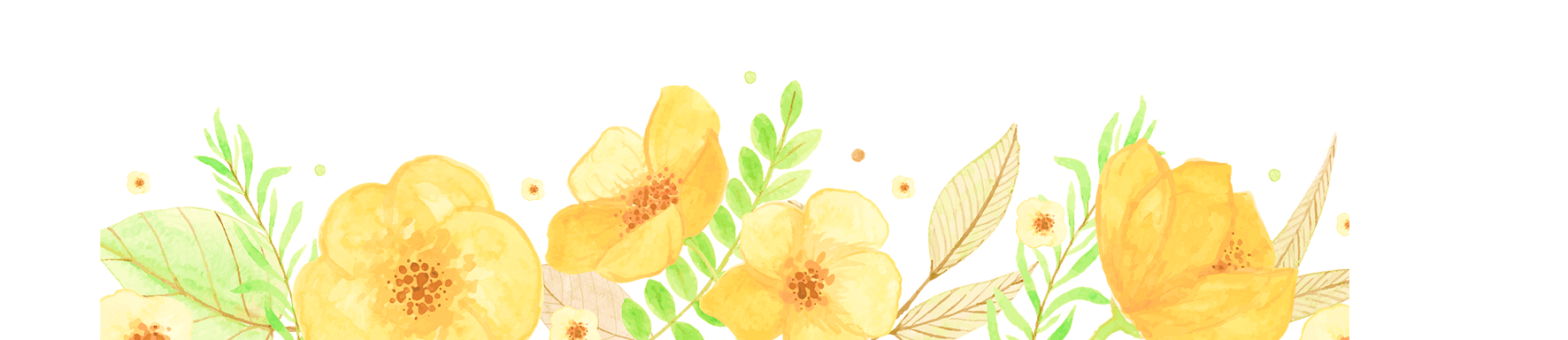 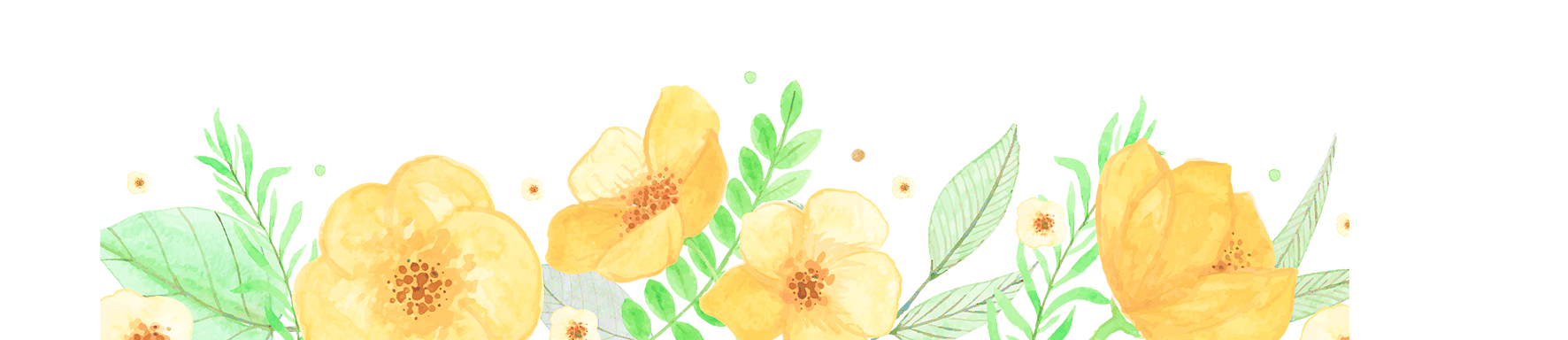 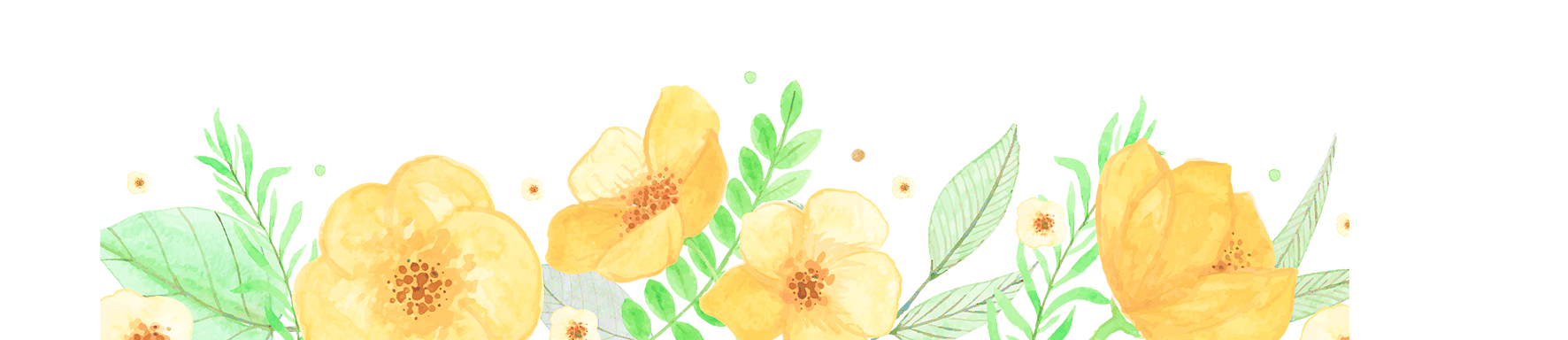 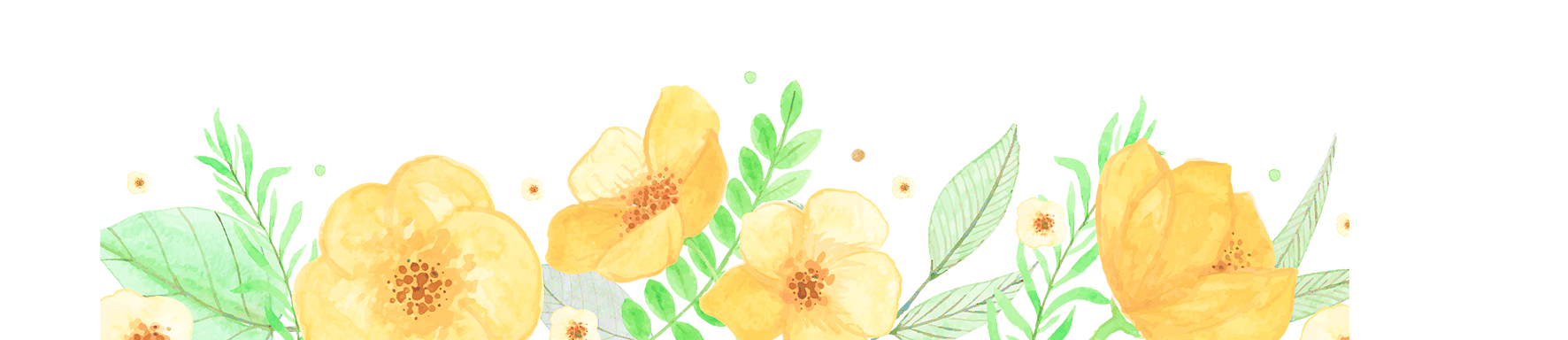 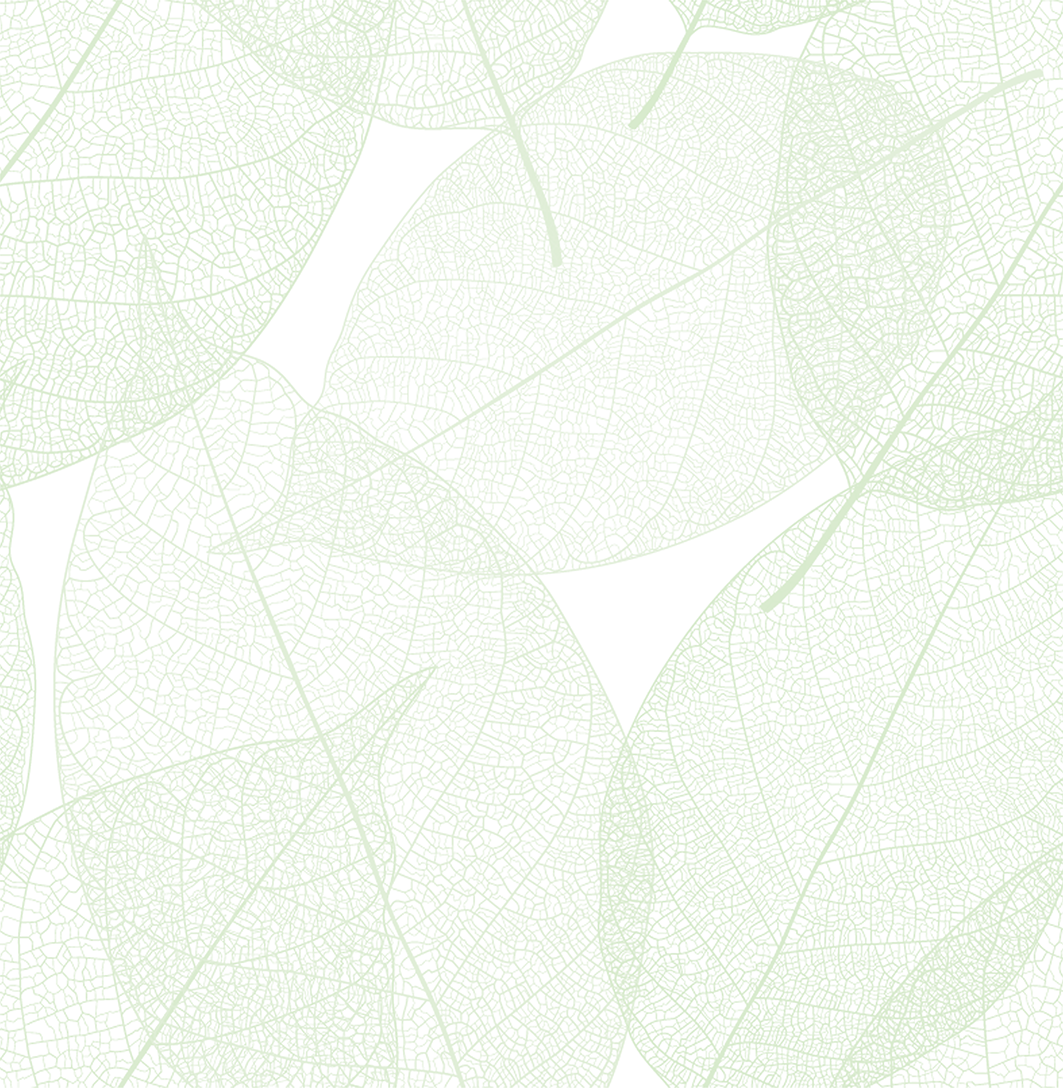 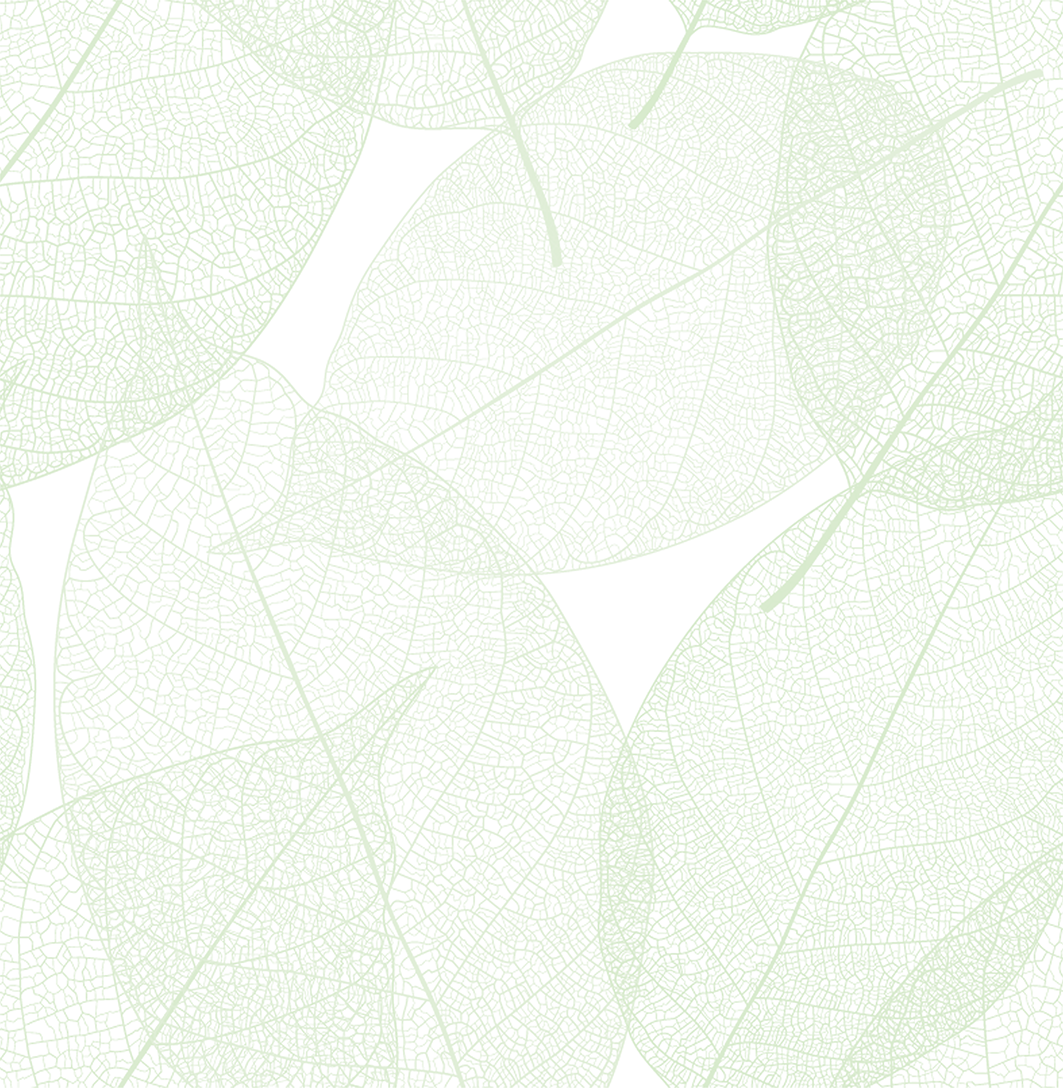 Trạng ngữ thường được ngăn cách với bộ phận chính của câu bởi:
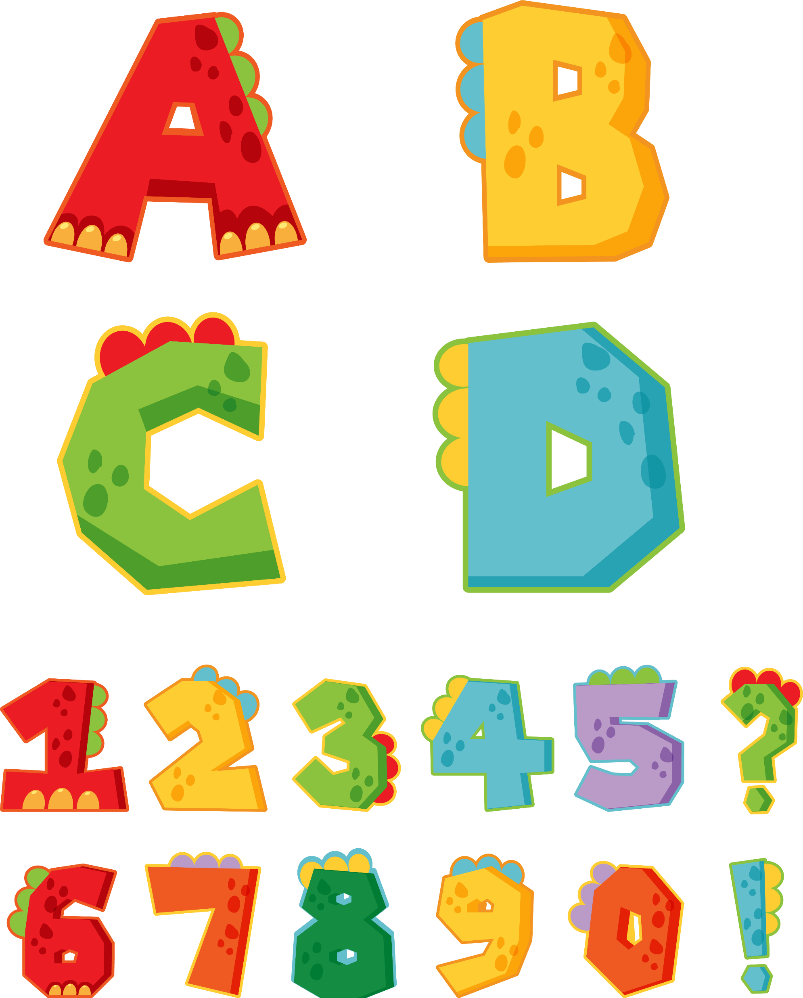 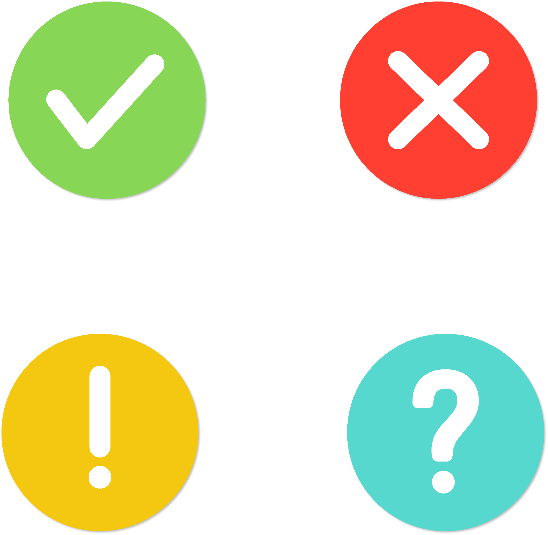 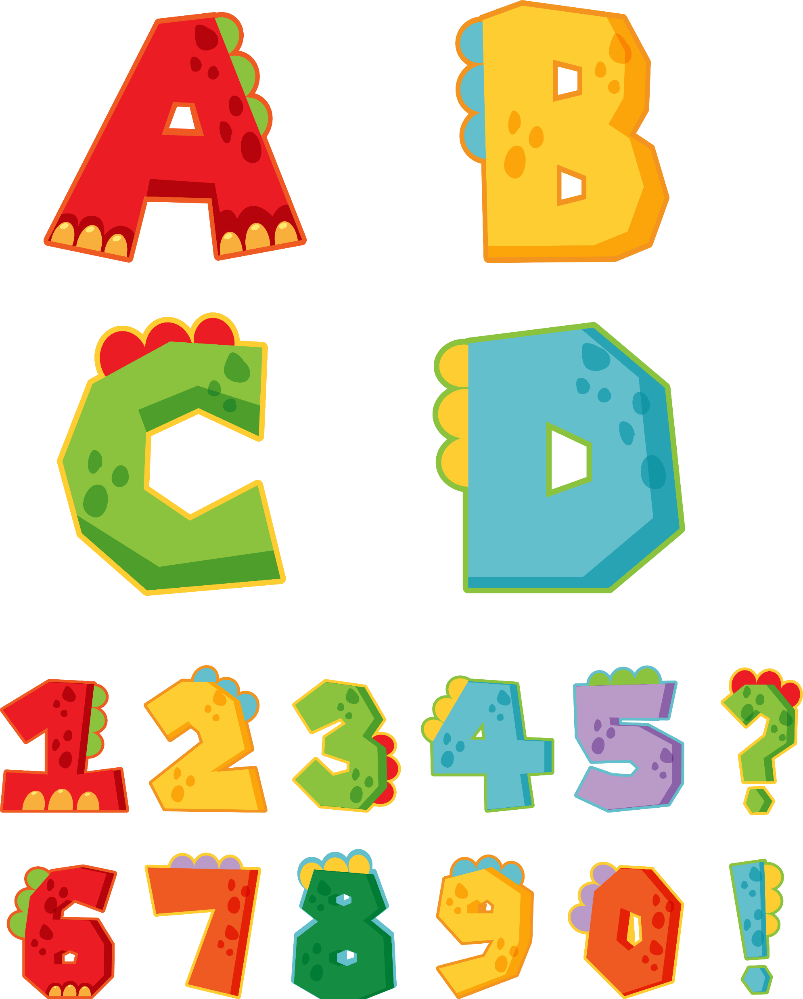 Dấu hai chấm
Dấu phảy
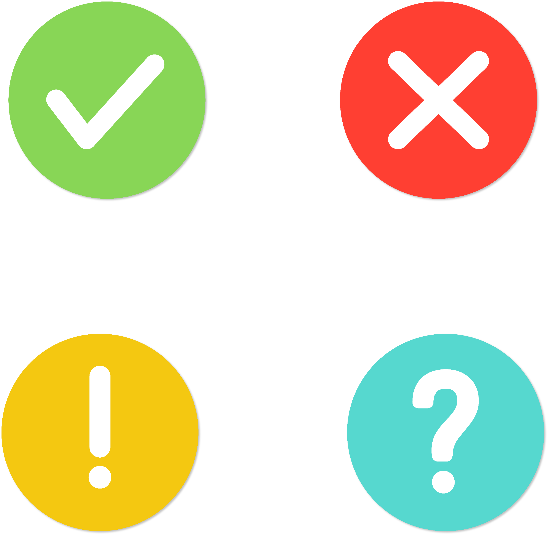 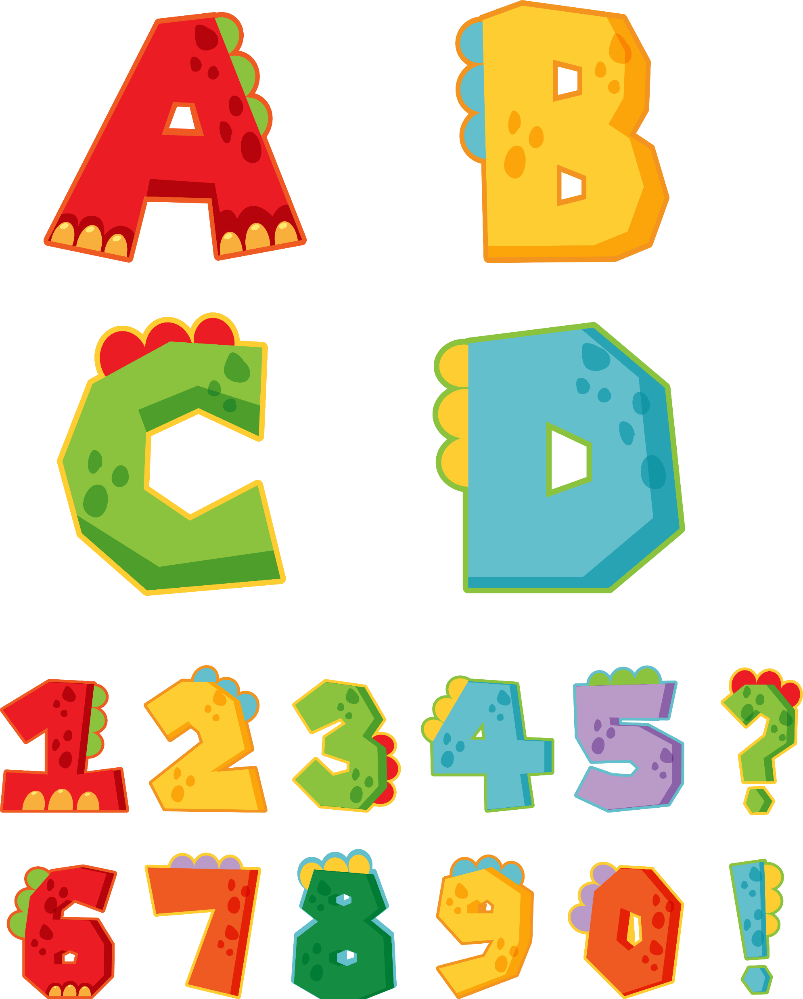 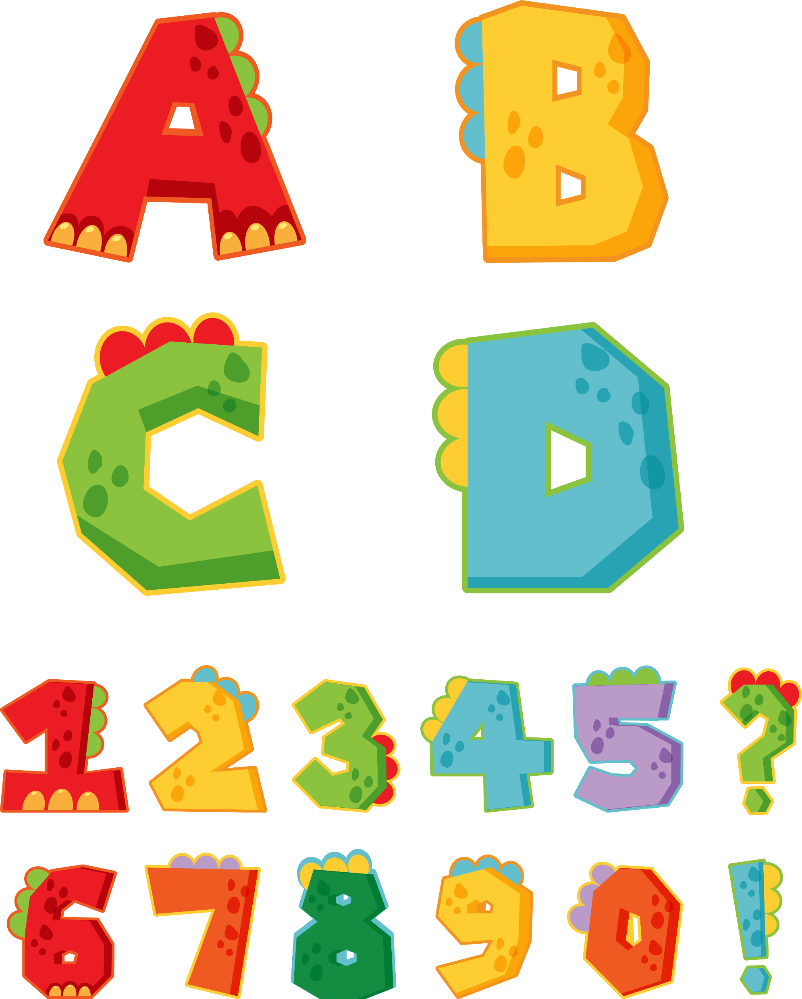 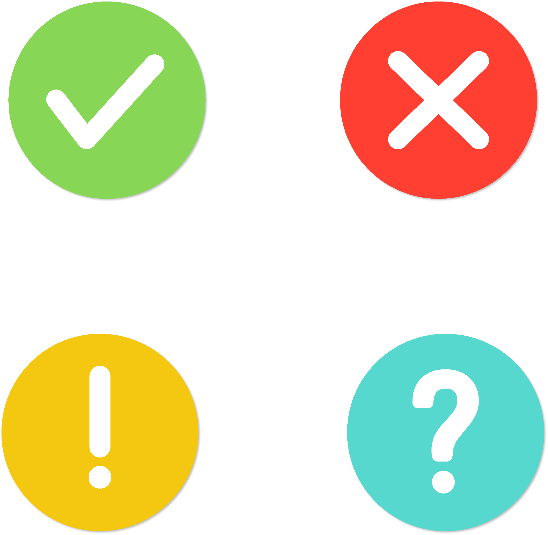 Dấu hỏi
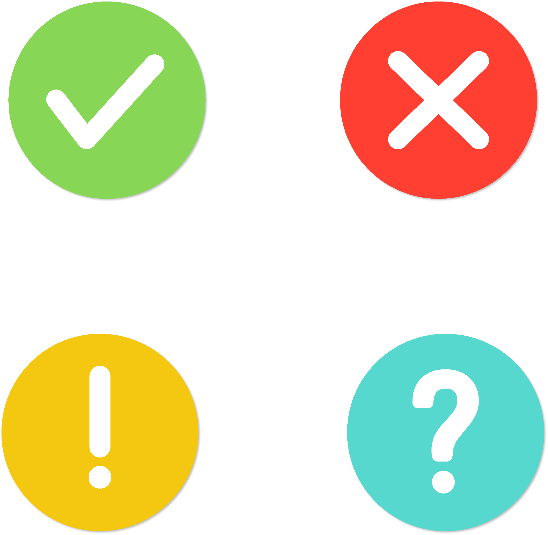 Dấu chấm
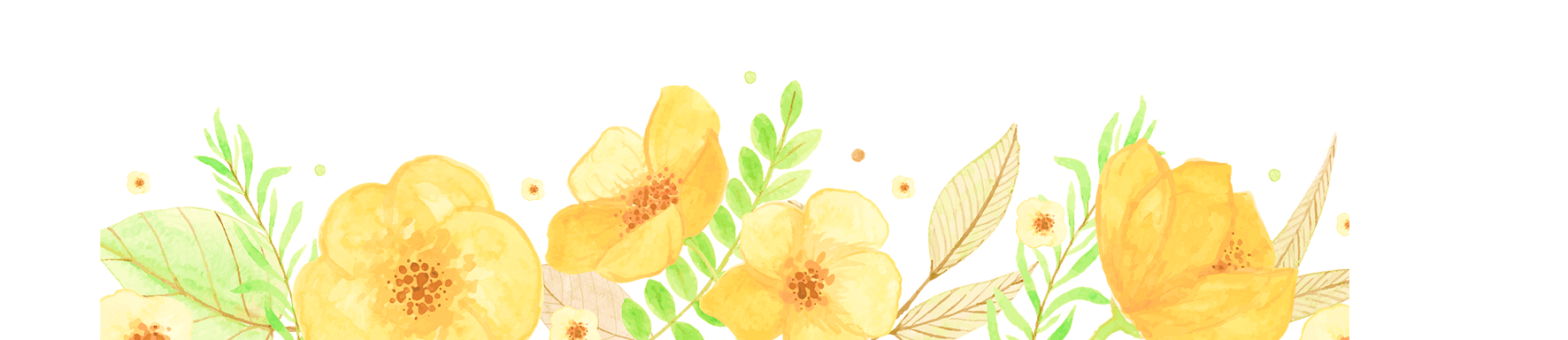 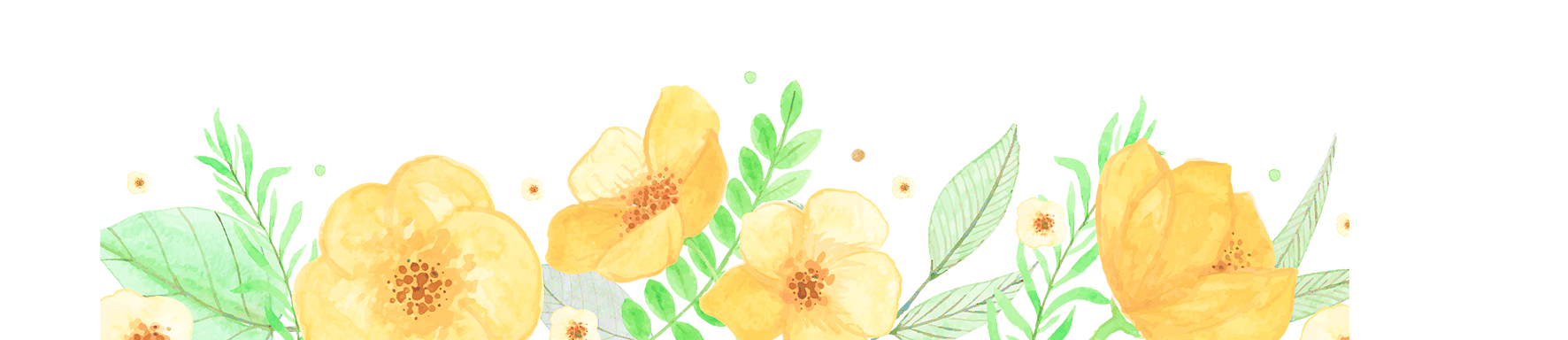 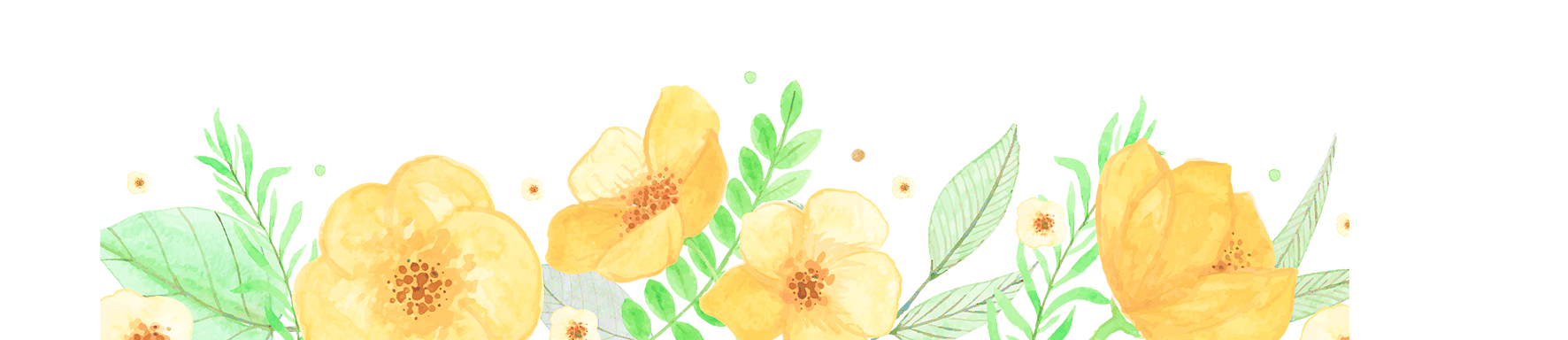 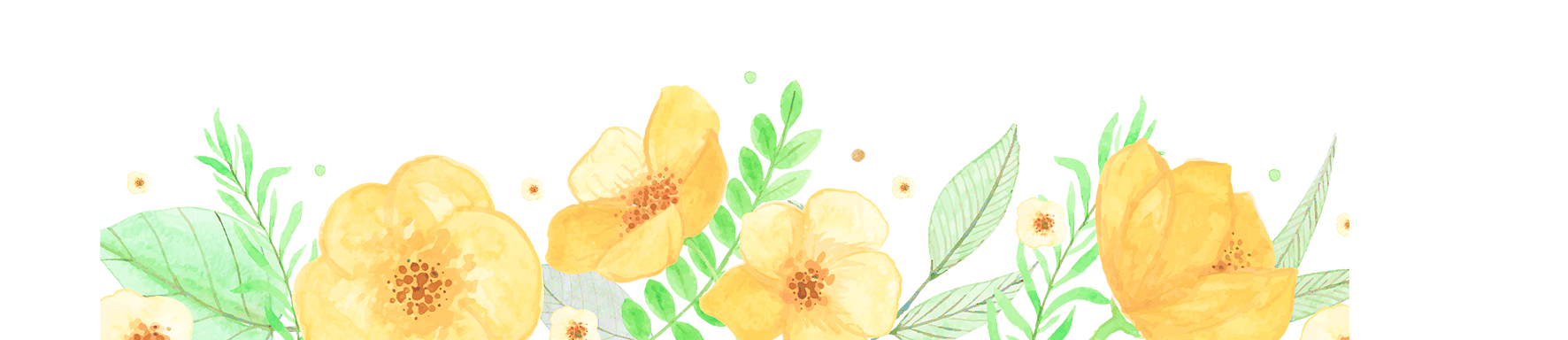 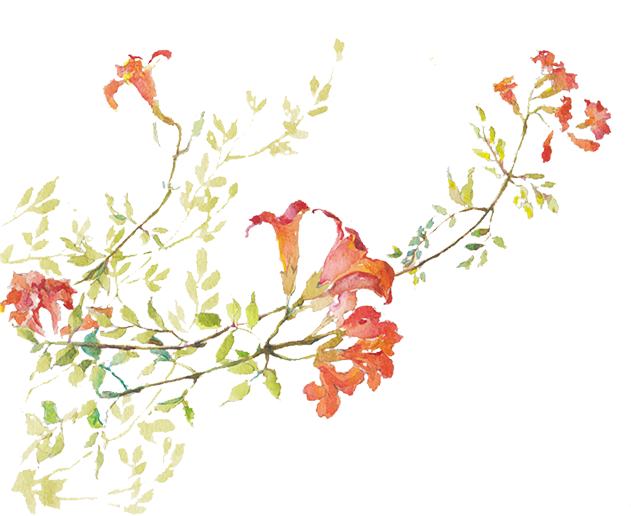 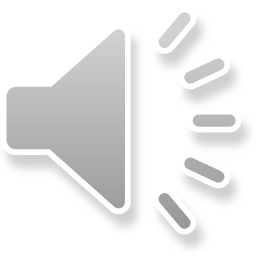 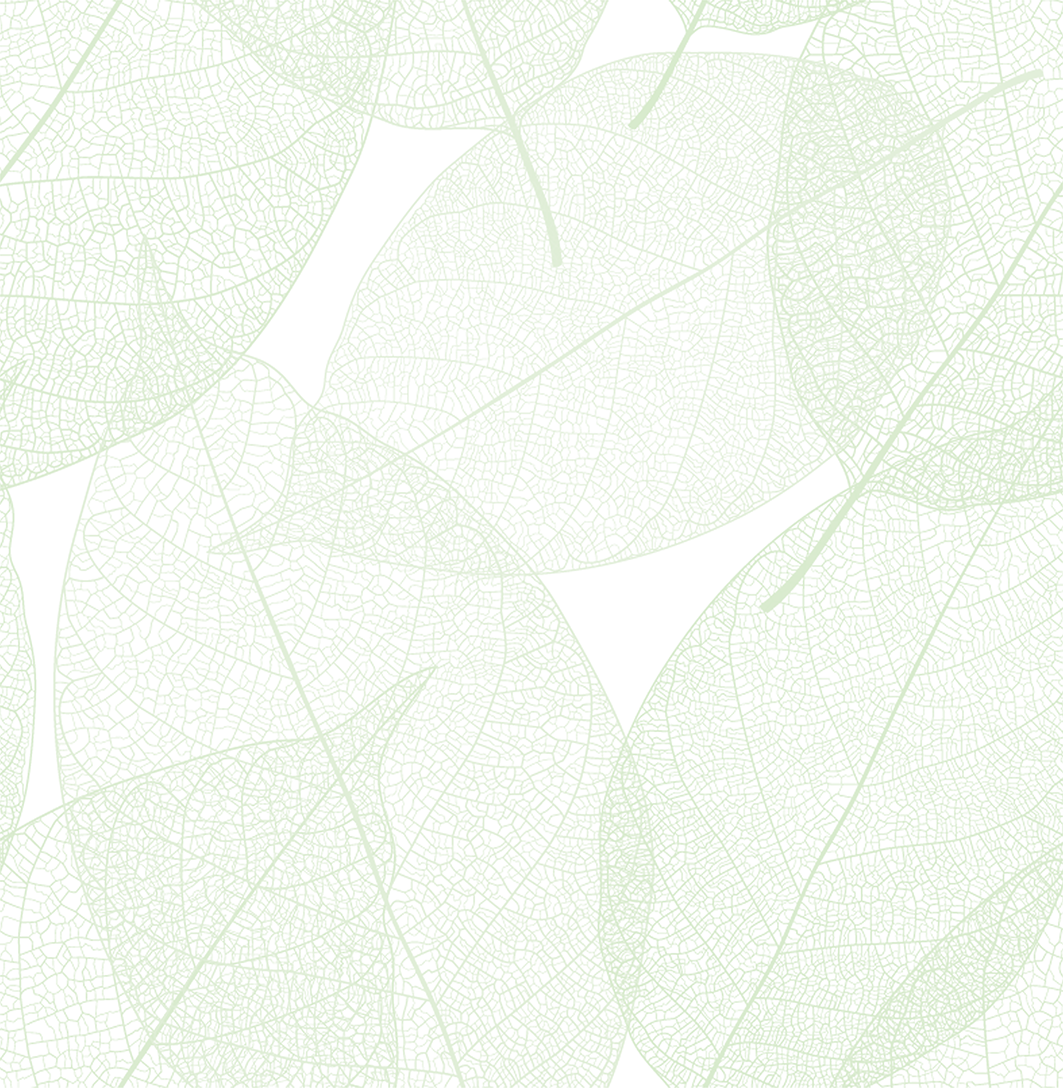 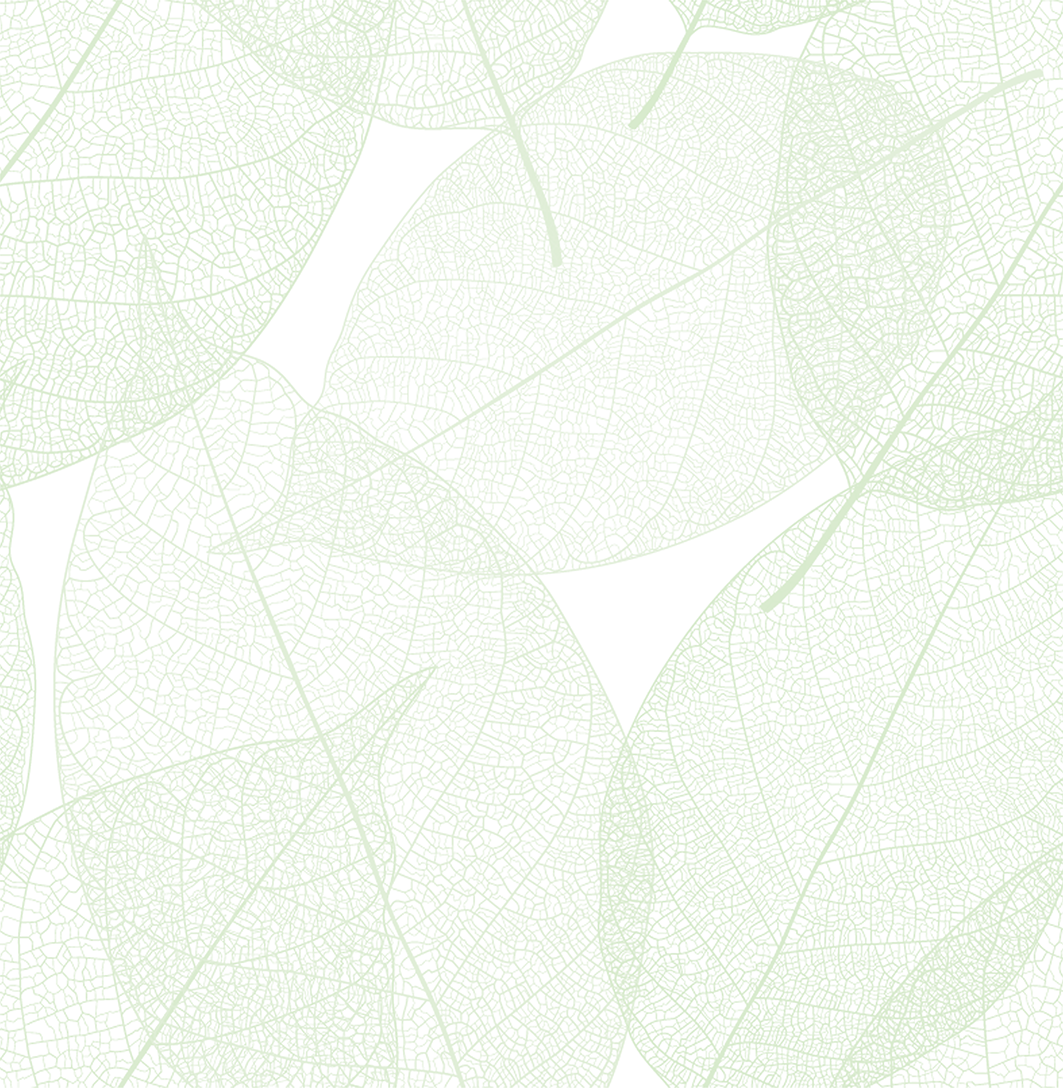 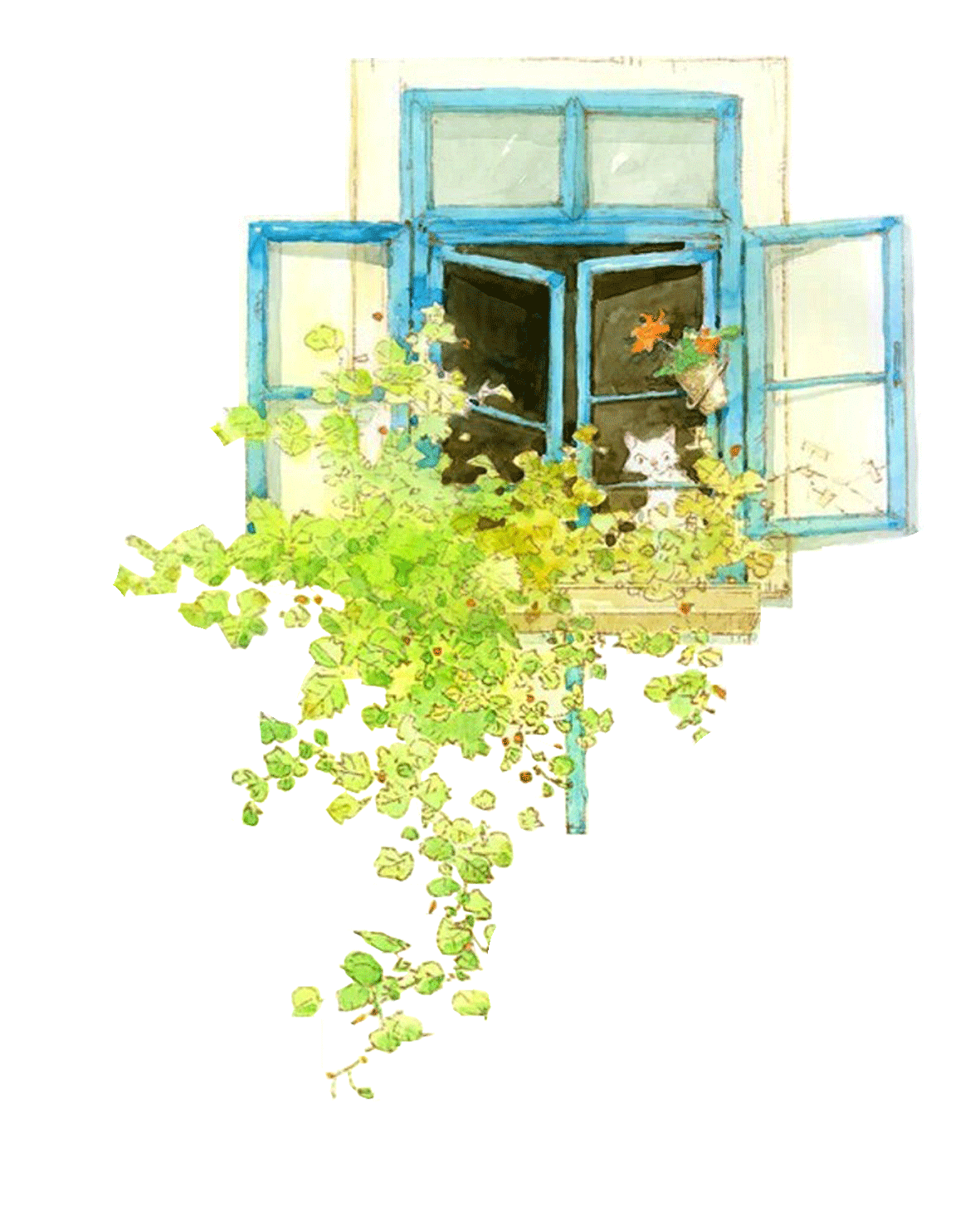 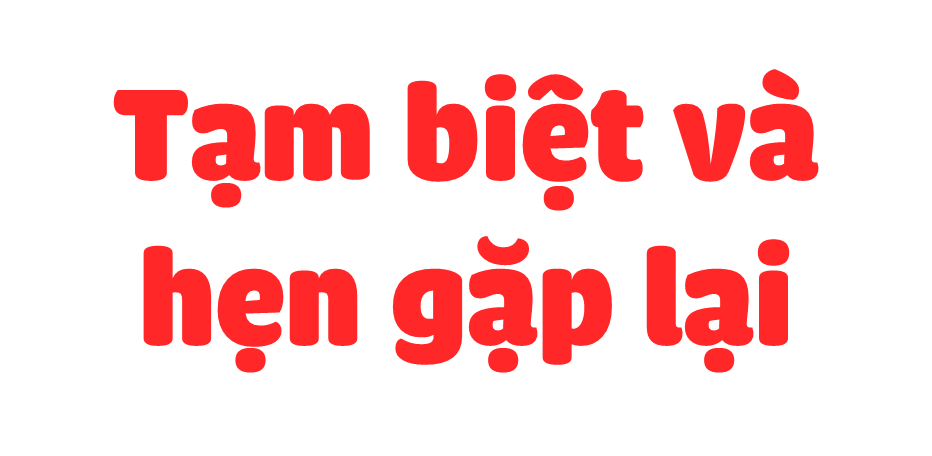 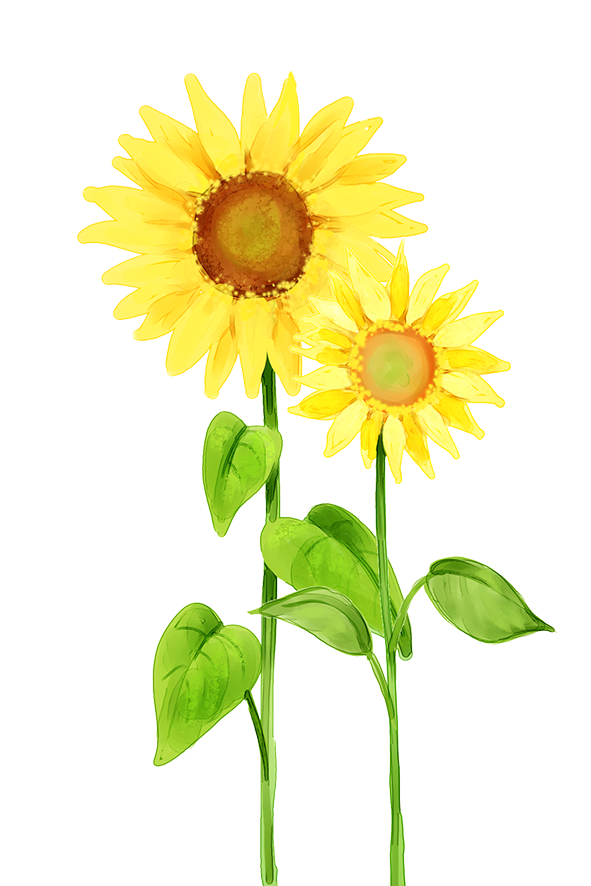 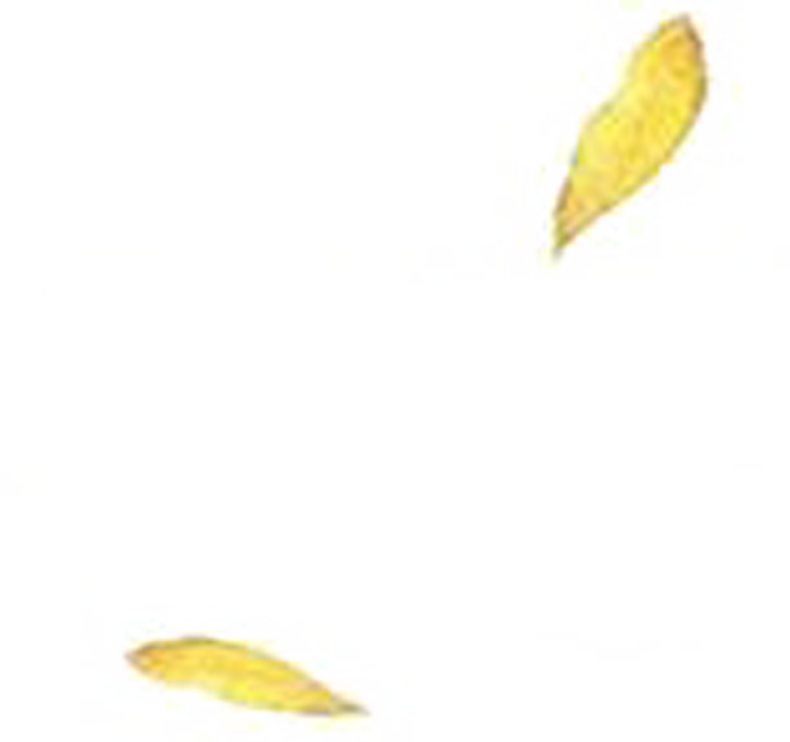 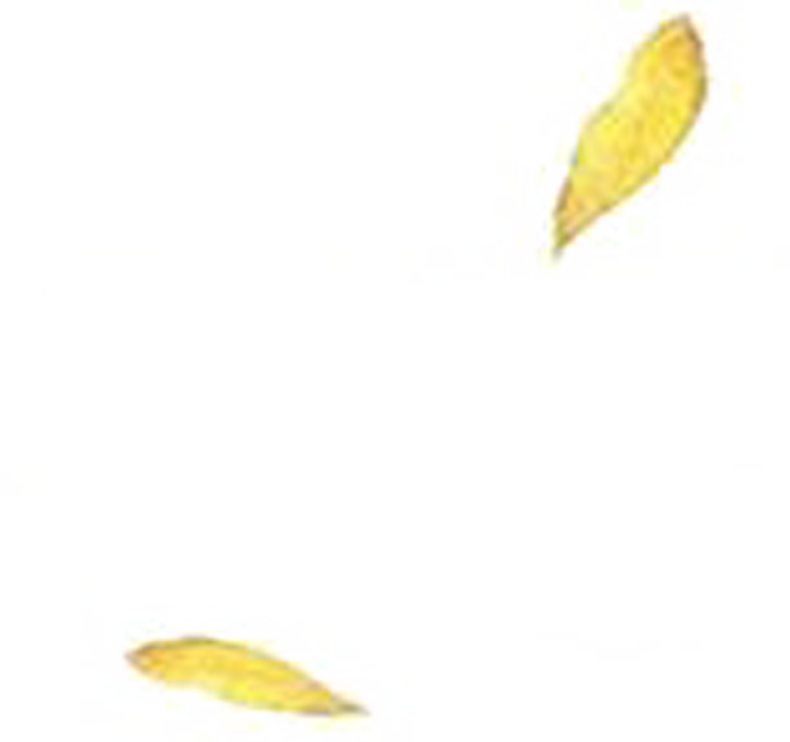 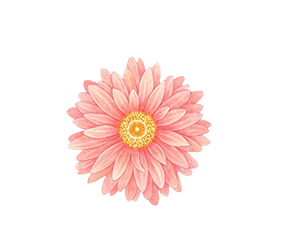 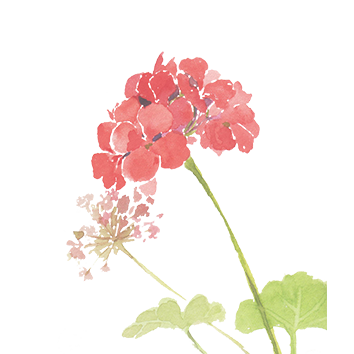 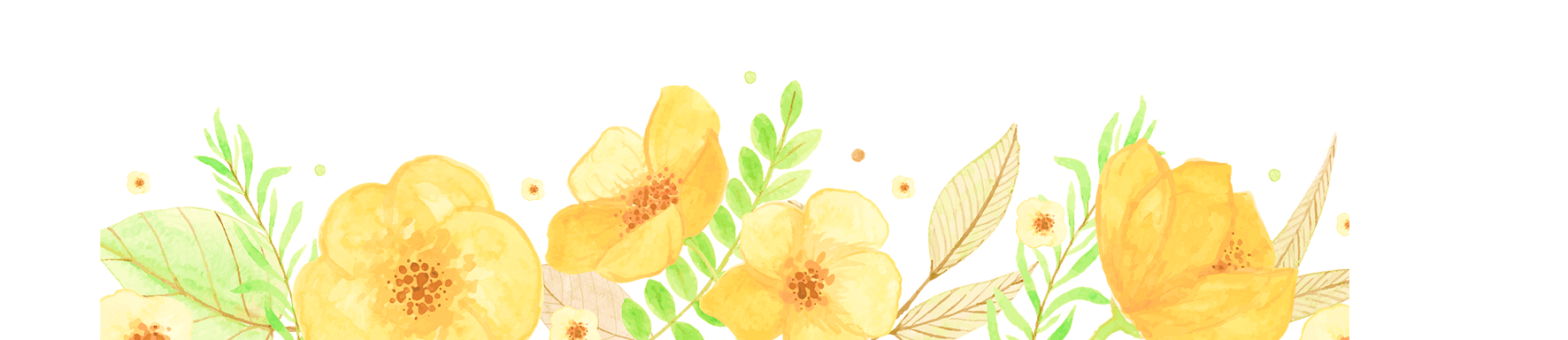 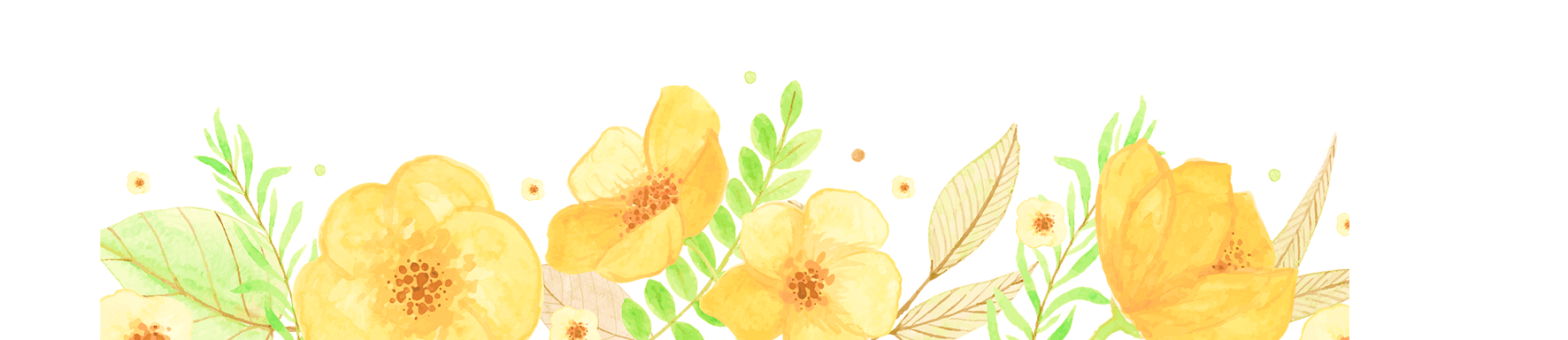 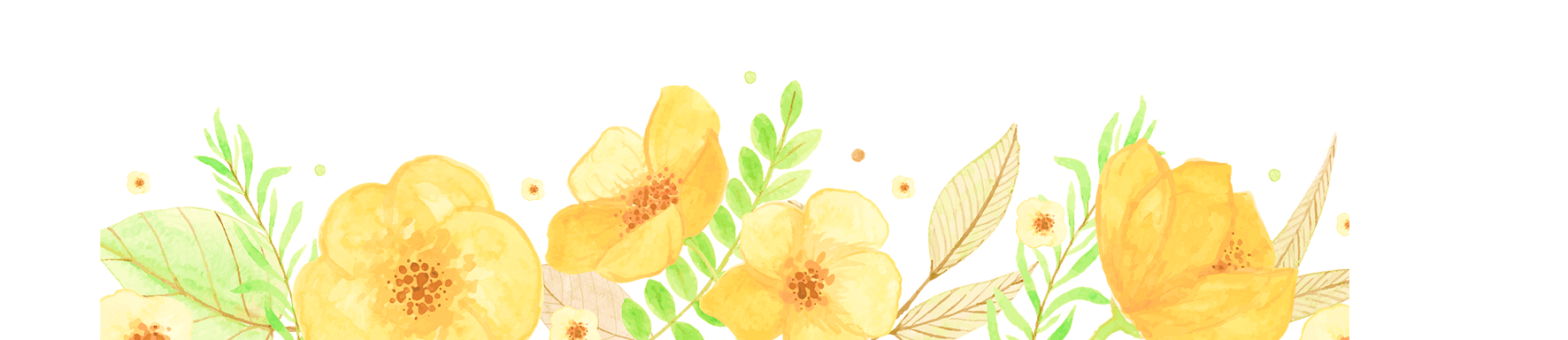 LỜI CẢM ƠN
	Chân thành cảm ơn quý thầy cô đã sử dụng tài liệu. Mong quý thầy cô sử dụng tài liệu nội bộ và không chia sẻ đi các trang mạng xã hội nhé!
	Mong rằng tài liệu này sẽ giúp quý thầy cô gặt hái được nhiều thành công trong sự nghiệp trồng người.
	Lớp 5 tới em có tiếp tục soạn Kết nối tri thức và Cánh diều. Rất mong được đồng hành cùng quý thầy cô tới hết năm lớp 5.
	Trong quá trình soạn bài có lỗi nào mong quý thầy cô phản hồi lại Zalo hoặc FB giúp em.
Zalo của em: 0972.115.126 (Hương Thảo)
Facebook: https://www.facebook.com/huongthaoGADT